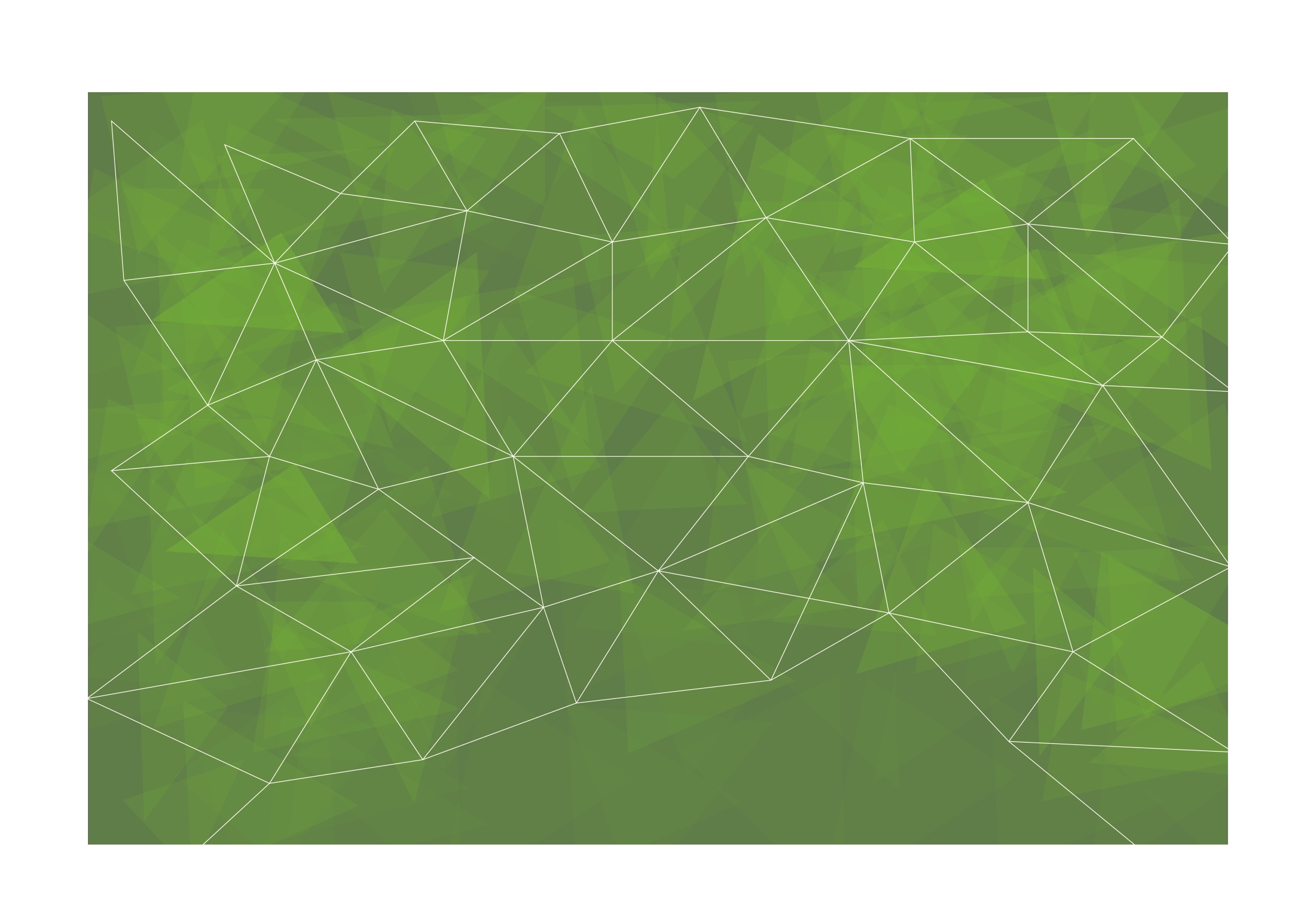 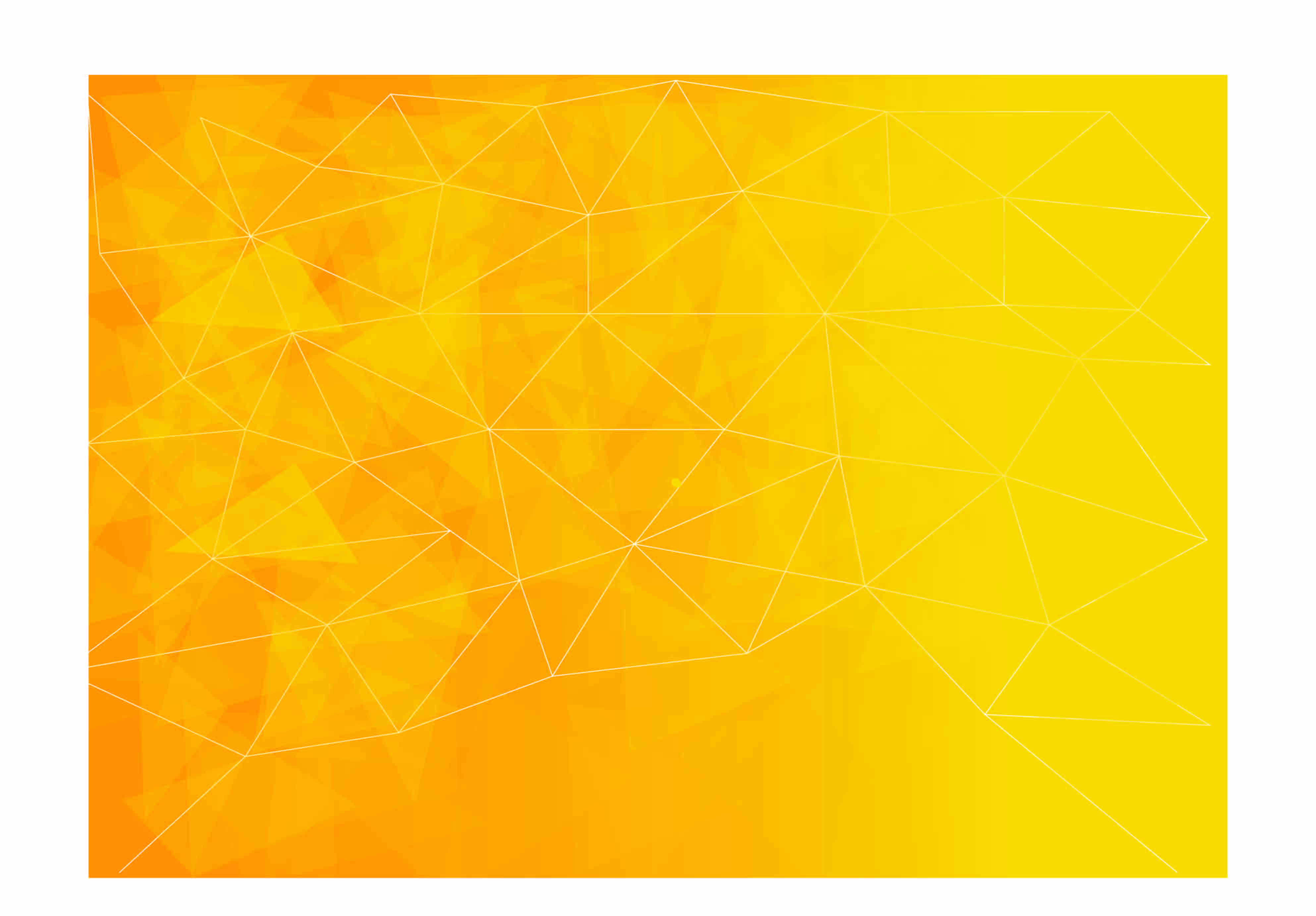 Módulo 2SENSIBILIZACIÓN DIGITAL
2.1 ¿Qué son las competencias digitales y por qué las necesitamos?
¿Cómo utilizar los recursos/contenidos digitales?
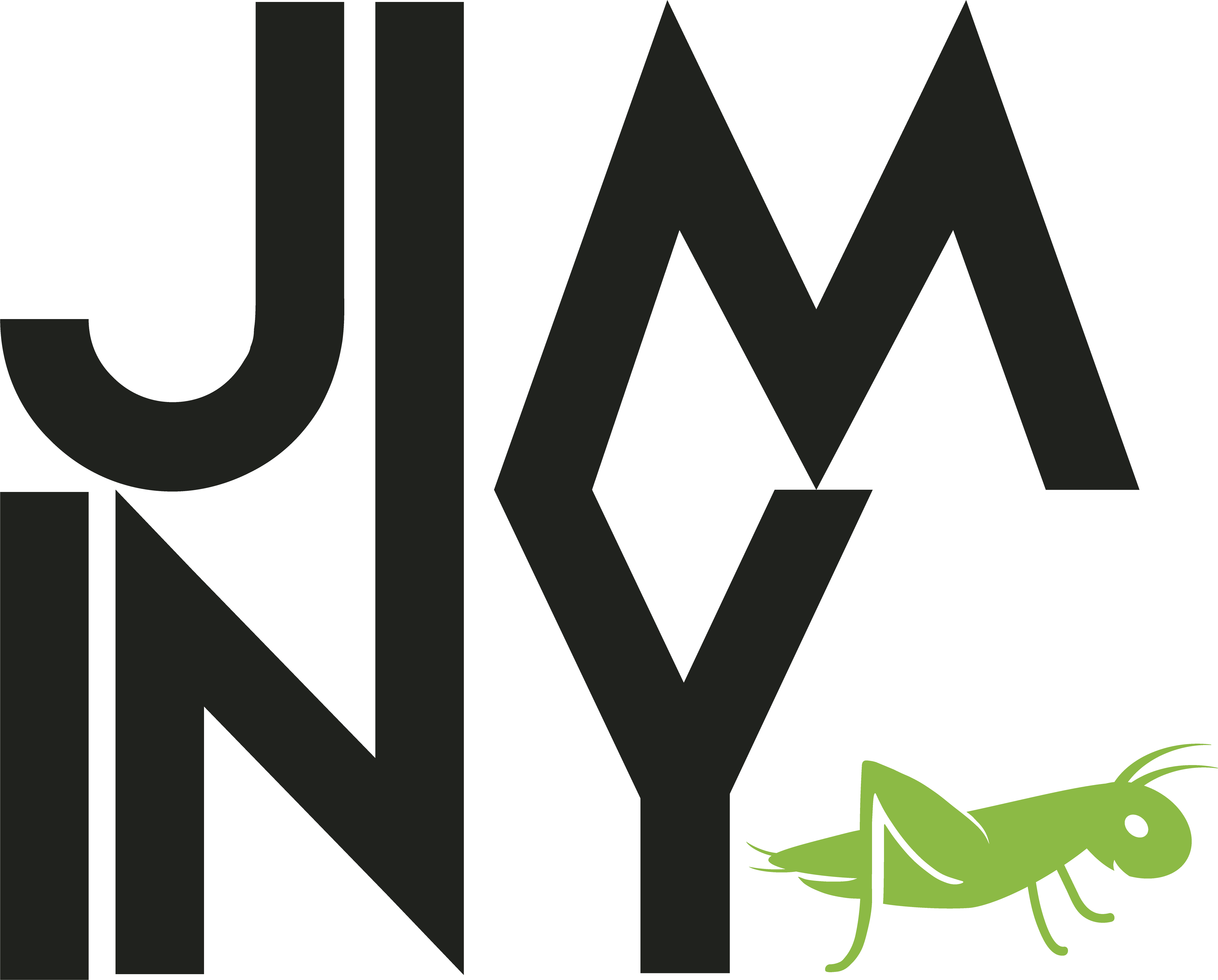 Un viaje para aumentar tus técnicas de inteligencia emocional, tu conciencia digital y tu estilo de vida empresarial
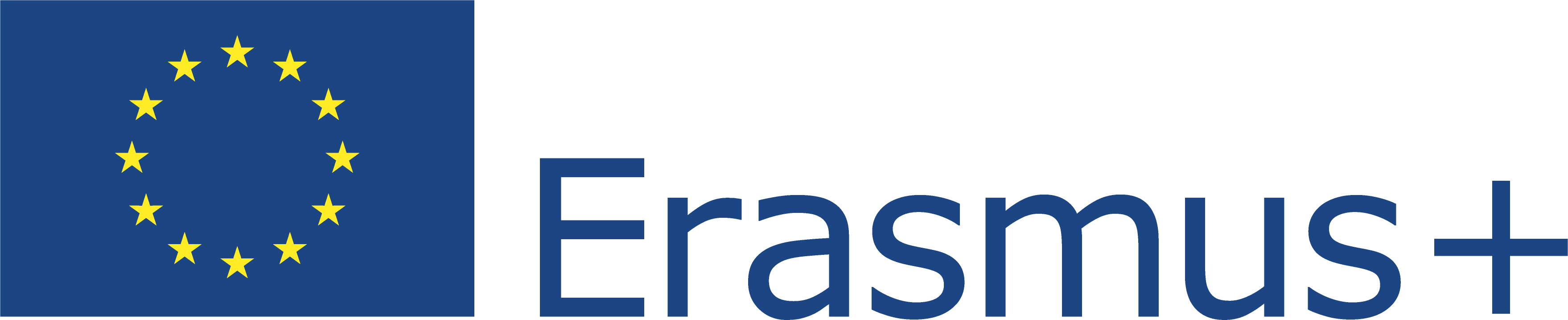 Este Proyecto (2019-1-R001-KA204-063136) ha sido financiado con el apoyo  de la Comisión Europea. 
Esta publicación refleja únicamente la opinión del autor, y la Comisión no se hace responsible del uso que pueda hacerse de la información contenida en ella
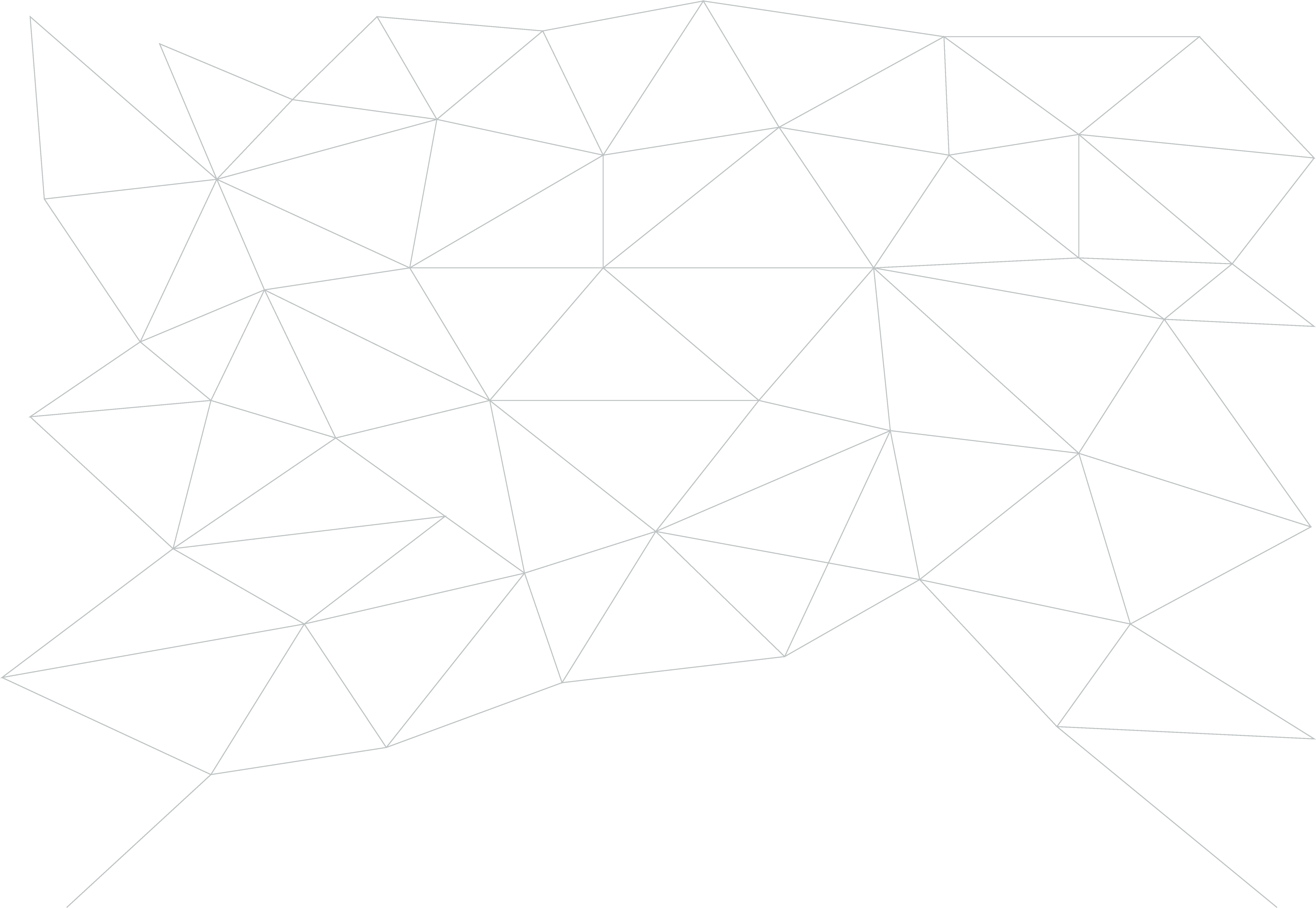 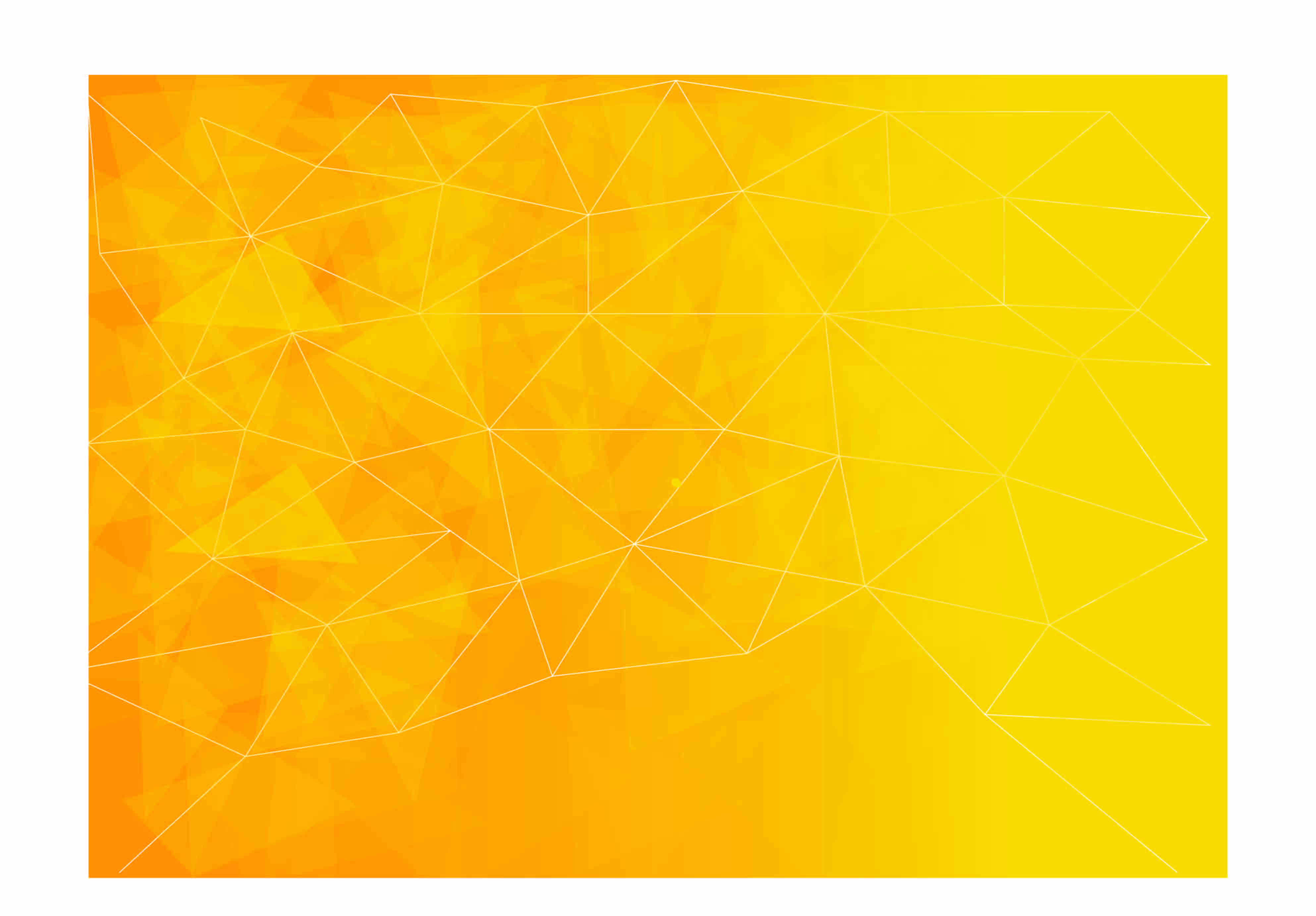 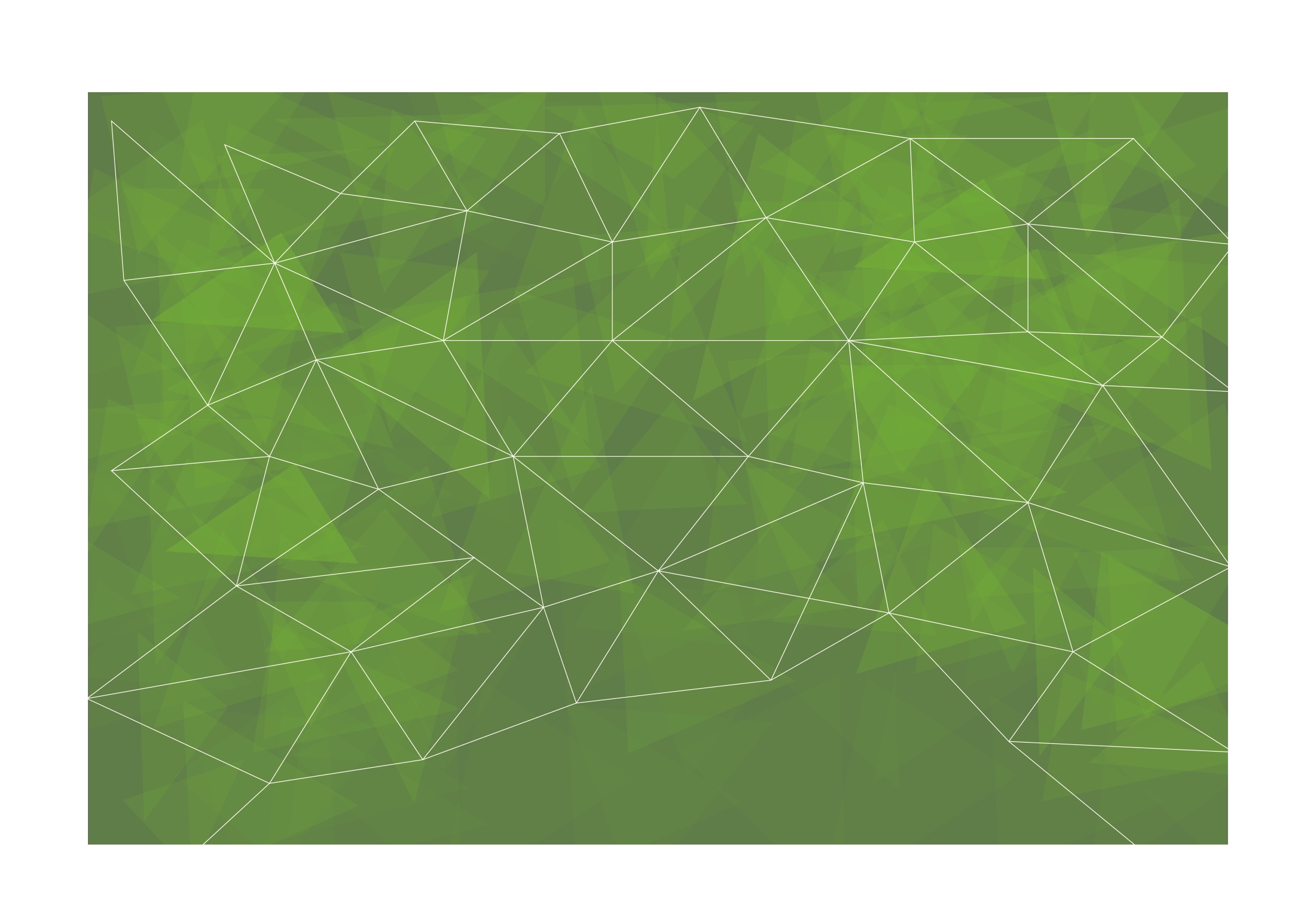 Plan de capacitación
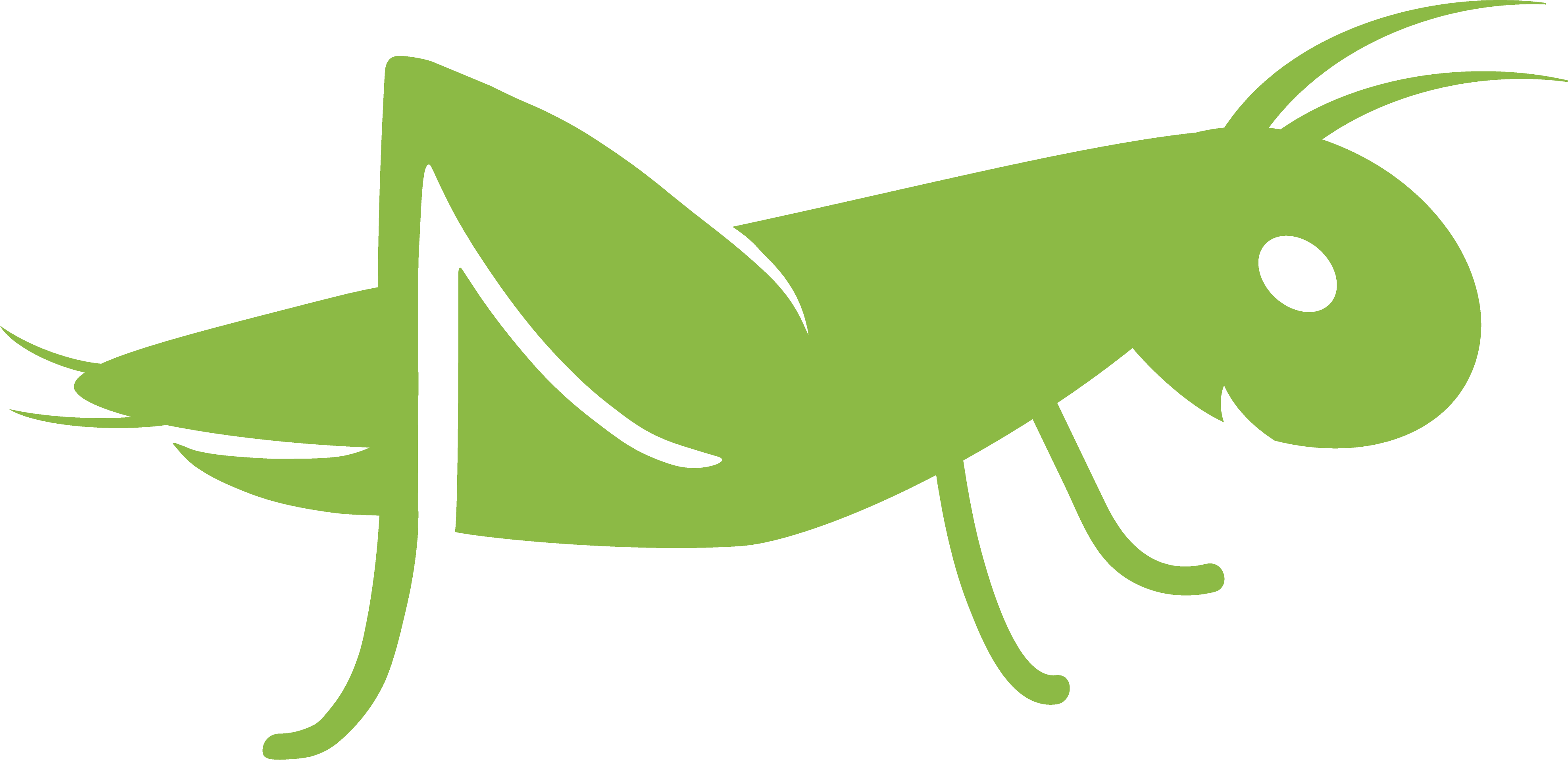 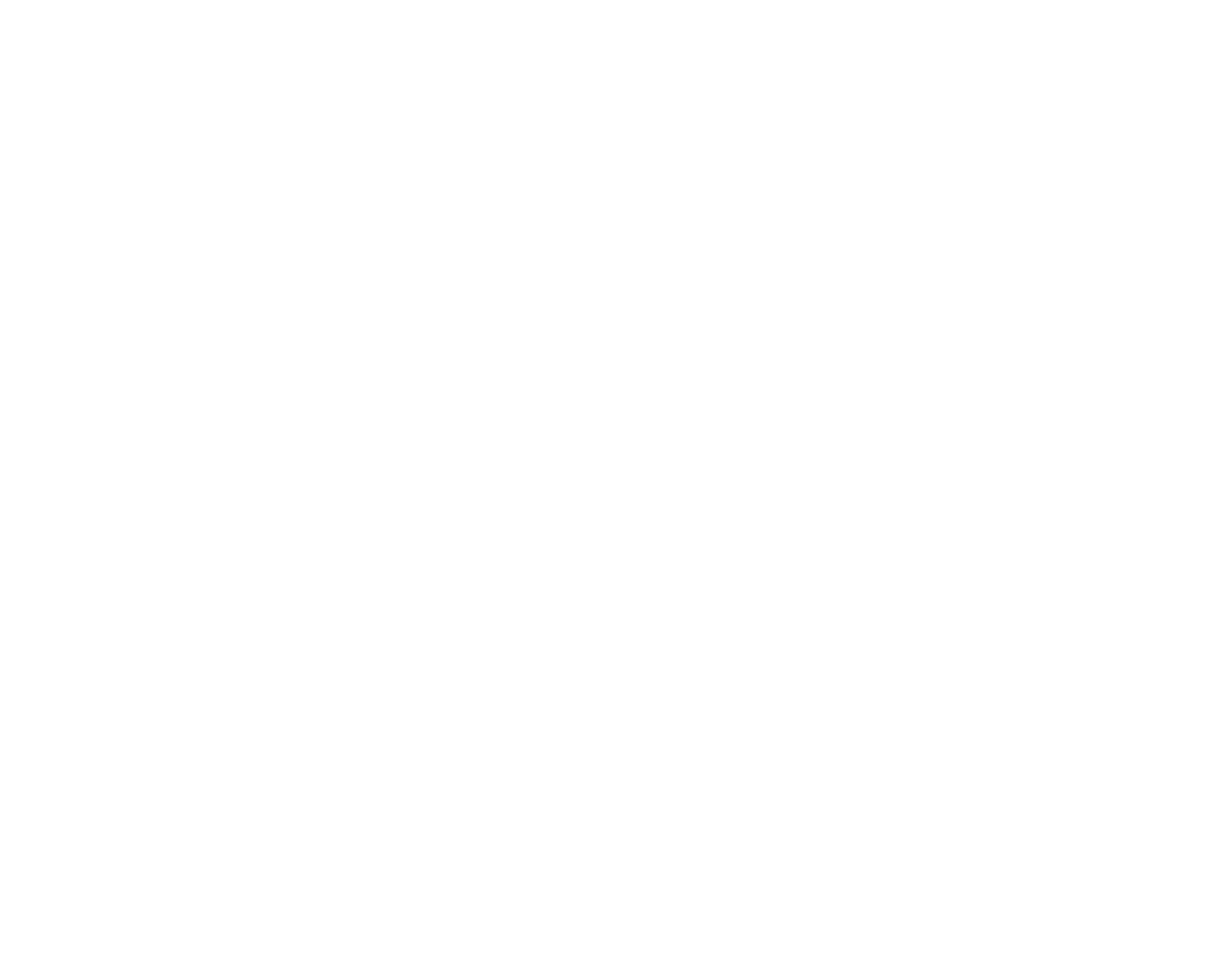 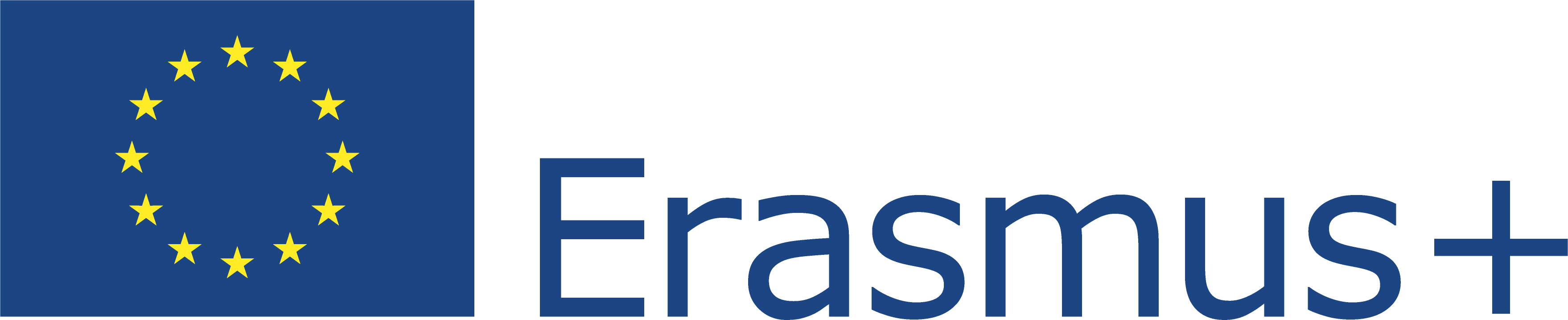 Este proyecto ha sido financiado con el apoyo de la Comisión Europea. Esta publicación refleja únicamente la opinión del autor, y la Comisión no se hace responsable del uso que pueda hacerse de la información contenida en ella.
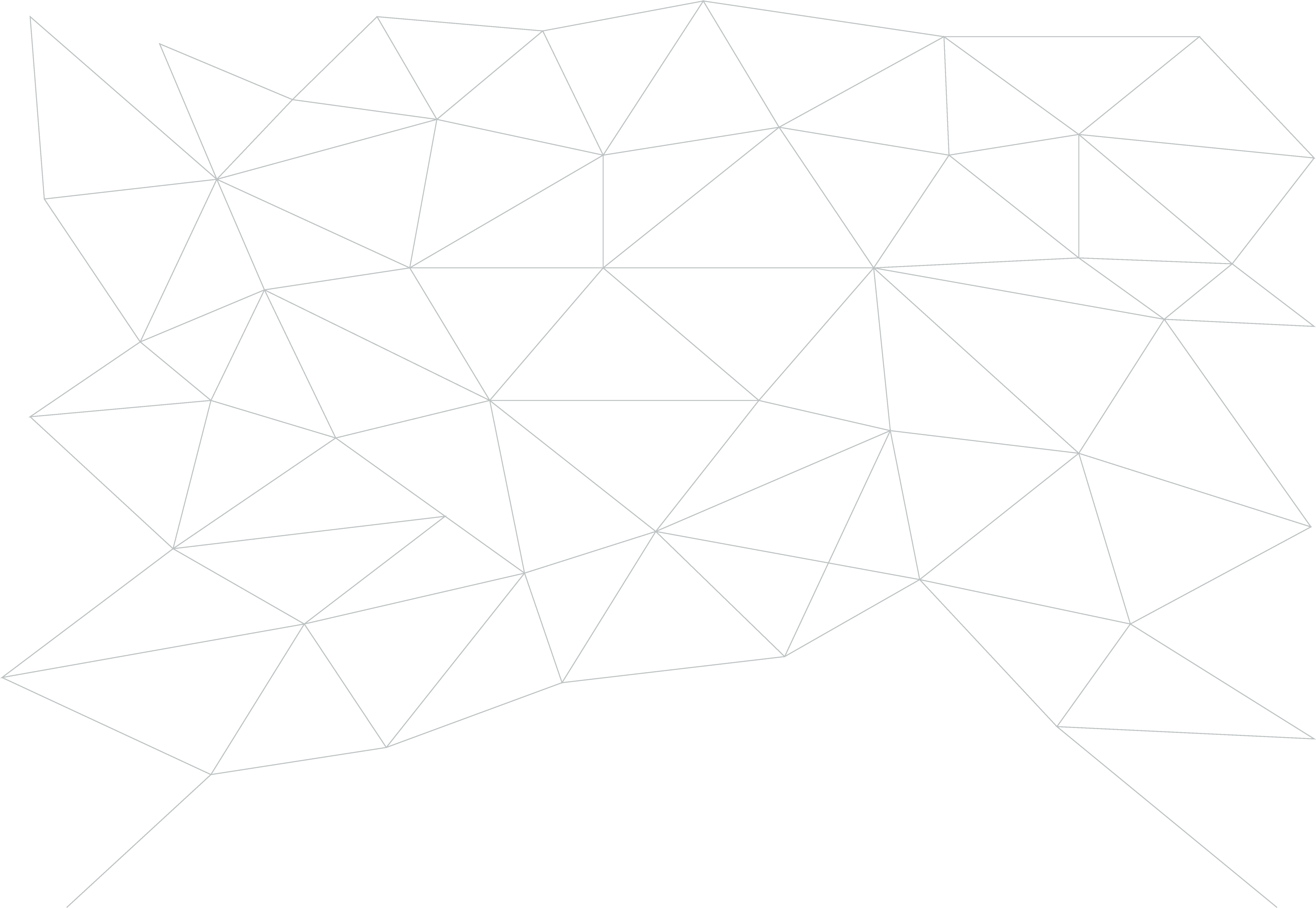 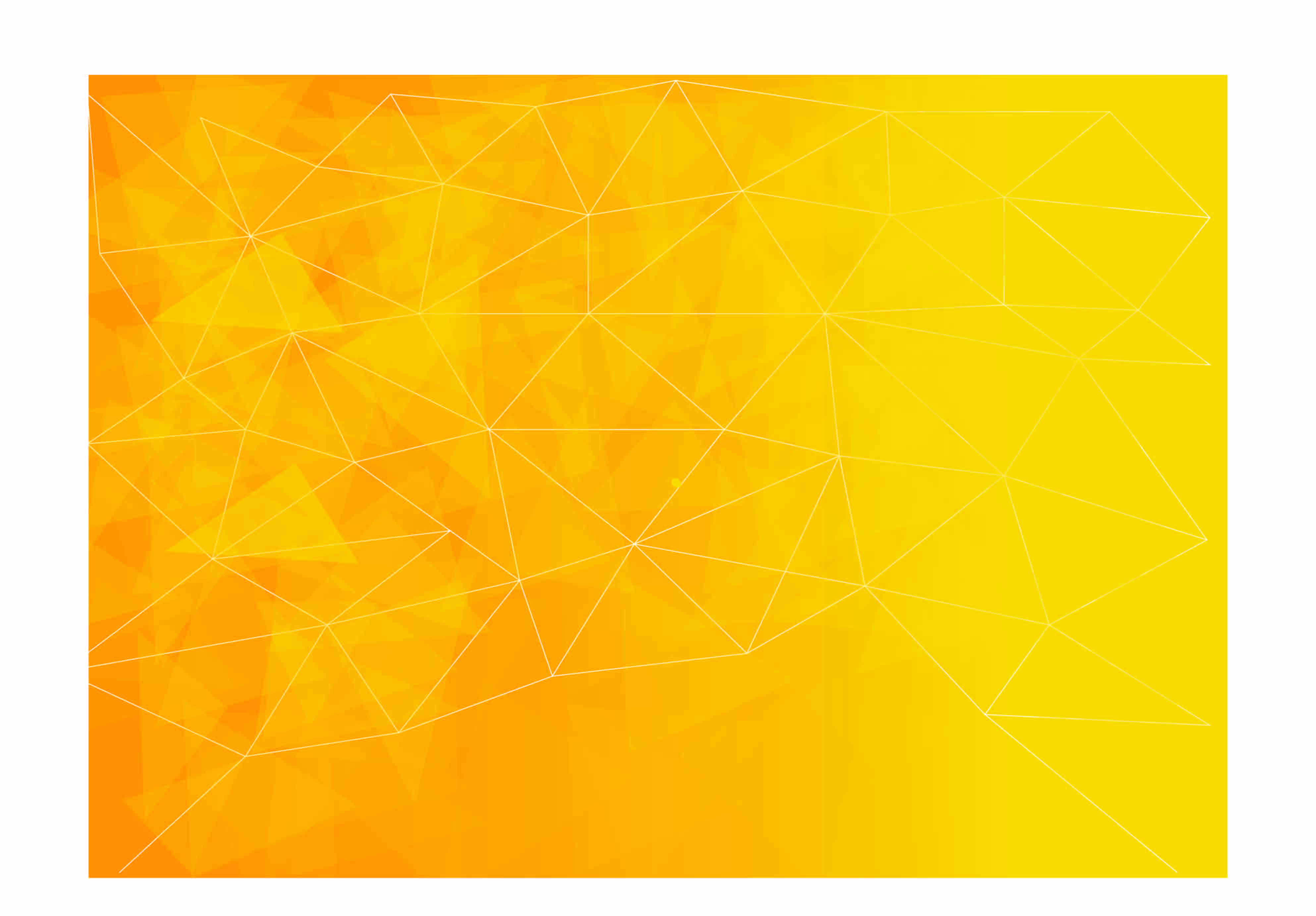 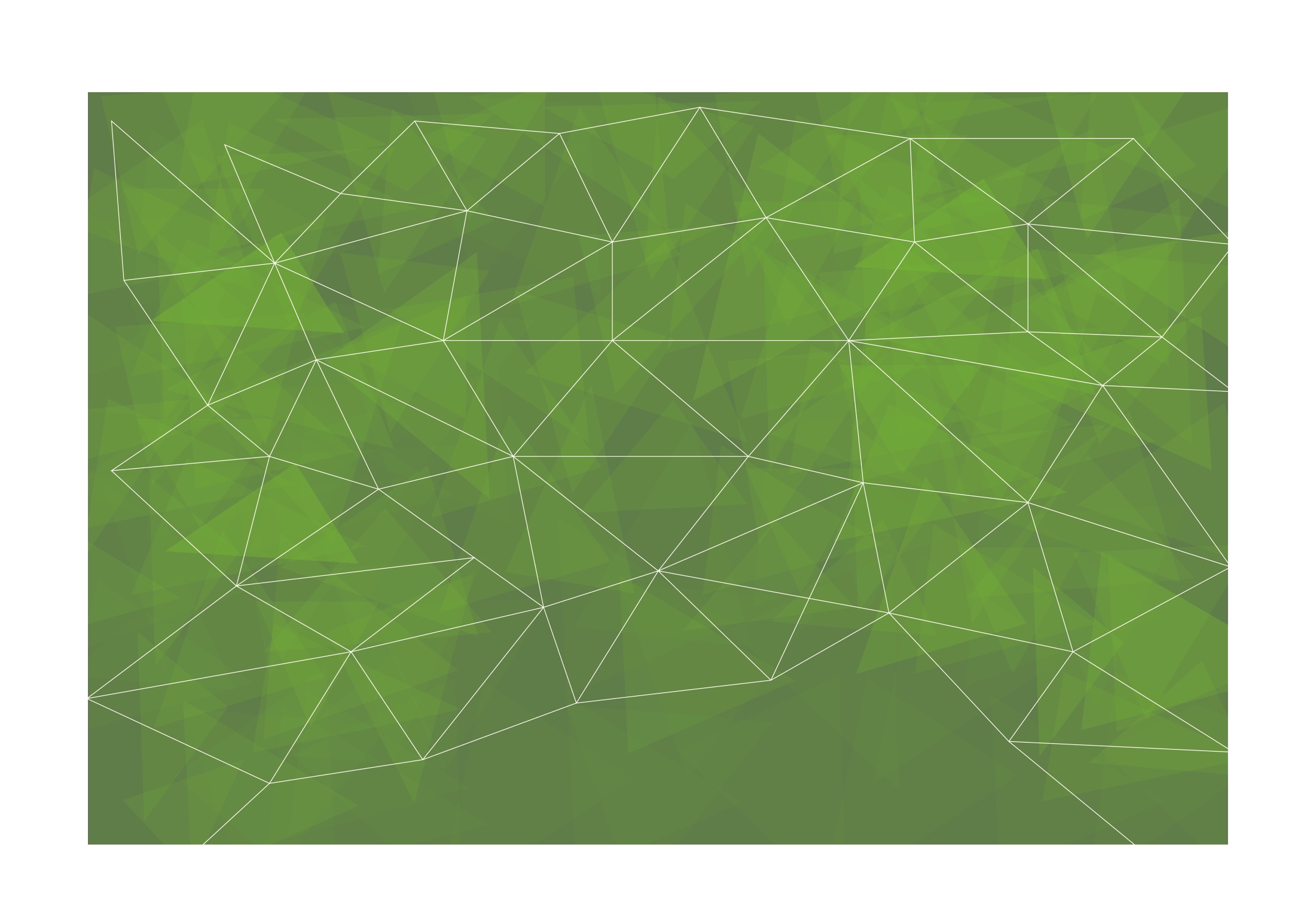 ¡Bienvenidos!
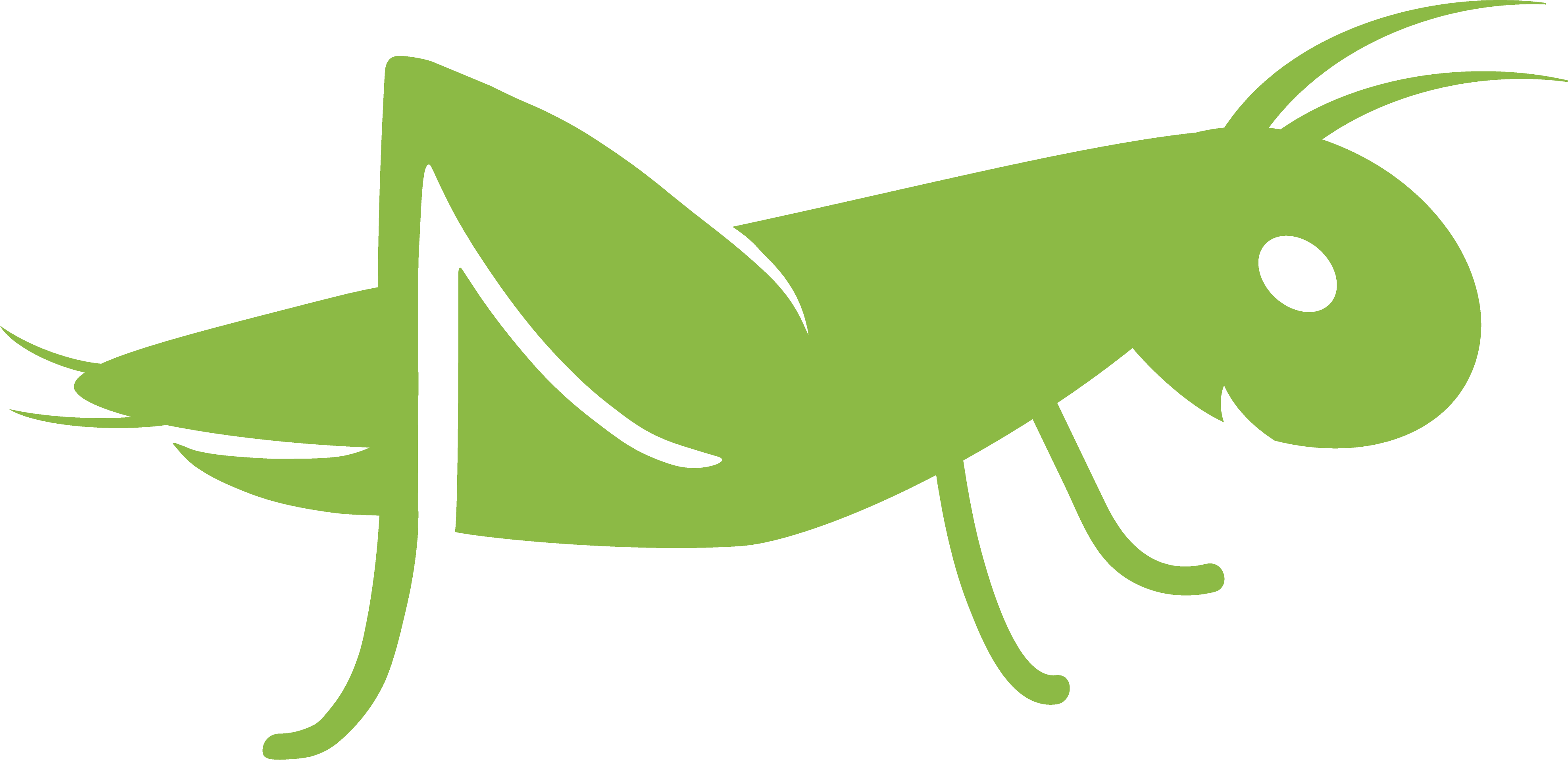 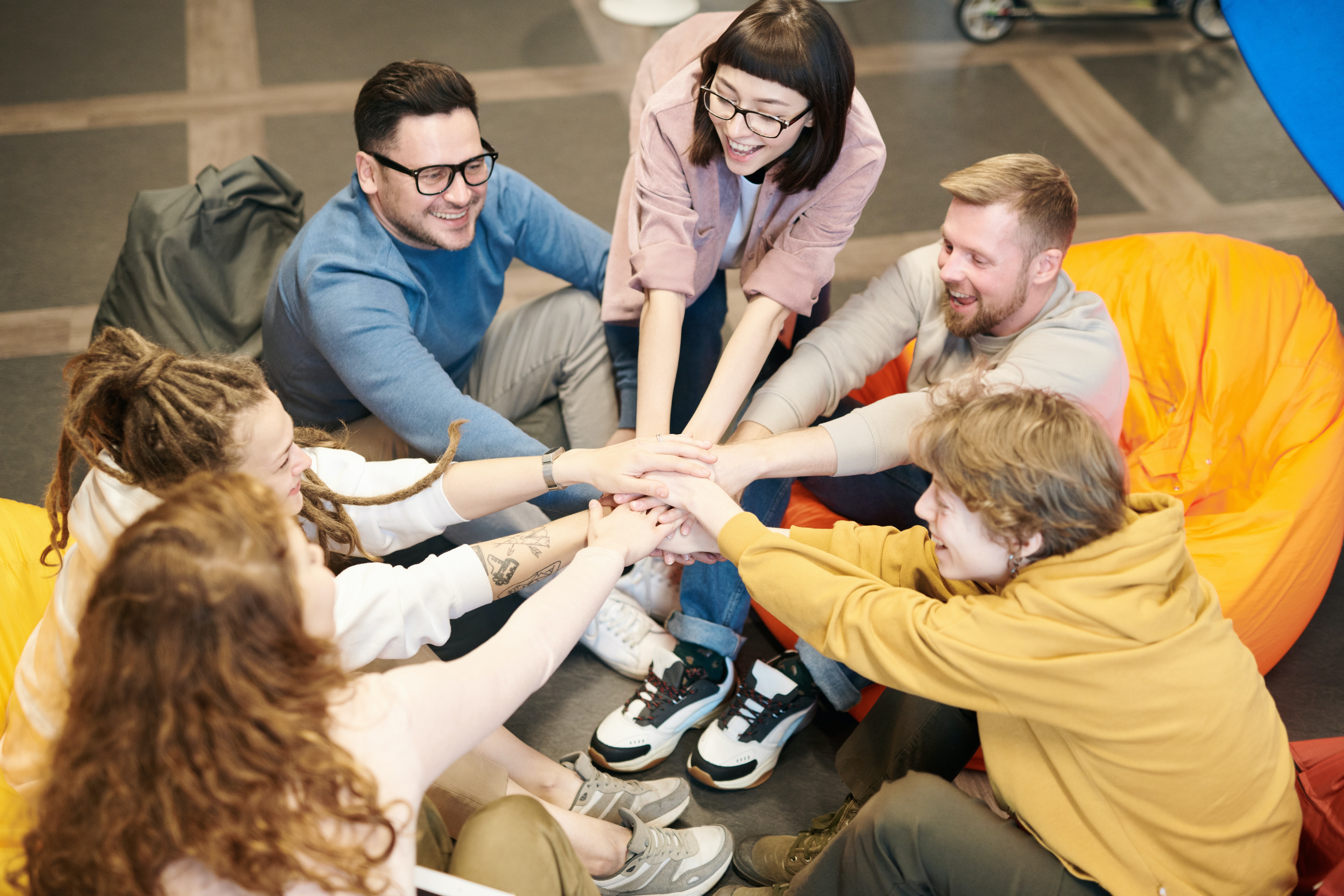 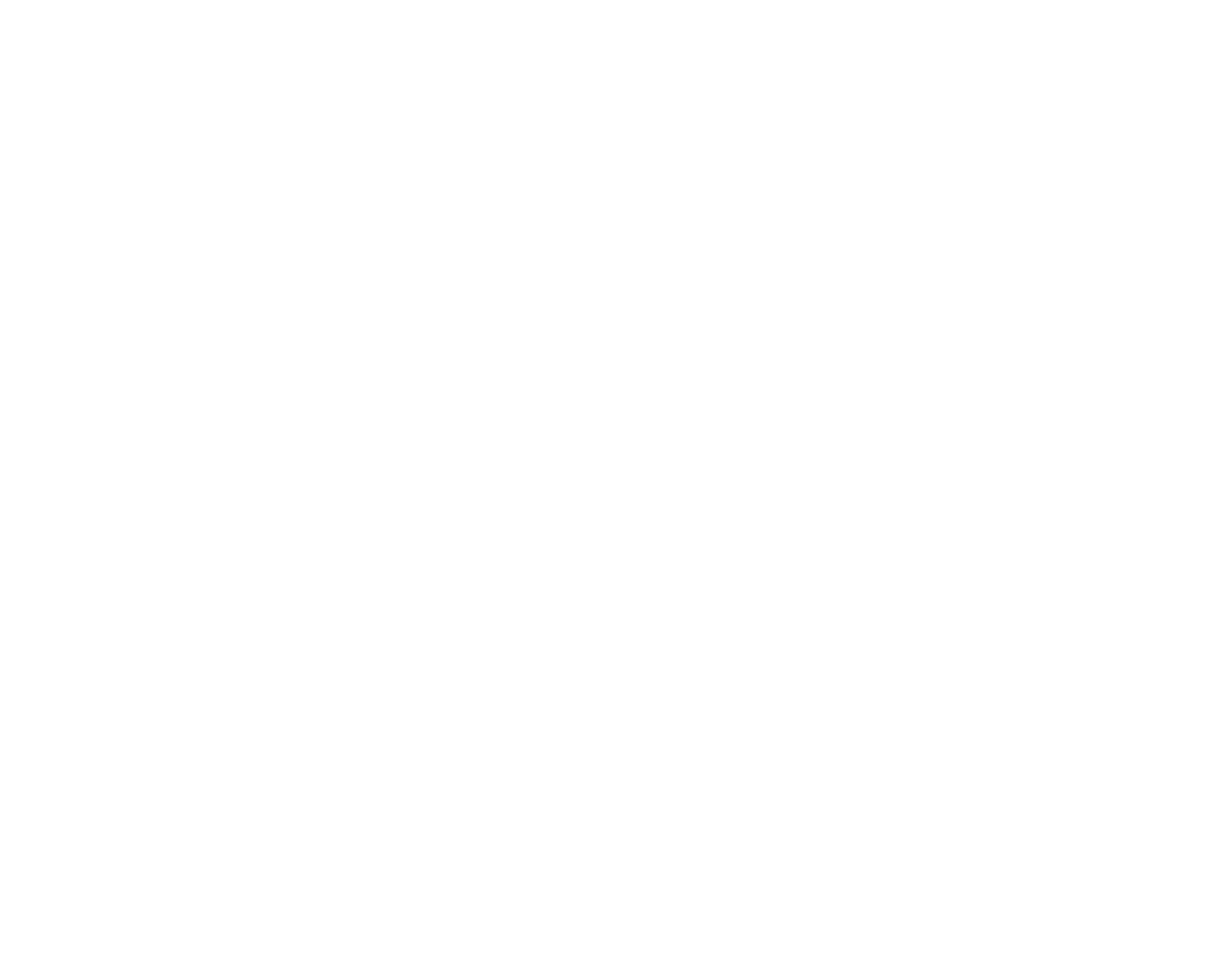 Fuente: https://www.pexels.com/pl-pl/zdjecie/zdjecie-ludzi-trzymajacych-sie-za-rece-3184421/
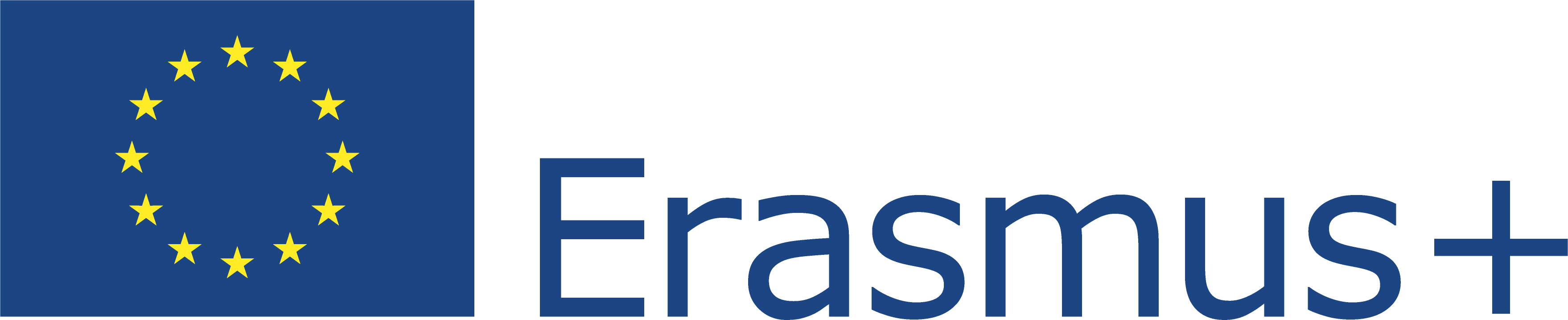 Este proyecto ha sido financiado con el apoyo de la Comisión Europea. Esta publicación refleja únicamente la opinión del autor, y la Comisión no se hace responsable del uso que pueda hacerse de la información contenida en ella.
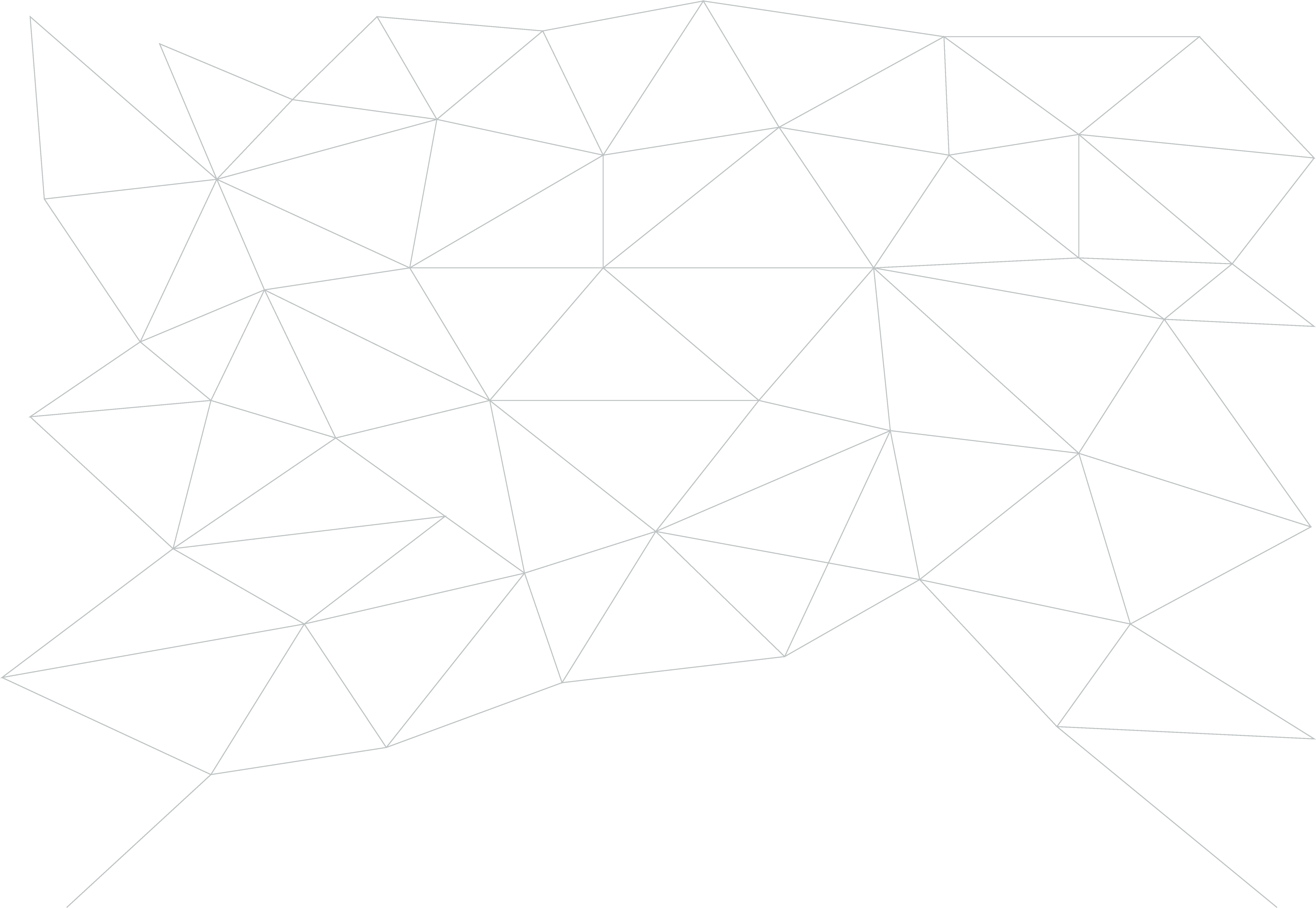 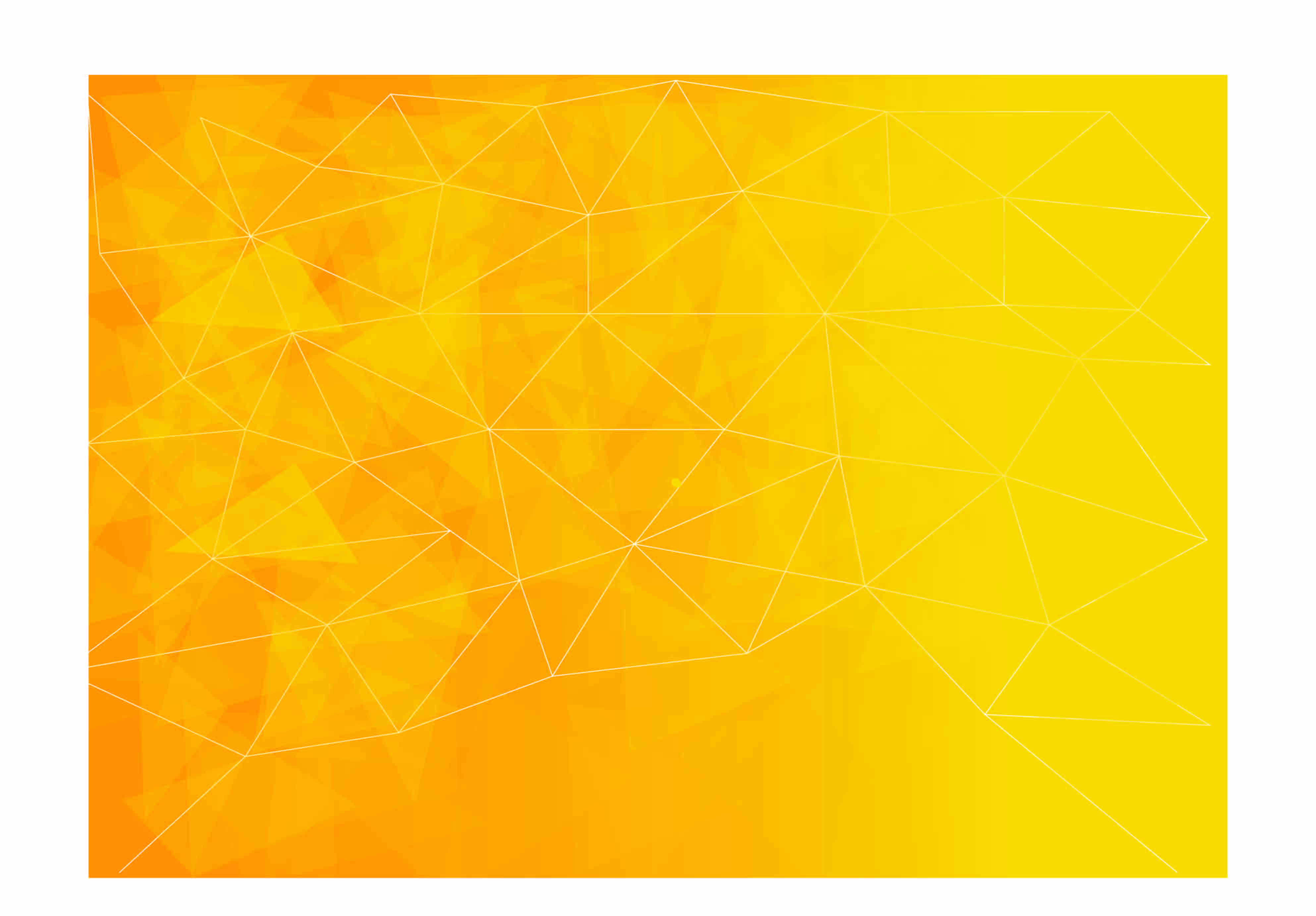 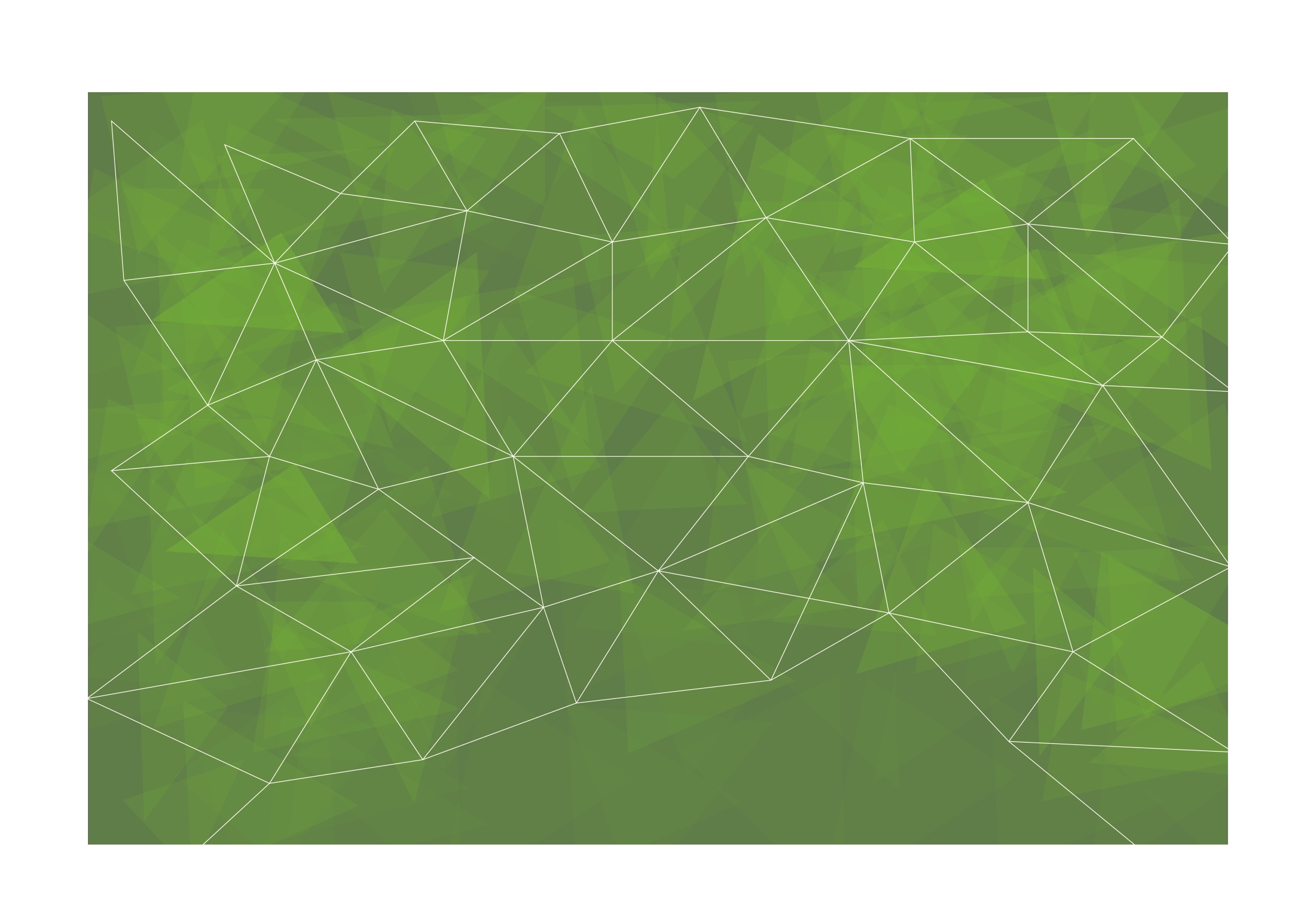 Objetivos de aprendizaje
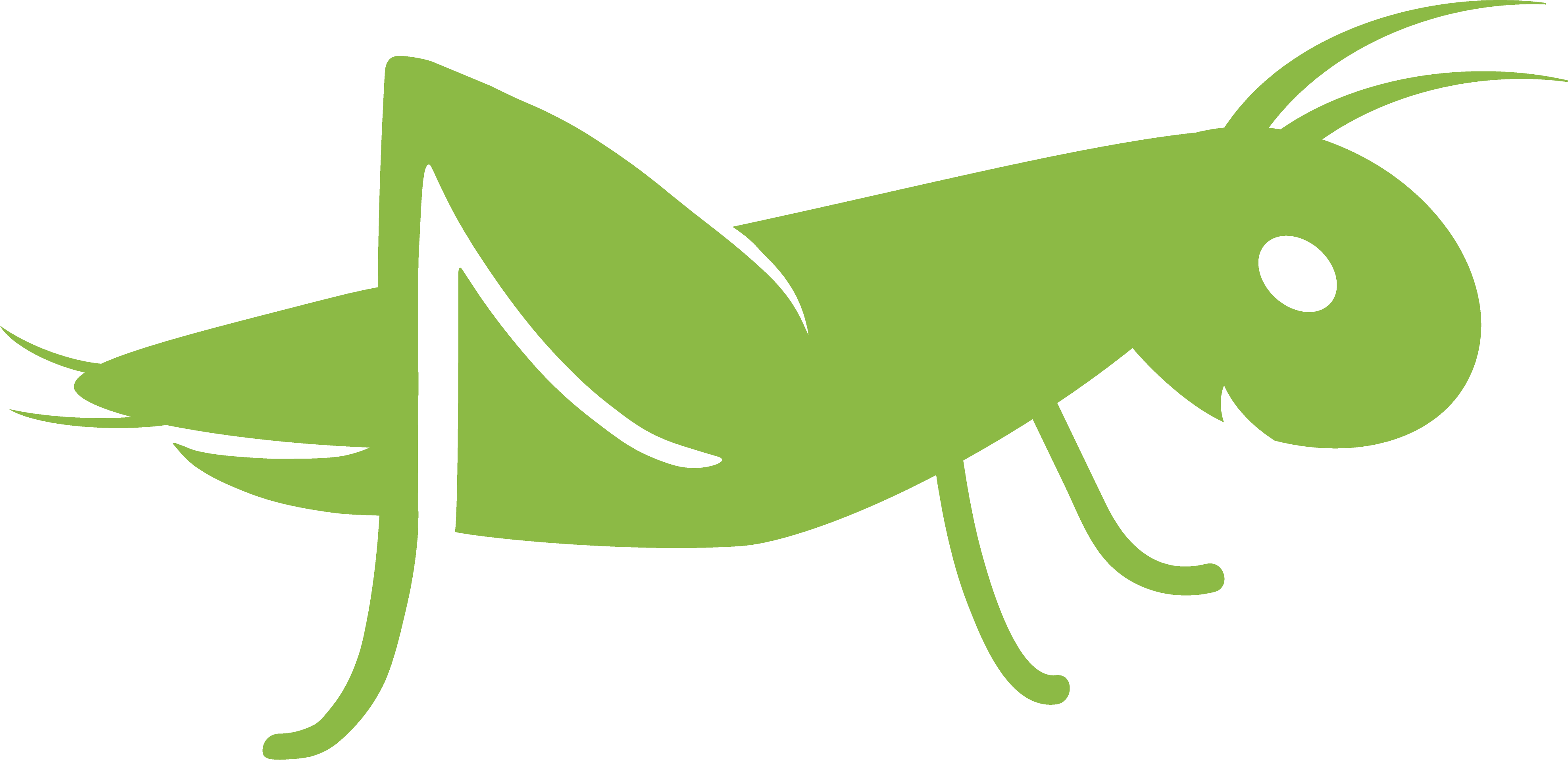 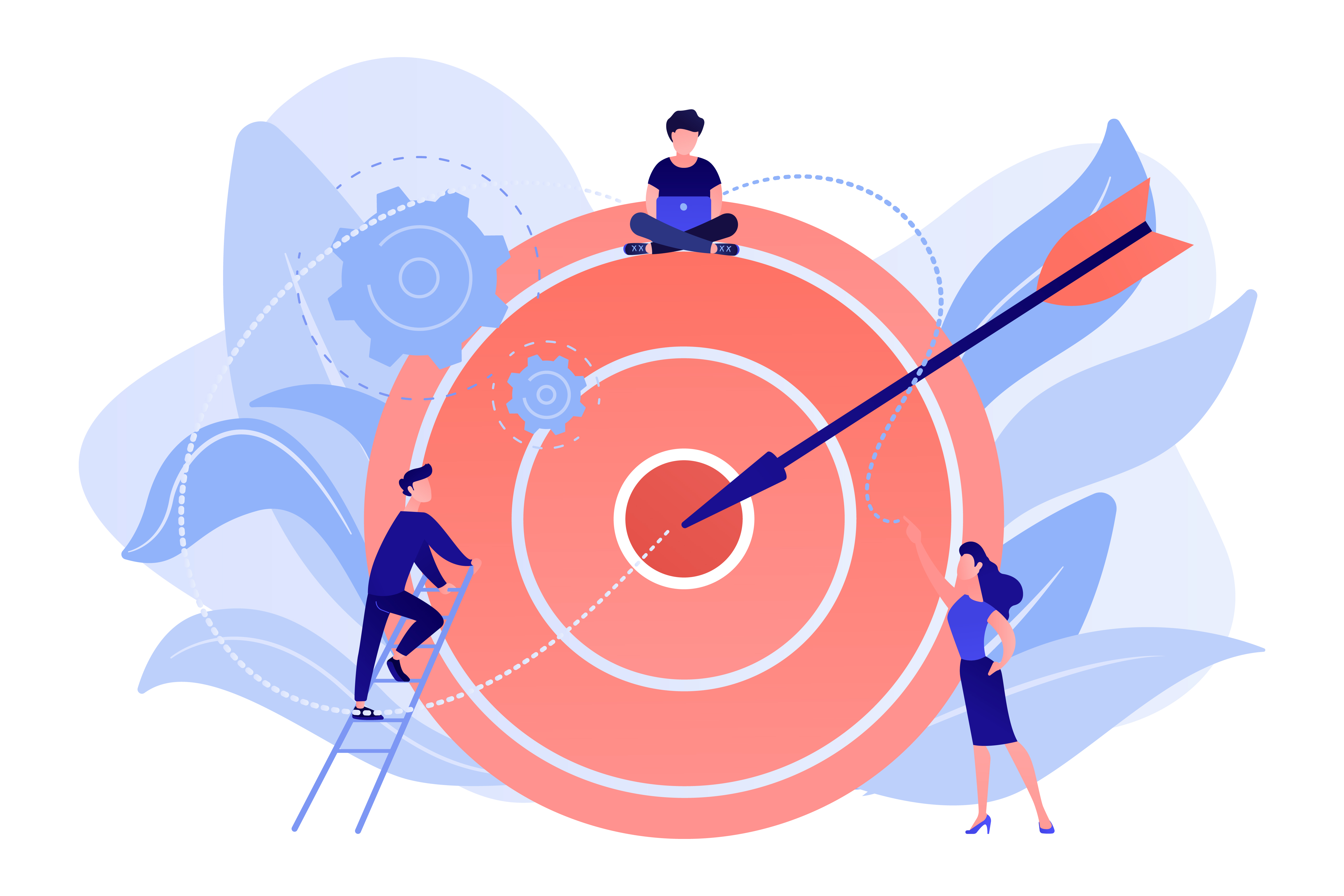 Identificar las competencias digitales.
Comprender la importancia de las competencias digitales.
Analizar los retos que plantean las competencias digitales.
Conocer diferentes tipos de recursos digitales para la enseñanza y el aprendizaje.
Conseguir que las soluciones digitales sean más inclusivas.
Comprender los peligros que conlleva el uso de Internet y las actividades online.
Comprender el proceso de protección online antes de conectarse y durante la conexión.
Implementación de soluciones para la protección de dispositivos y actividades seguras en Internet.
Entender qué es el derecho de autor.
Diferenciar entre recursos educativos abiertos y violación de derechos de autor.
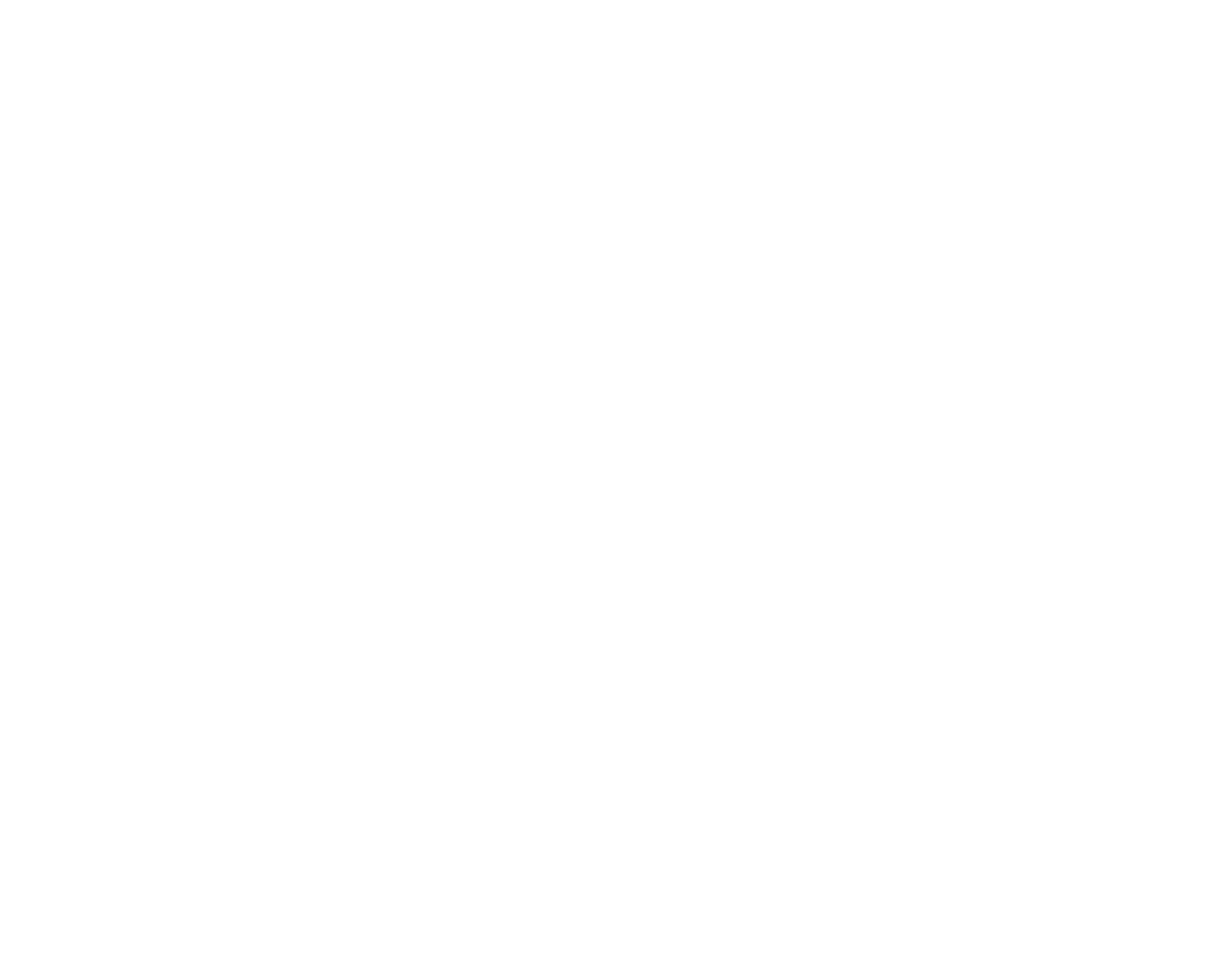 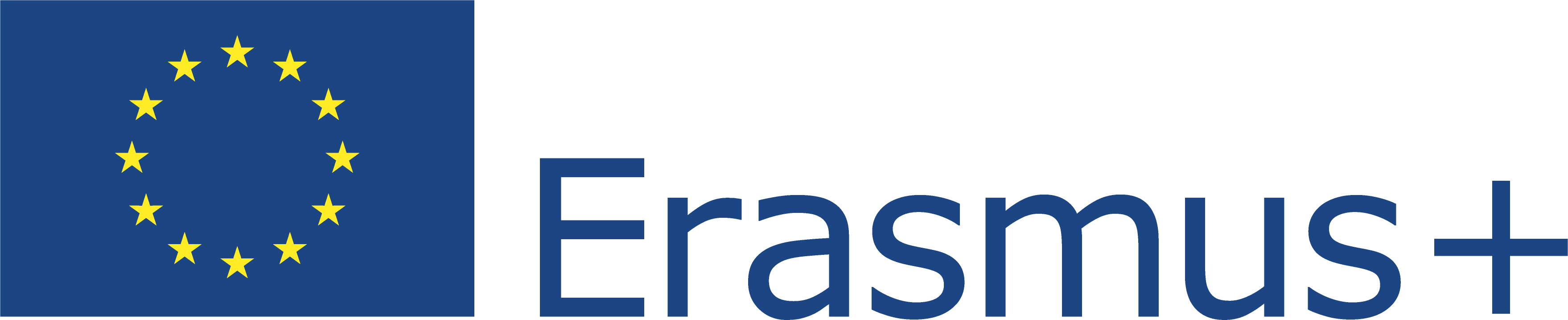 Este proyecto ha sido financiado con el apoyo de la Comisión Europea. Esta publicación refleja únicamente la opinión del autor, y la Comisión no se hace responsable del uso que pueda hacerse de la información contenida en ella.
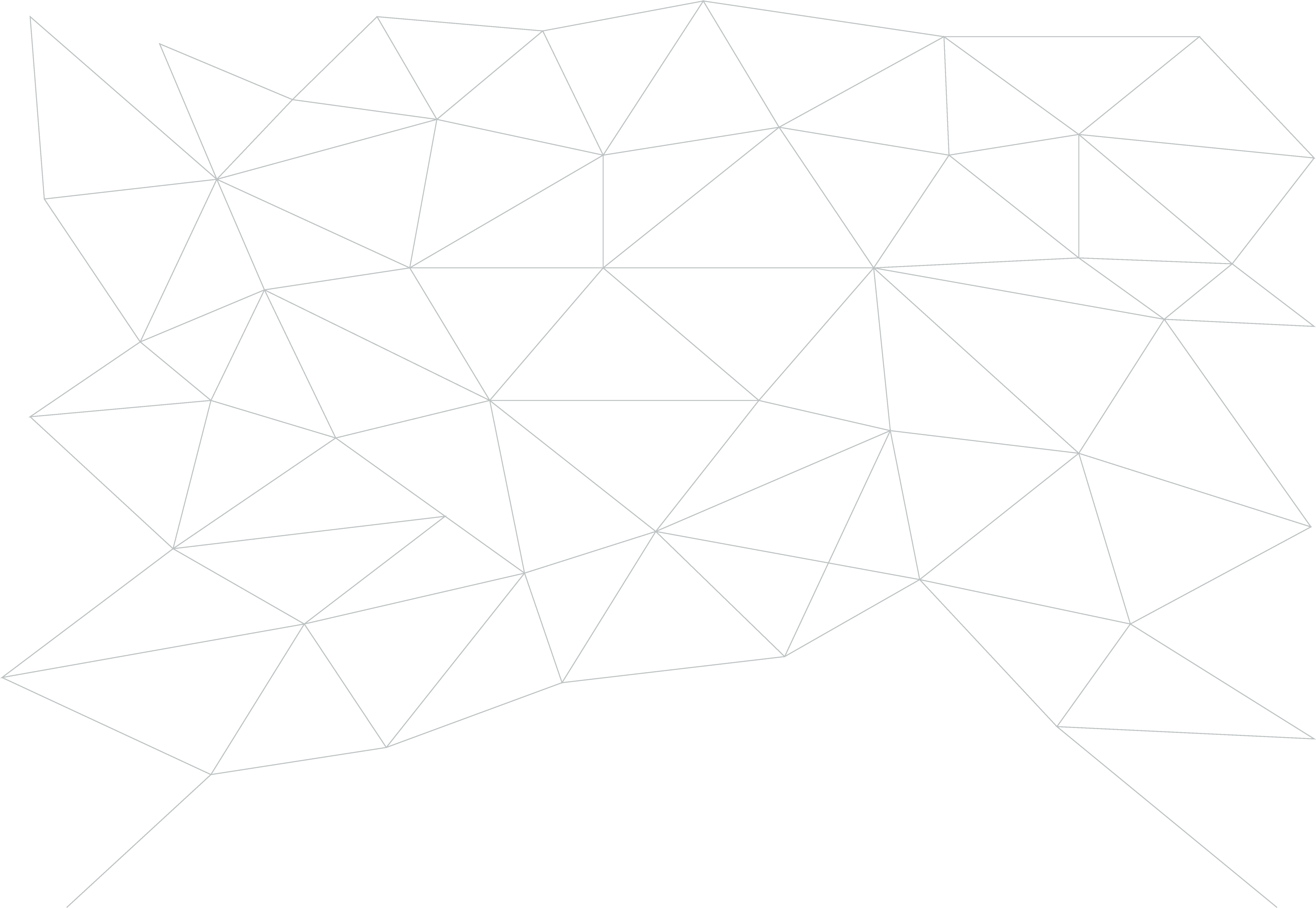 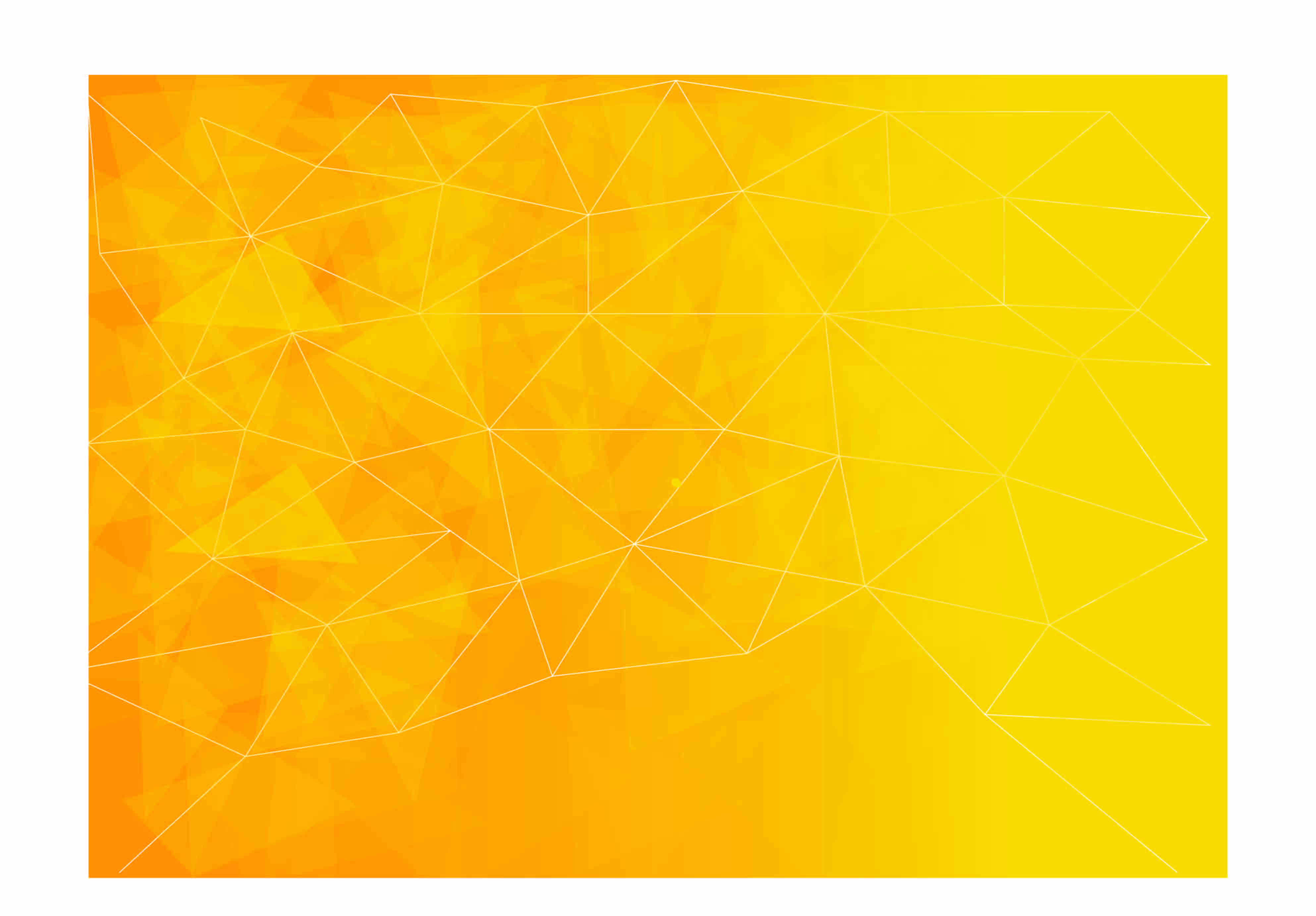 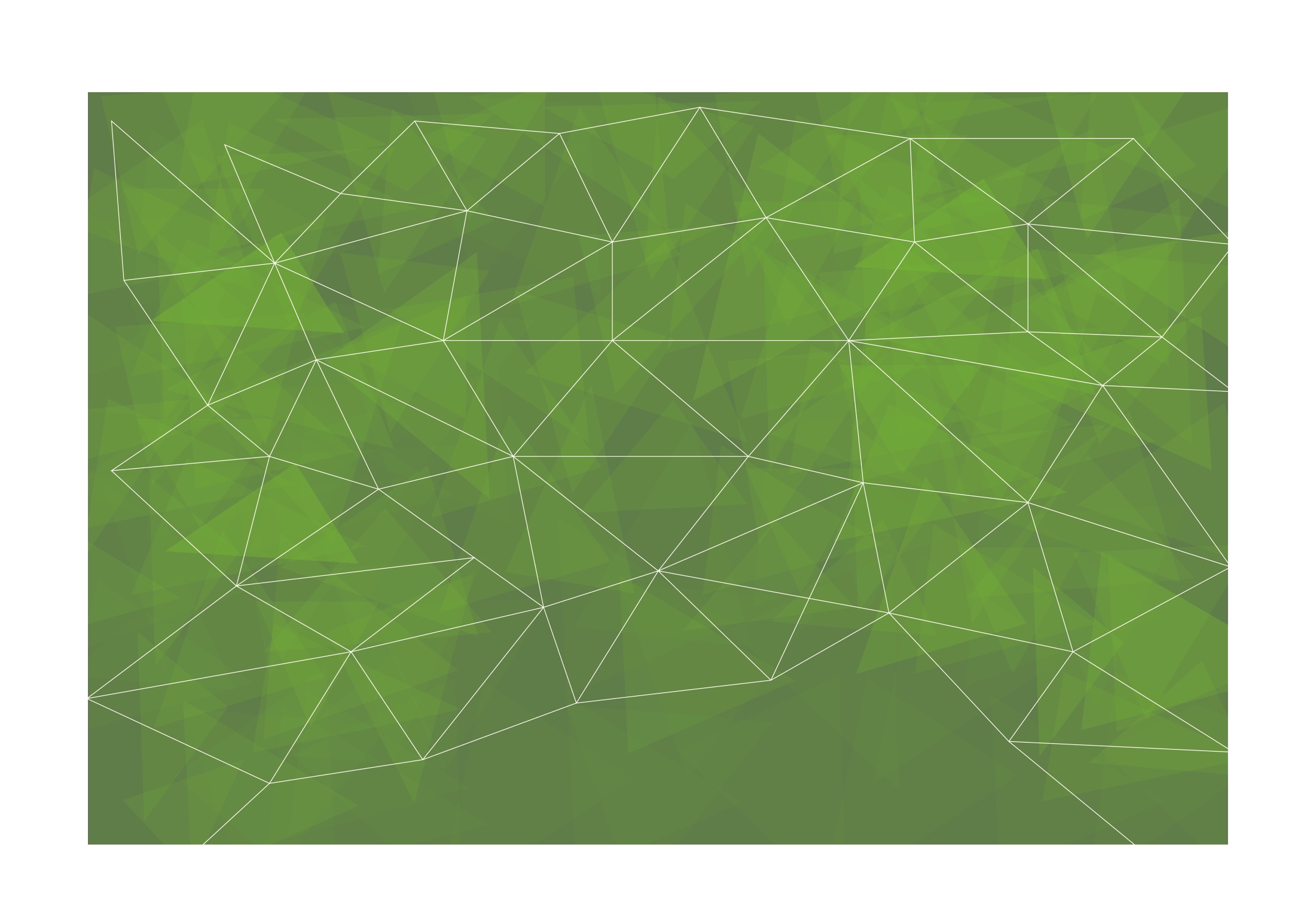 Competencias que se pretenden alcanzar durante la formación :
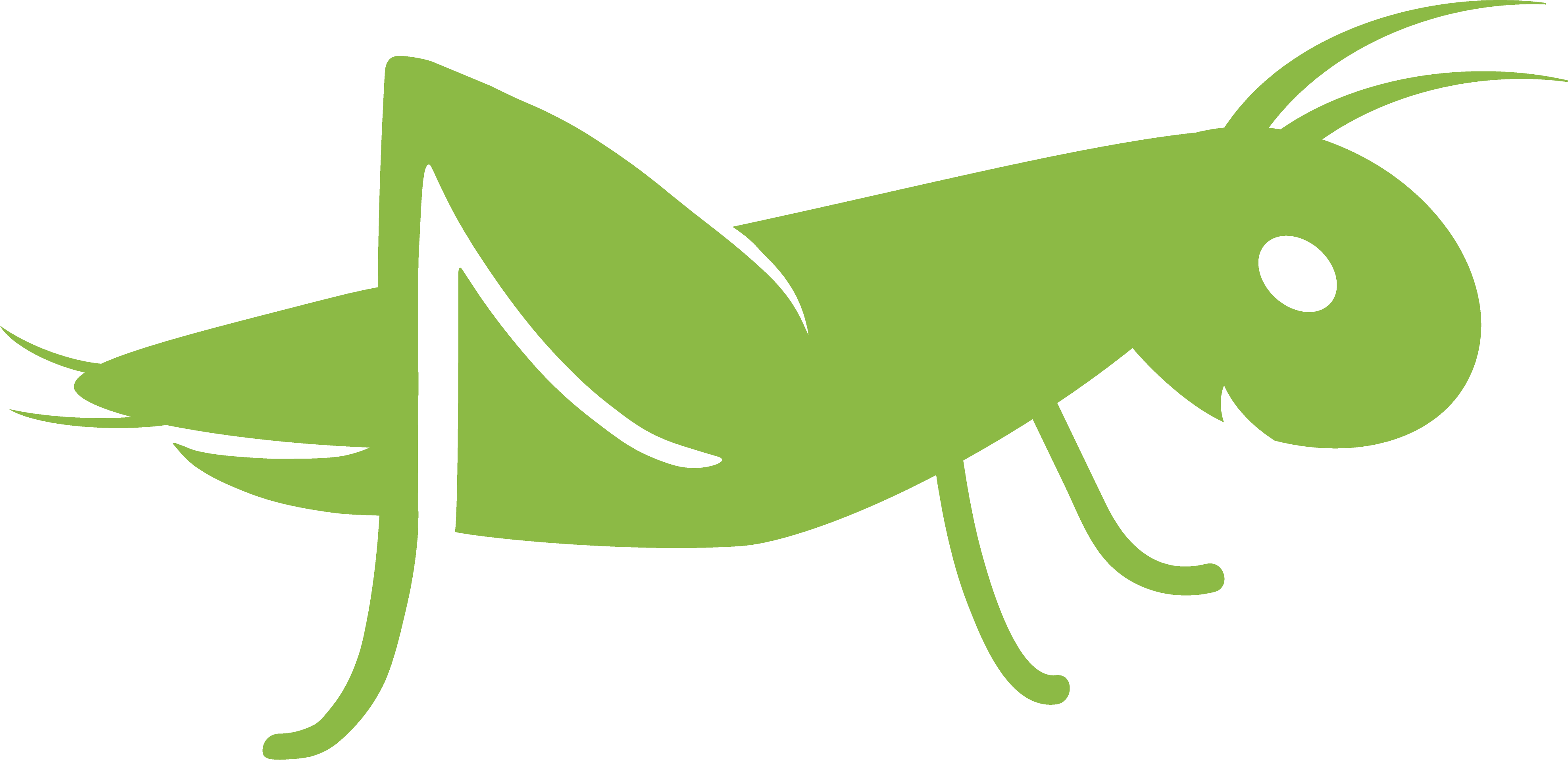 Autorreflexión
Identificación de oportunidades
Explorar nuevas oportunidades
Aprender con la práctica
Adaptabilidad
Flexibililidad
Tomar la iniciativa
Creatividad
Evaluación de riesgos
Toma de decisiones eficaz
Resolución de problemas
Búsqueda de información
Aplicación de soluciones nuevas
Instrucción
Pensamiento crítico
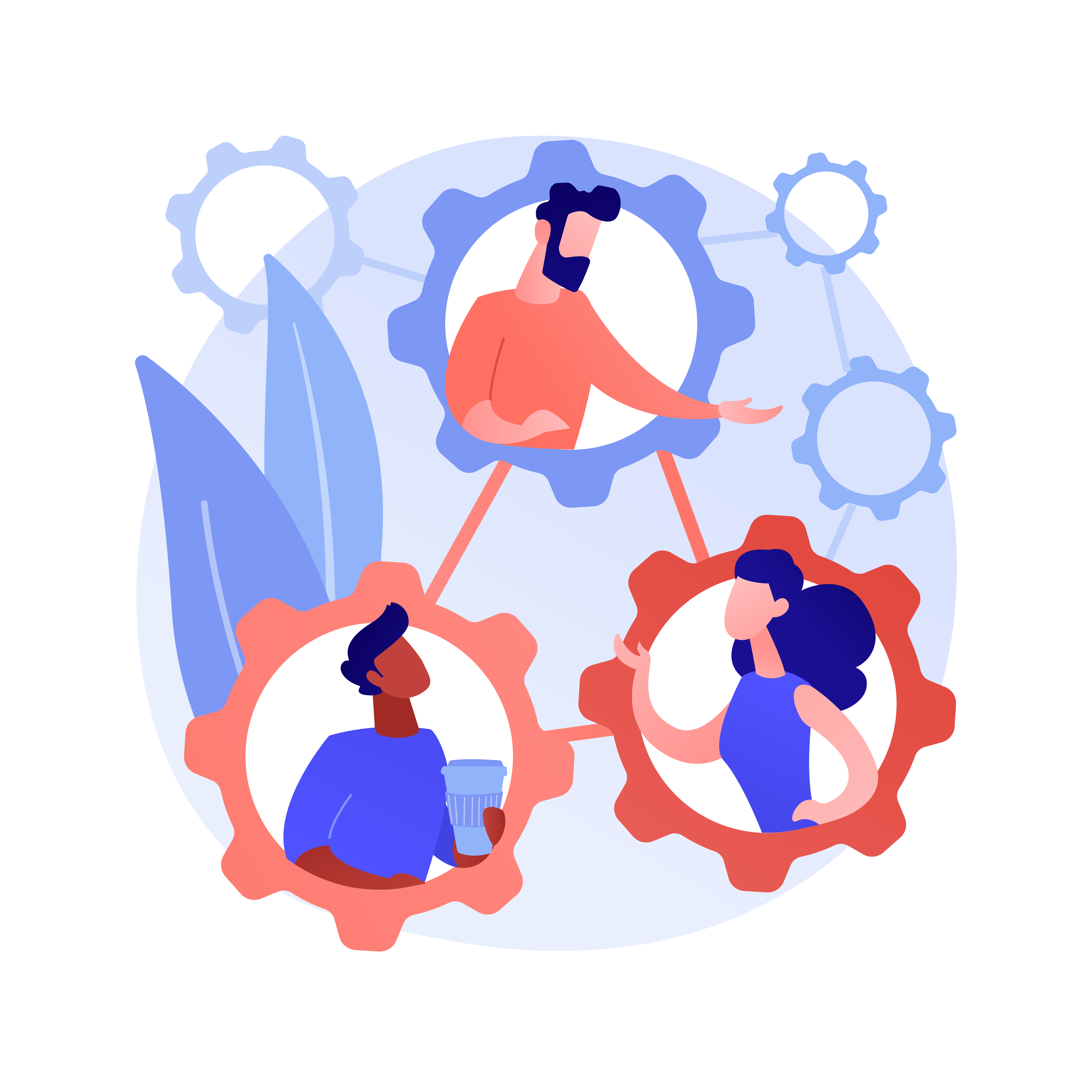 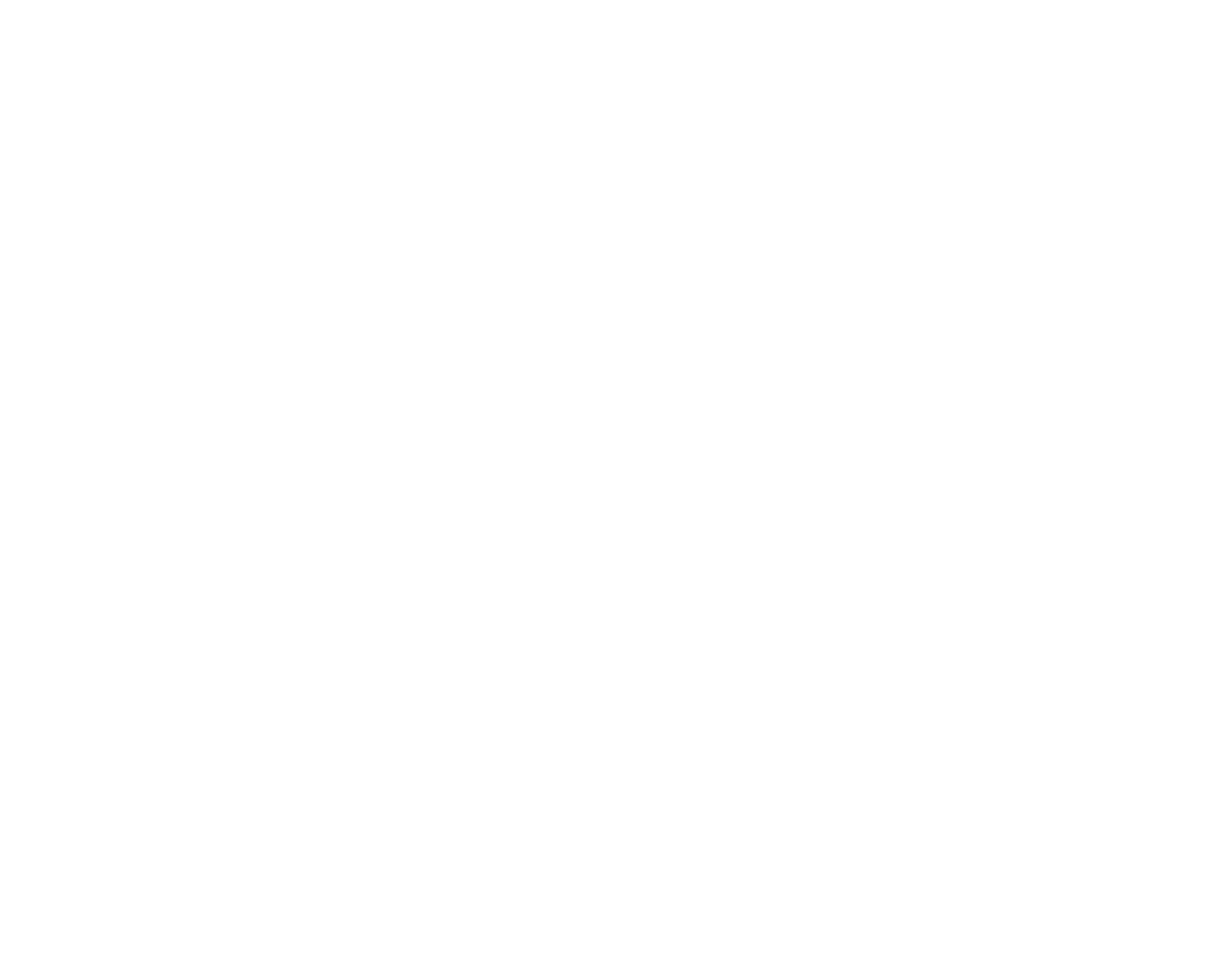 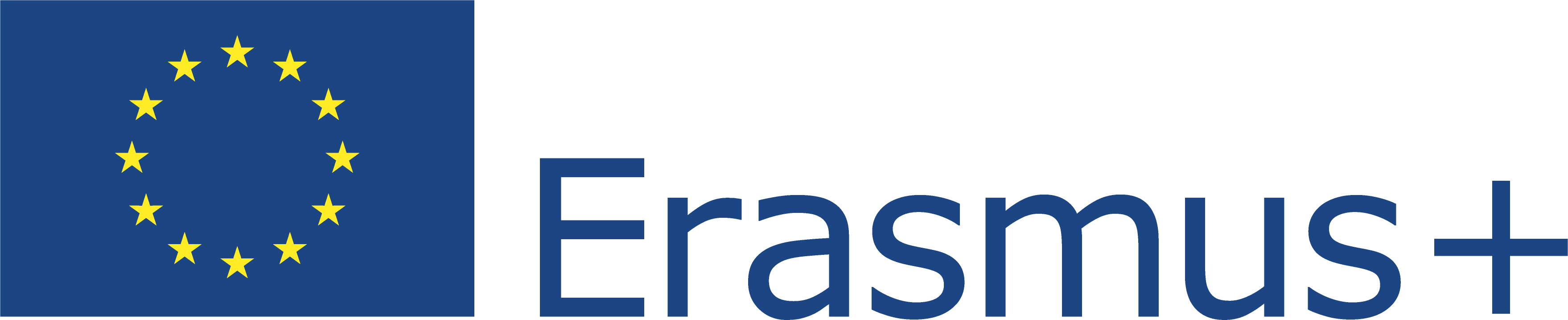 Este proyecto ha sido financiado con el apoyo de la Comisión Europea. Esta publicación refleja únicamente la opinión del autor, y la Comisión no se hace responsable del uso que pueda hacerse de la información contenida en ella.
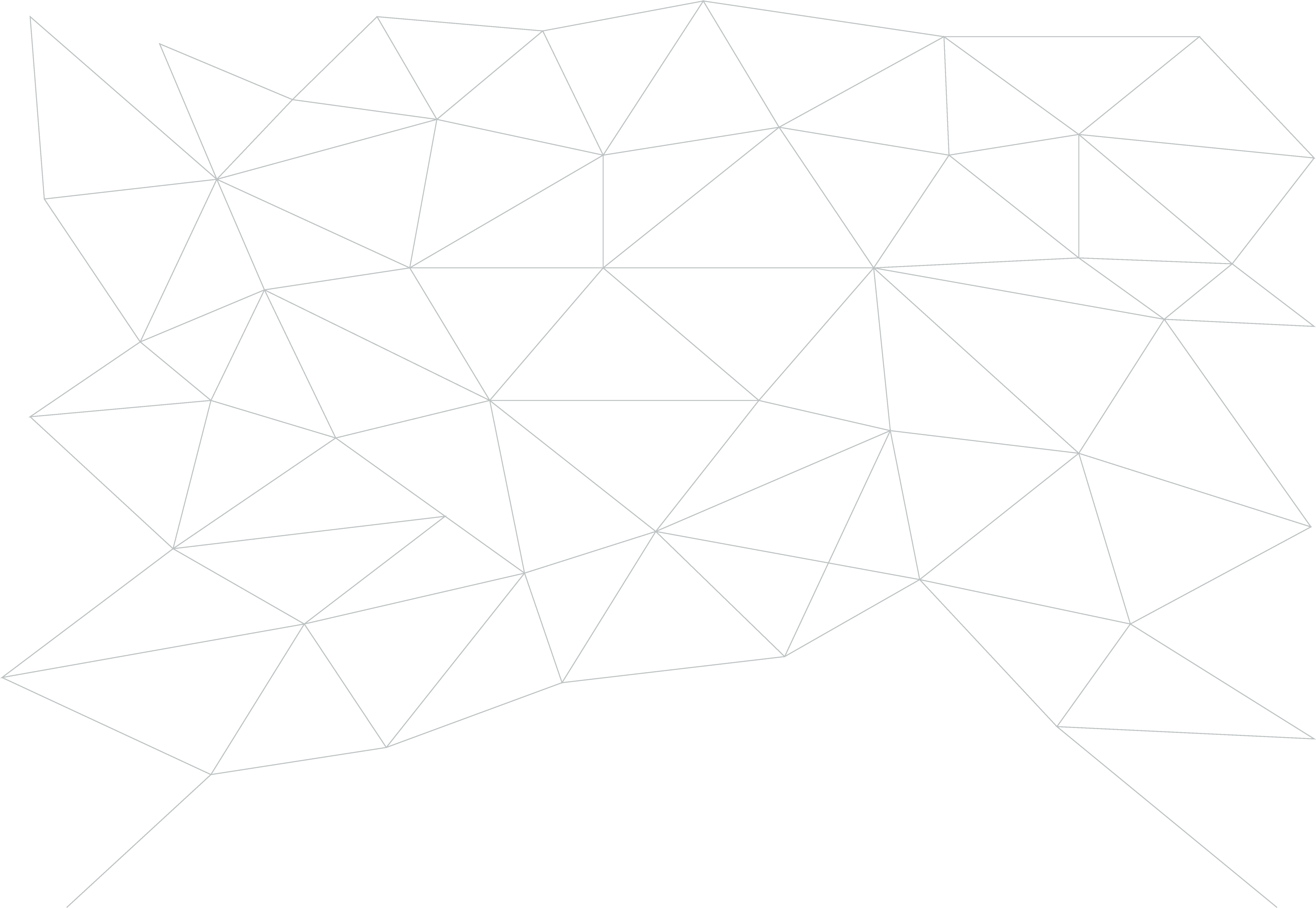 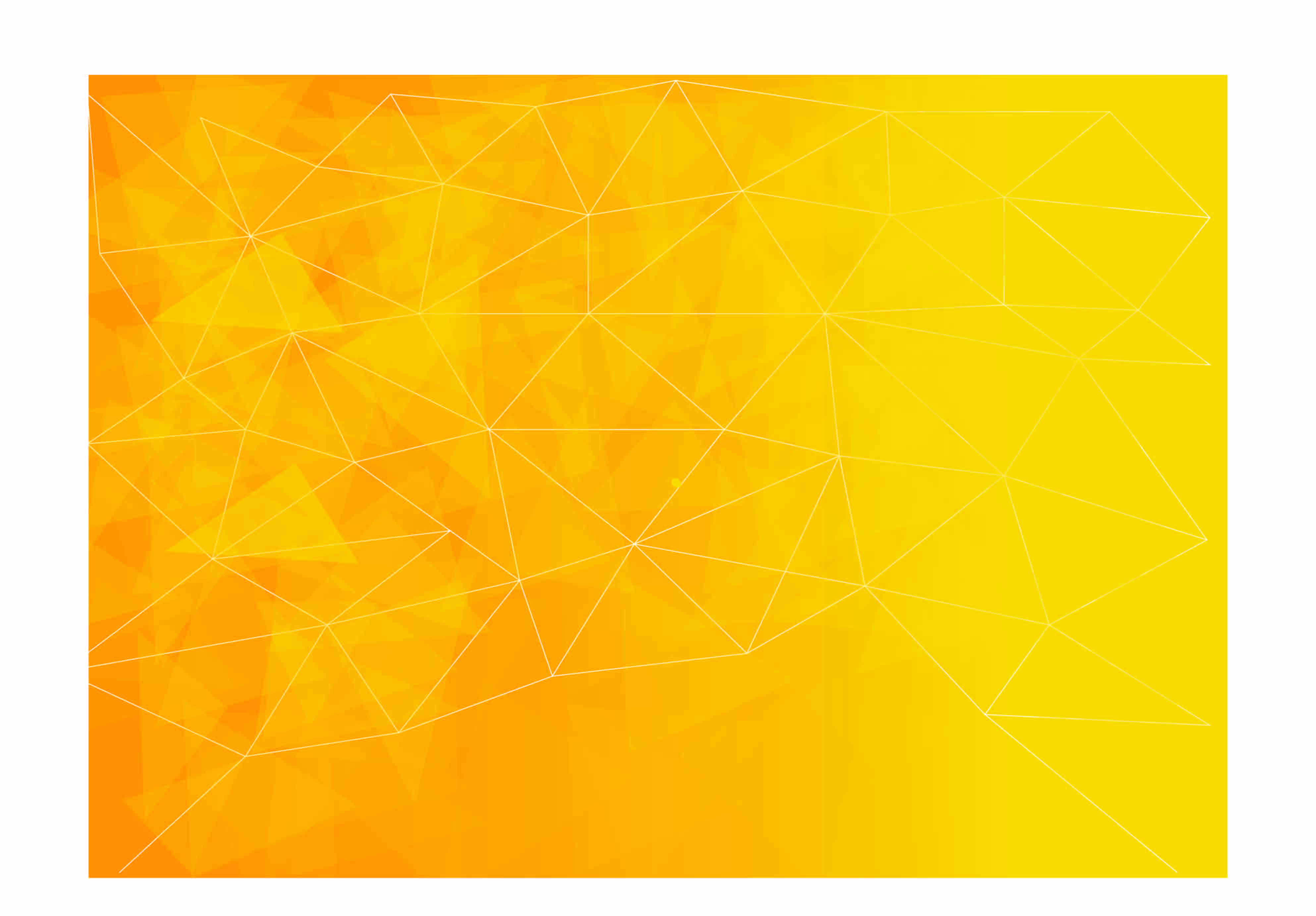 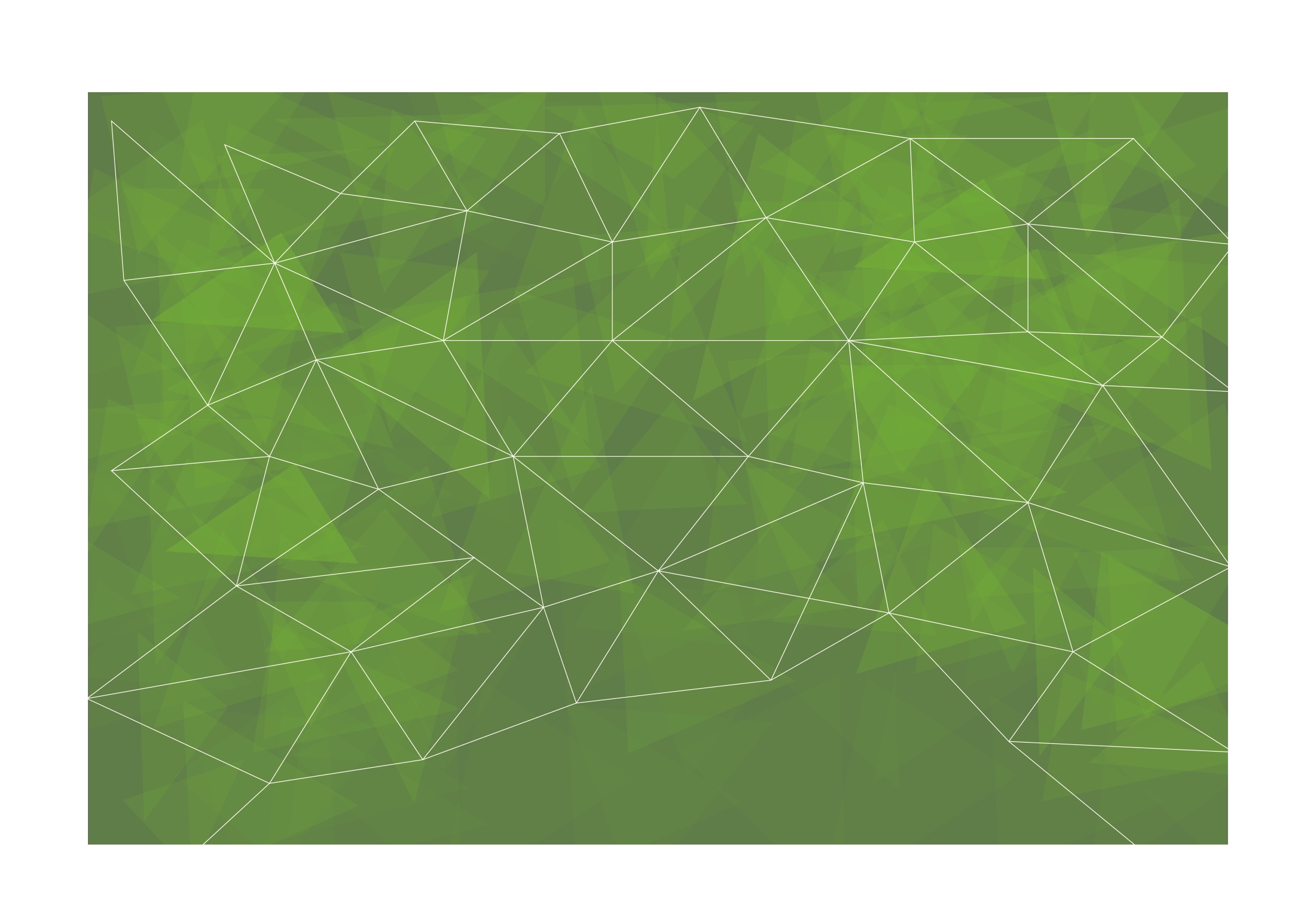 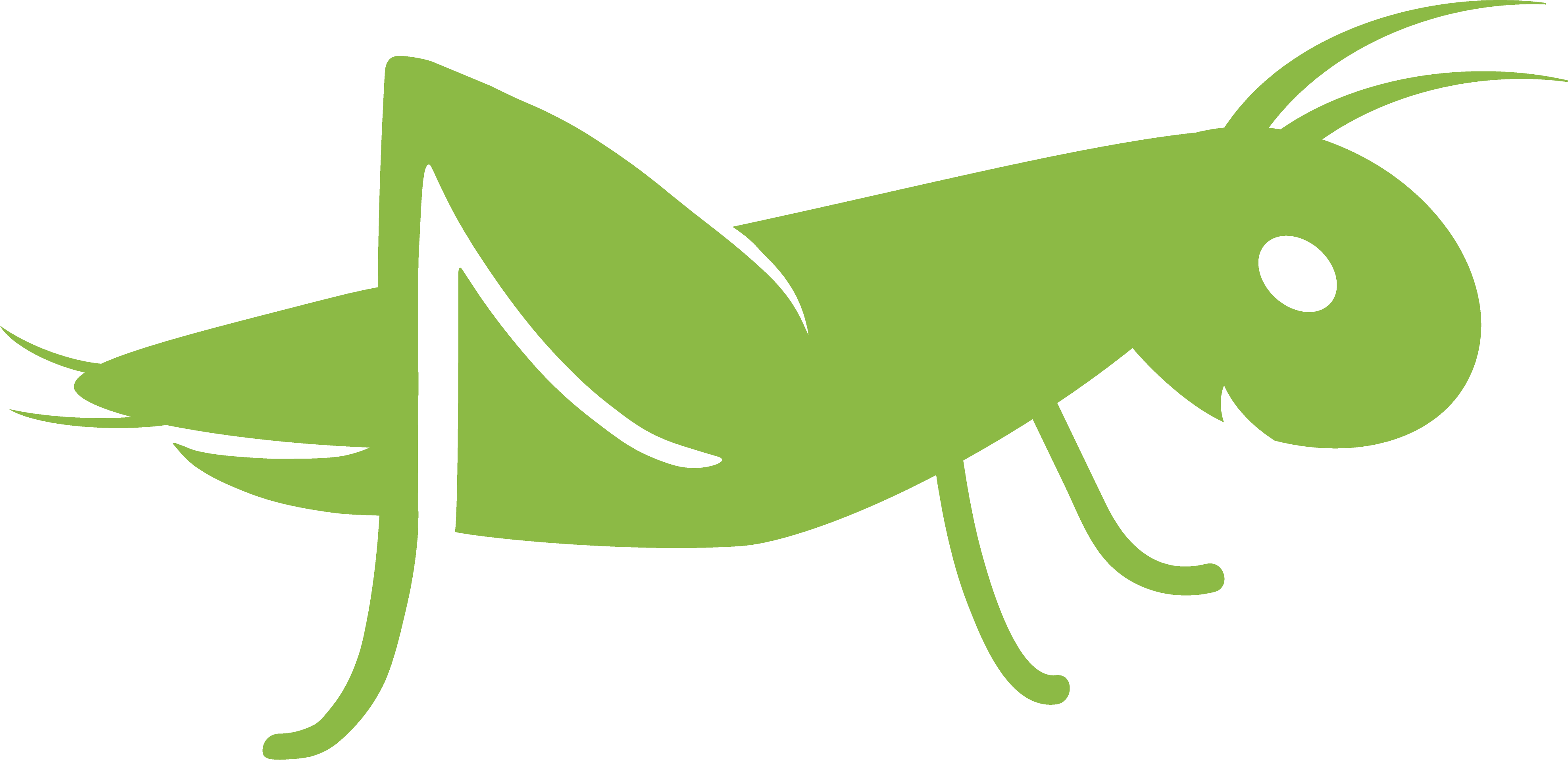 Test inicial
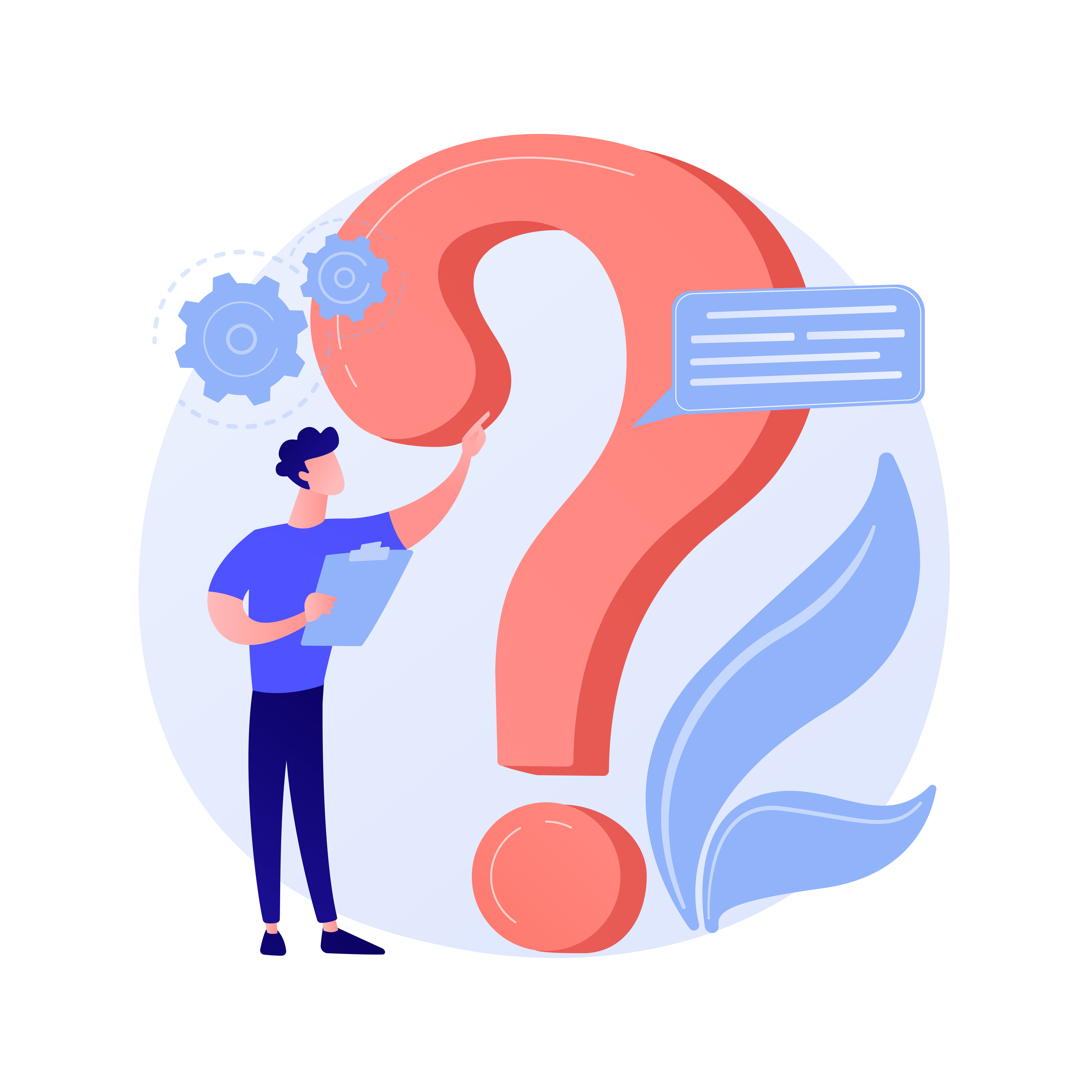 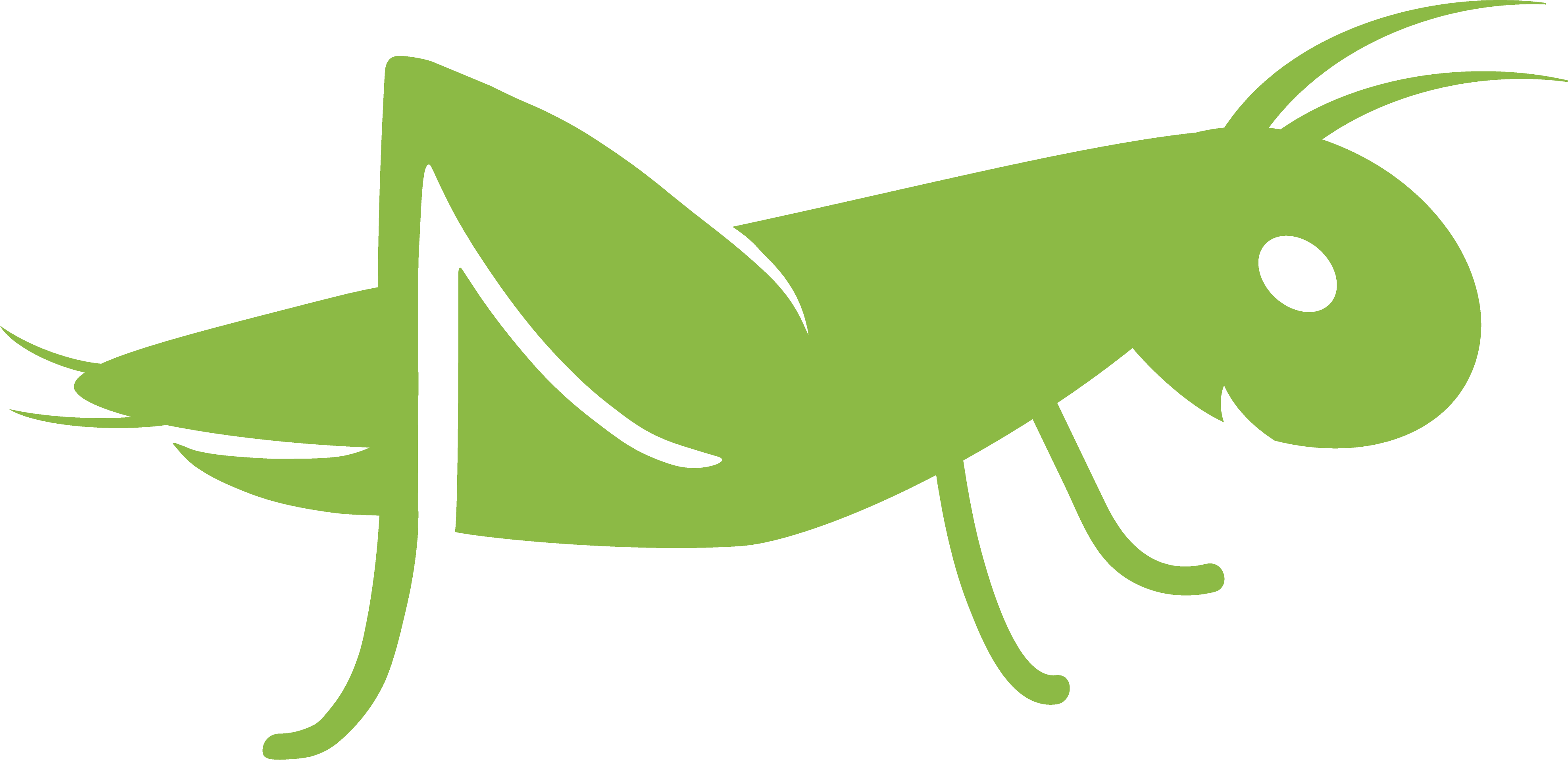 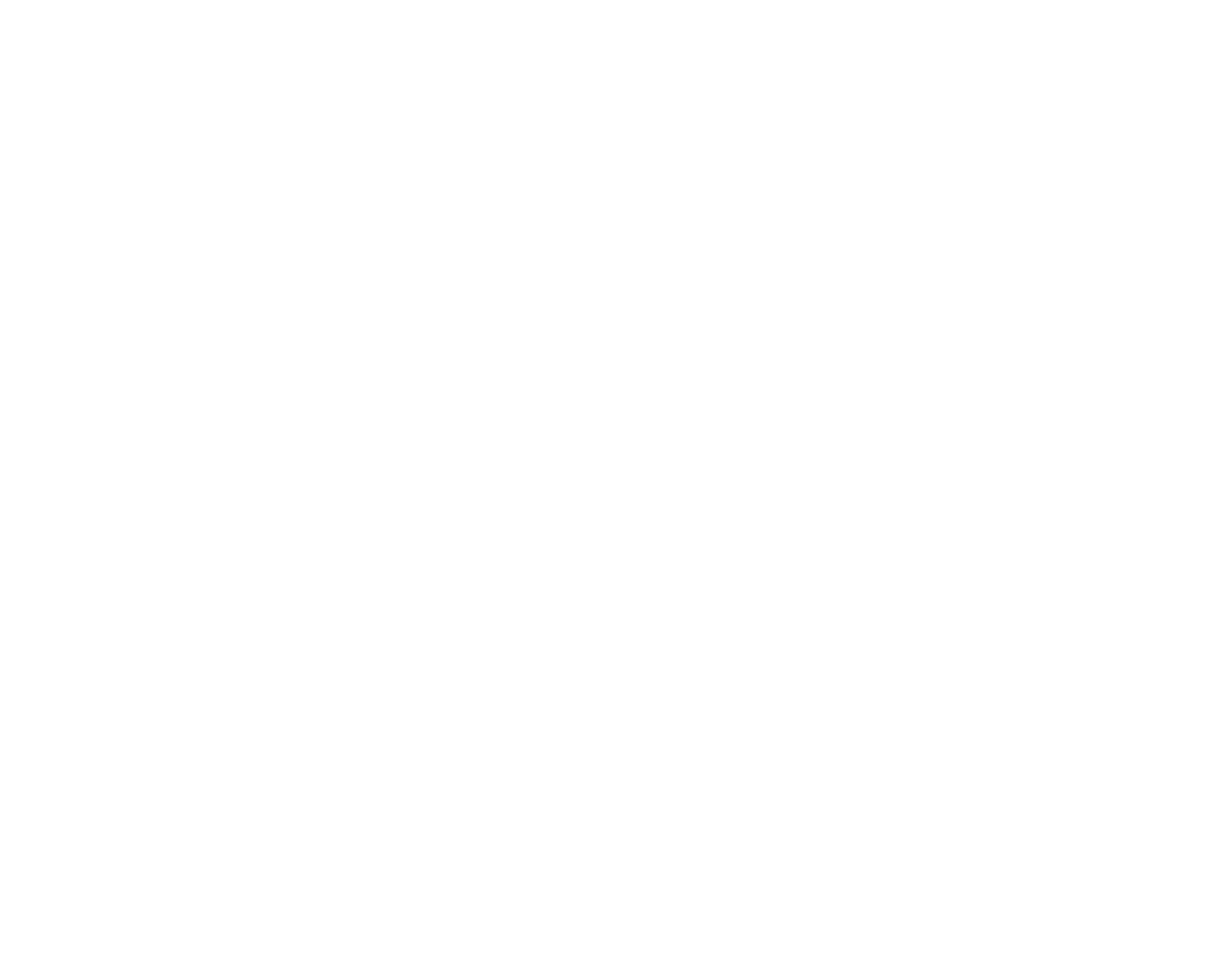 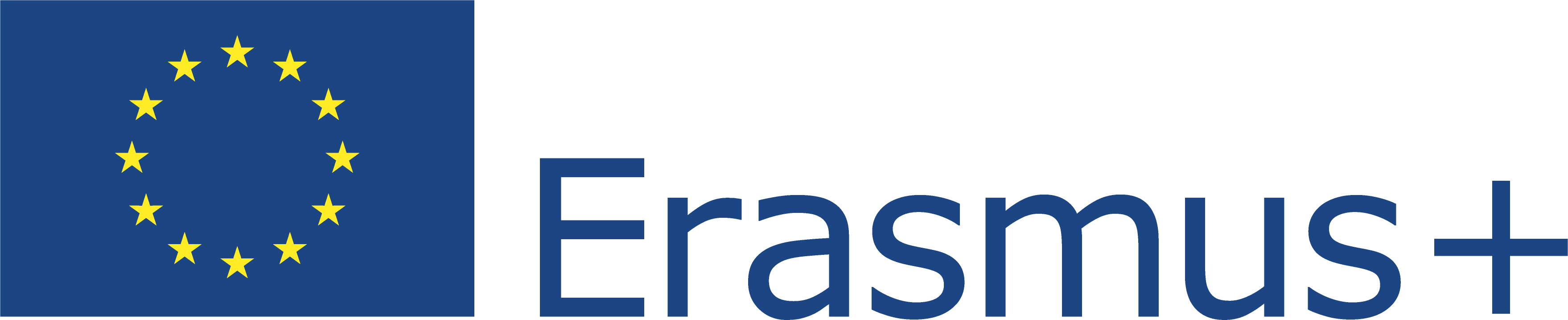 Este proyecto ha sido financiado con el apoyo de la Comisión Europea. Esta publicación refleja únicamente la opinión del autor, y la Comisión no se hace responsable del uso que pueda hacerse de la información contenida en ella.
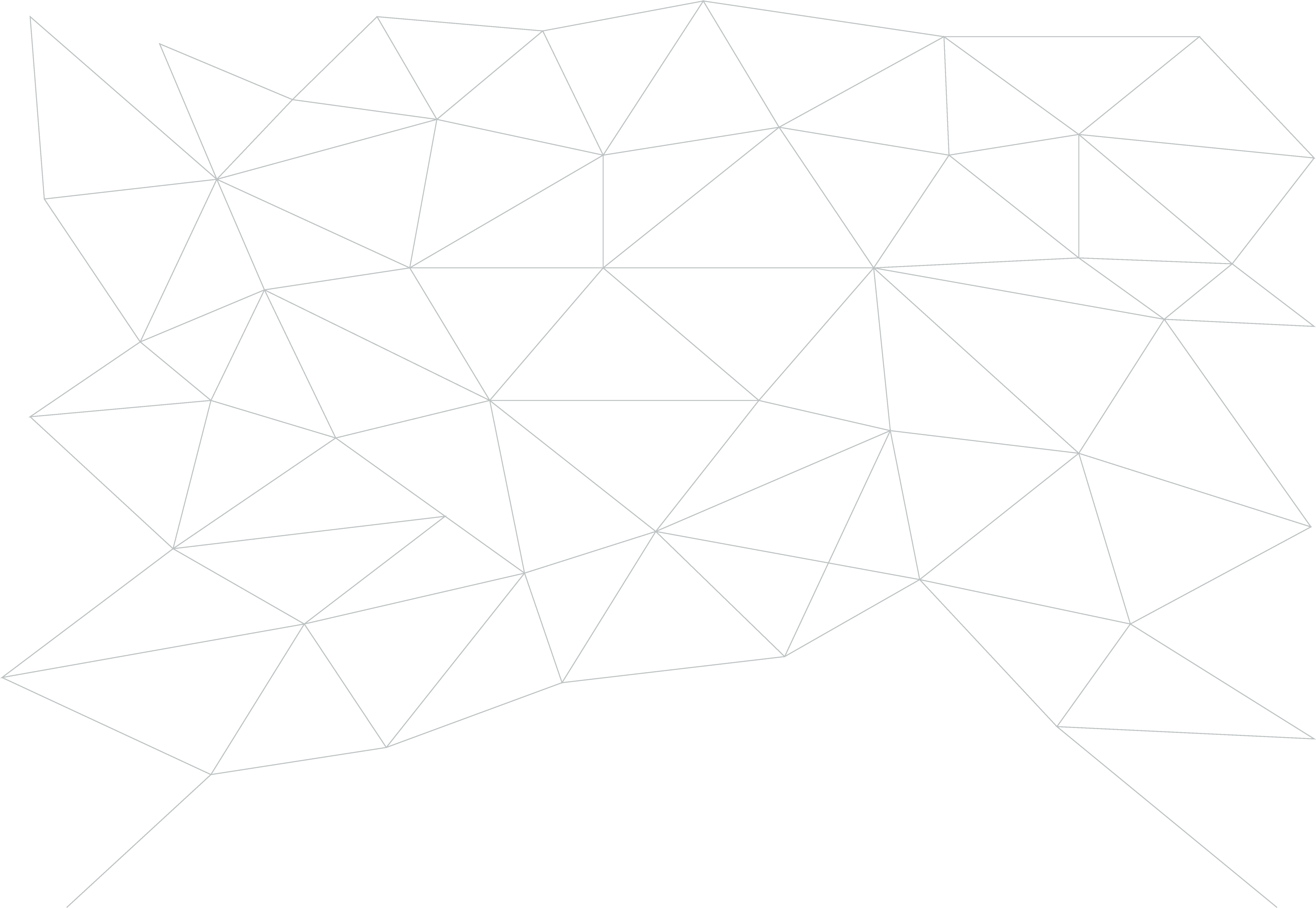 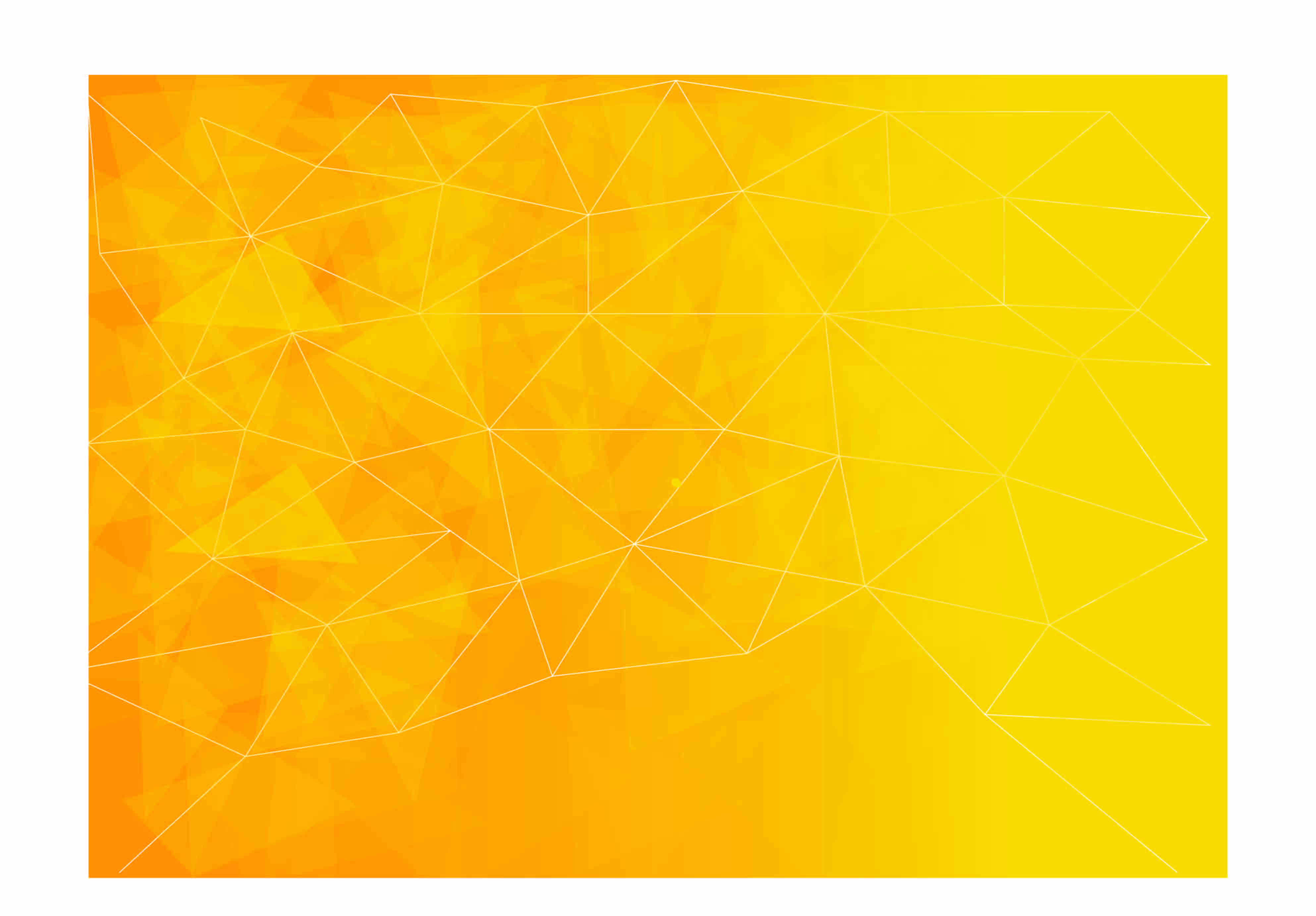 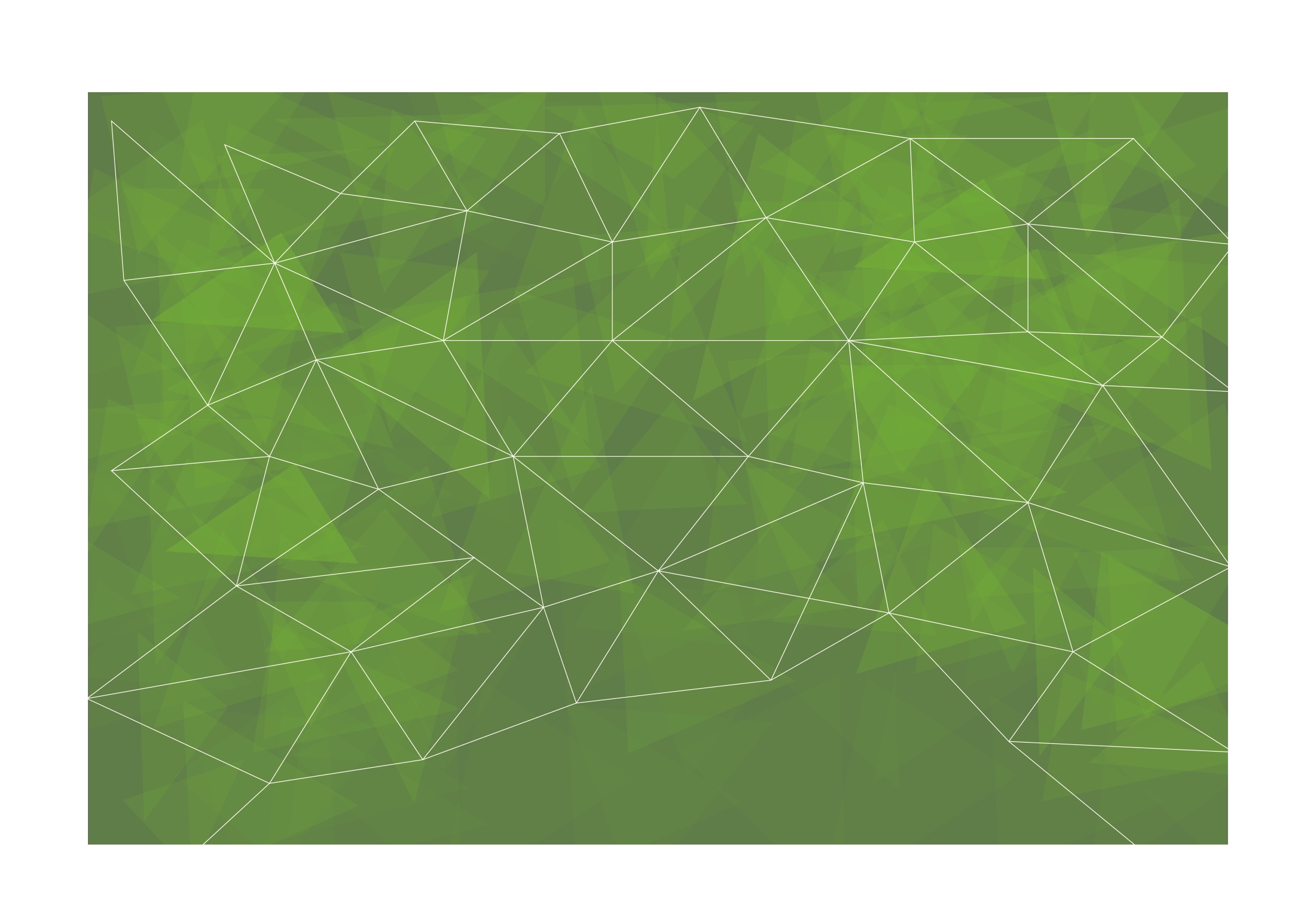 “¿Qué son las competencias digitales y por qué las necesitamos?"
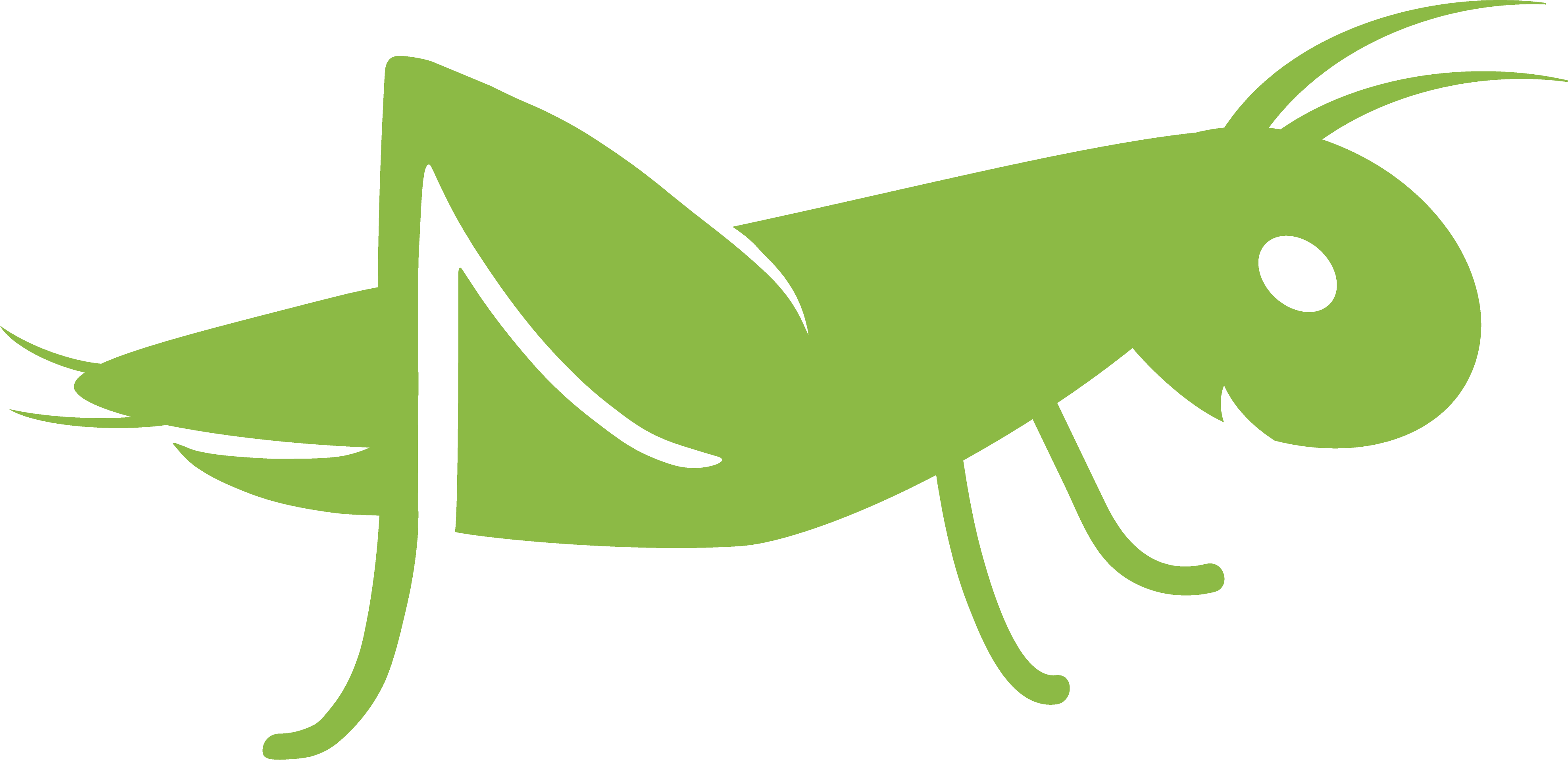 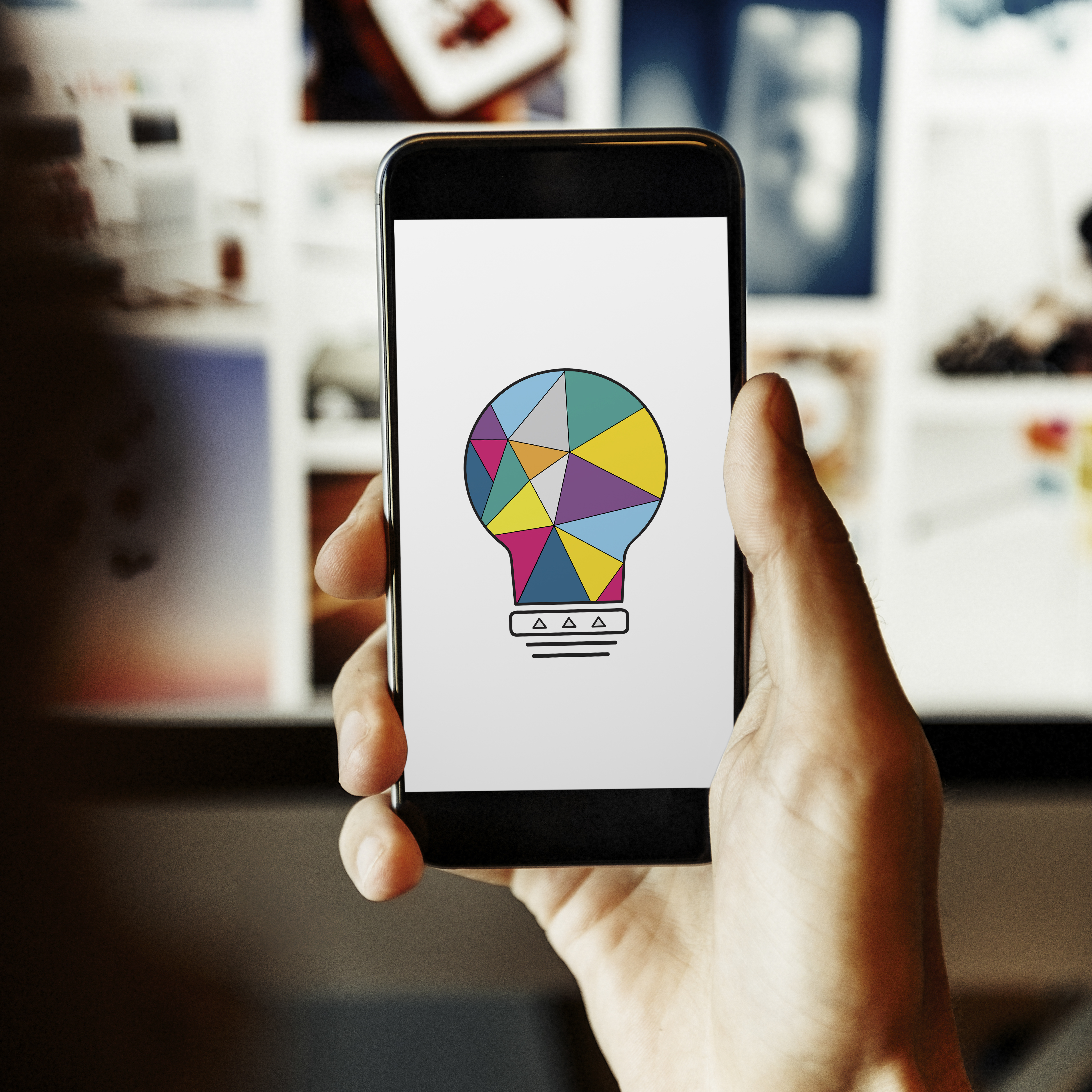 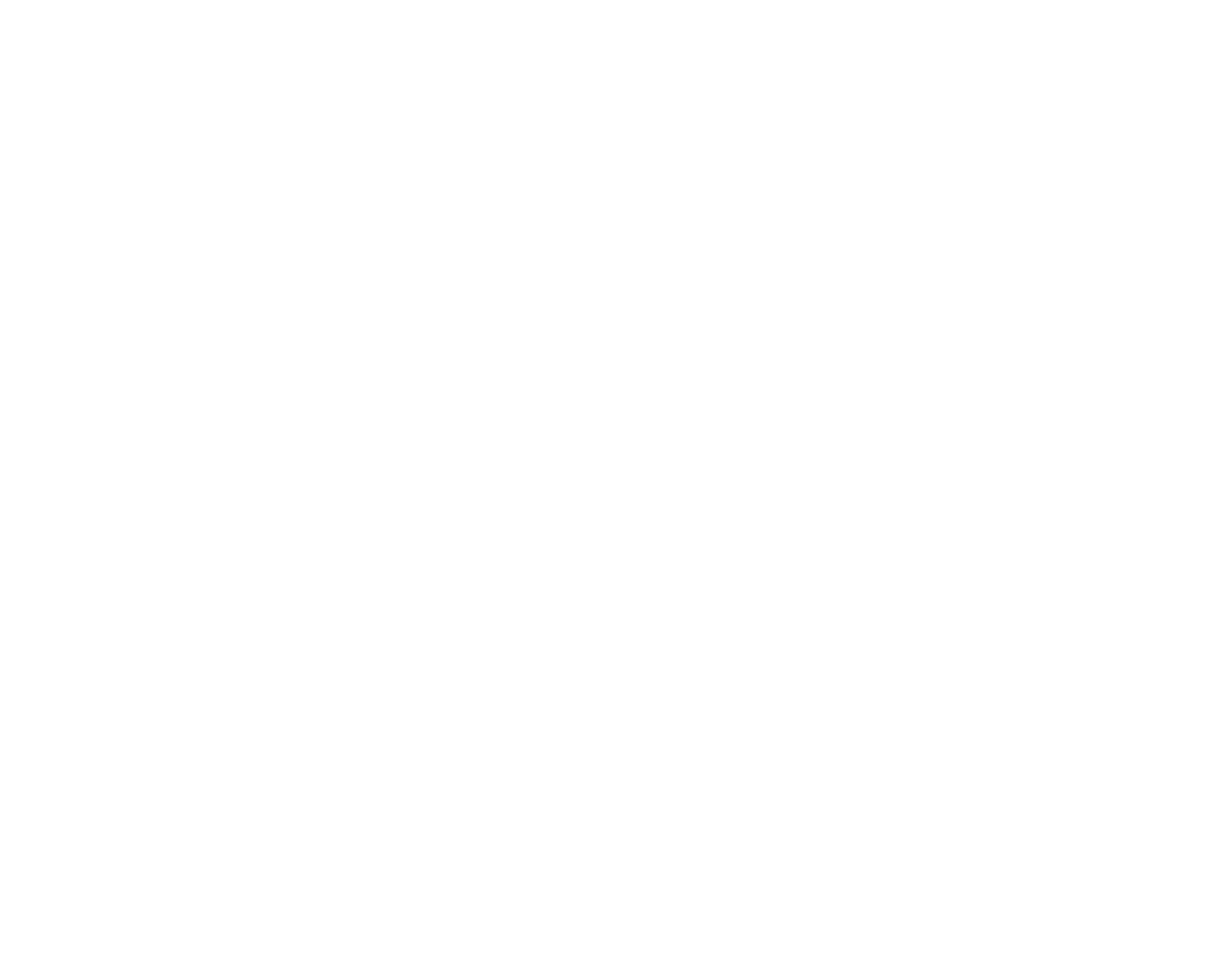 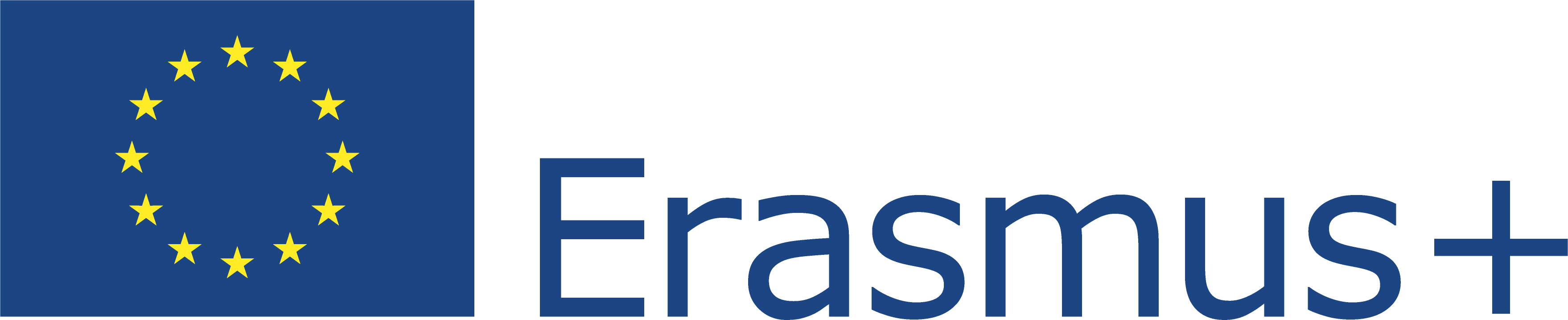 Este proyecto ha sido financiado con el apoyo de la Comisión Europea. Esta publicación refleja únicamente la opinión del autor, y la Comisión no se hace responsable del uso que pueda hacerse de la información contenida en ella.
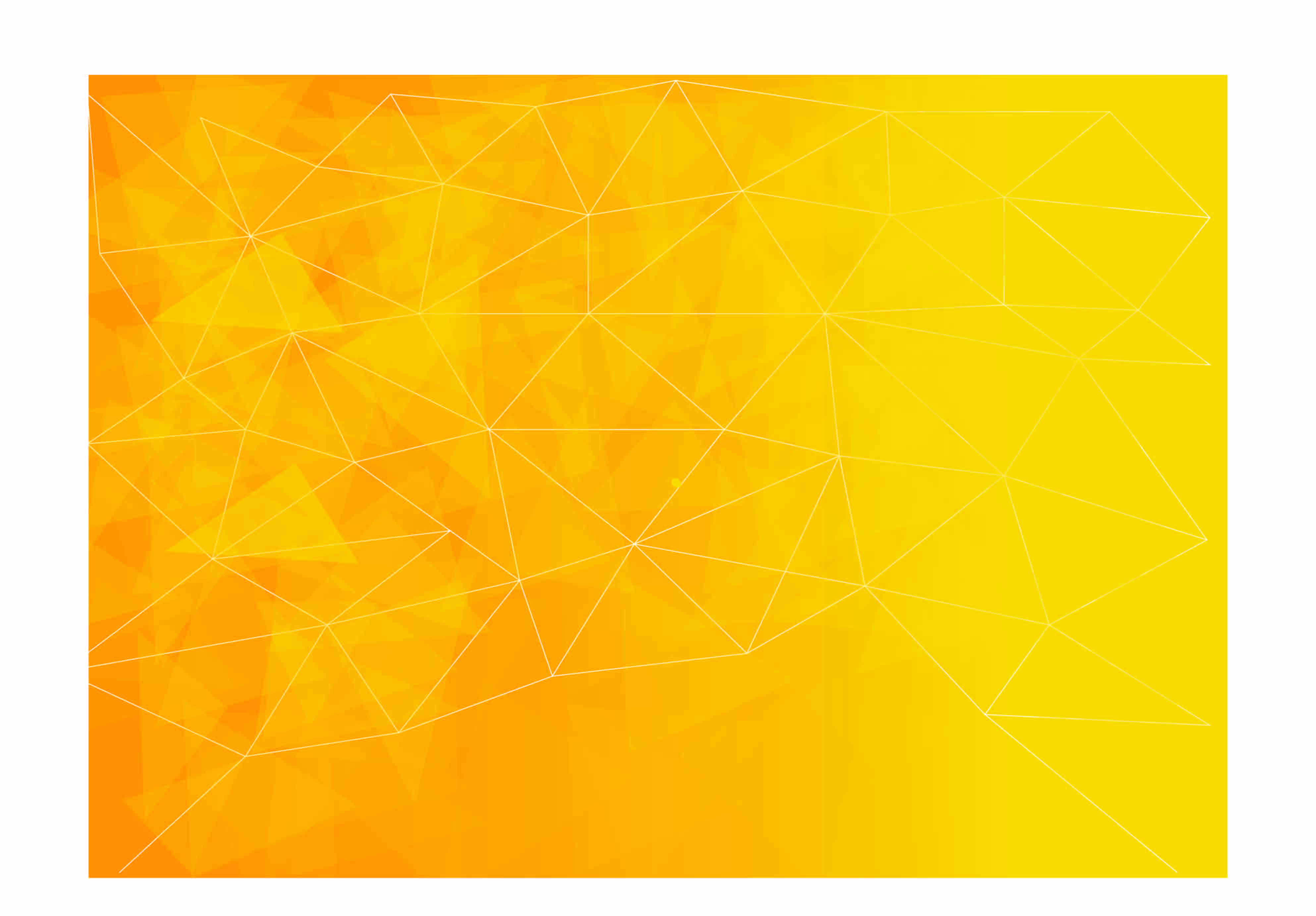 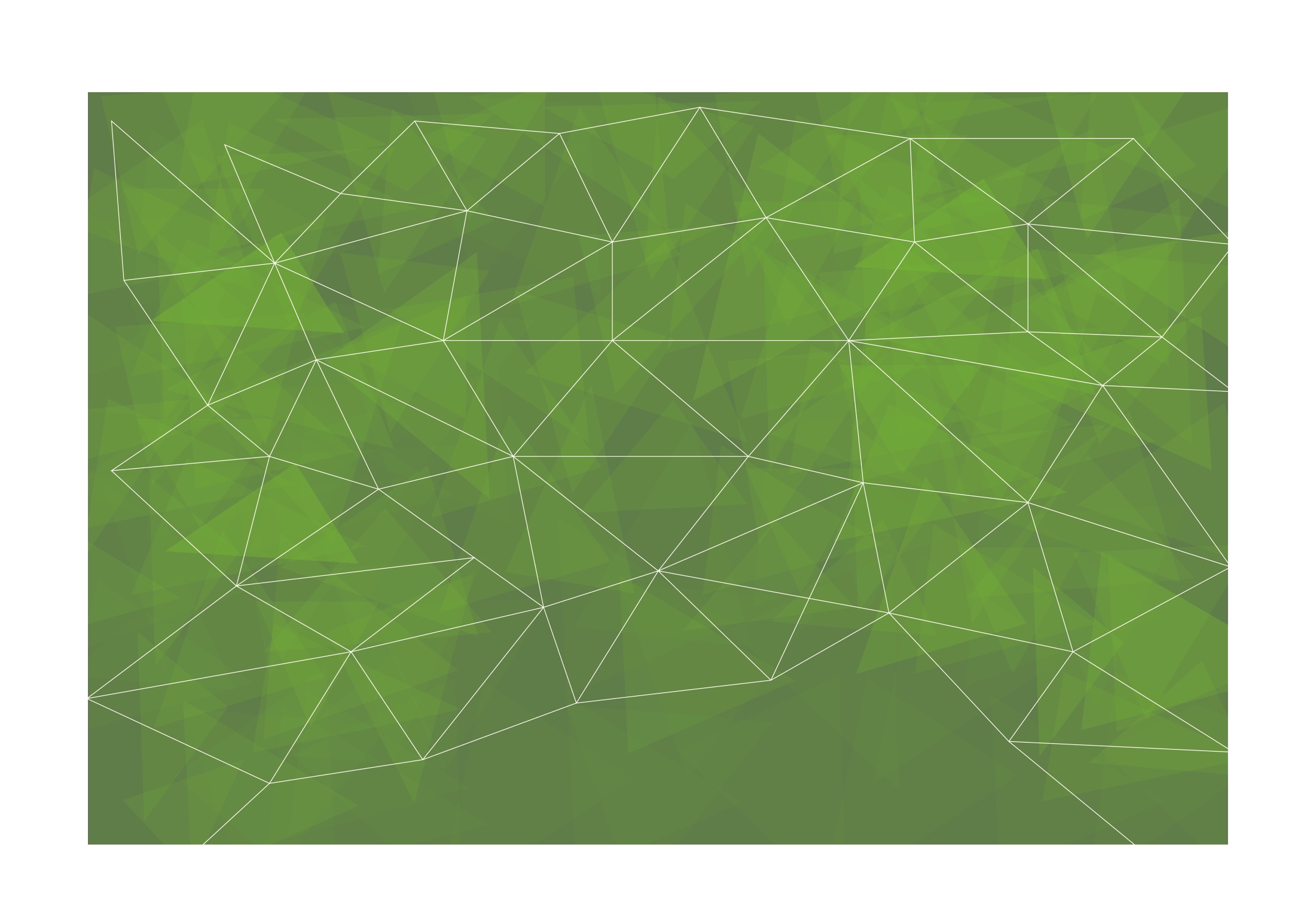 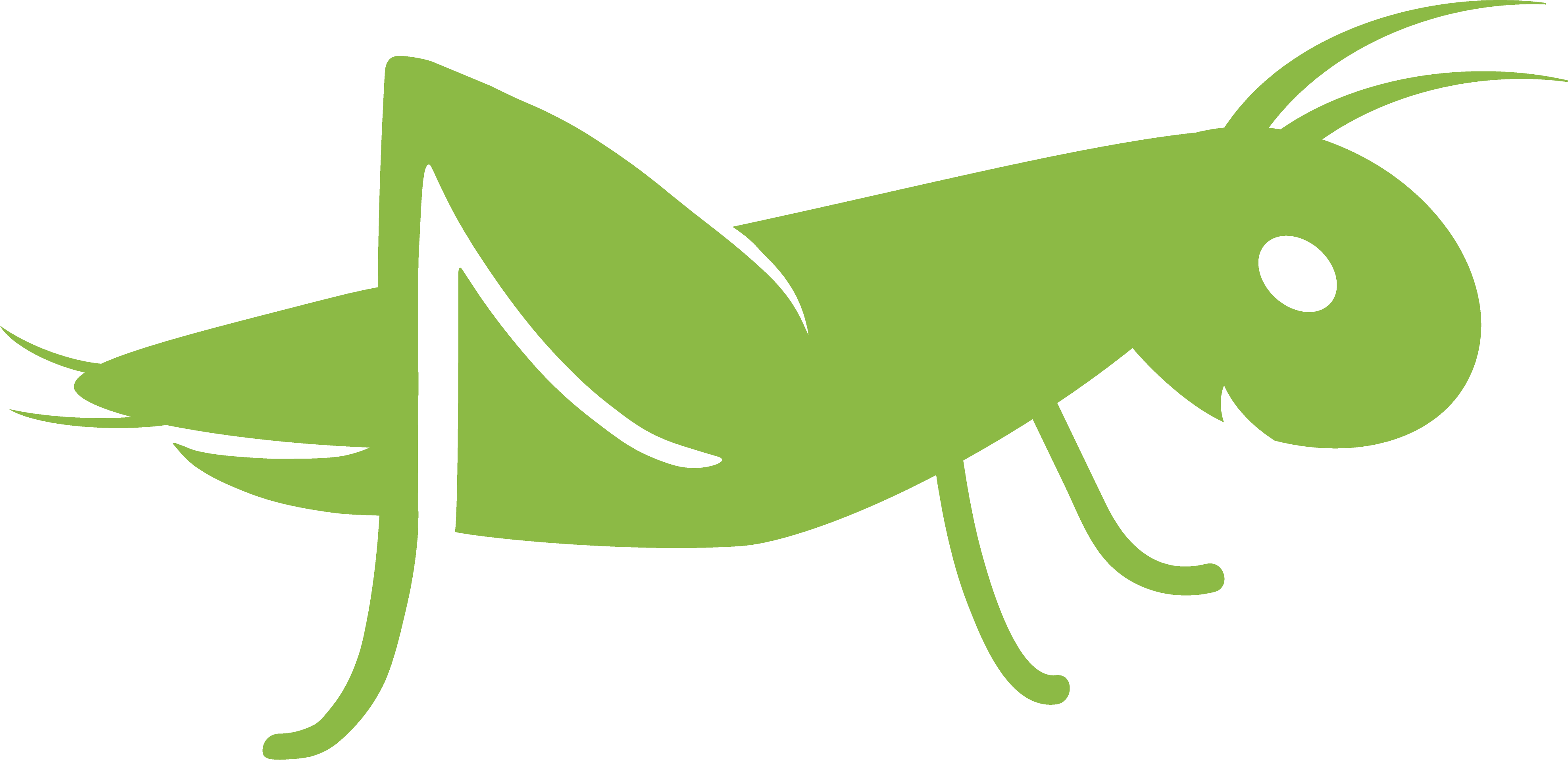 Según la definición de la Recomendación del Consejo Europeo de 2018 "las competencias digitales implican el uso crítico y responsable de las tecnologías digitales y el interés por ellas para aprender, trabajar y formar parte de la sociedad". Es un conjunto de conocimientos, habilidades y actitudes.
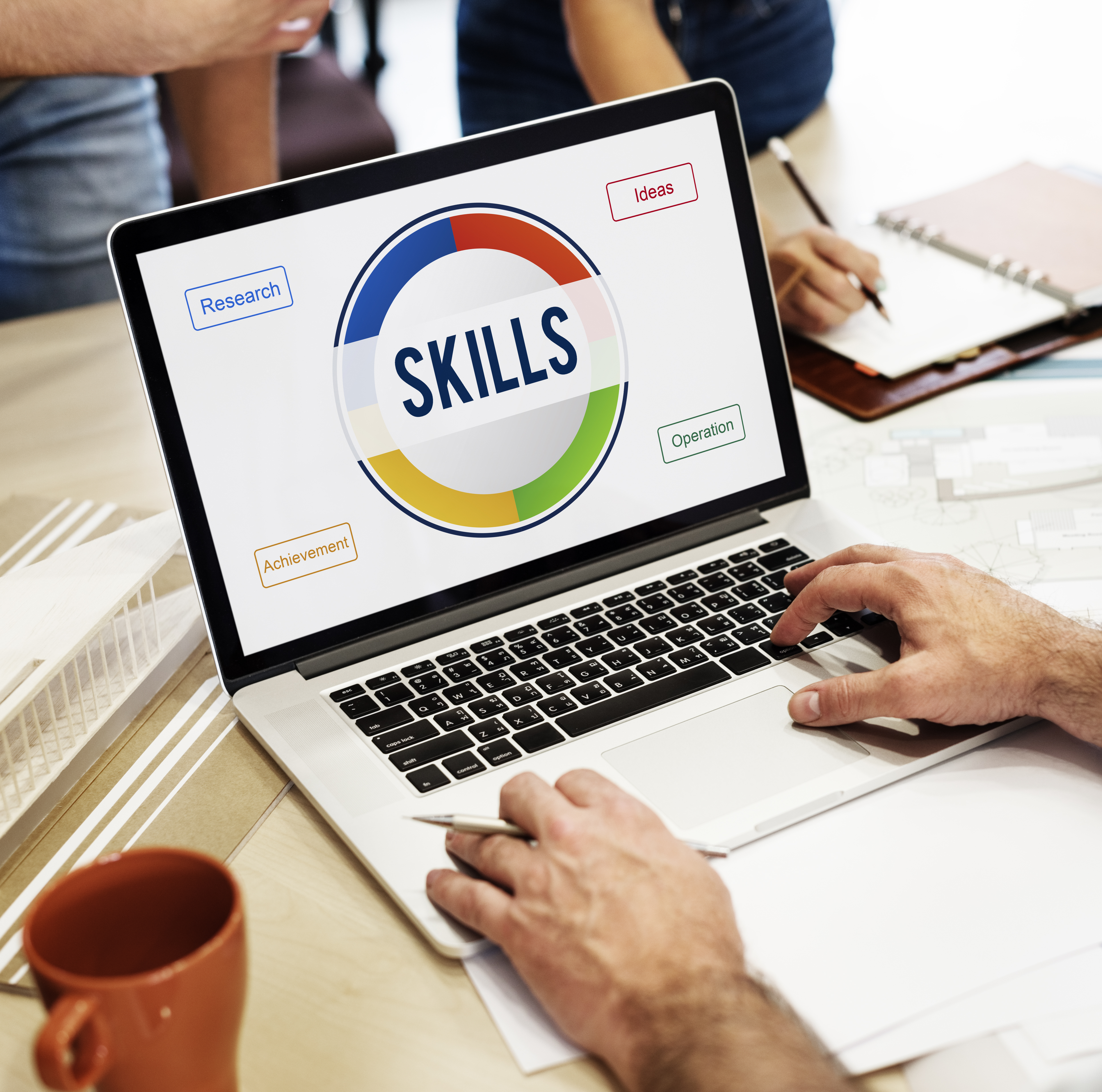 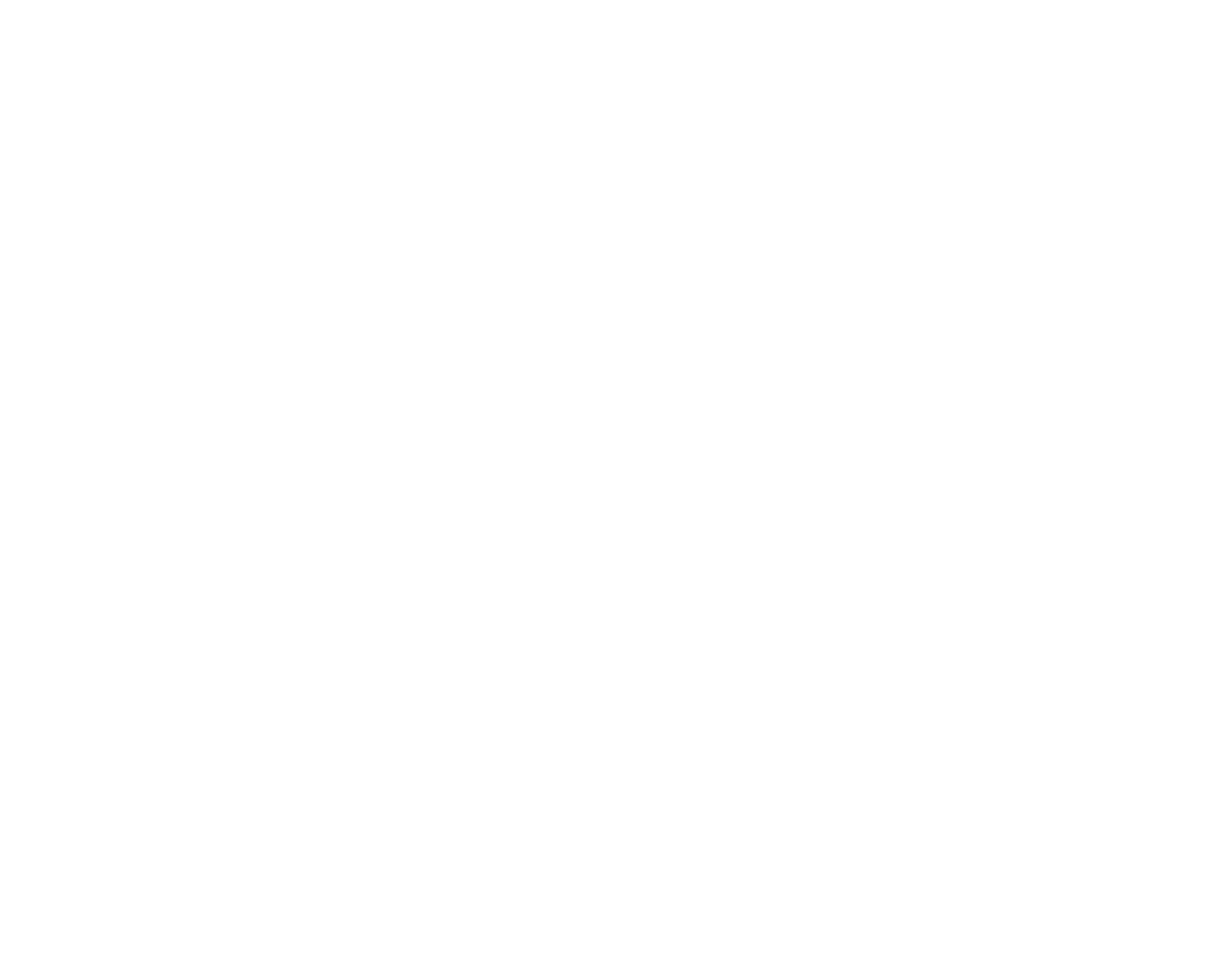 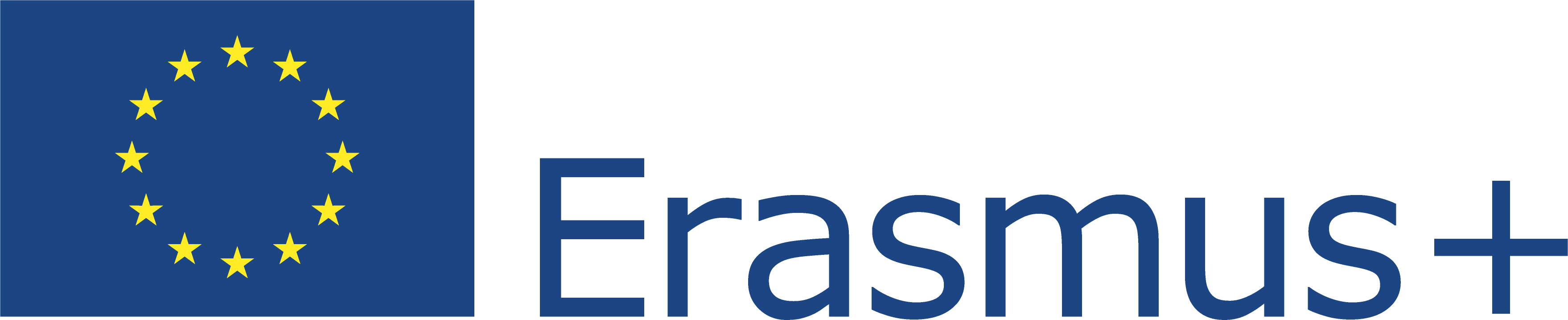 Este proyecto ha sido financiado con el apoyo de la Comisión Europea. Esta publicación refleja únicamente la opinión del autor, y la Comisión no se hace responsable del uso que pueda hacerse de la información contenida en ella.
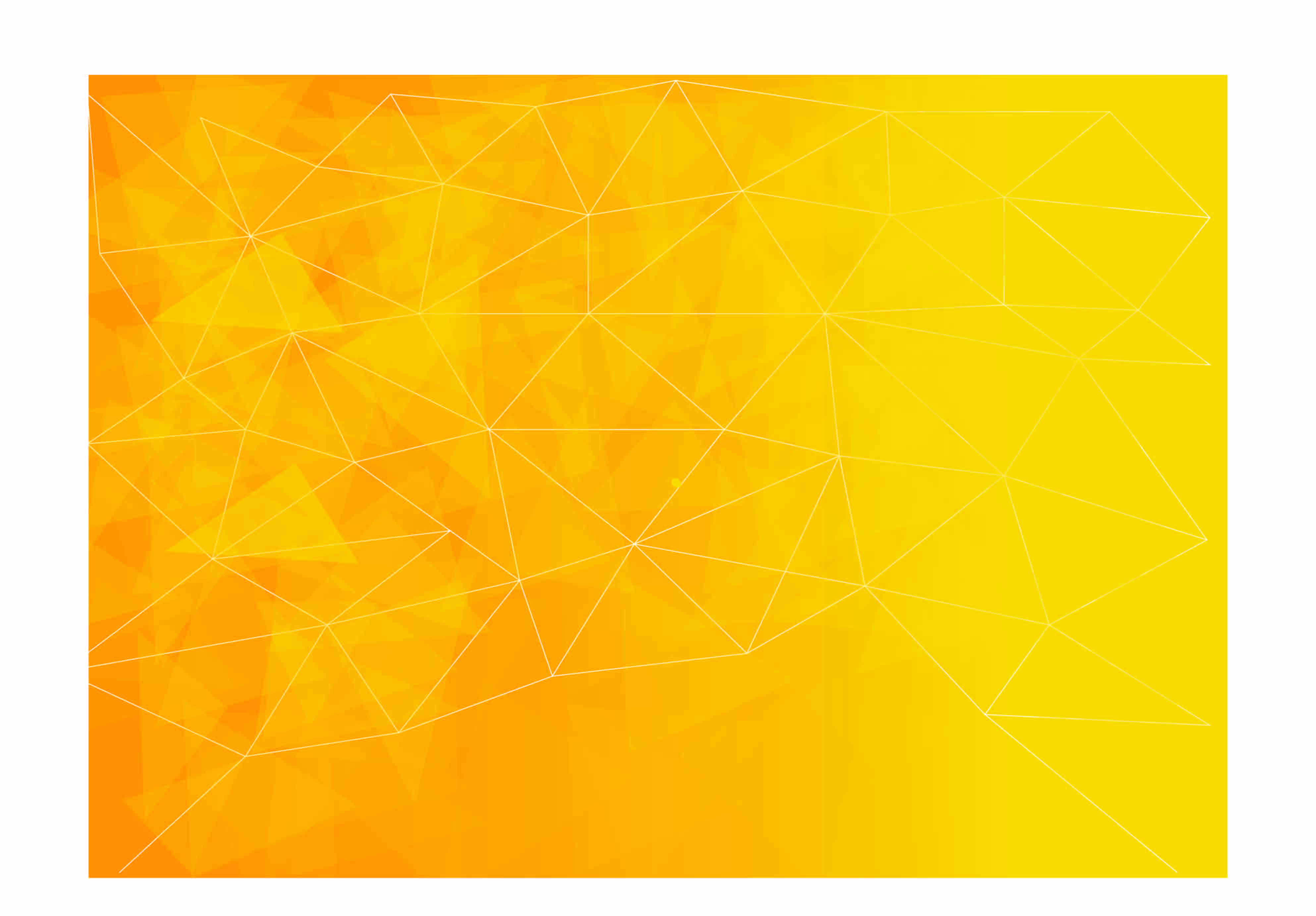 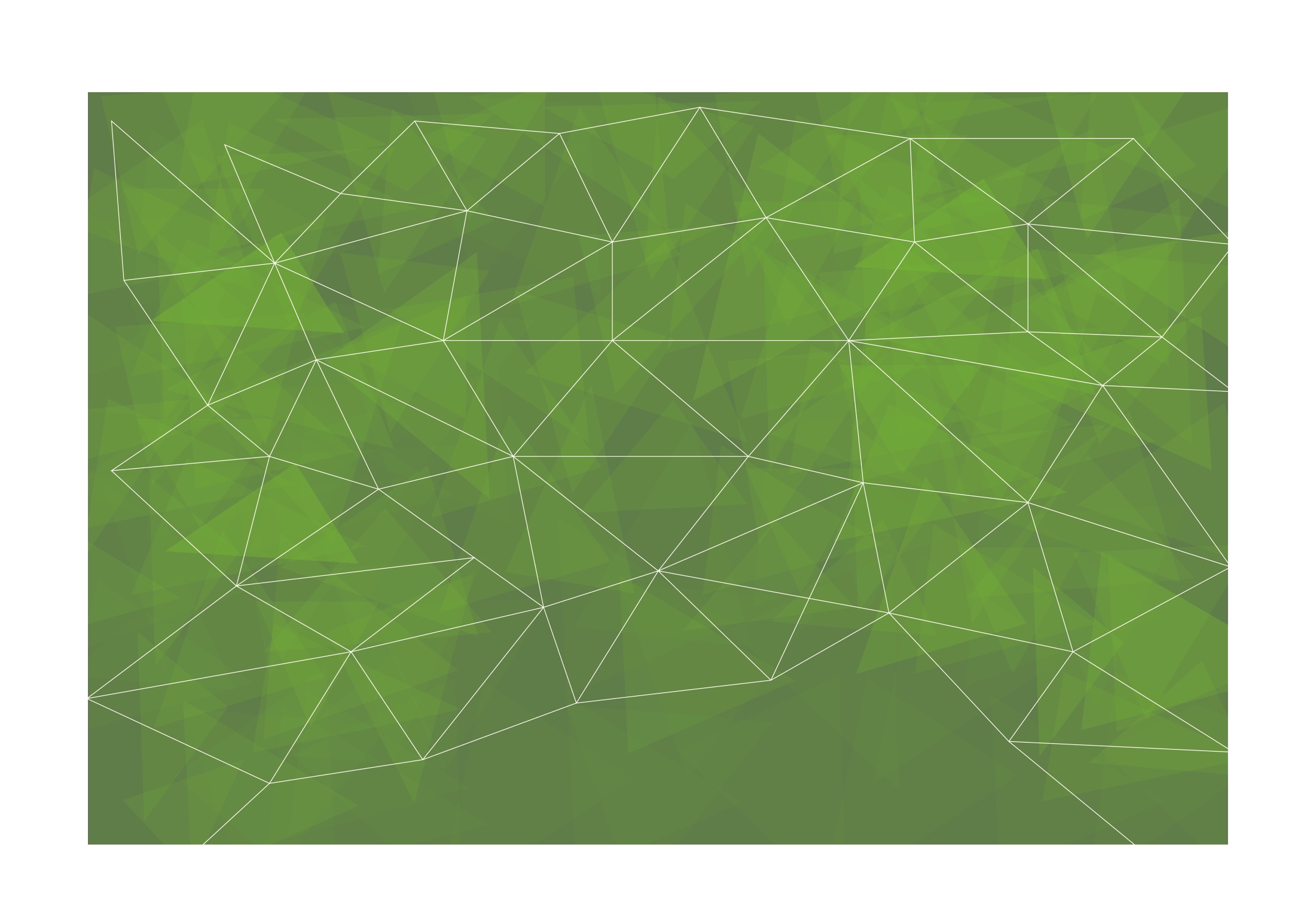 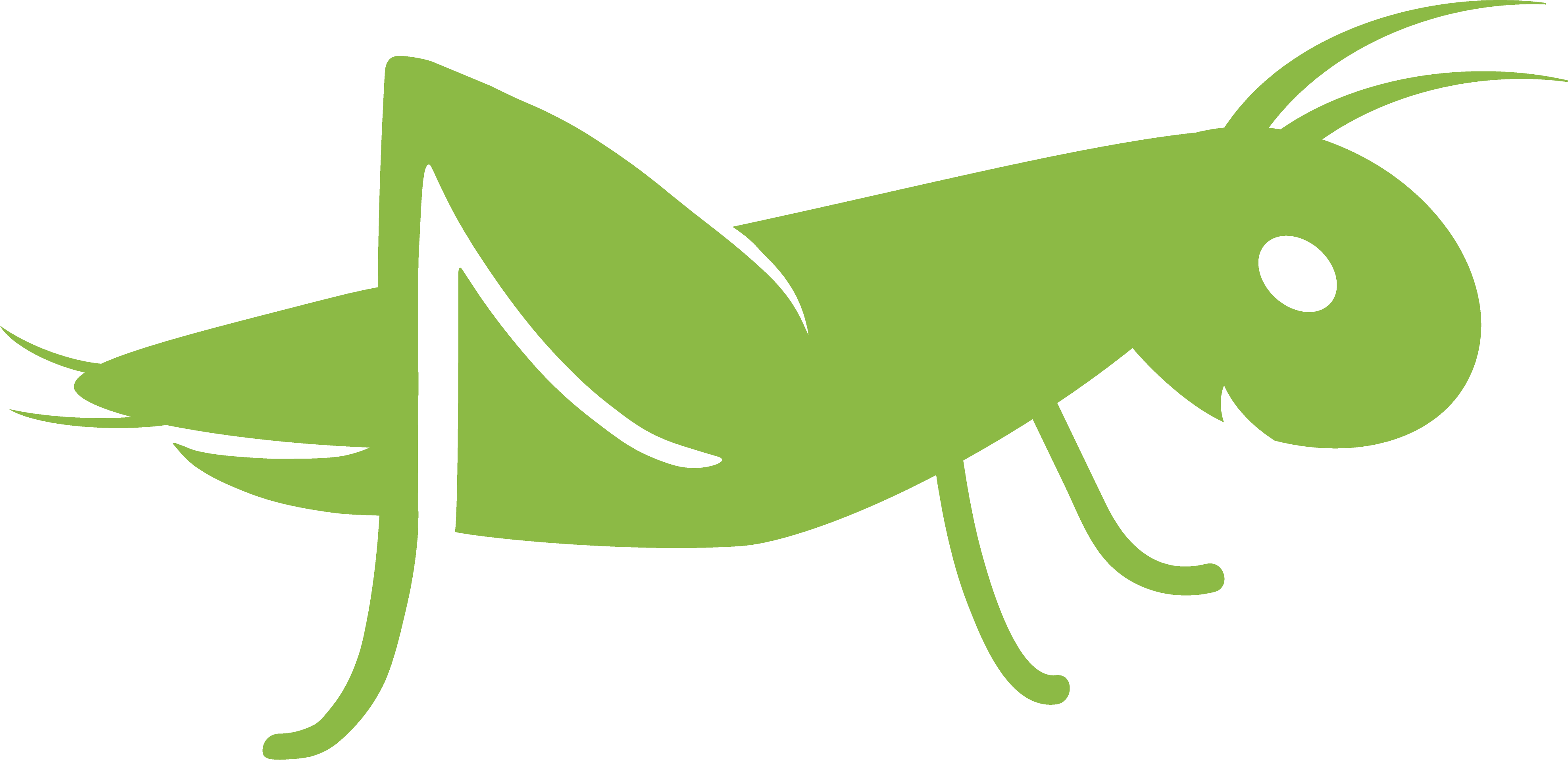 Las habilidades digitales incluyen:

• la capacidad de utilizar la información y los datos,
• comunicación y cooperación,
• educación mediática,
• capacidad para crear contenidos digitales (incluida la programación),
• seguridad (incluida la comodidad digital y las competencias de ciberseguridad),
• asuntos de propiedad intelectual,
• la resolución de problemas,
• pensamiento crítico
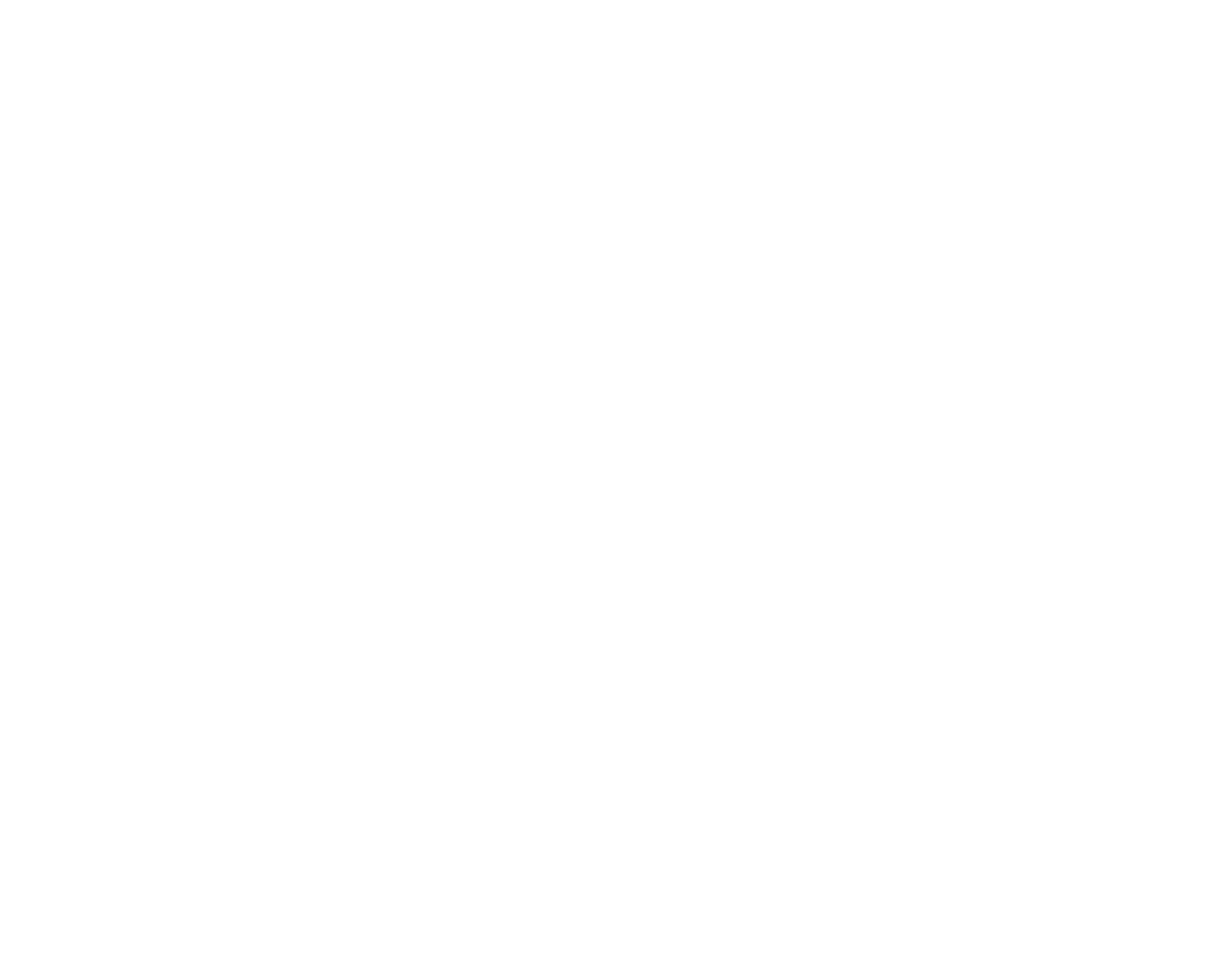 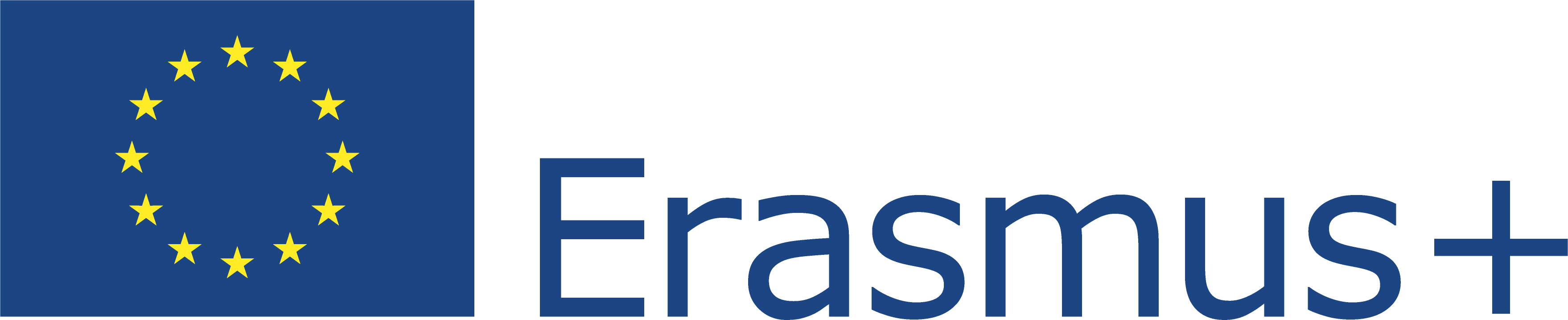 Este proyecto ha sido financiado con el apoyo de la Comisión Europea. Esta publicación refleja únicamente la opinión del autor, y la Comisión no se hace responsable del uso que pueda hacerse de la información contenida en ella.
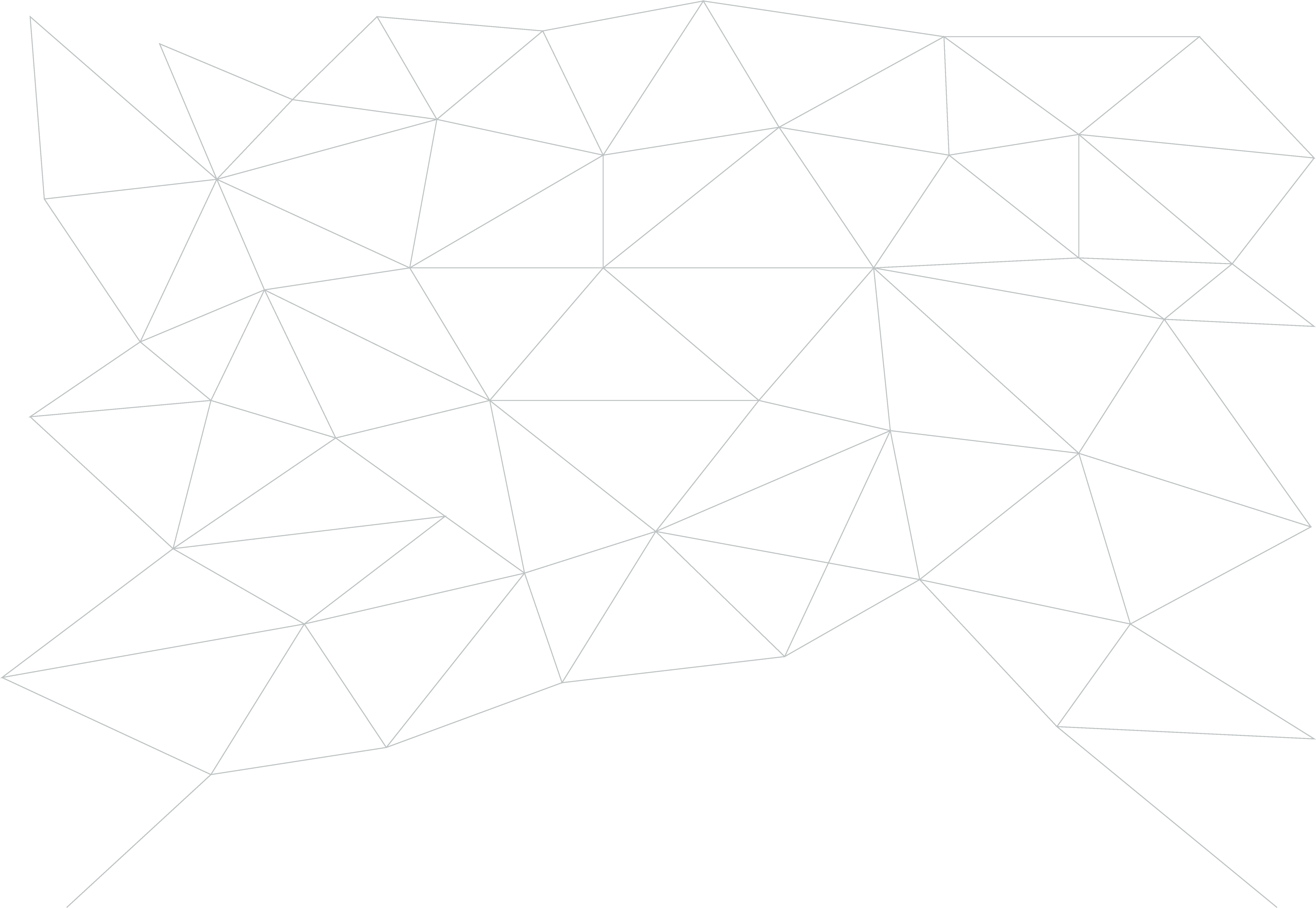 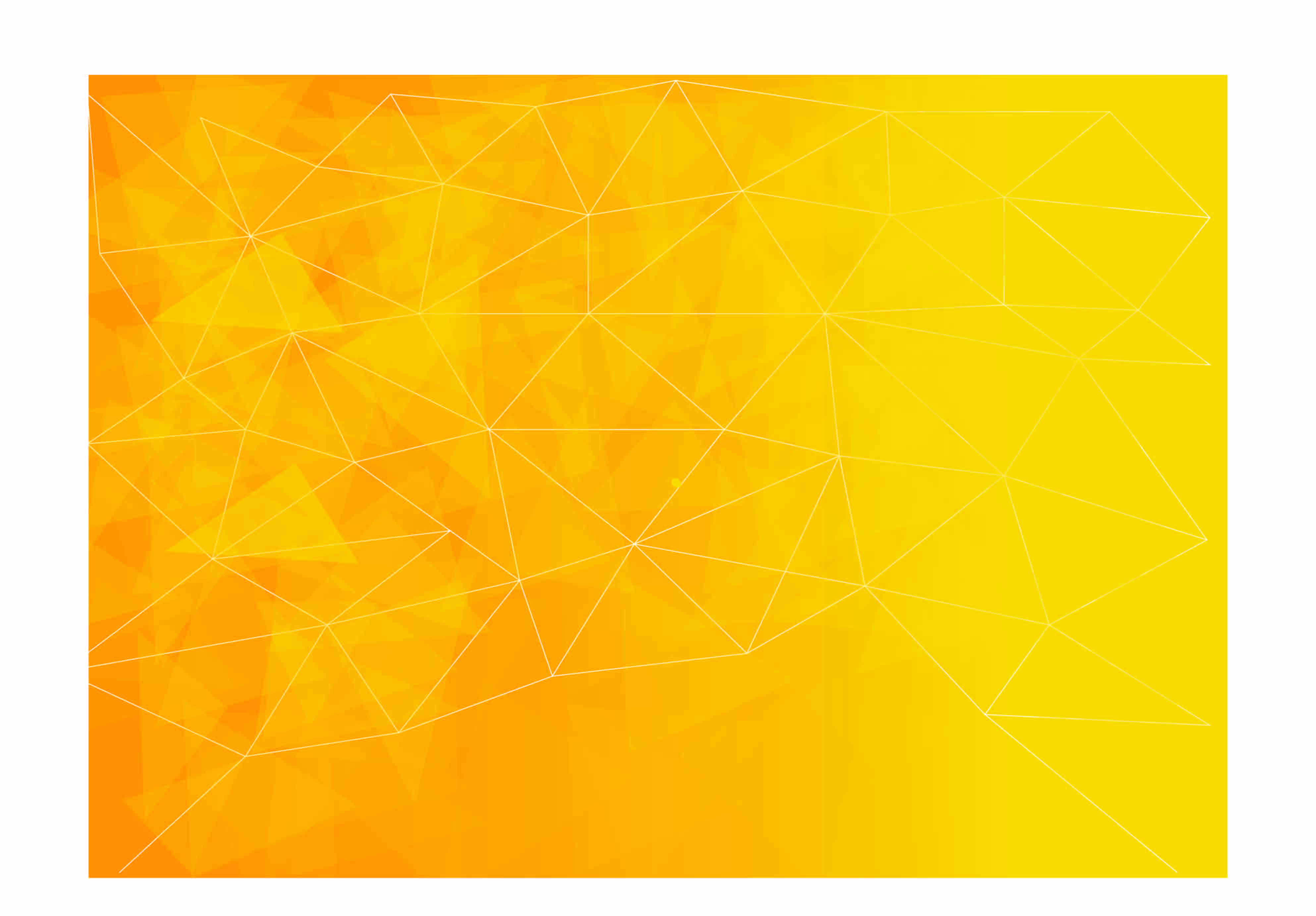 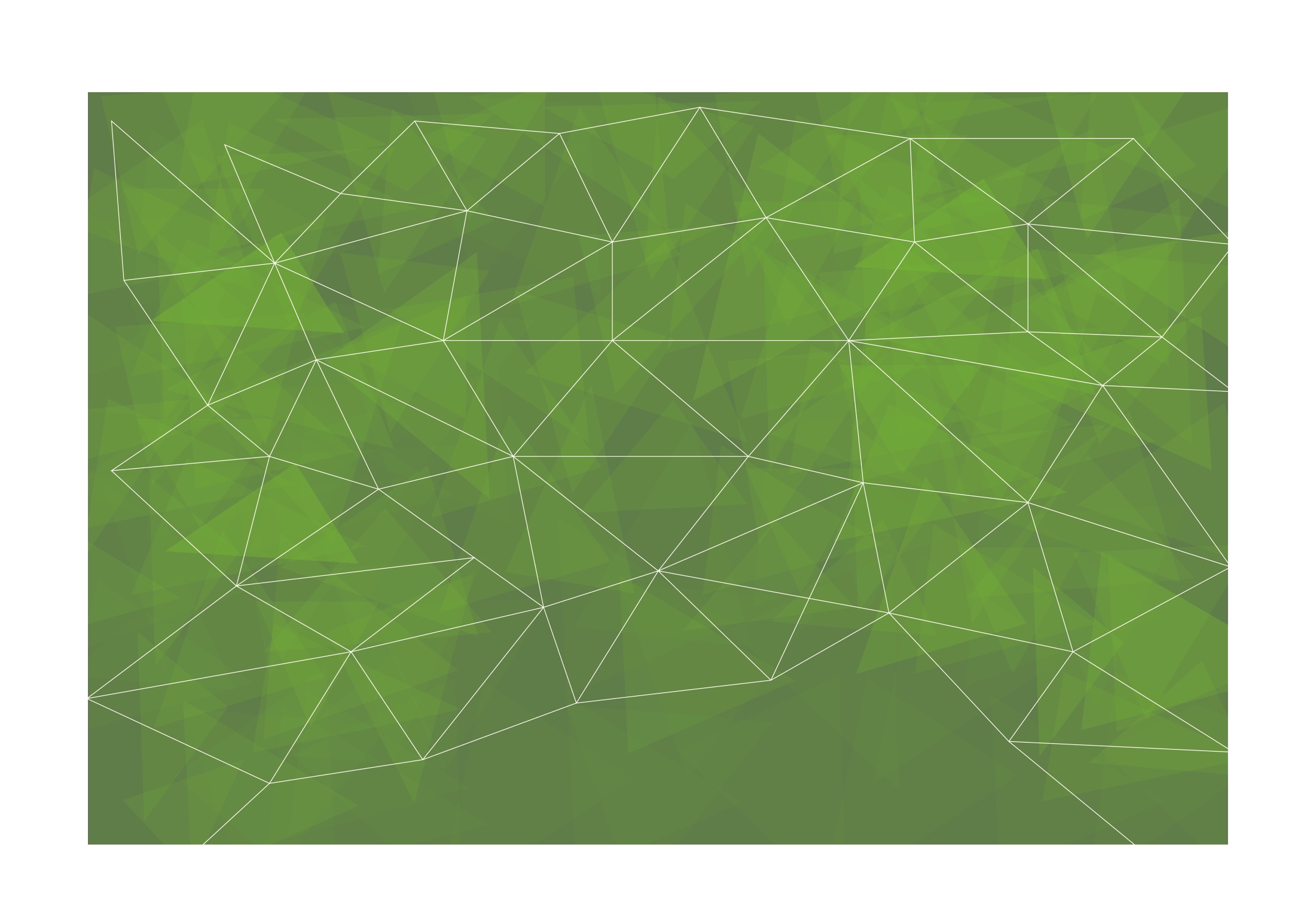 ¿Por qué las necesitamos?
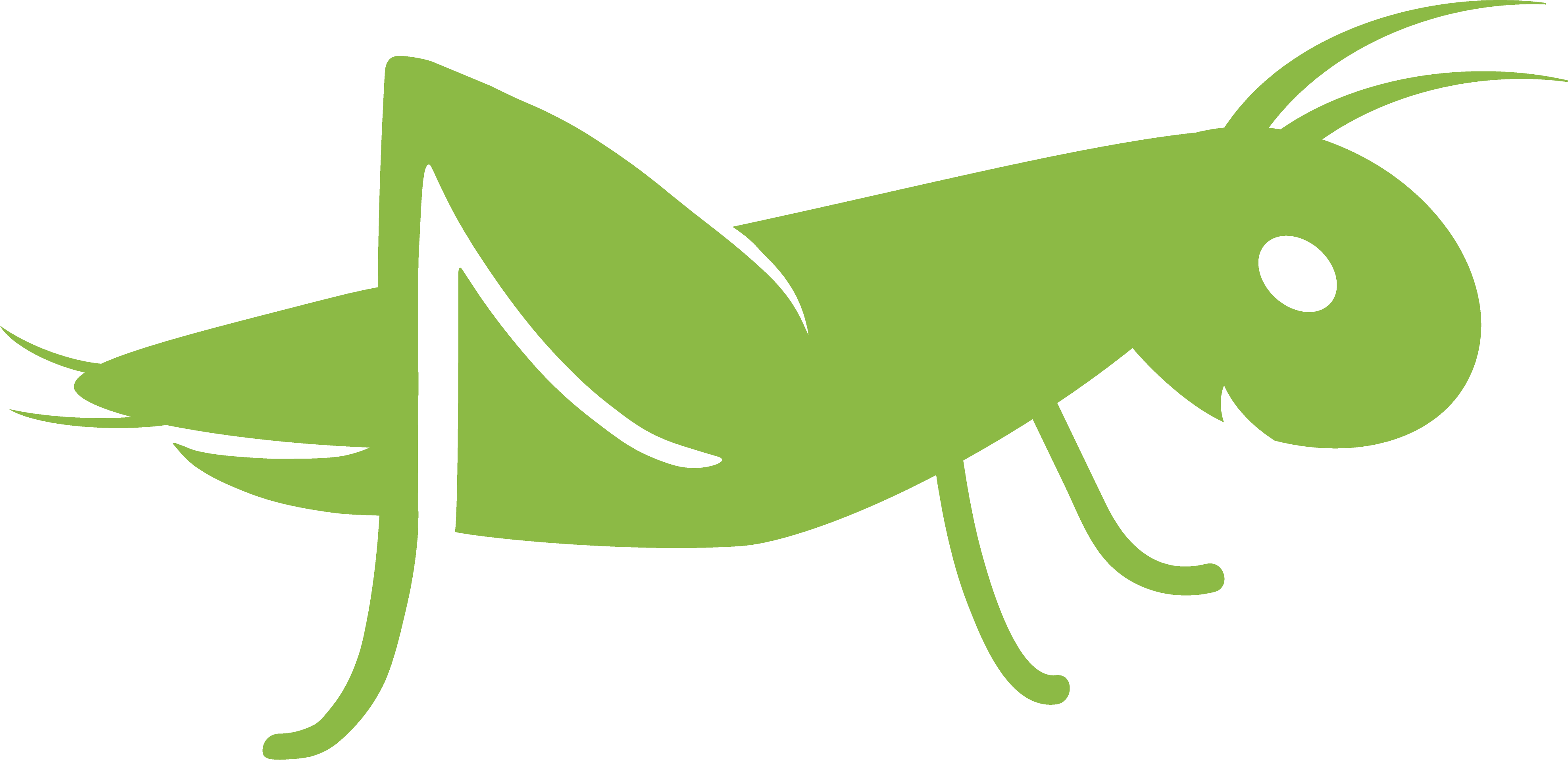 ‘‘Cuanto más digitalizado estés, más oportunidades tendrás en varios aspectos de la vida"
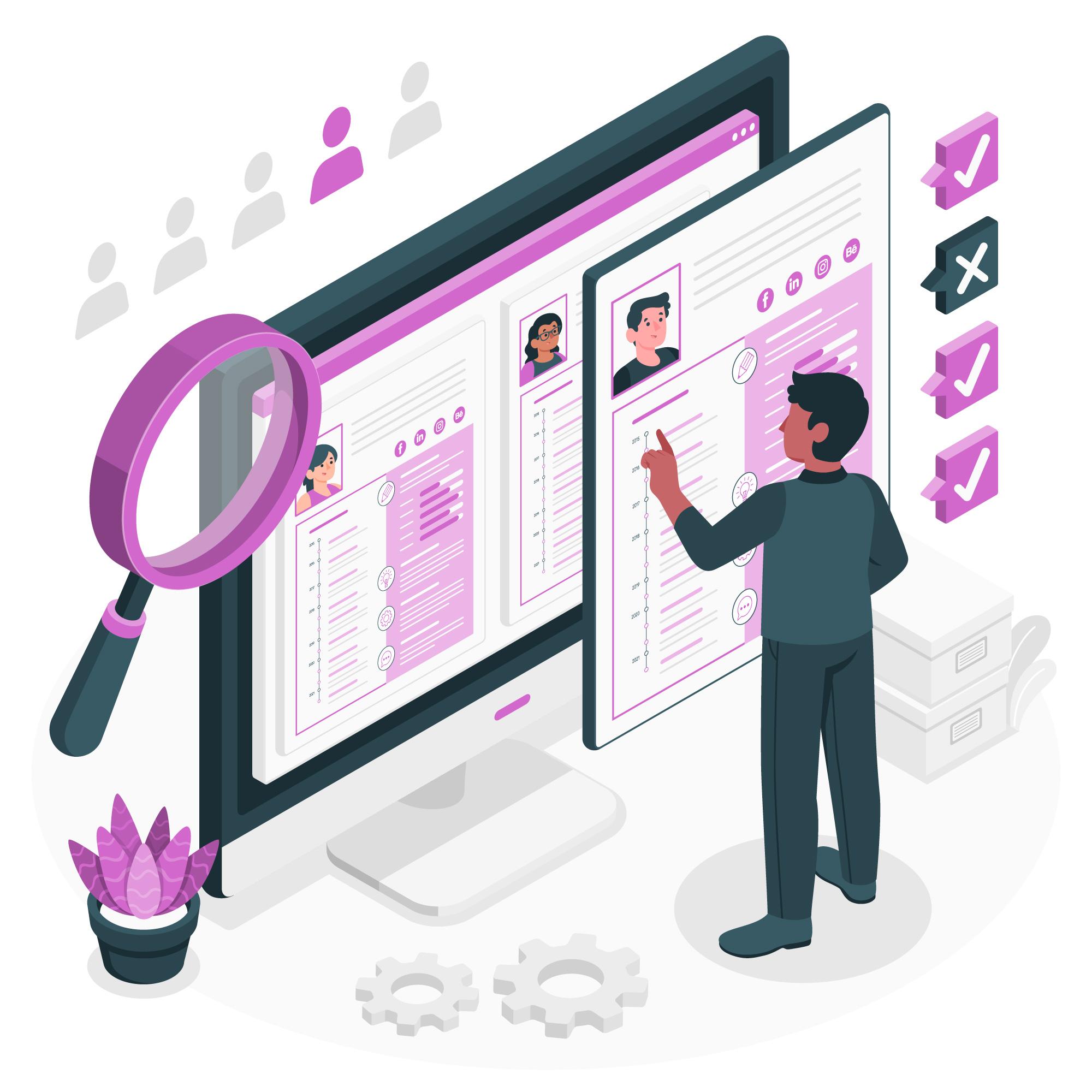 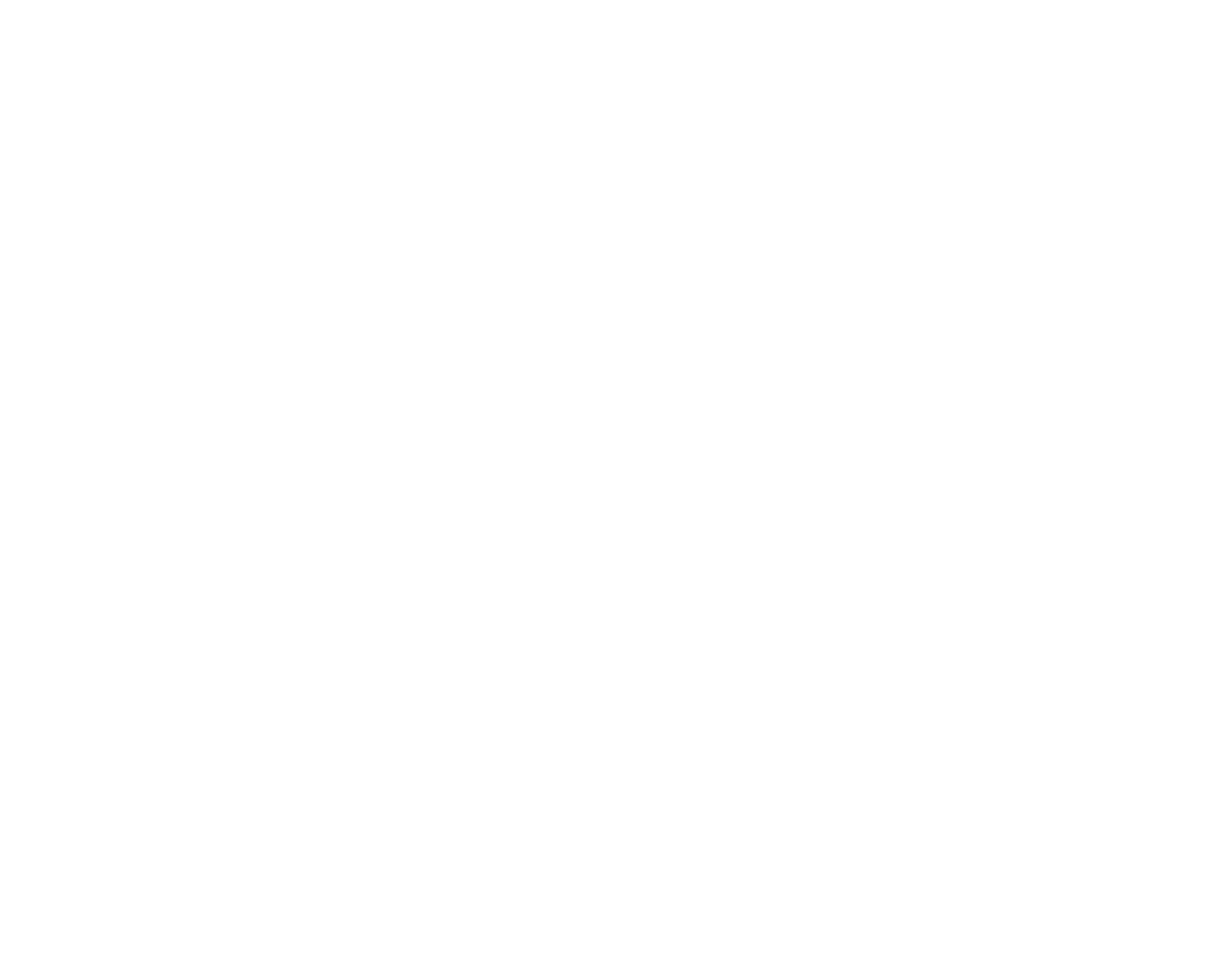 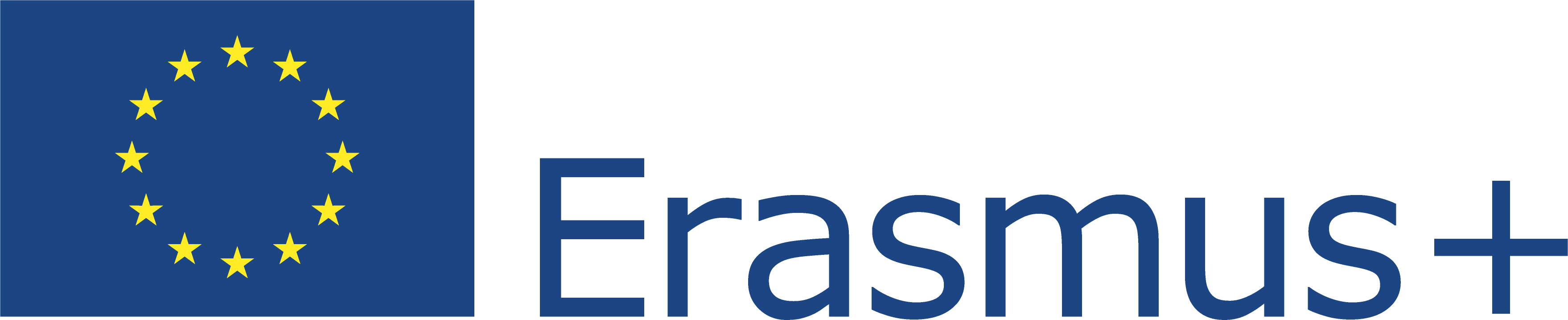 Este proyecto ha sido financiado con el apoyo de la Comisión Europea. Esta publicación refleja únicamente la opinión del autor, y la Comisión no se hace responsable del uso que pueda hacerse de la información contenida en ella.
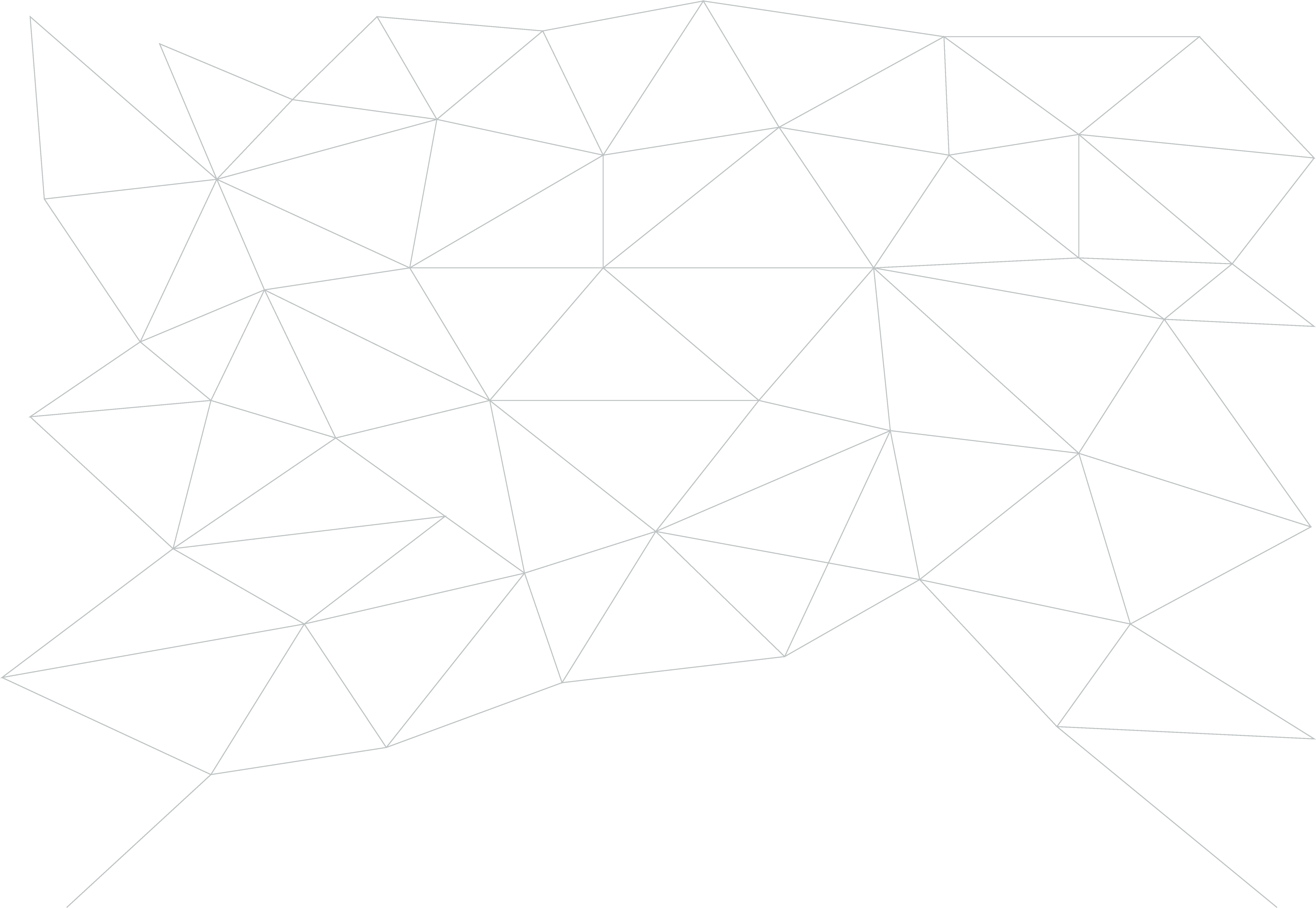 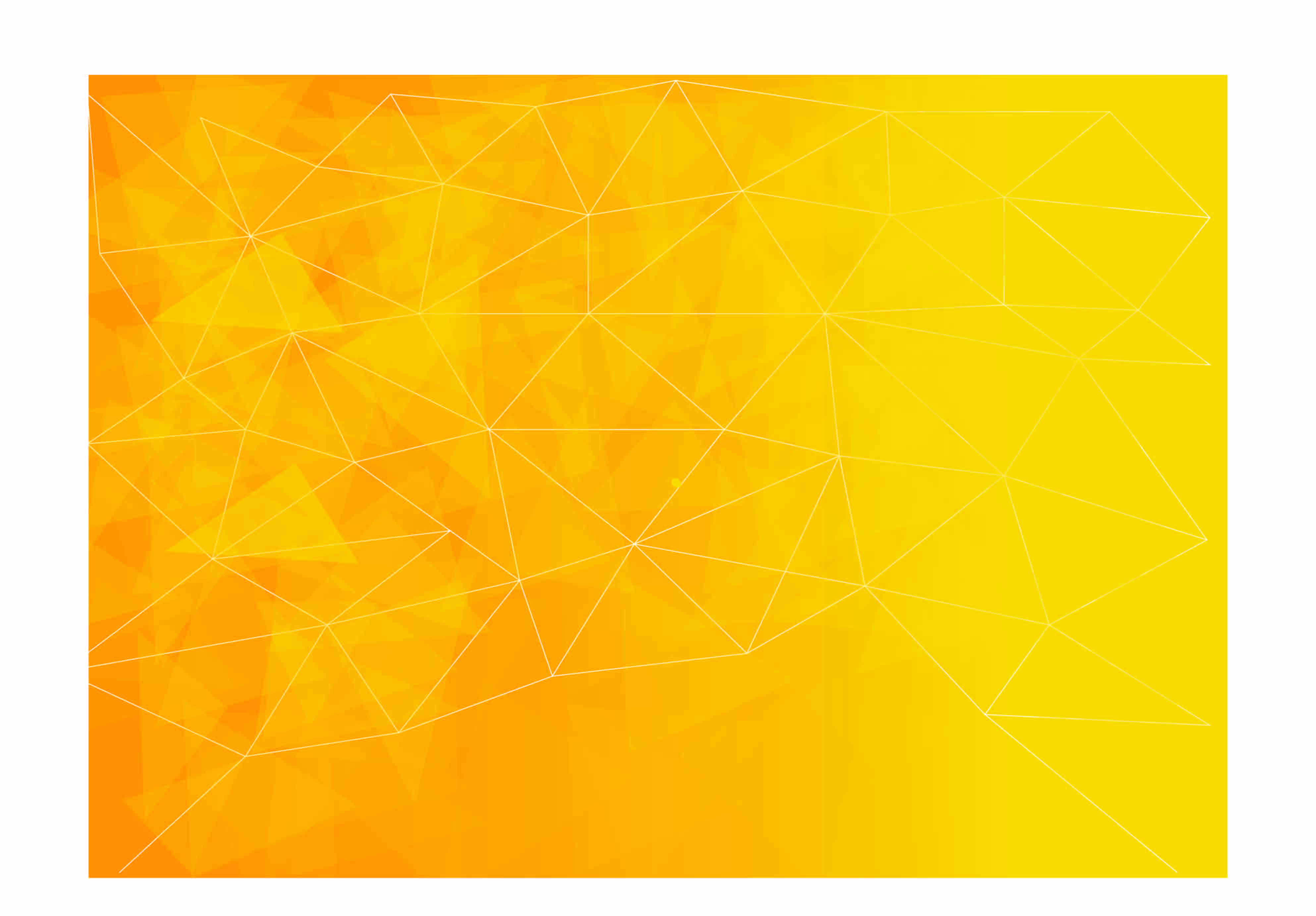 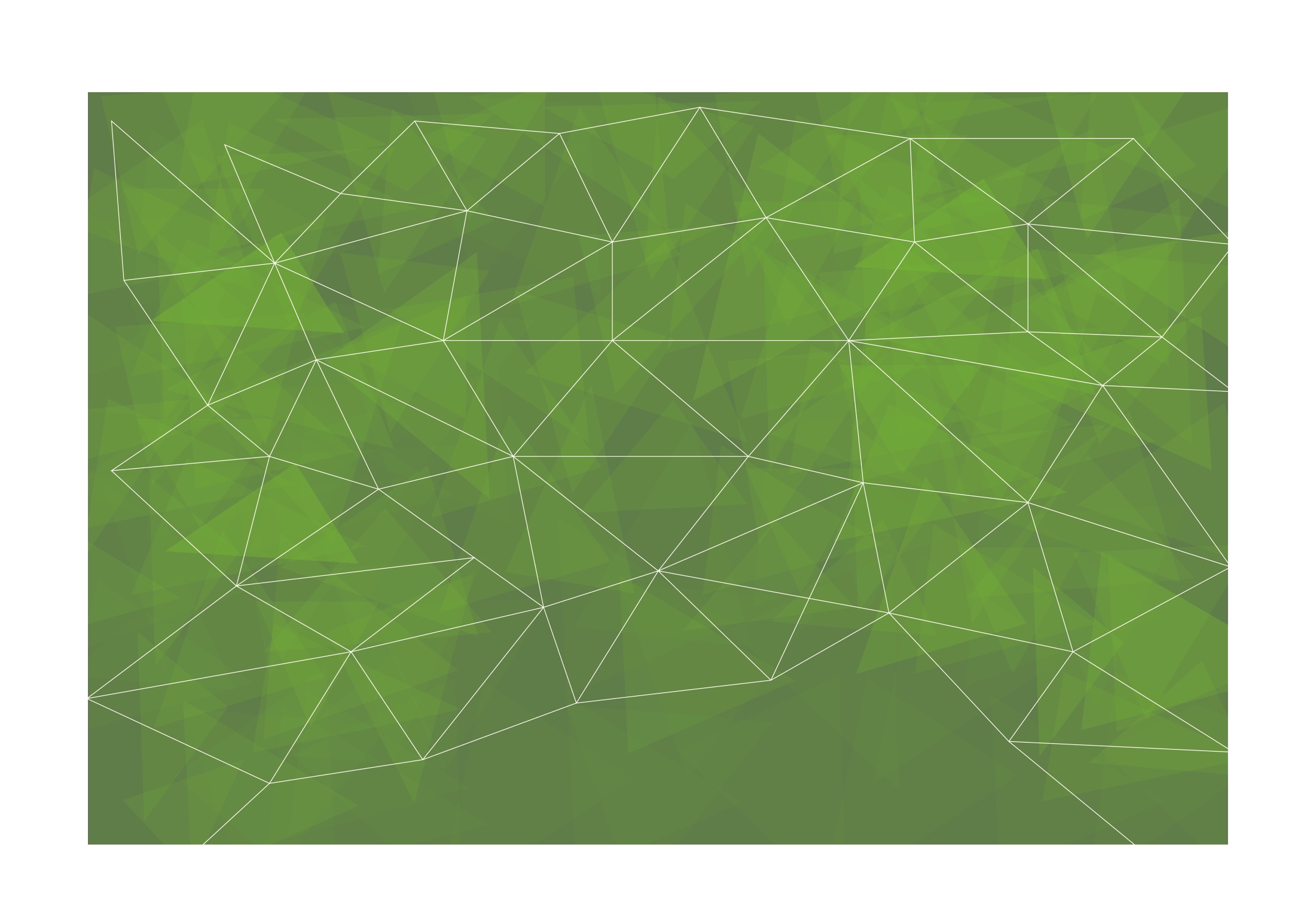 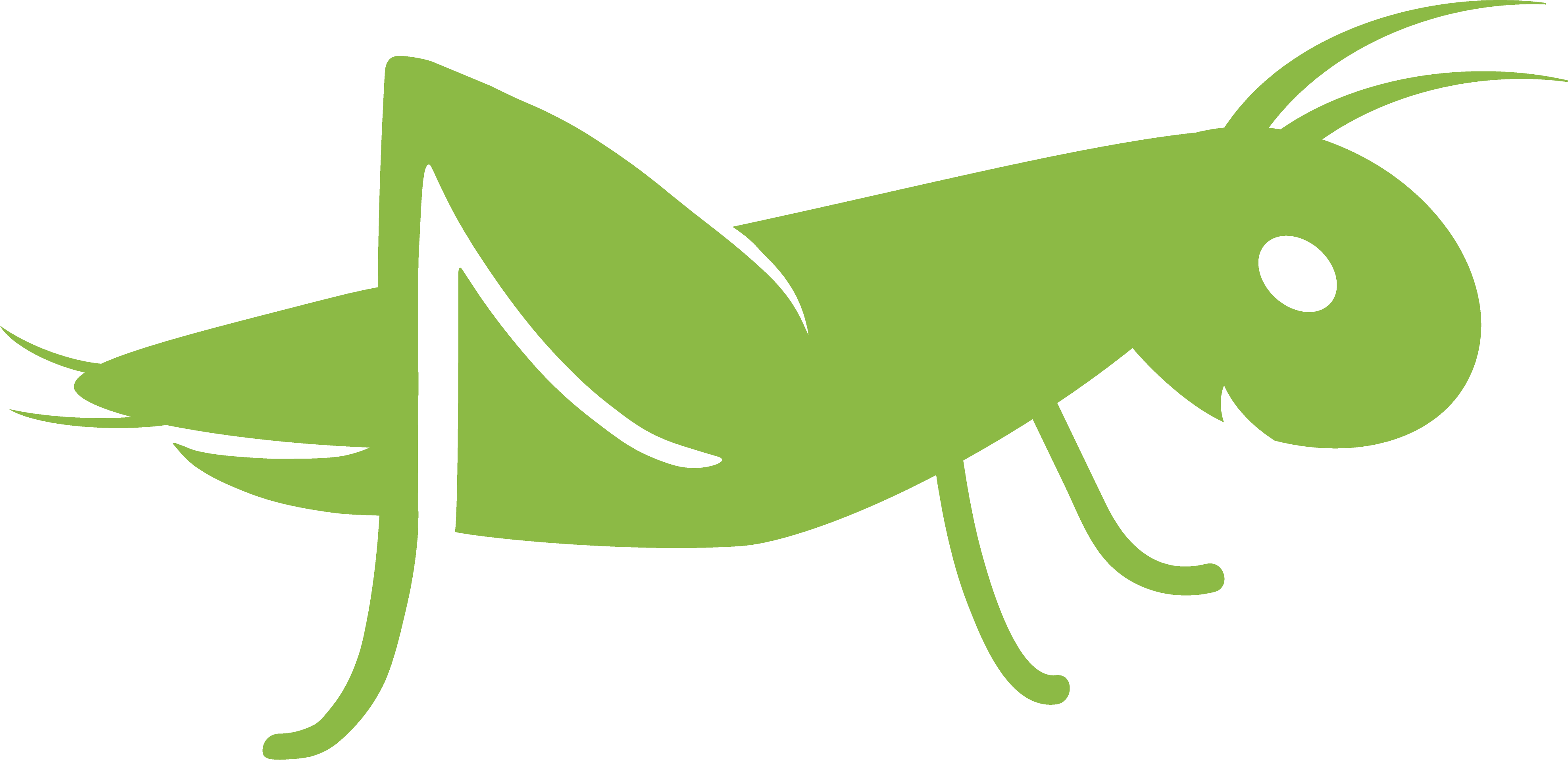 Ejercicio práctico
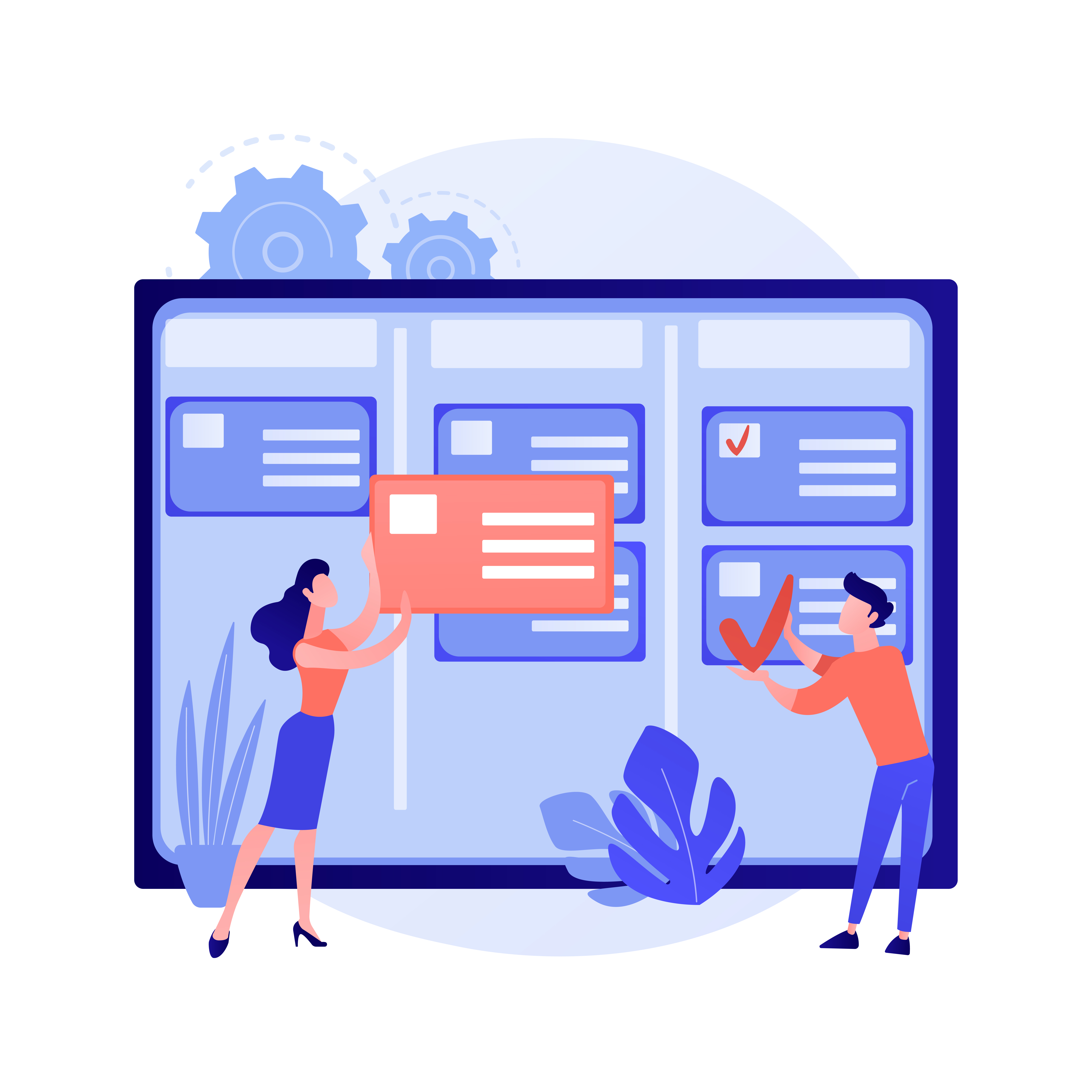 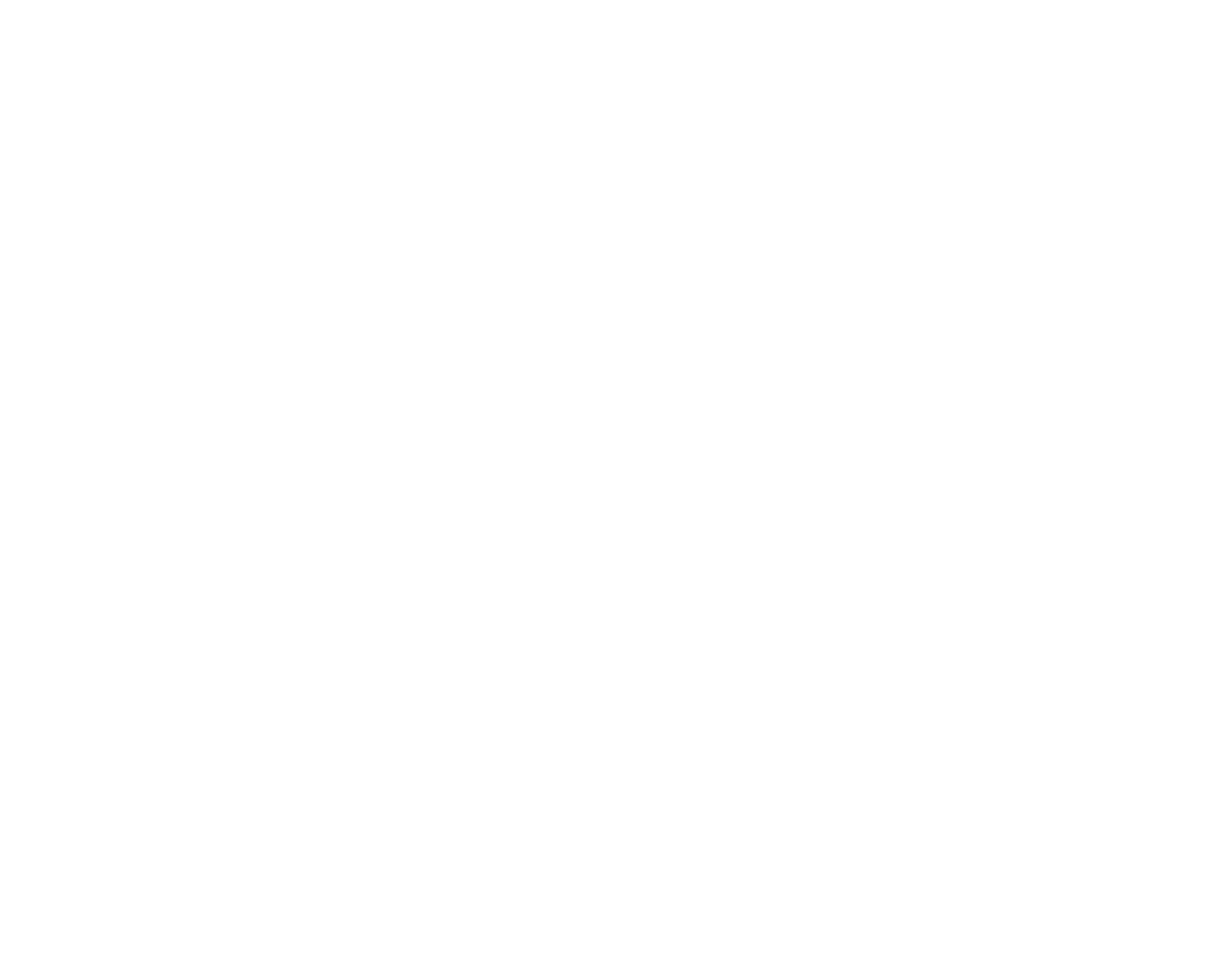 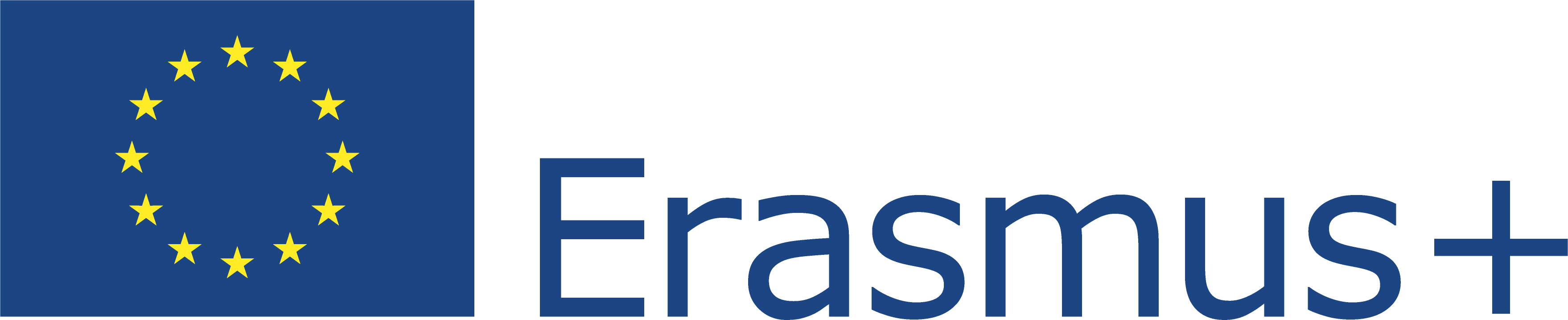 Este proyecto ha sido financiado con el apoyo de la Comisión Europea. Esta publicación refleja únicamente la opinión del autor, y la Comisión no se hace responsable del uso que pueda hacerse de la información contenida en ella.
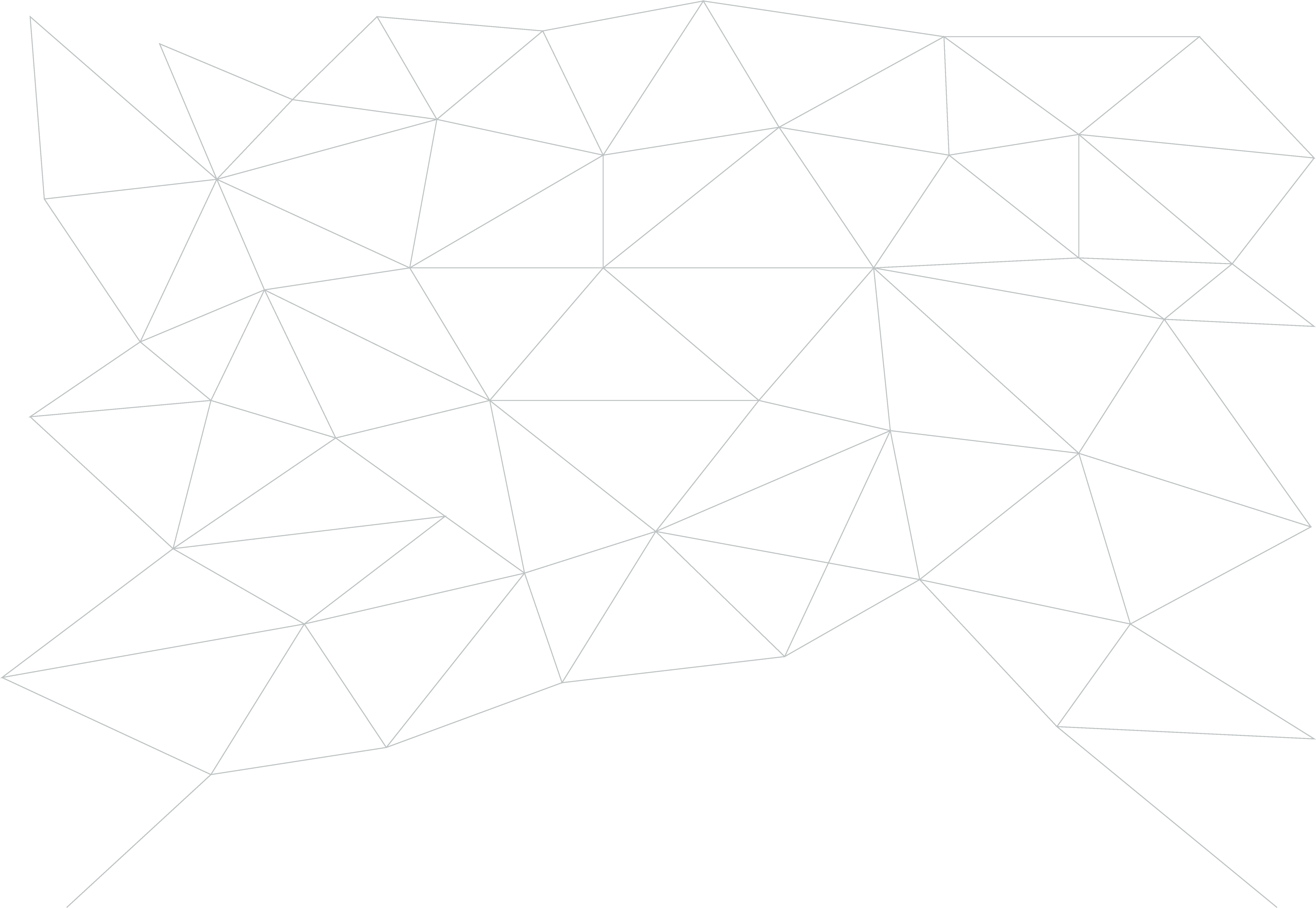 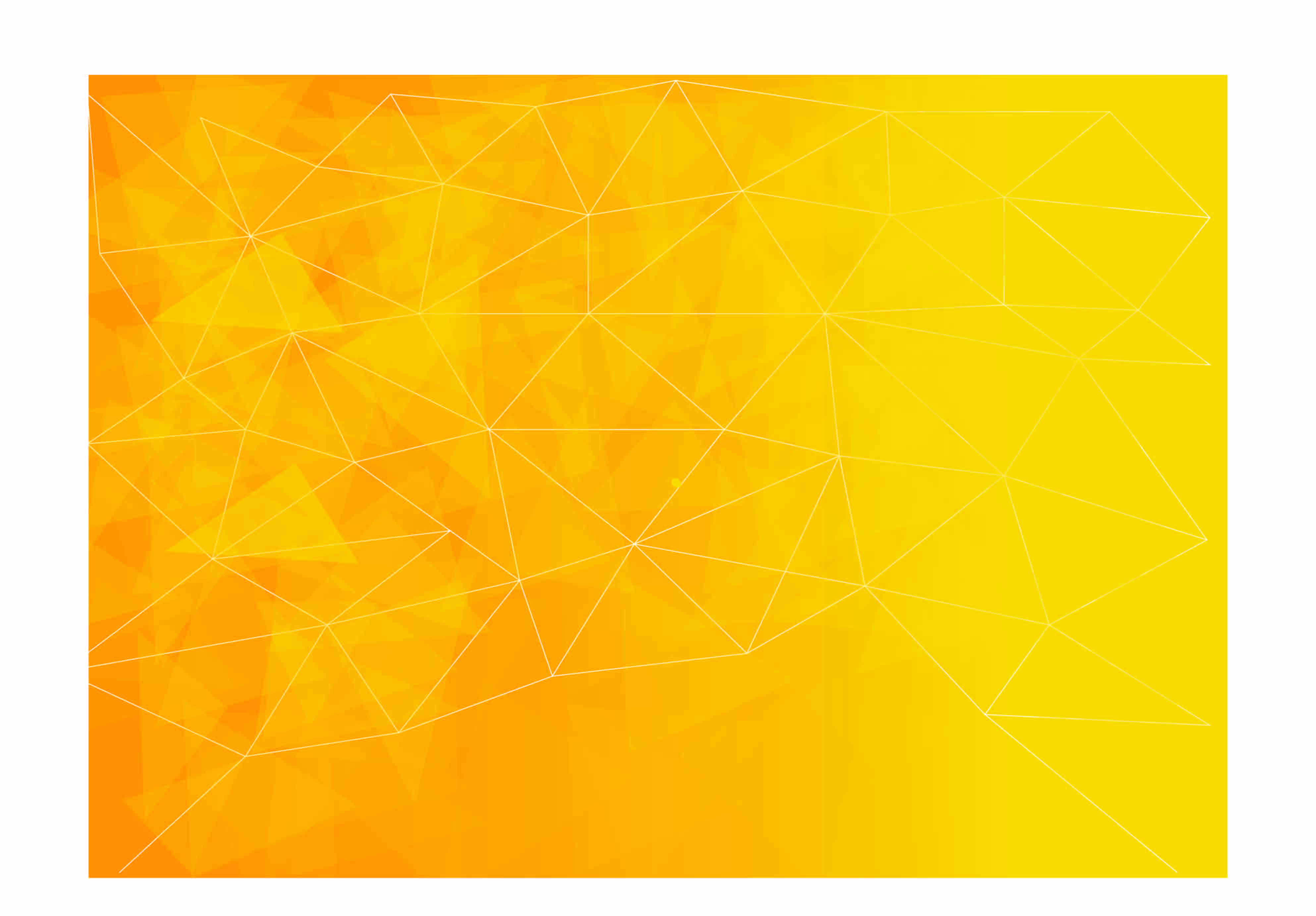 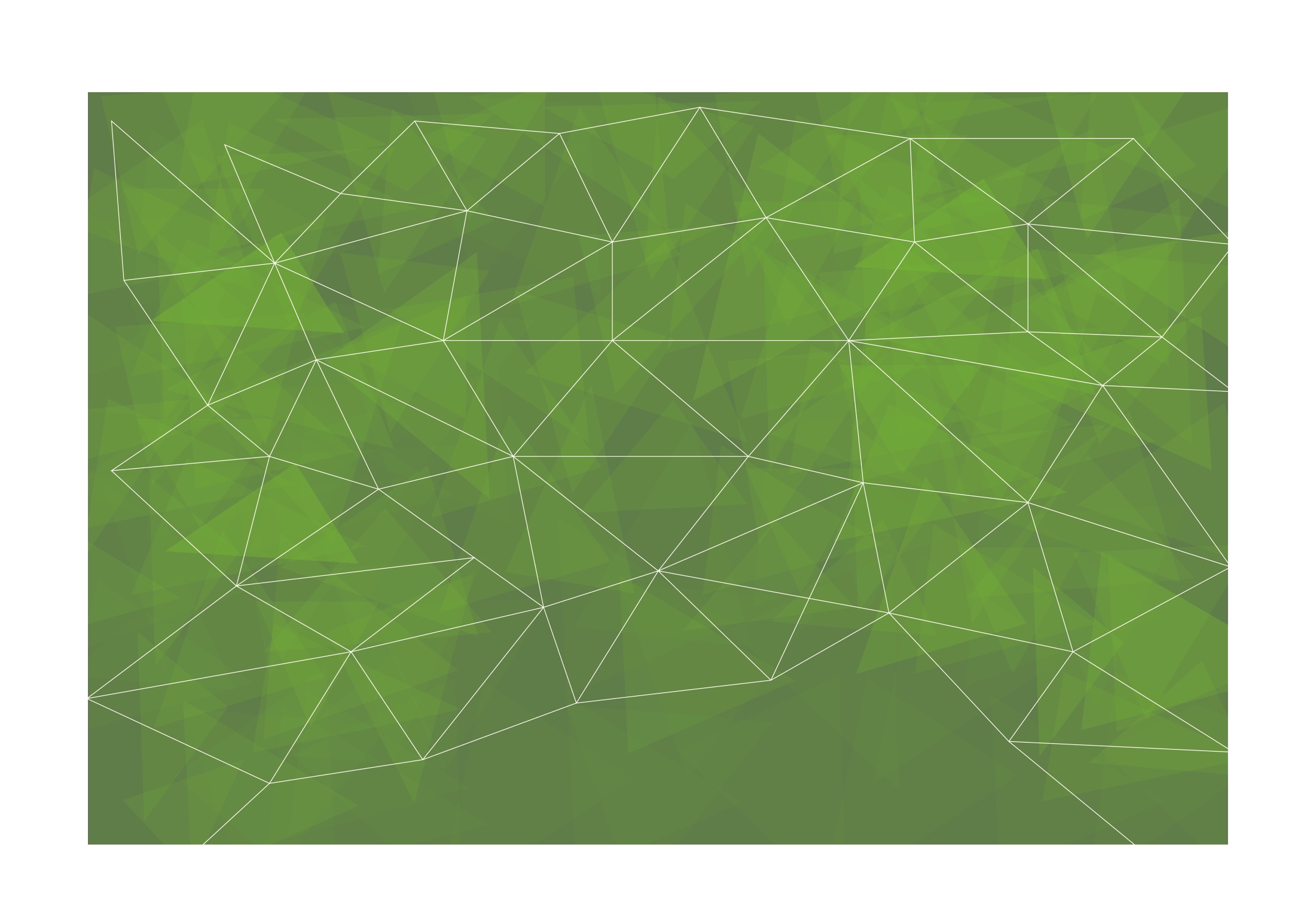 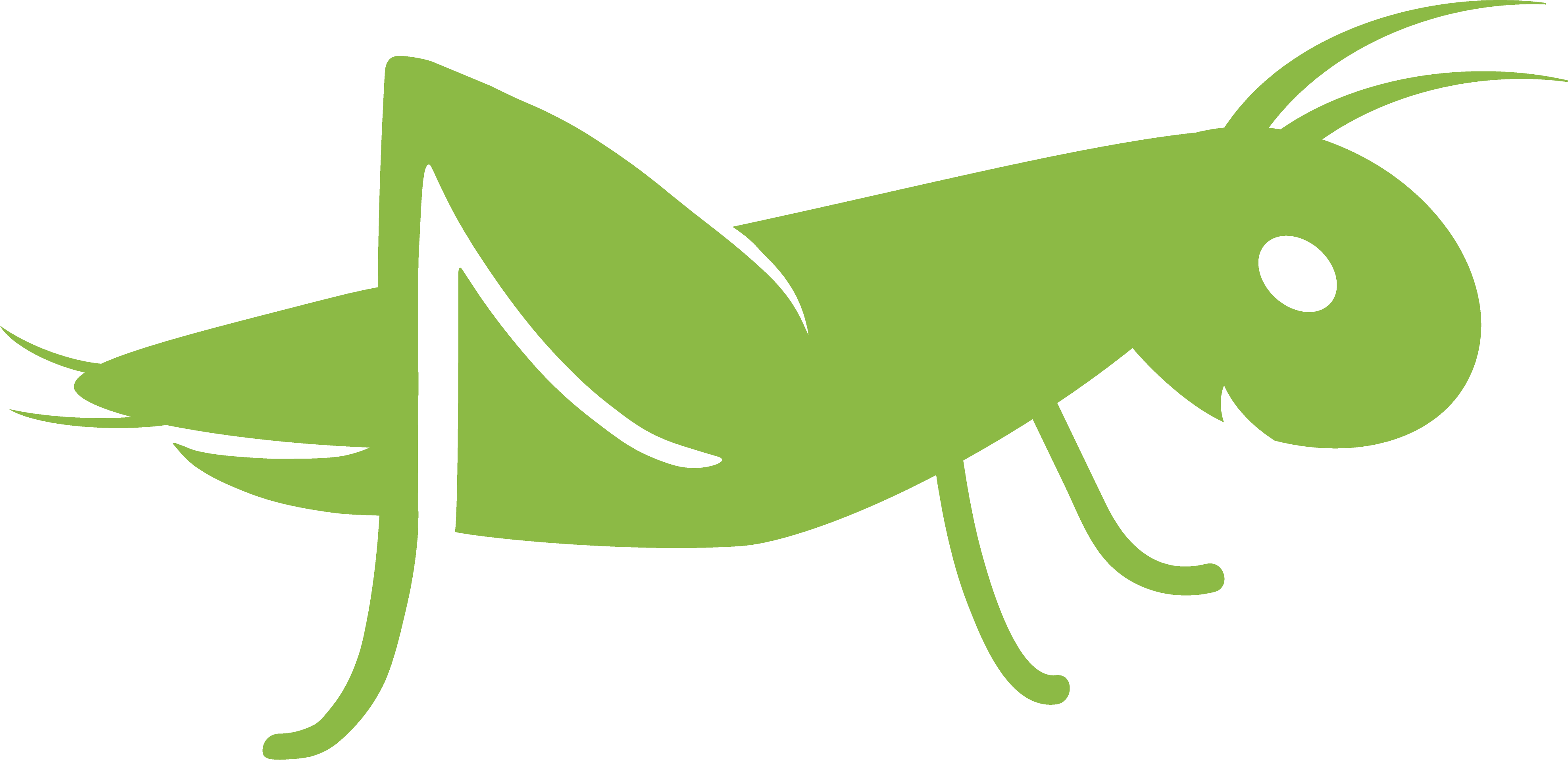 Internet y el uso seguro de los recursos de Internet
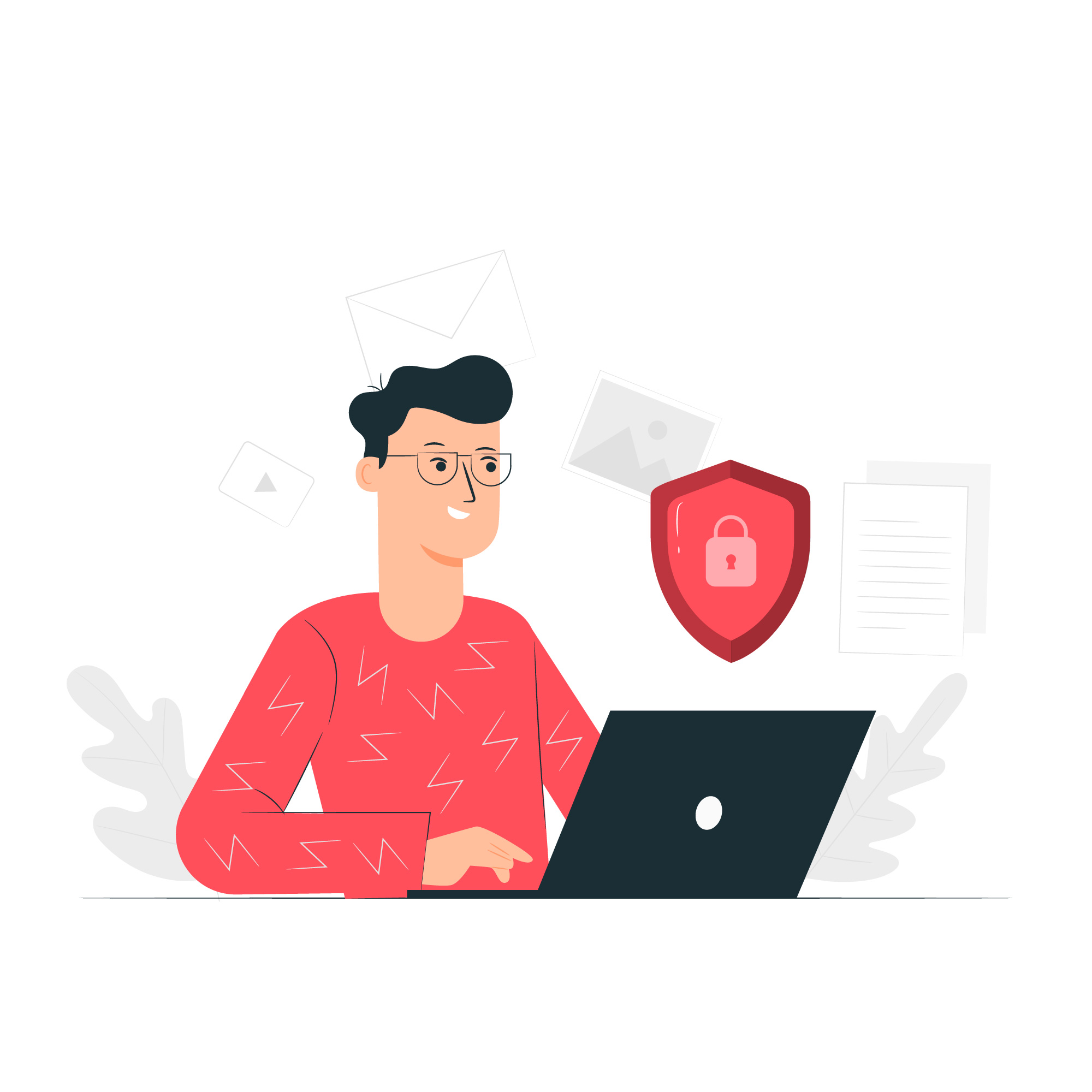 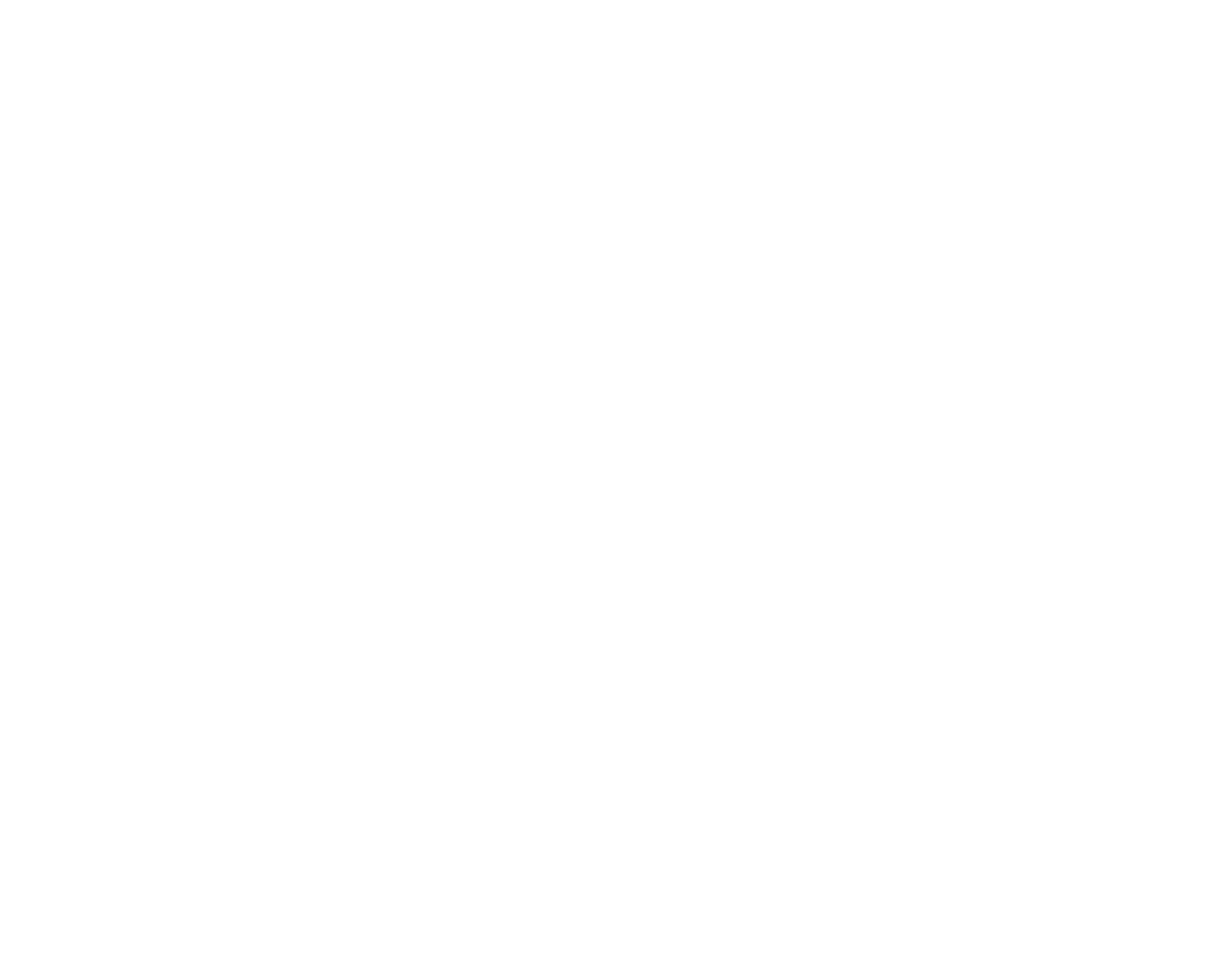 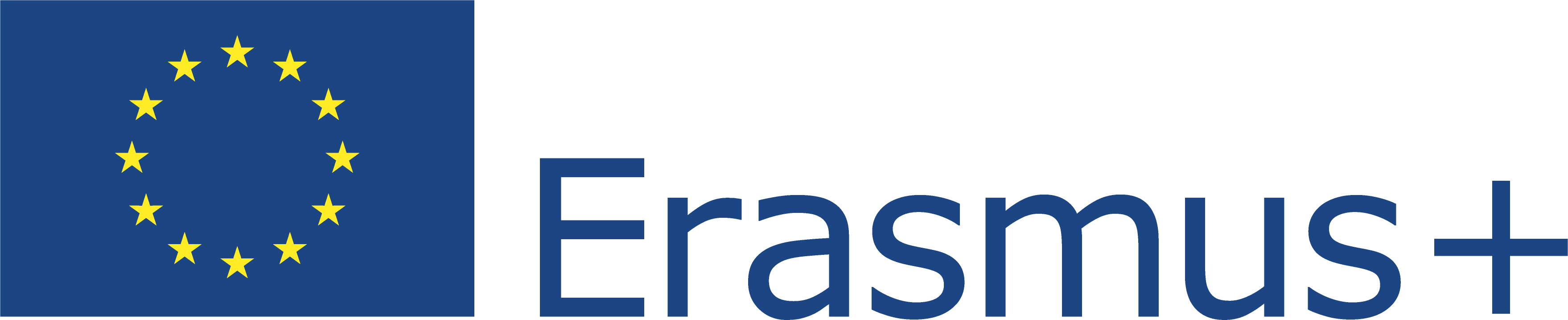 Este proyecto ha sido financiado con el apoyo de la Comisión Europea. Esta publicación refleja únicamente la opinión del autor, y la Comisión no se hace responsable del uso que pueda hacerse de la información contenida en ella.
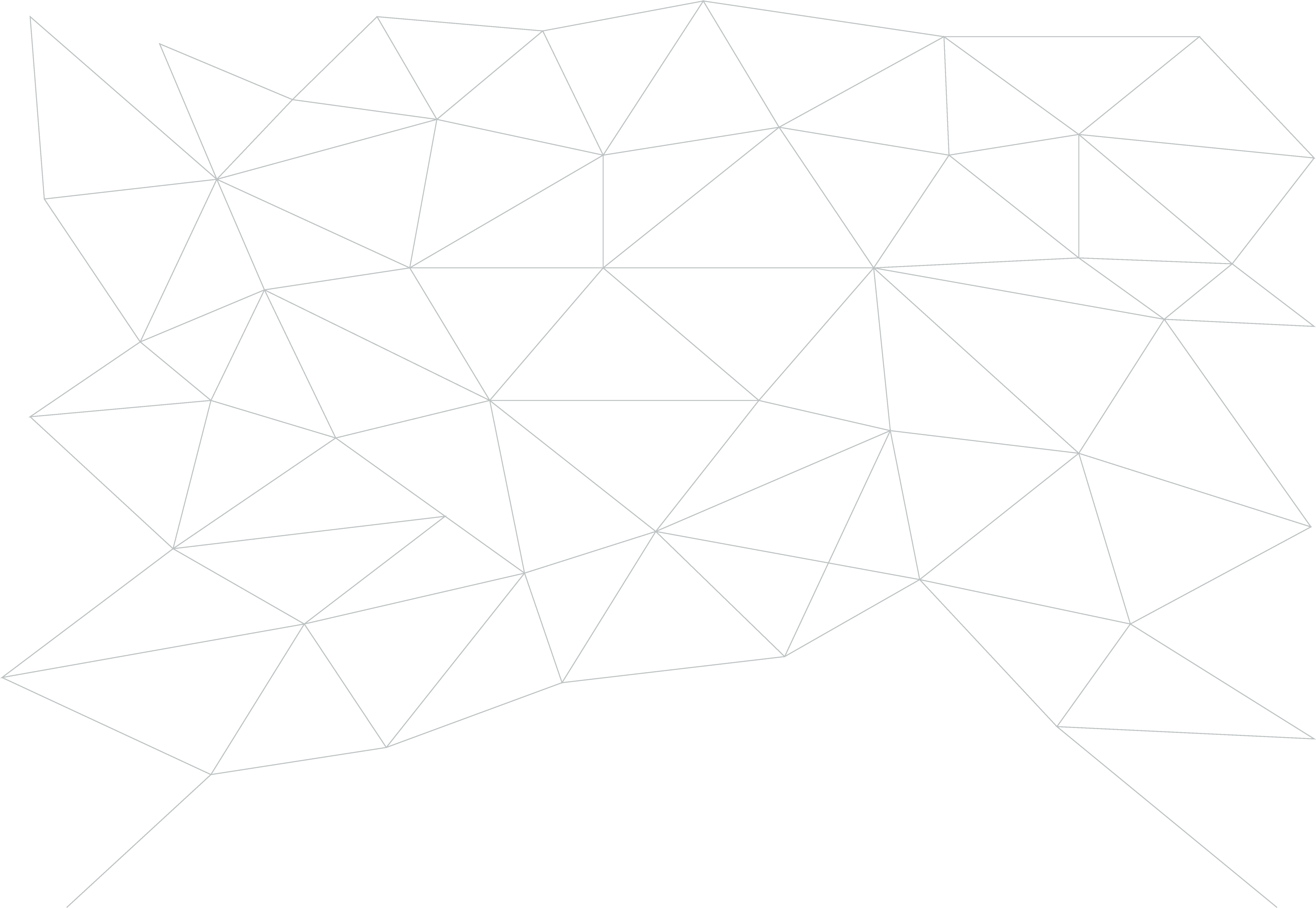 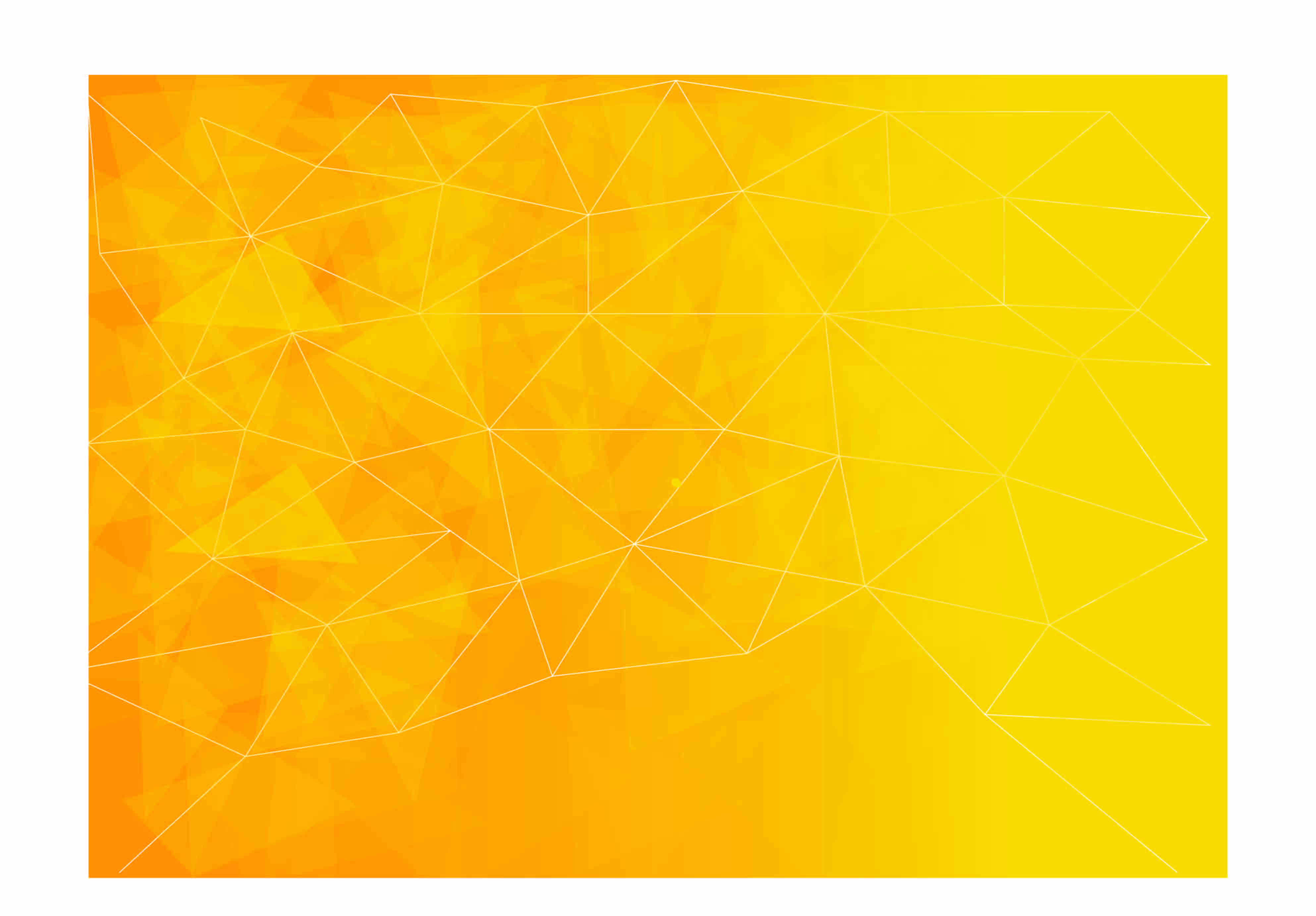 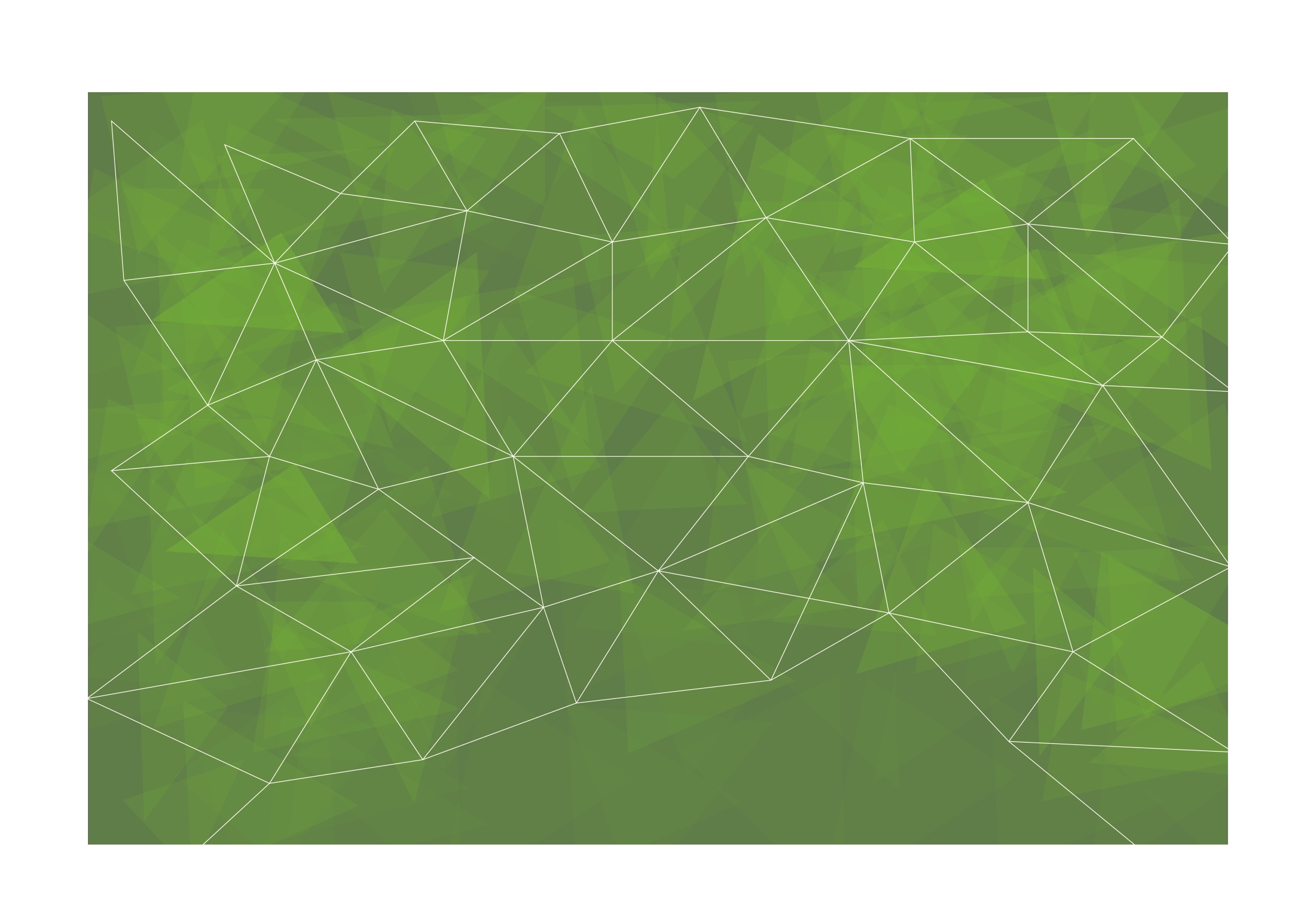 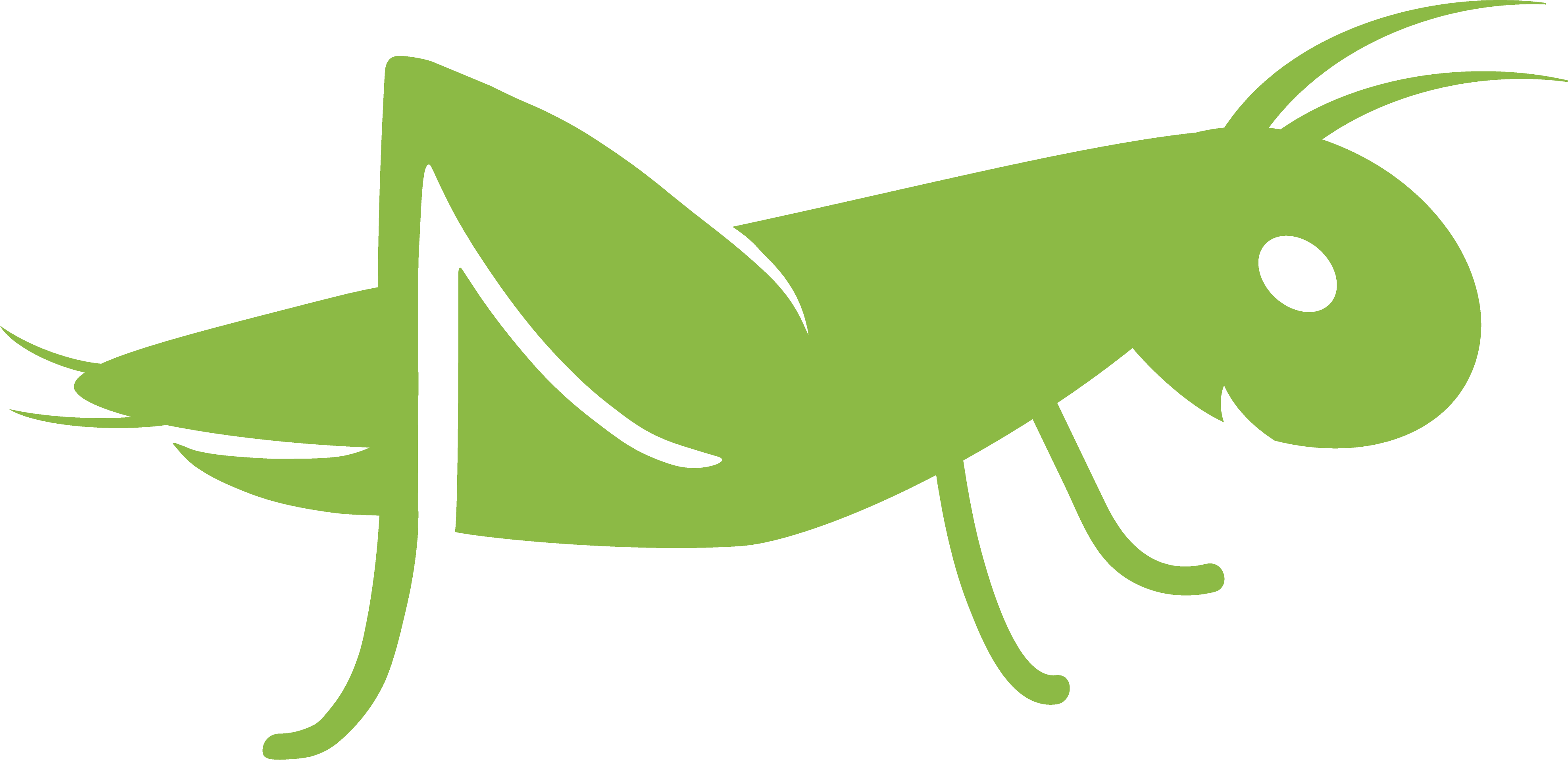 Fundamentos de la seguridad de los dispositivos y de Internet
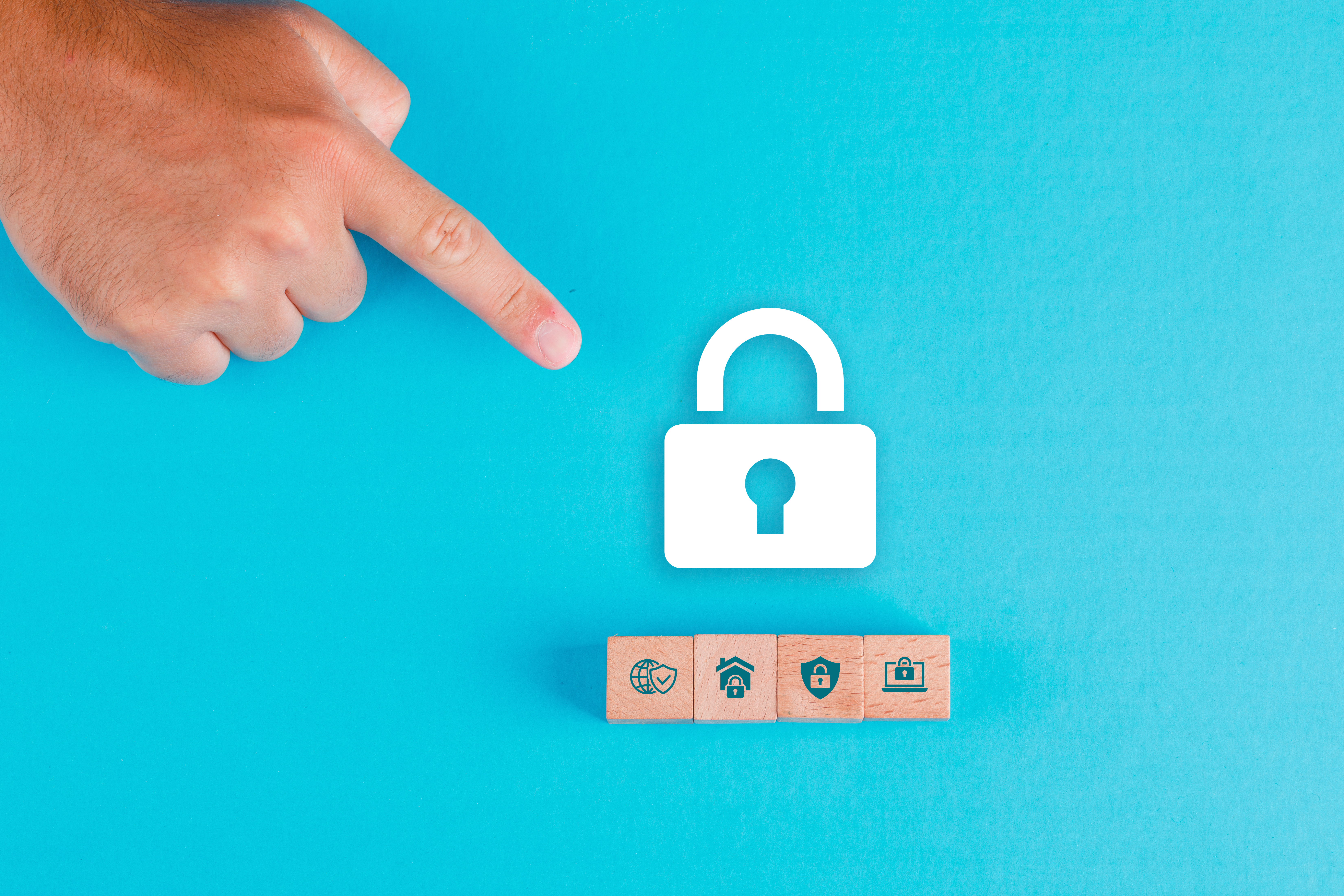 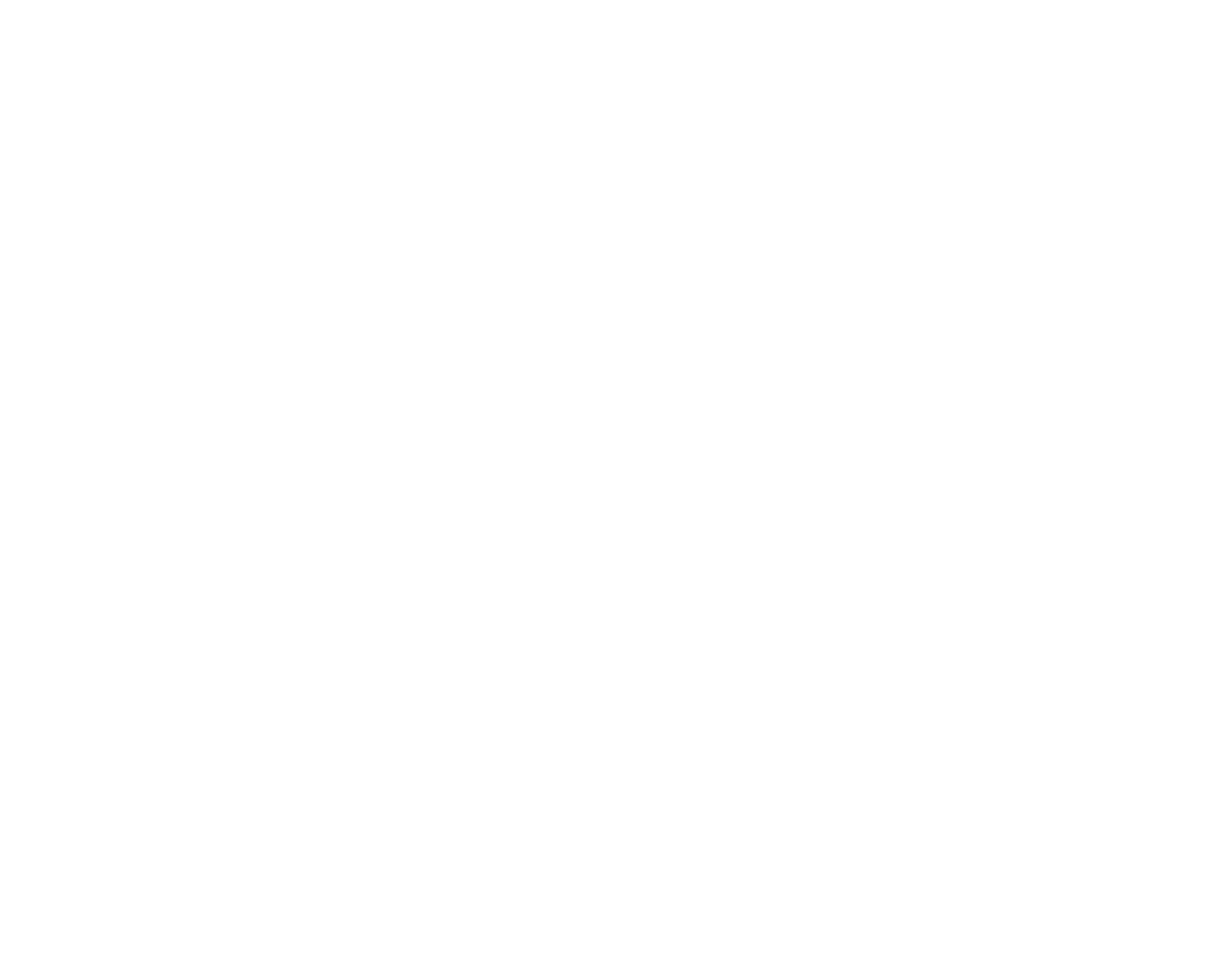 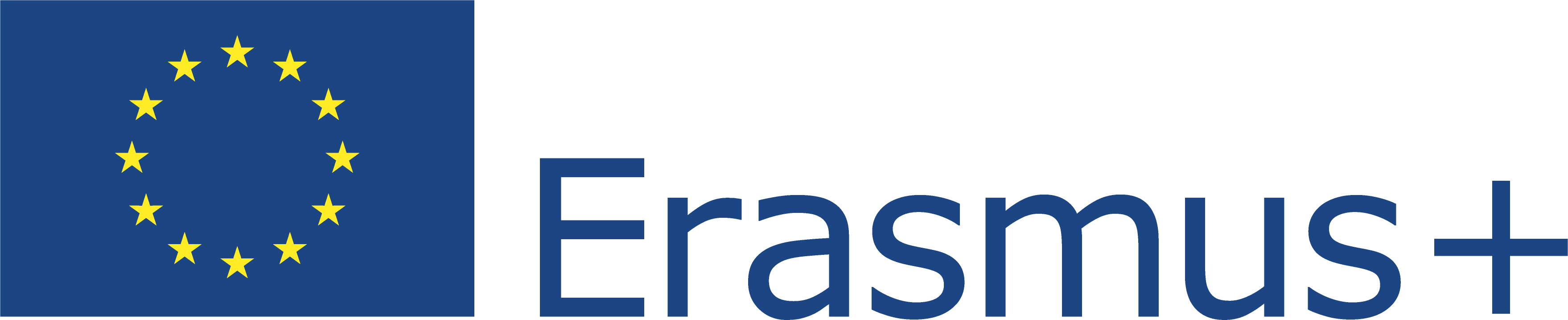 Este proyecto ha sido financiado con el apoyo de la Comisión Europea. Esta publicación refleja únicamente la opinión del autor, y la Comisión no se hace responsable del uso que pueda hacerse de la información contenida en ella.
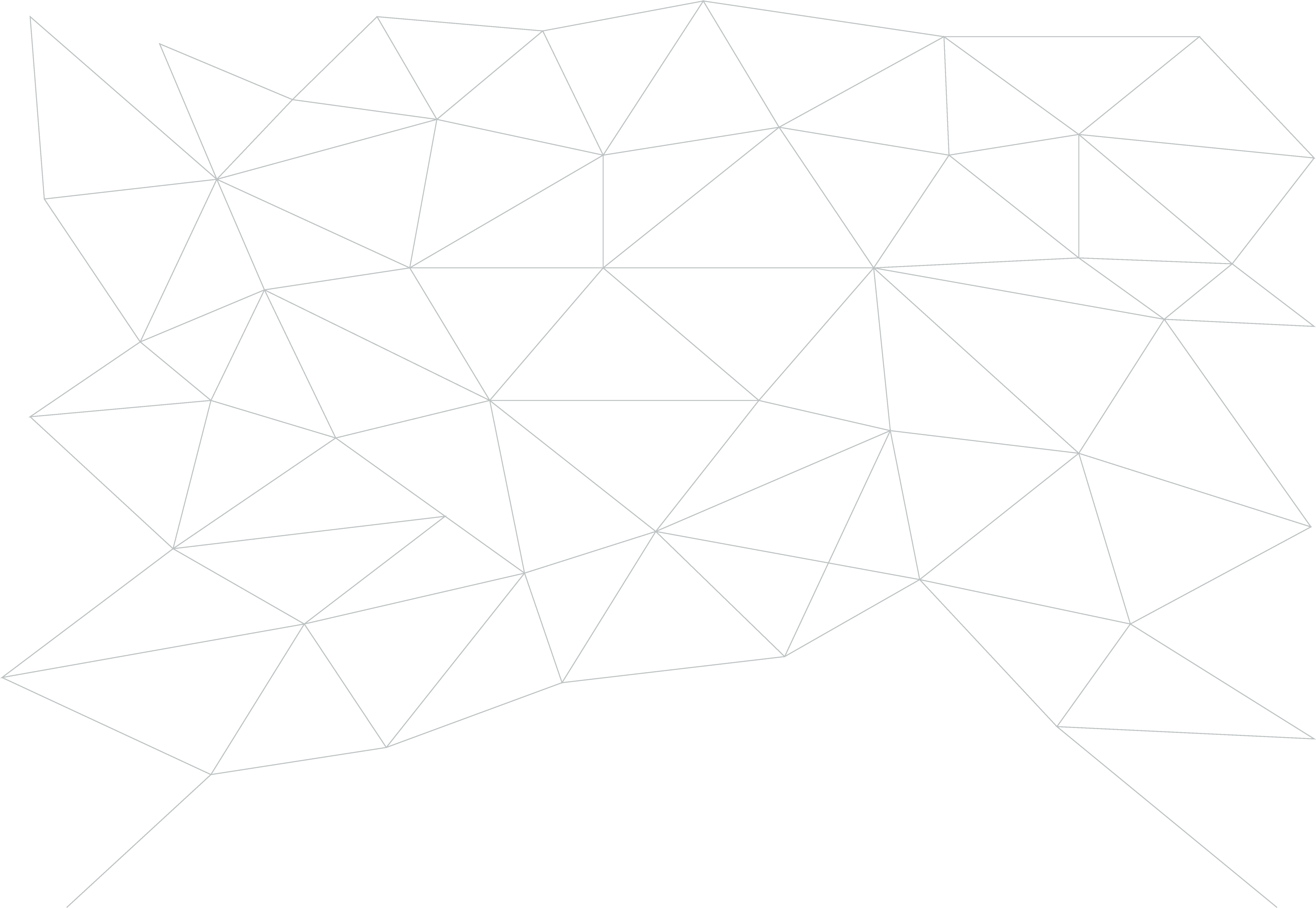 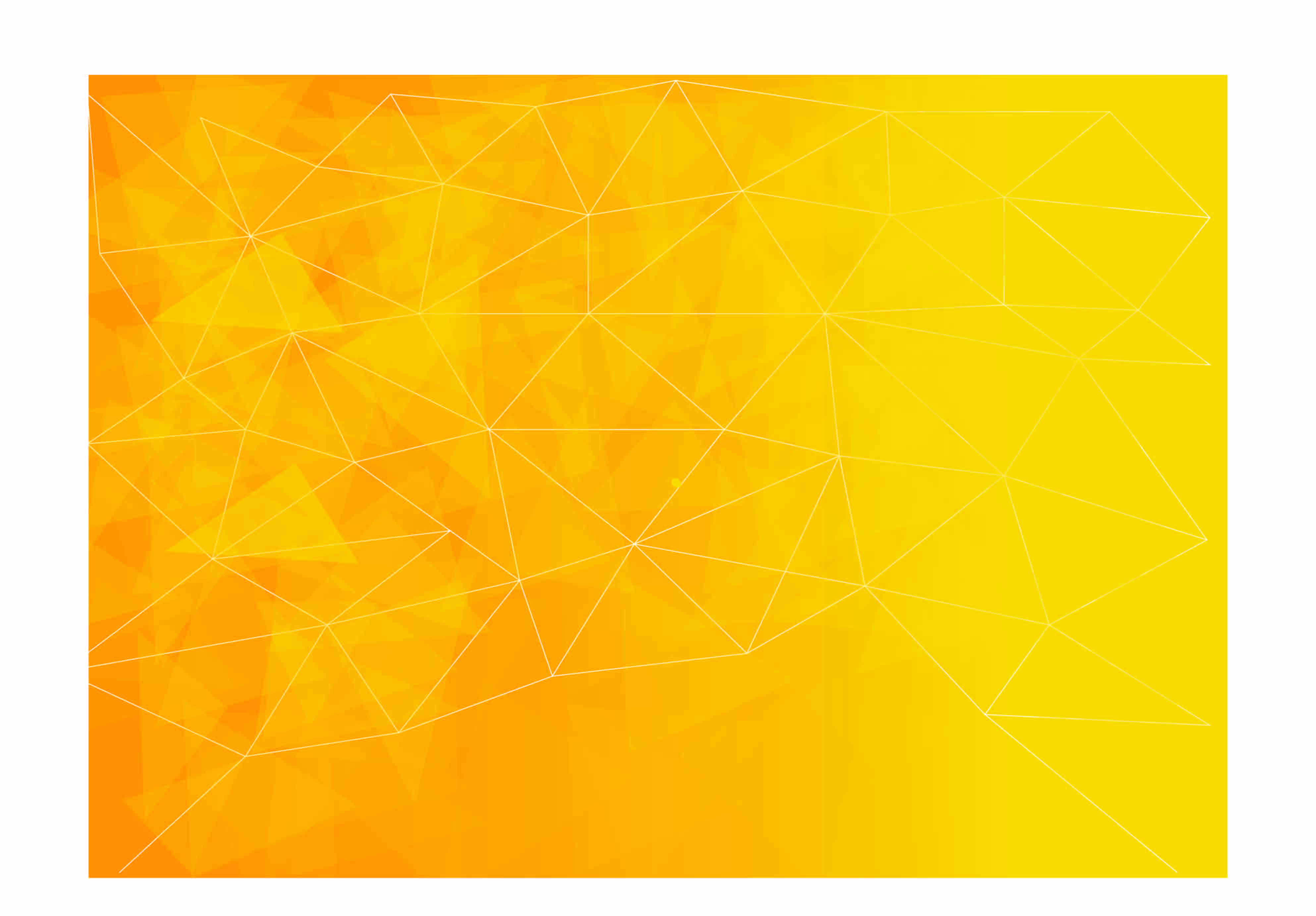 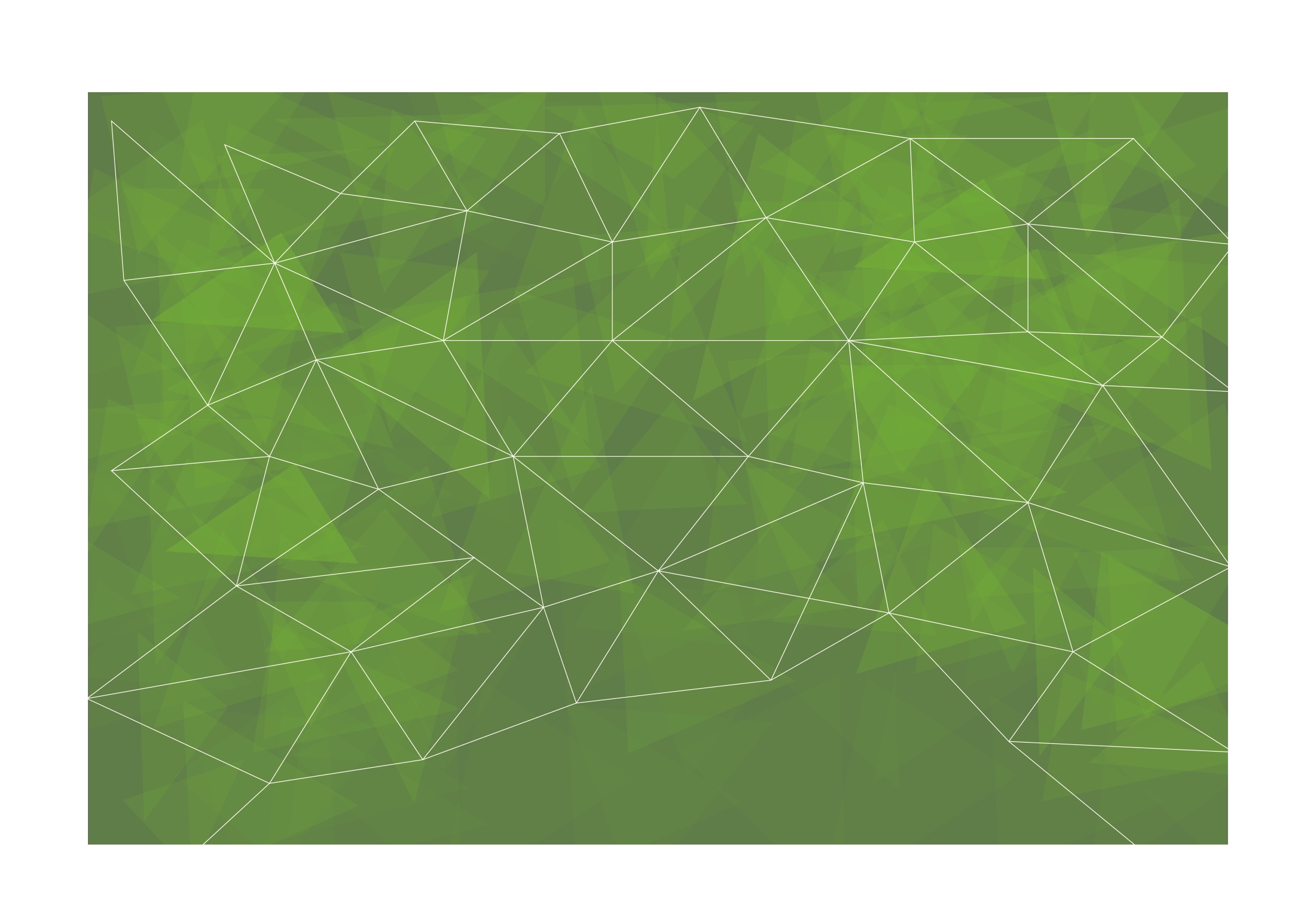 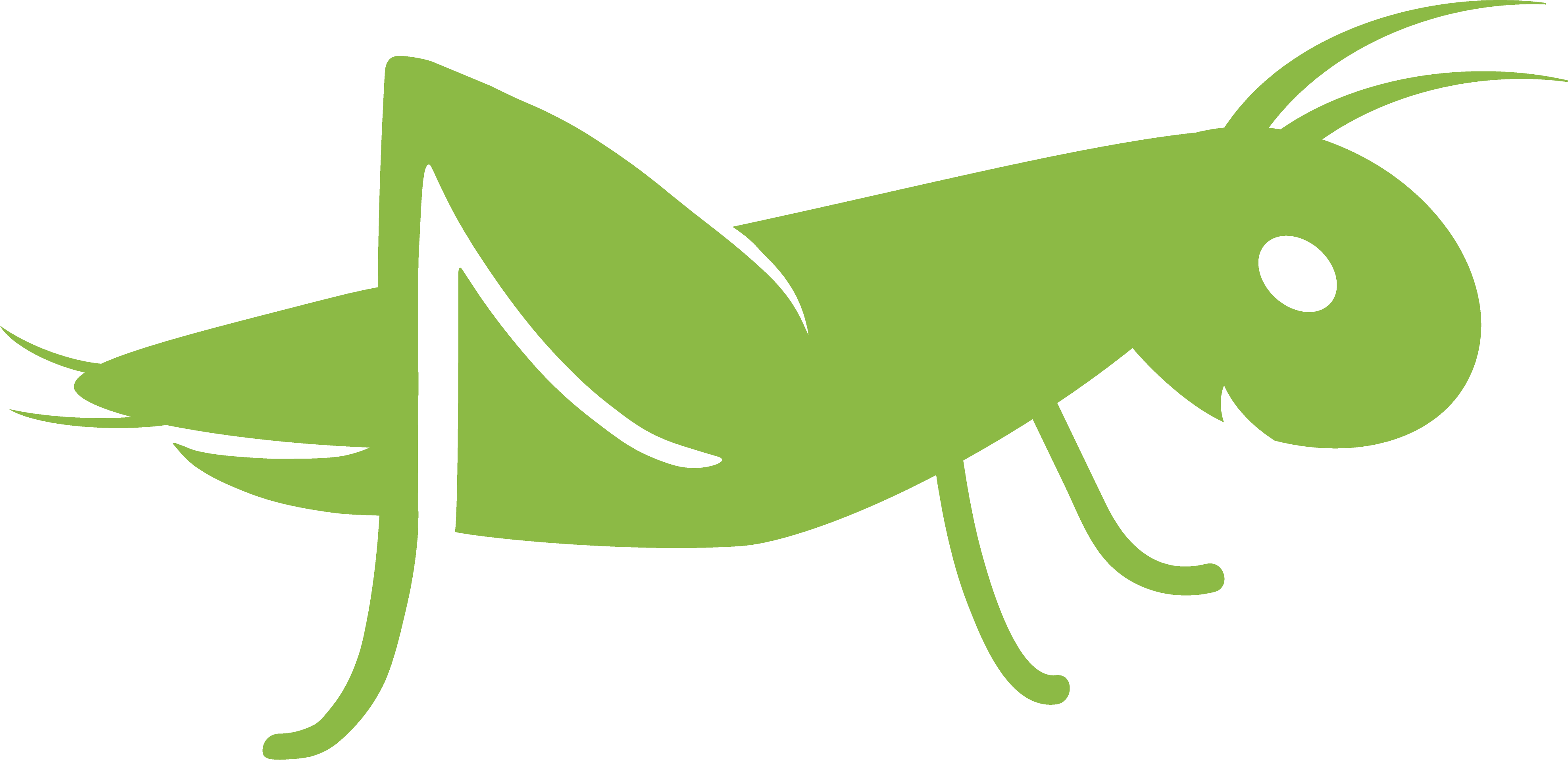 Ejercicio práctico
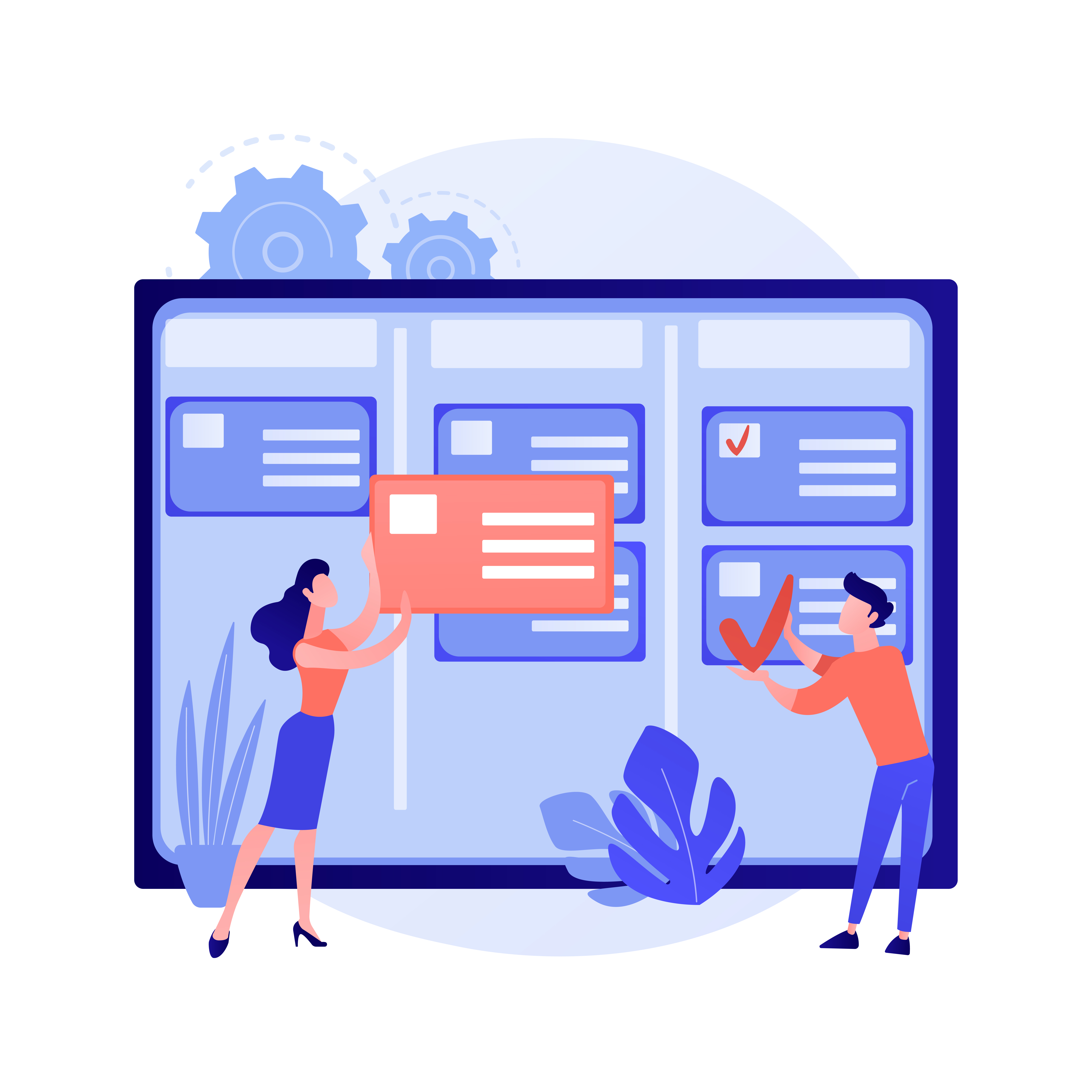 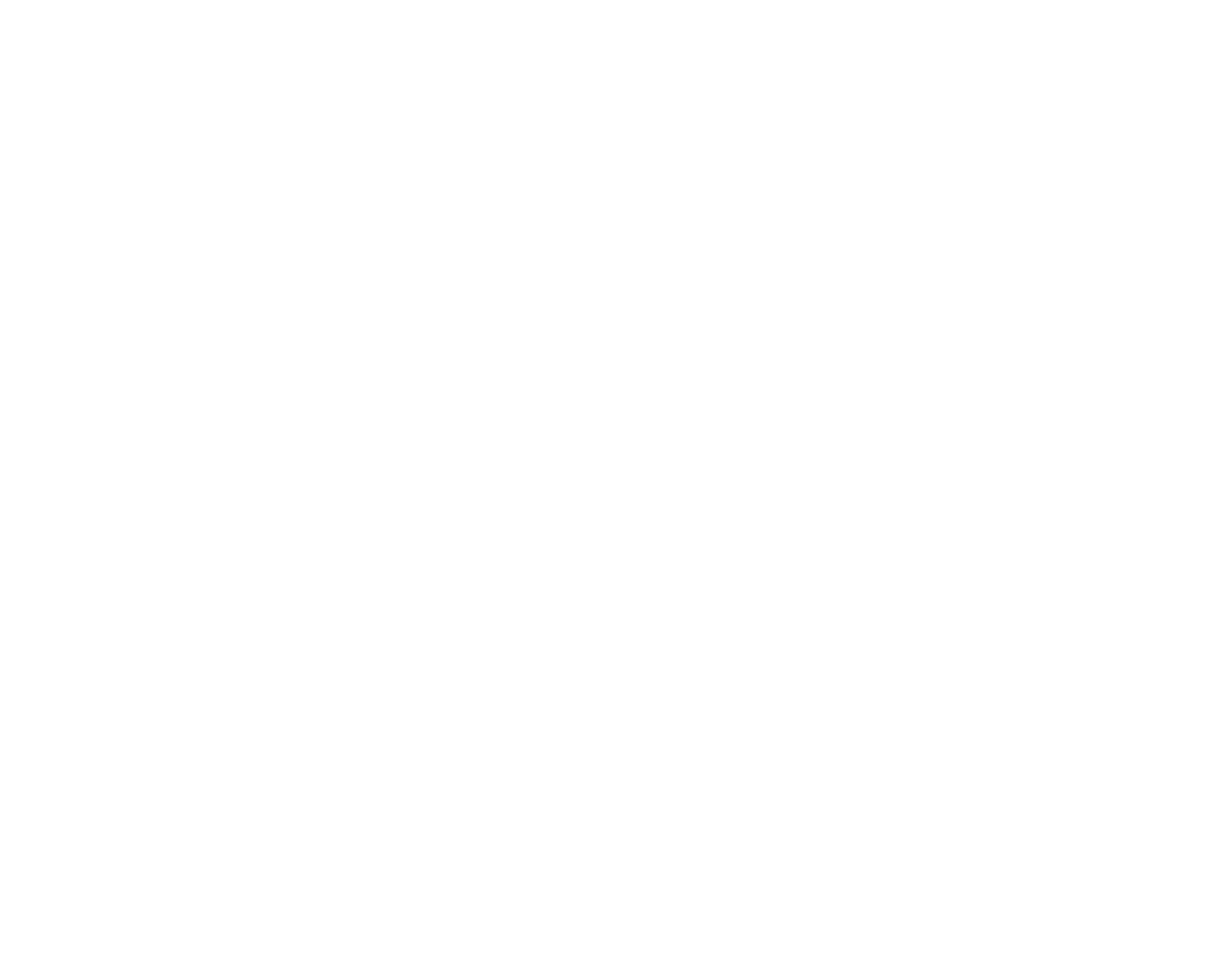 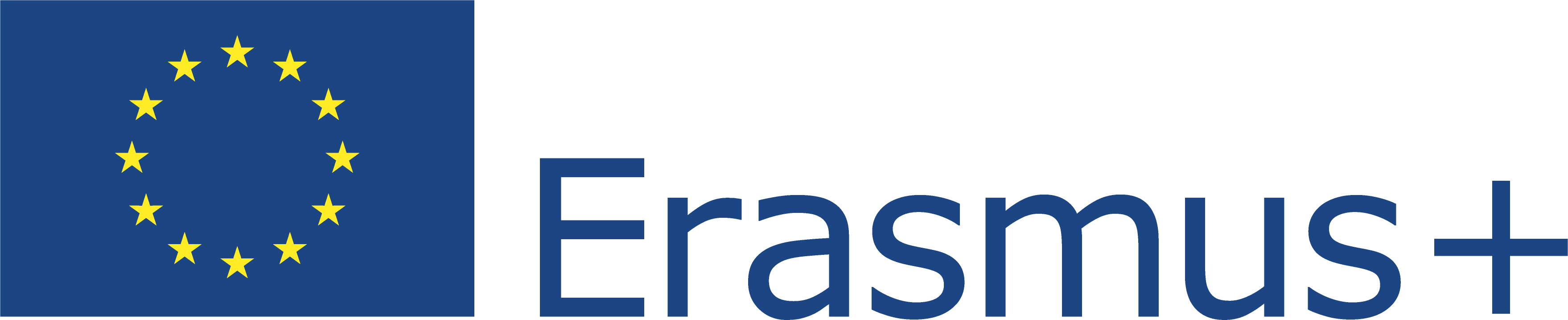 Este proyecto ha sido financiado con el apoyo de la Comisión Europea. Esta publicación refleja únicamente la opinión del autor, y la Comisión no se hace responsable del uso que pueda hacerse de la información contenida en ella.
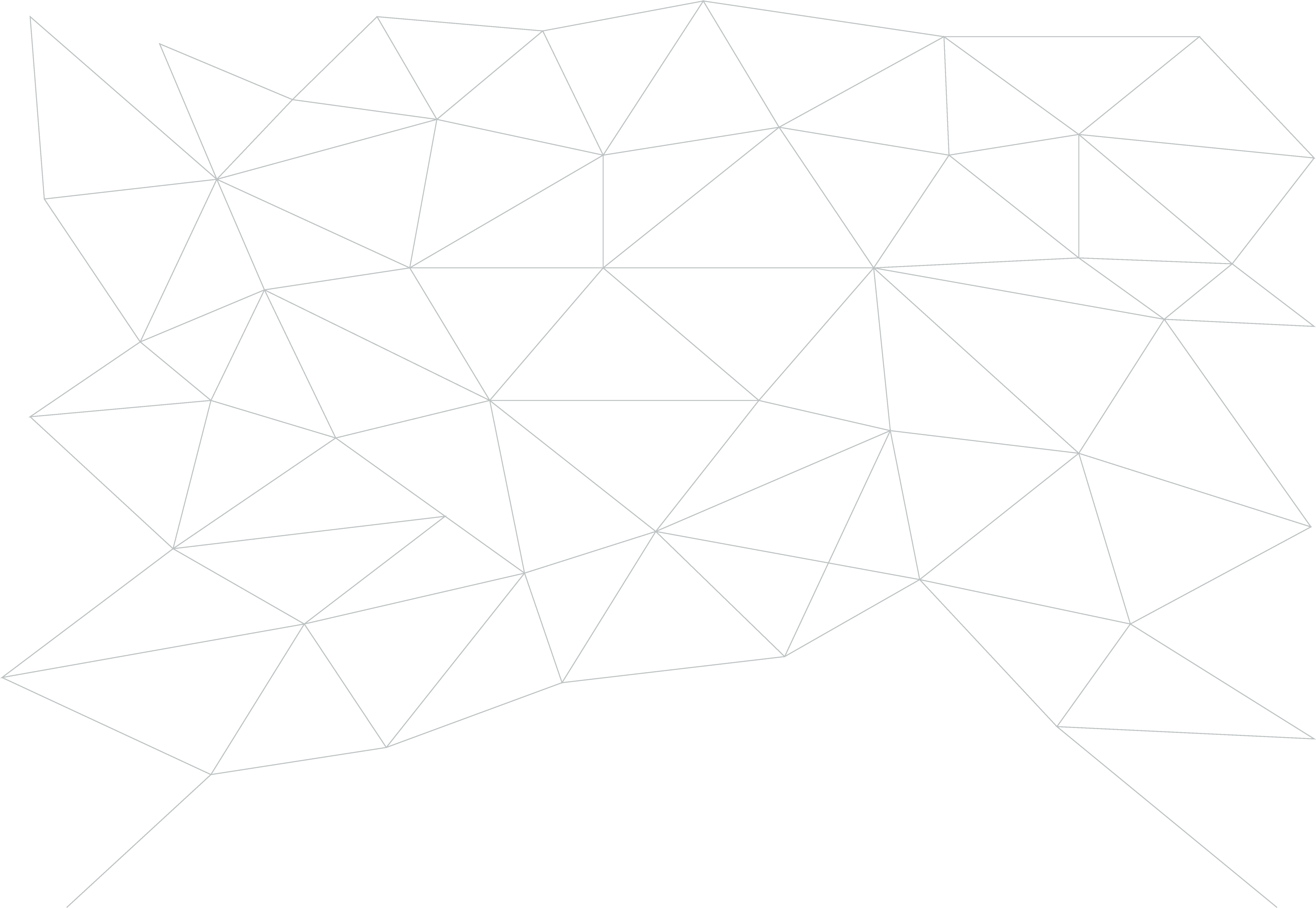 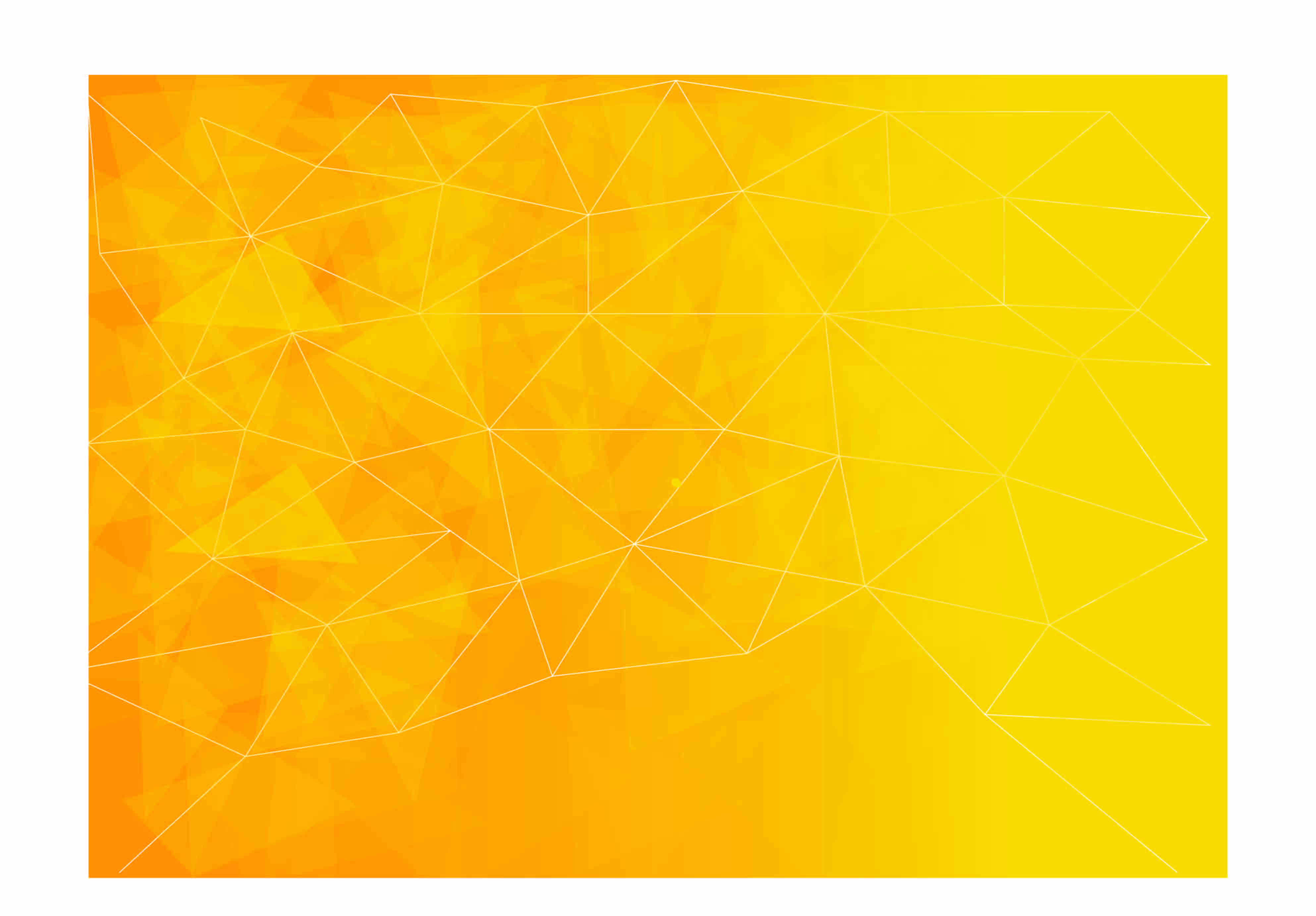 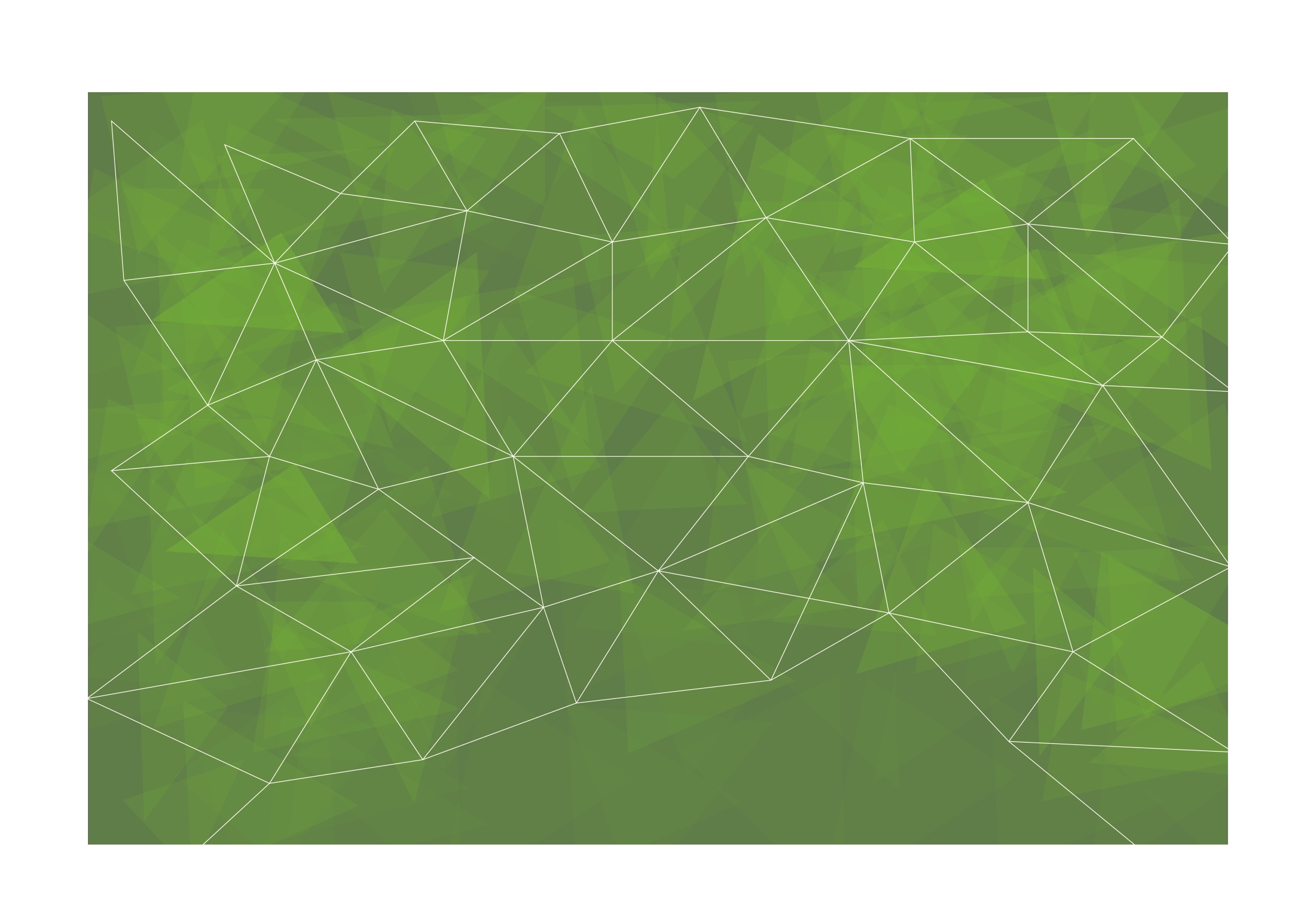 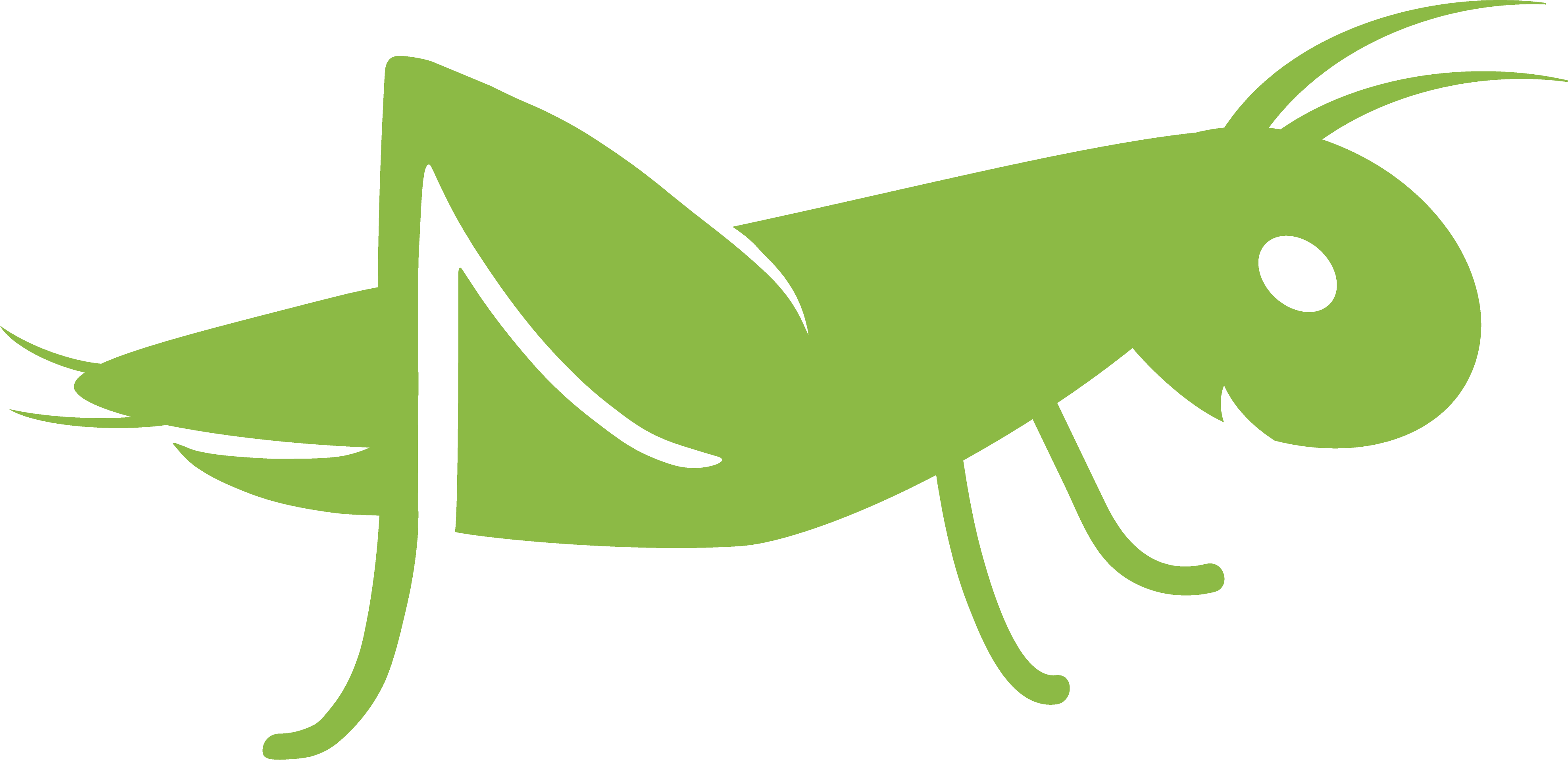 Derechos de autor
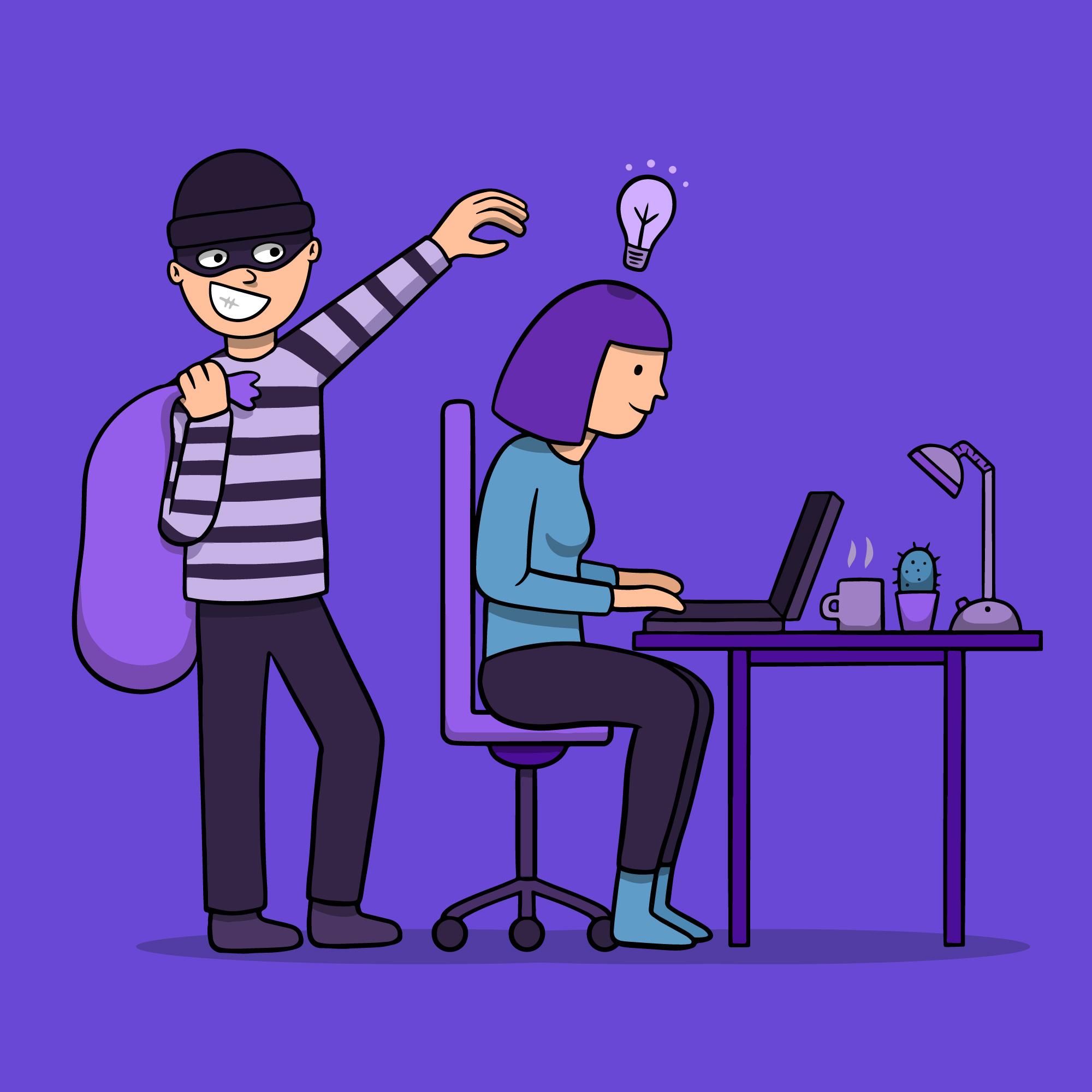 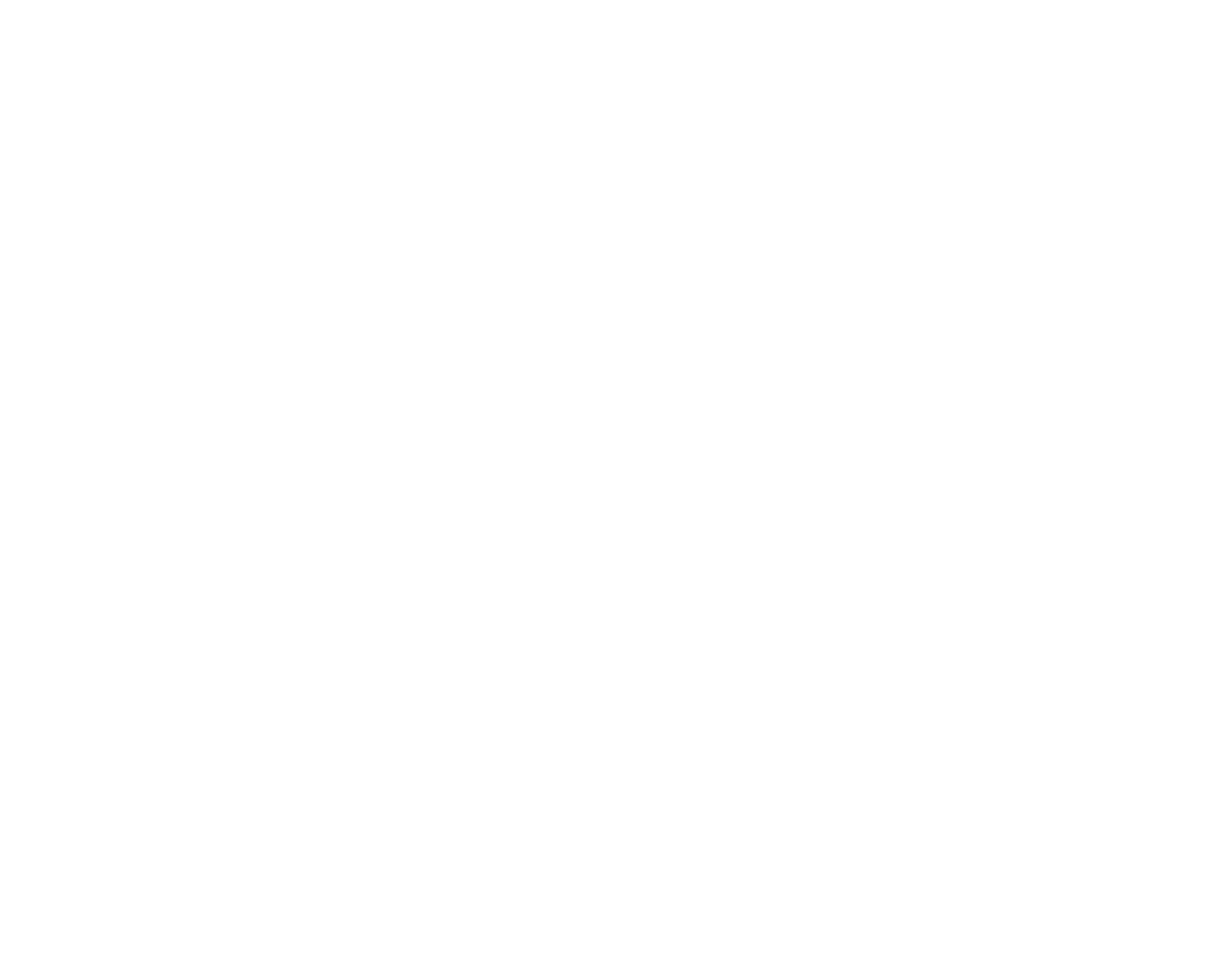 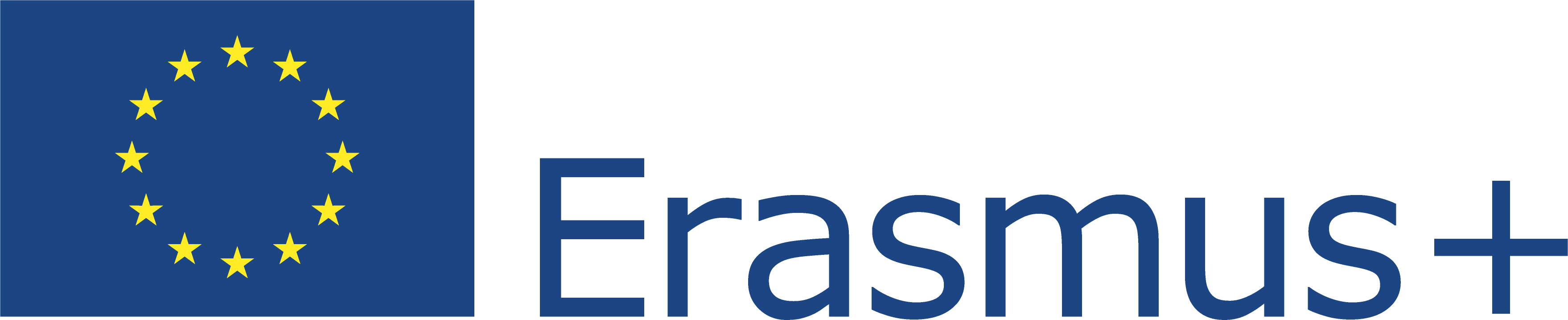 Este proyecto ha sido financiado con el apoyo de la Comisión Europea. Esta publicación refleja únicamente la opinión del autor, y la Comisión no se hace responsable del uso que pueda hacerse de la información contenida en ella.
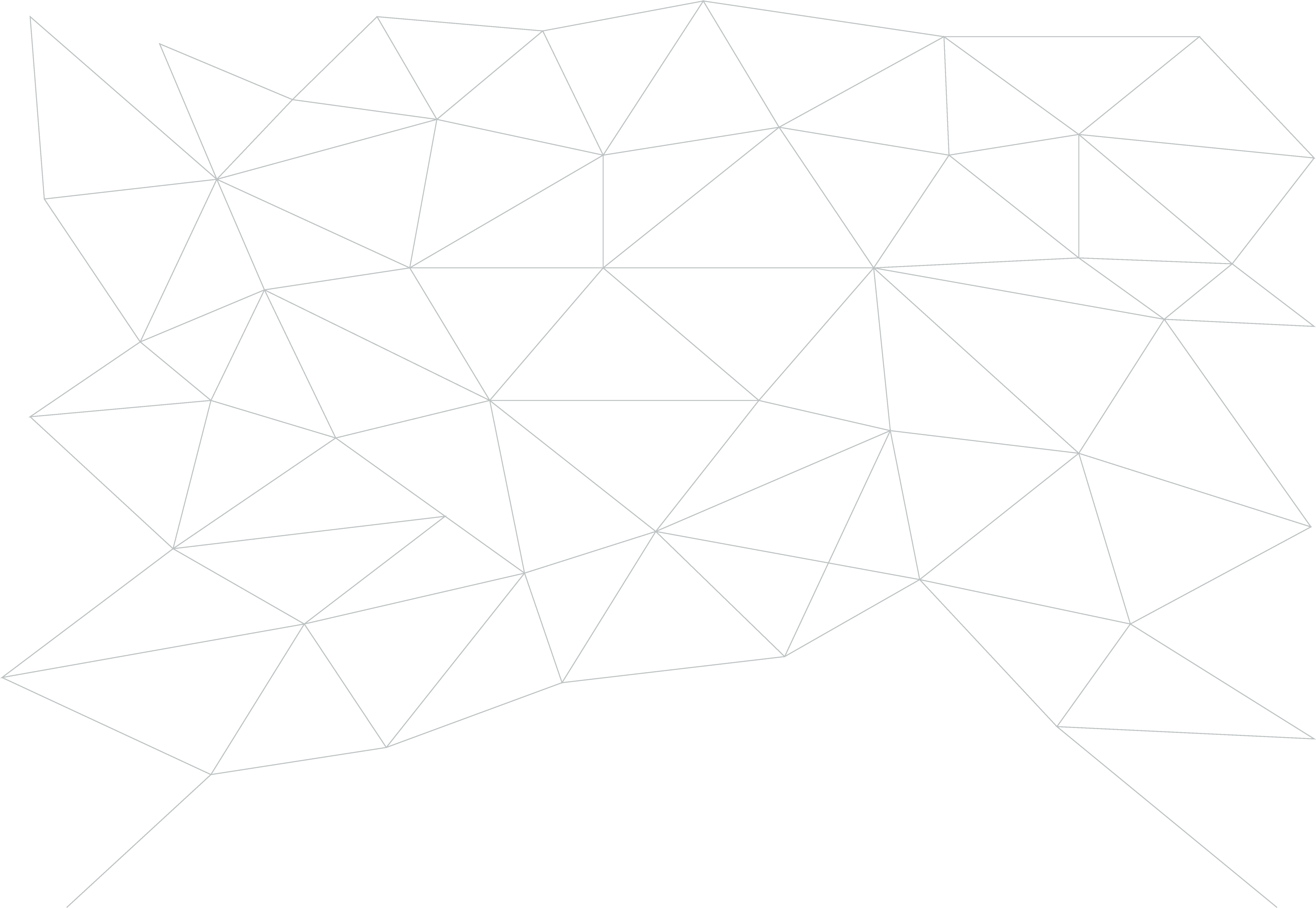 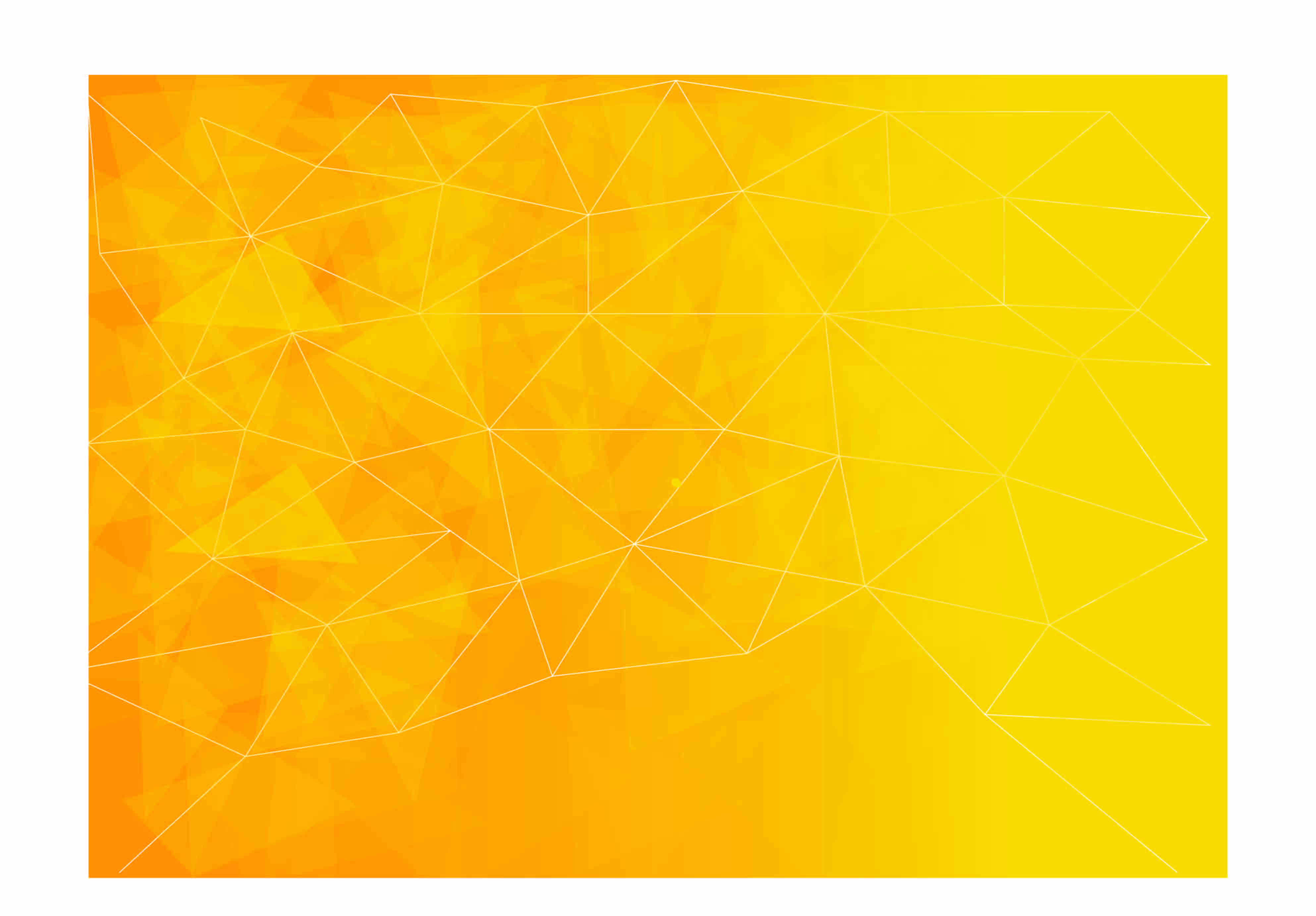 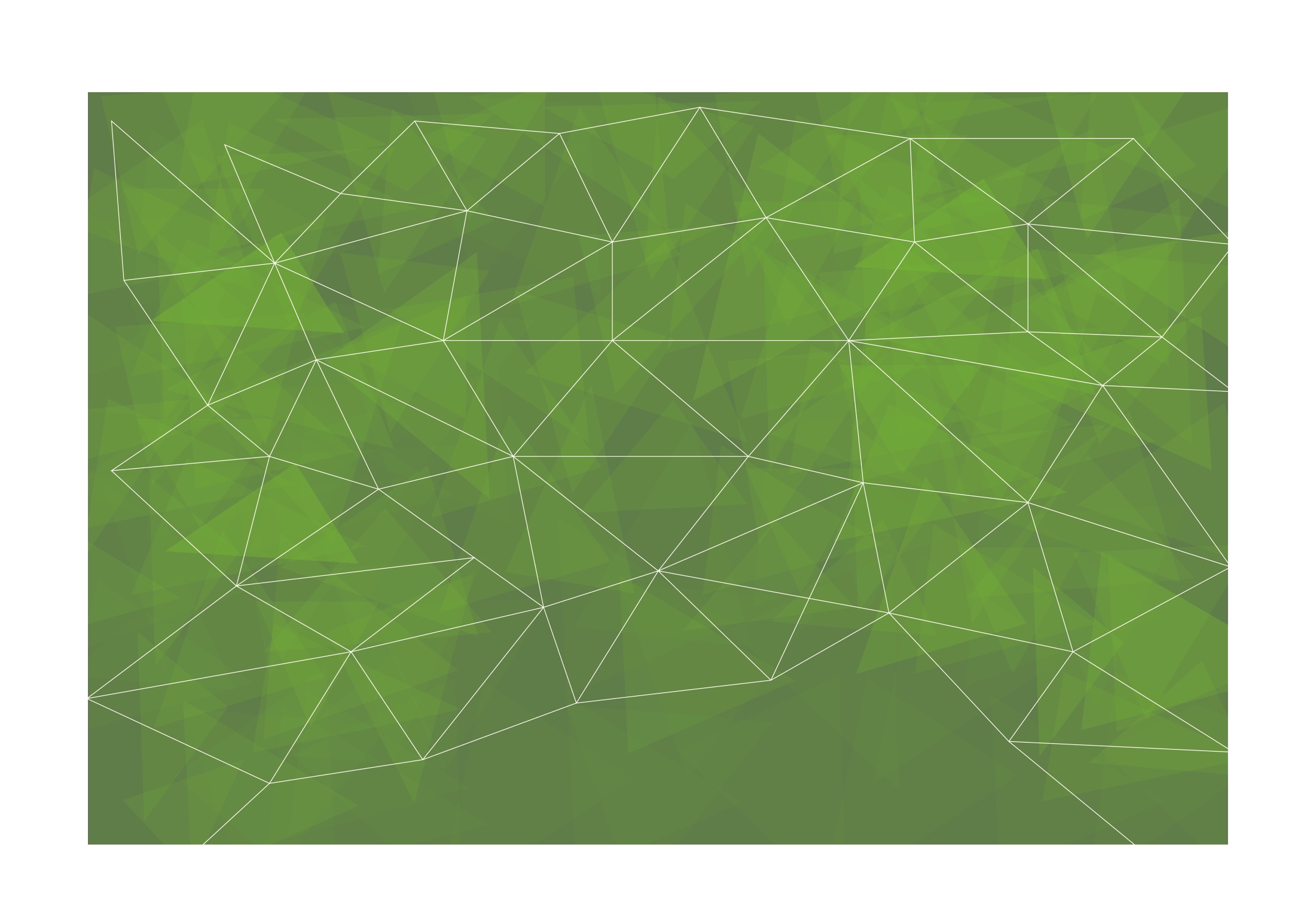 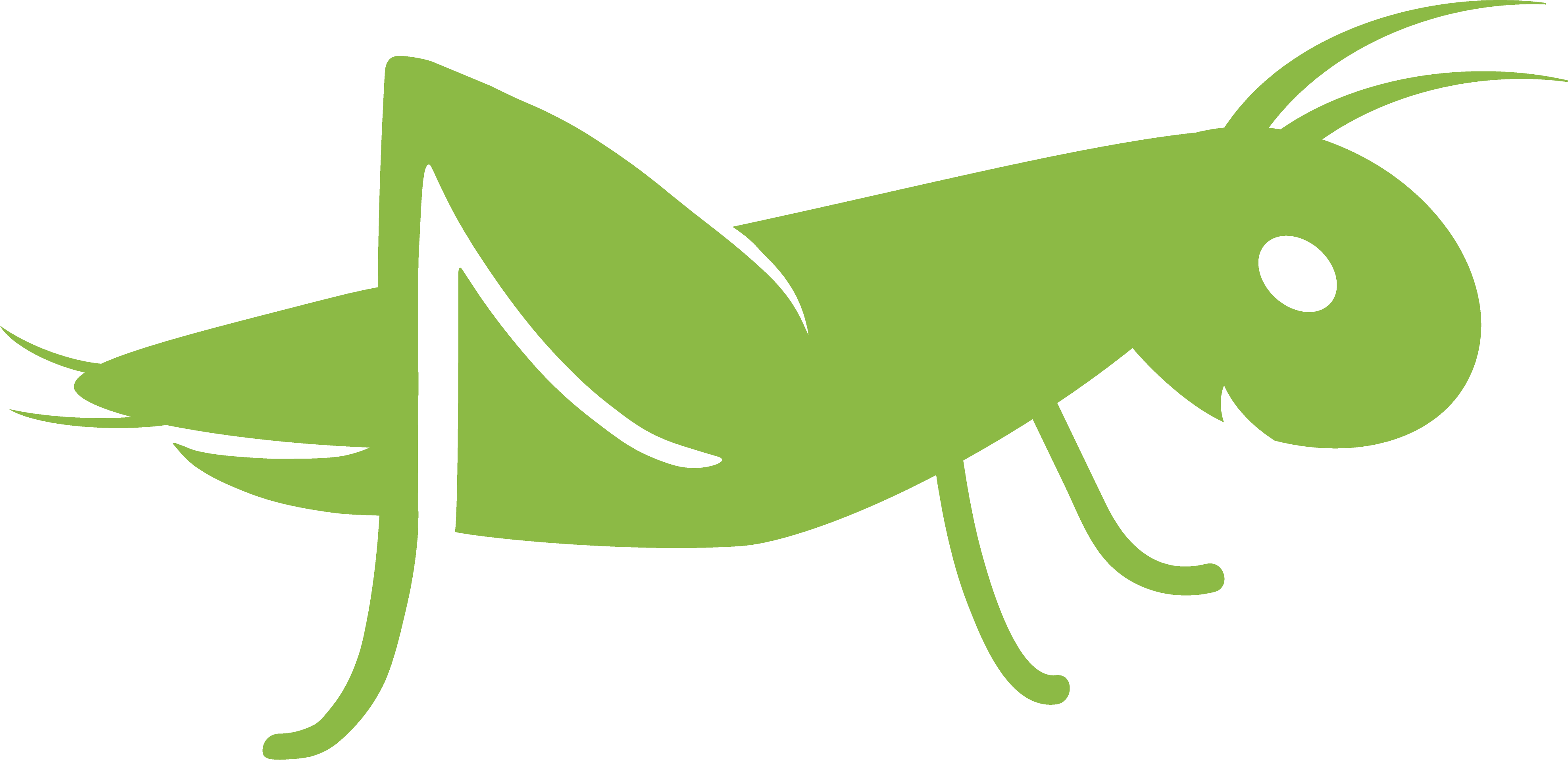 ¿Qué son los derechos de autor?
Se denomina derecho de autor a una disciplina del derecho civil. Se trata de un conjunto de normas jurídicas que forman parte de la ley de propiedad intelectual, así como todos los derechos del autor de una obra que le facultan para decidir sobre la explotación de la misma y beneficiarse económicamente de ella.
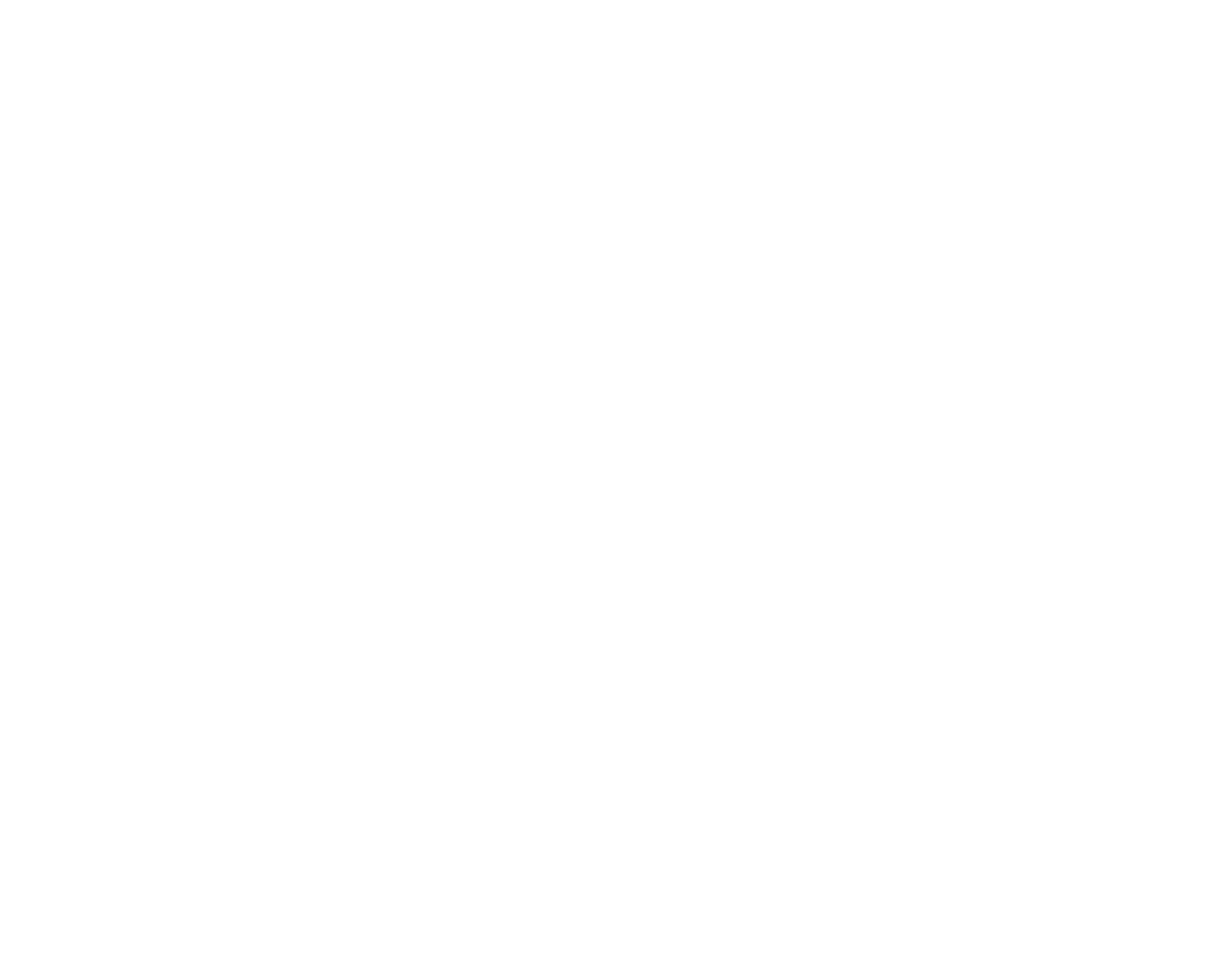 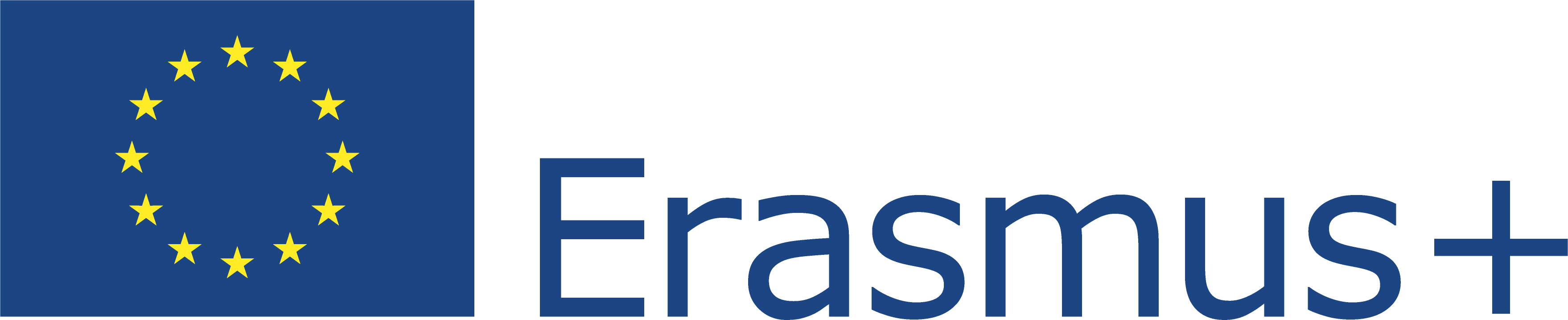 Este proyecto ha sido financiado con el apoyo de la Comisión Europea. Esta publicación refleja únicamente la opinión del autor, y la Comisión no se hace responsable del uso que pueda hacerse de la información contenida en ella.
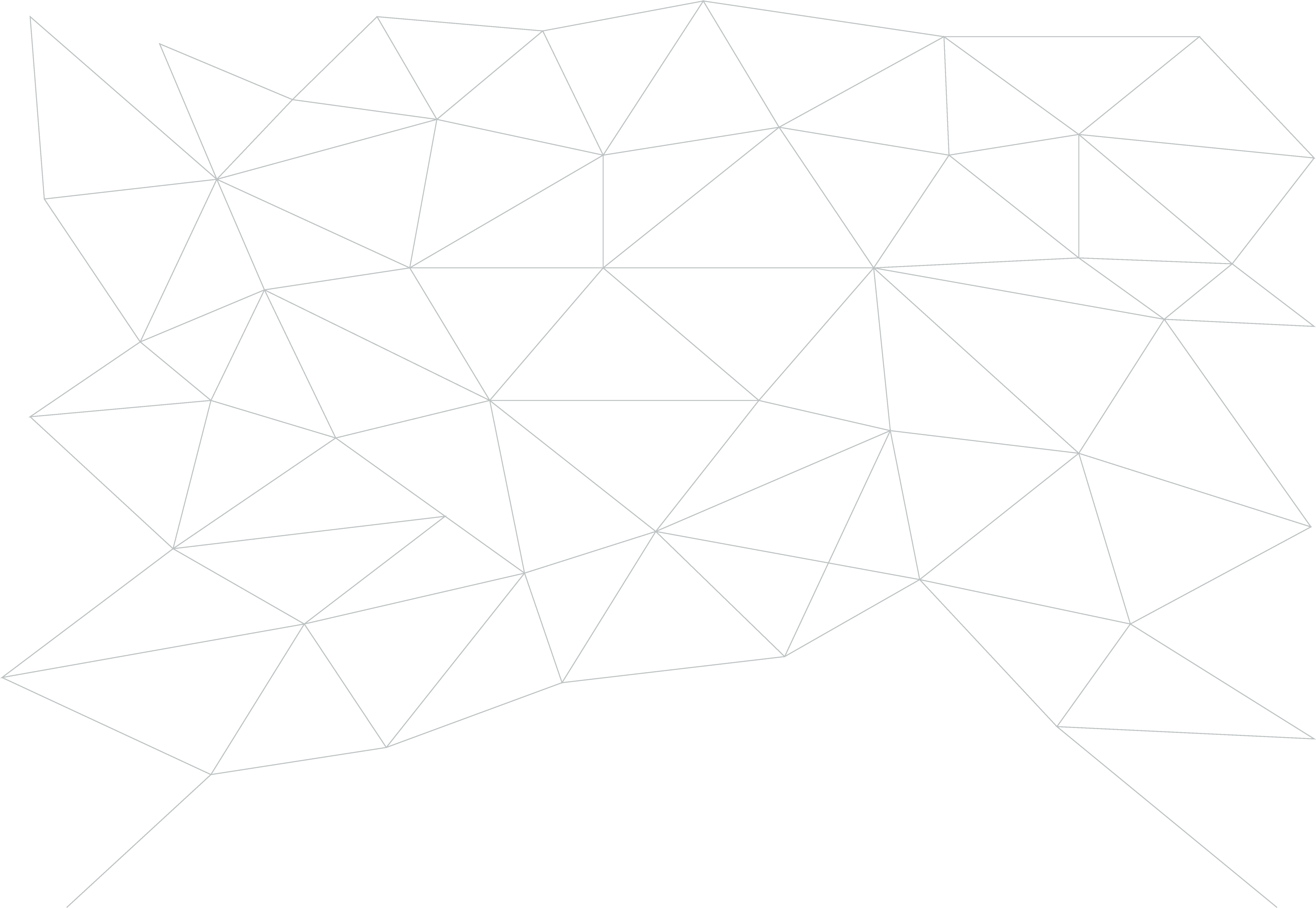 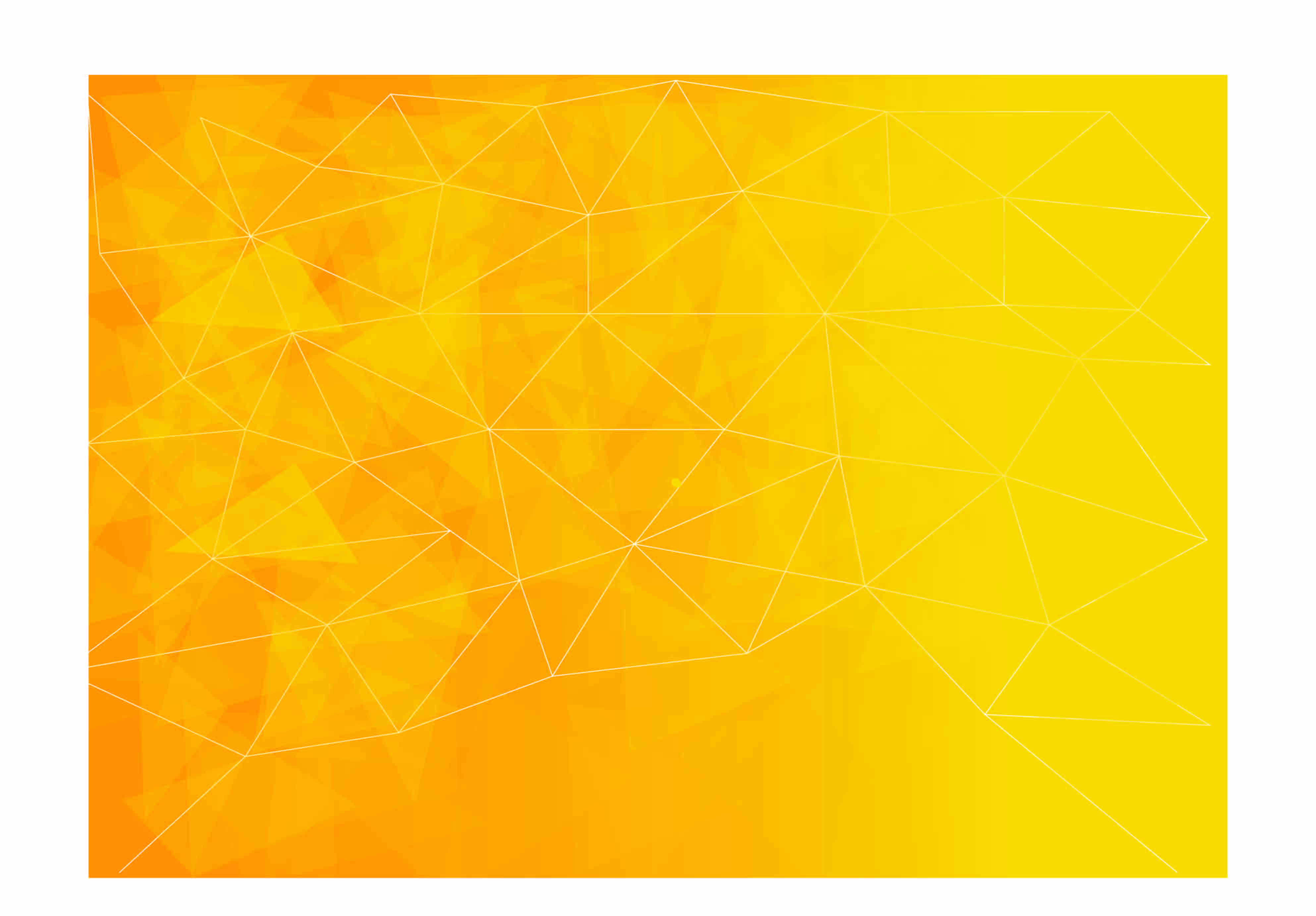 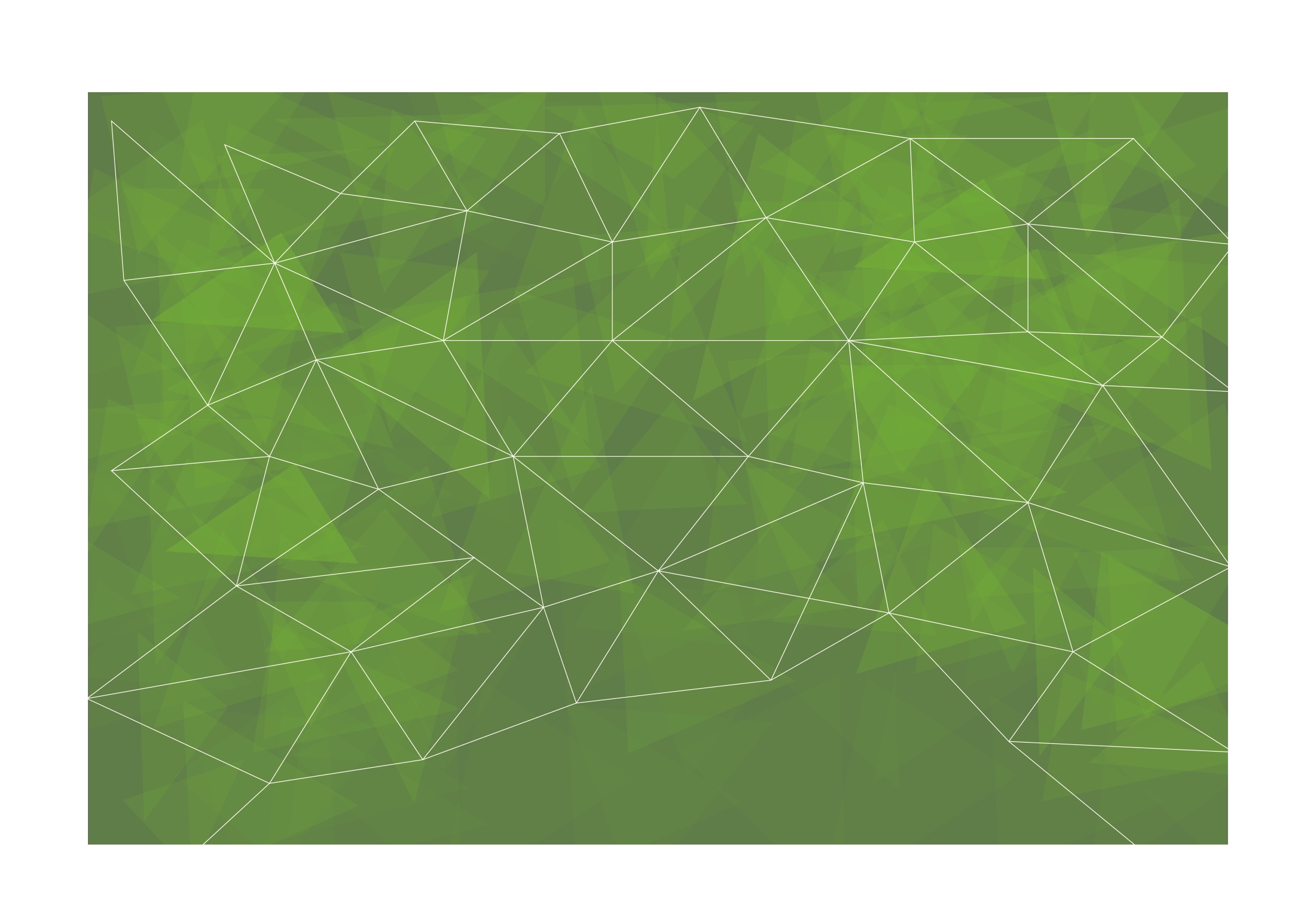 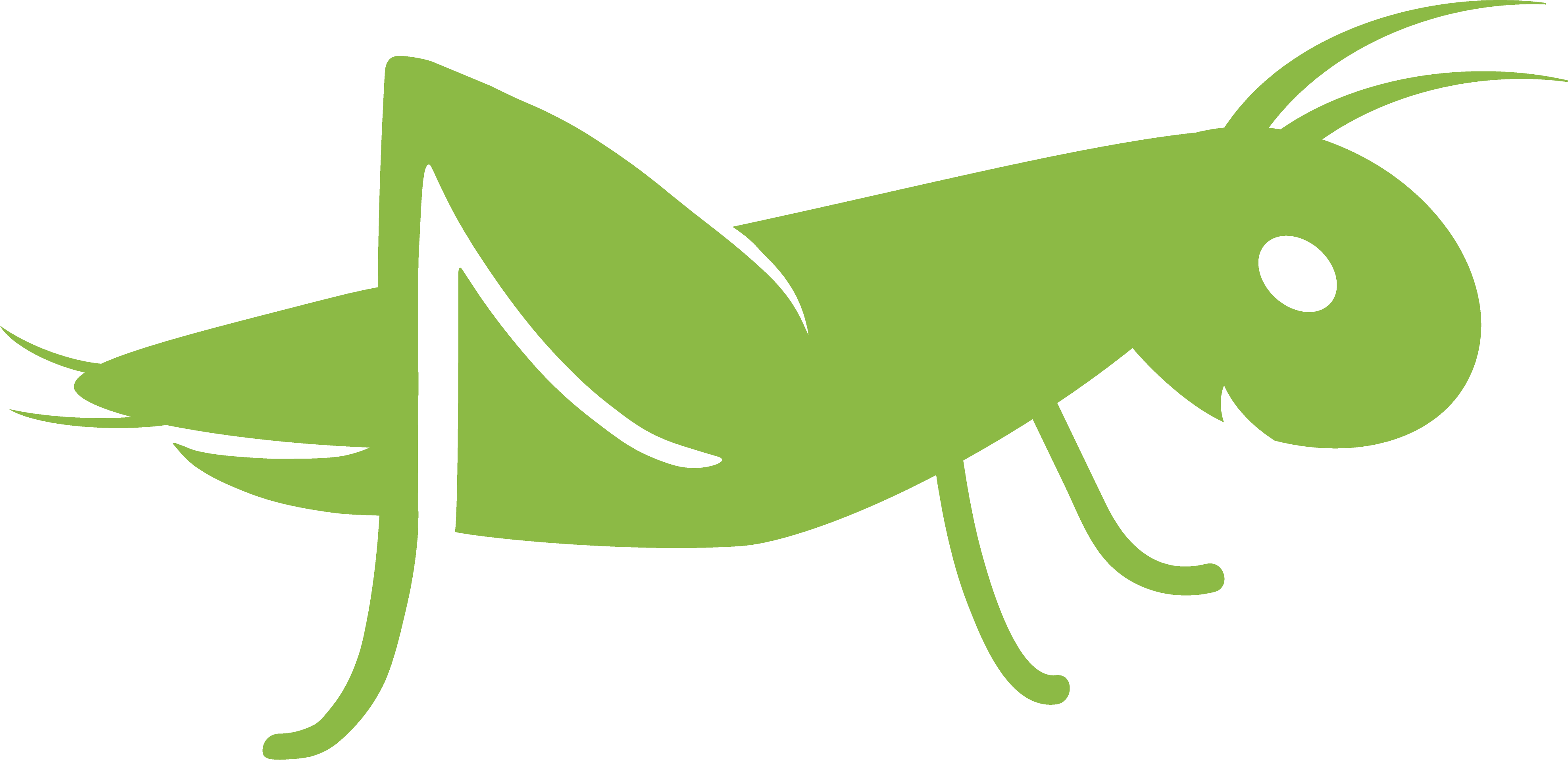 Infracción de derechos de autor
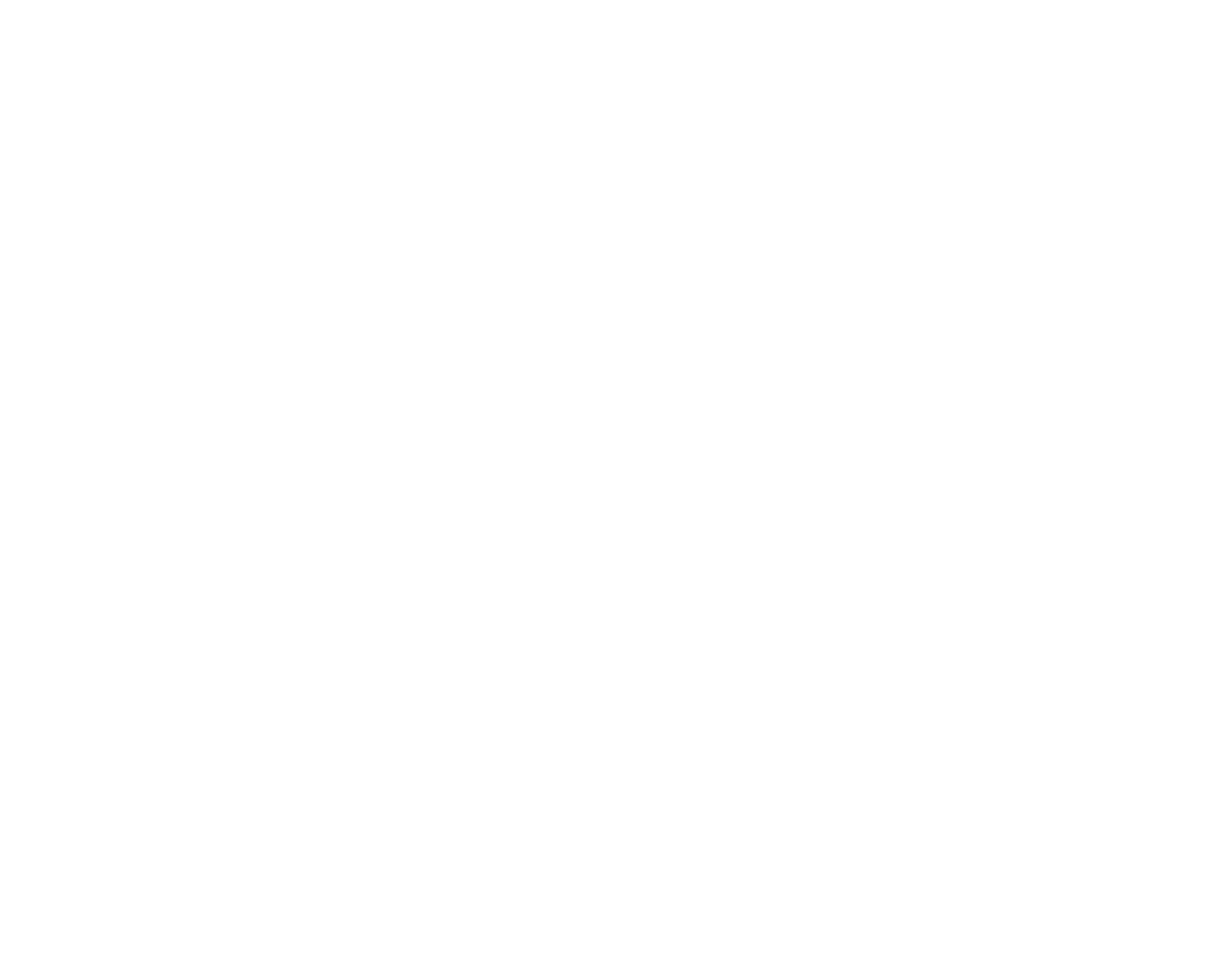 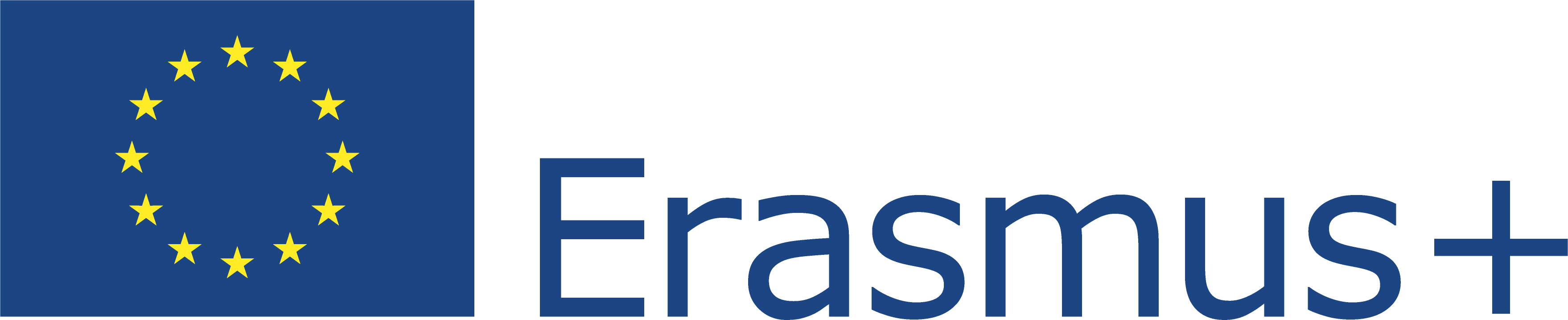 Este proyecto ha sido financiado con el apoyo de la Comisión Europea. Esta publicación refleja únicamente la opinión del autor, y la Comisión no se hace responsable del uso que pueda hacerse de la información contenida en ella.
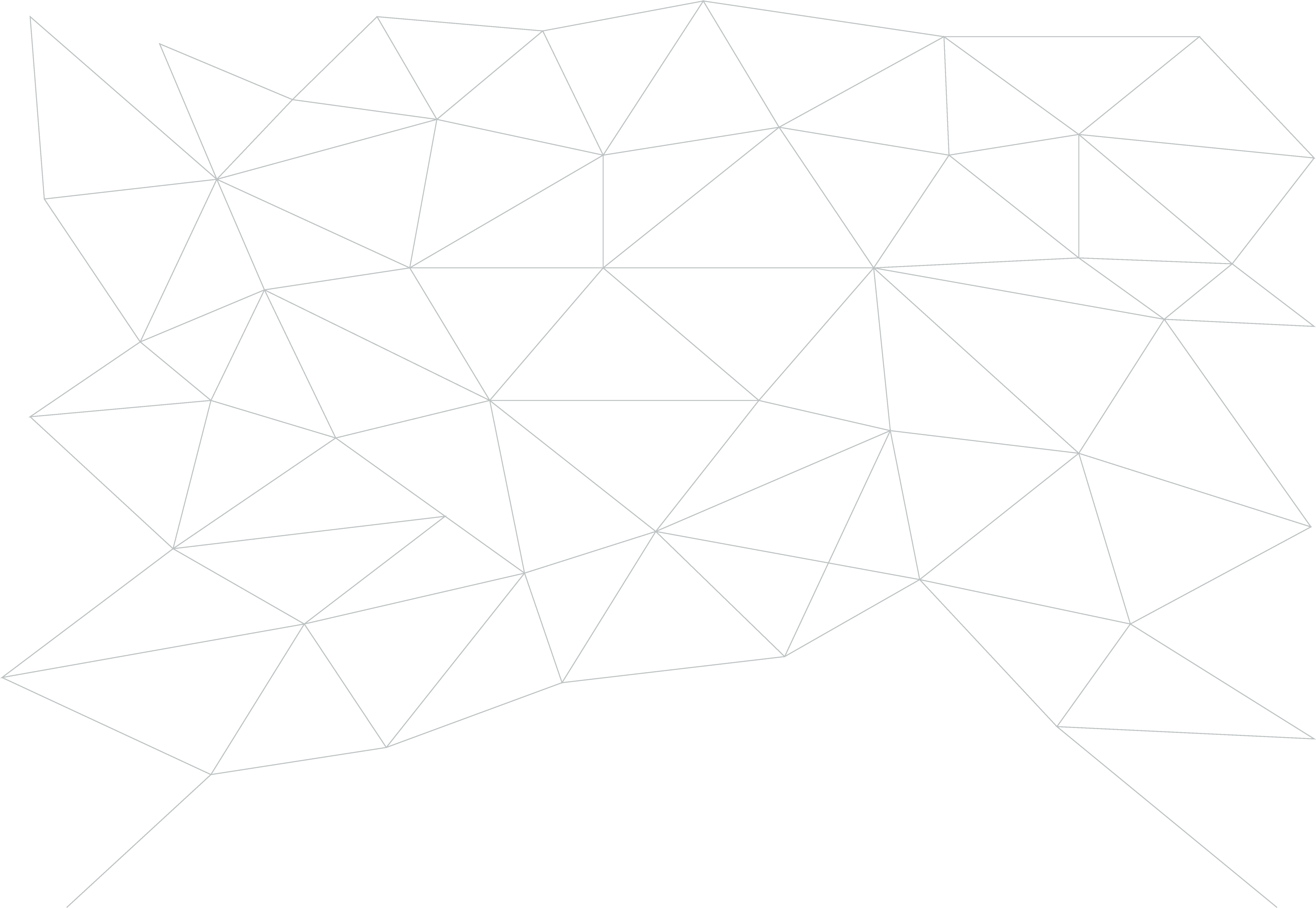 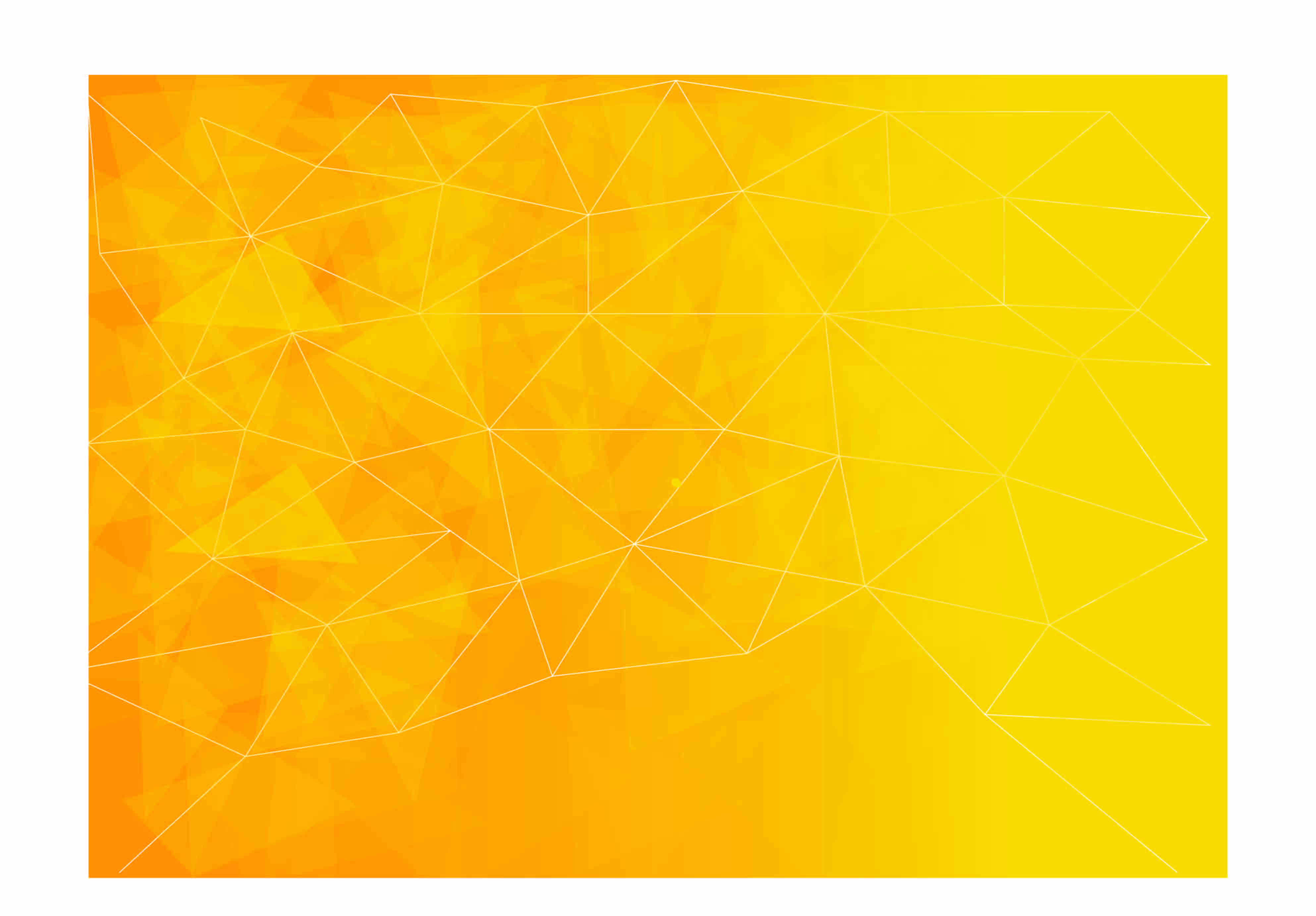 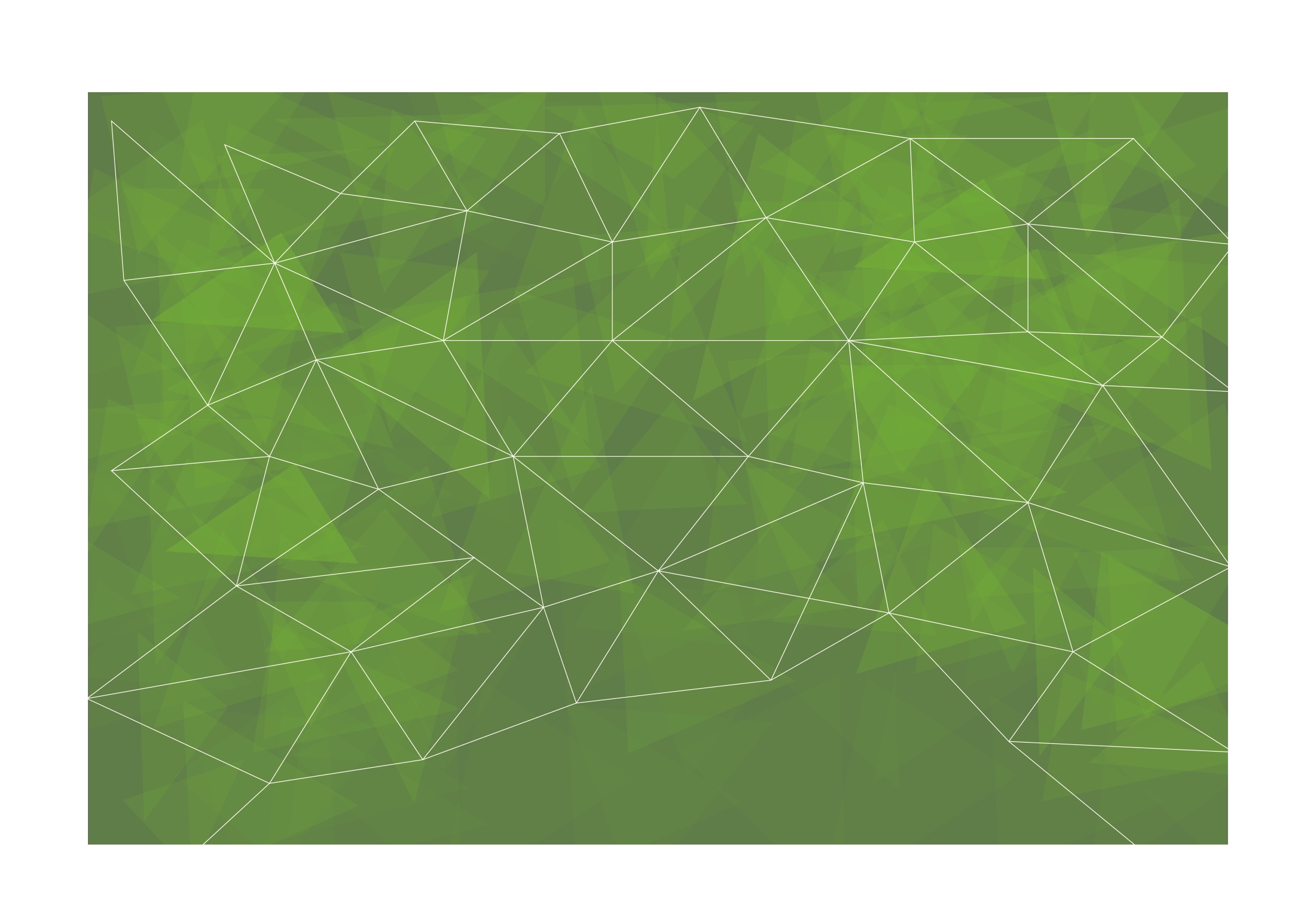 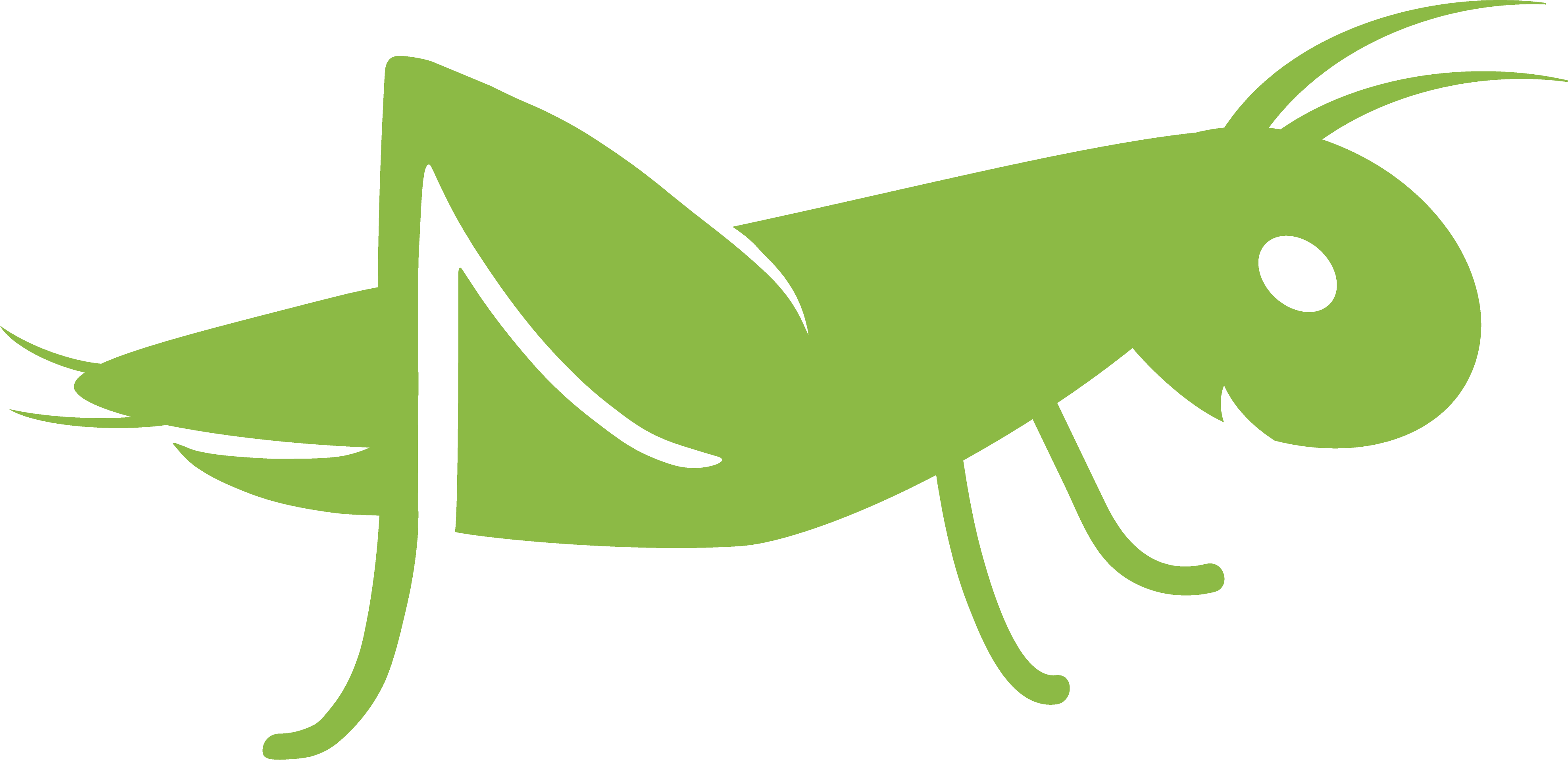 Ejercicio práctico
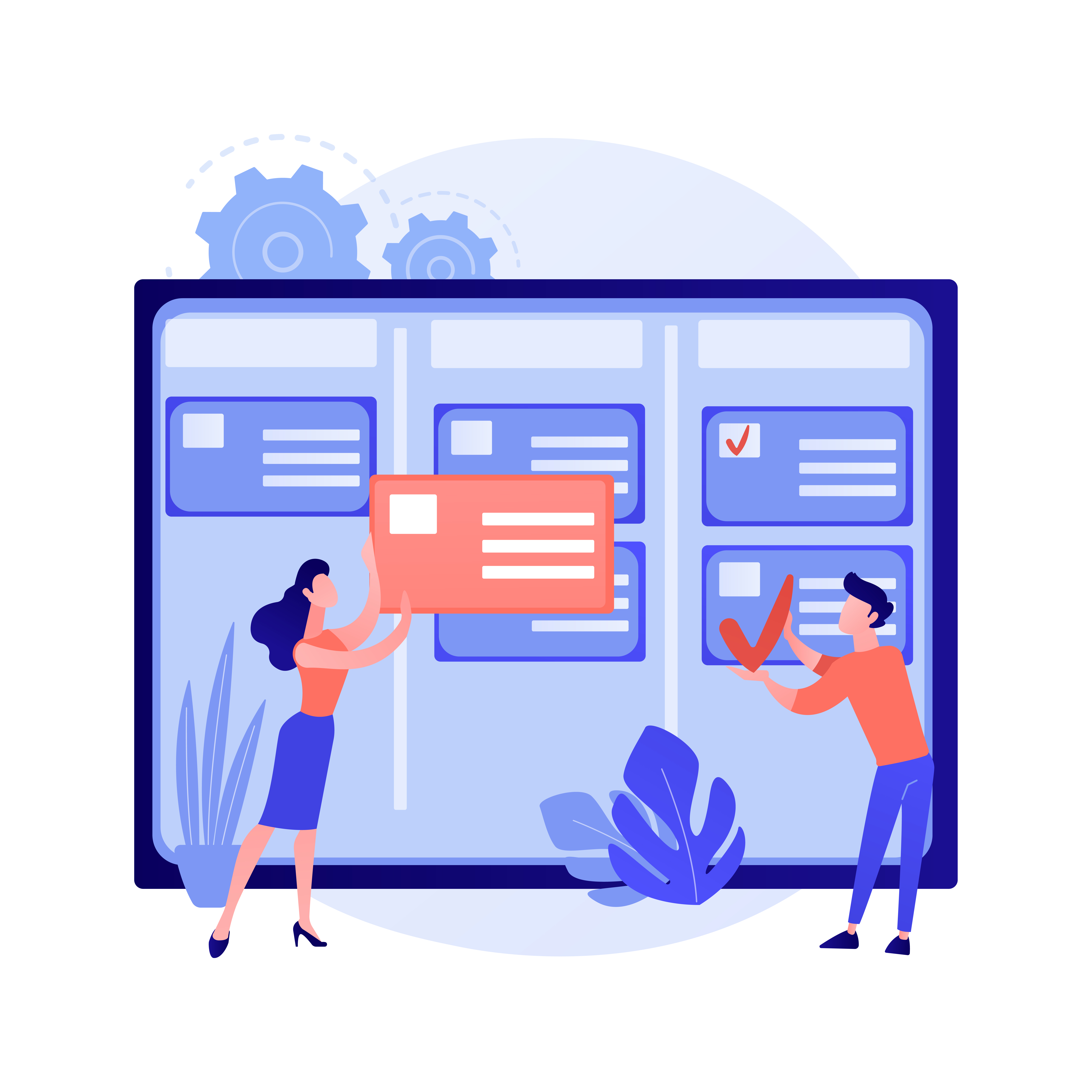 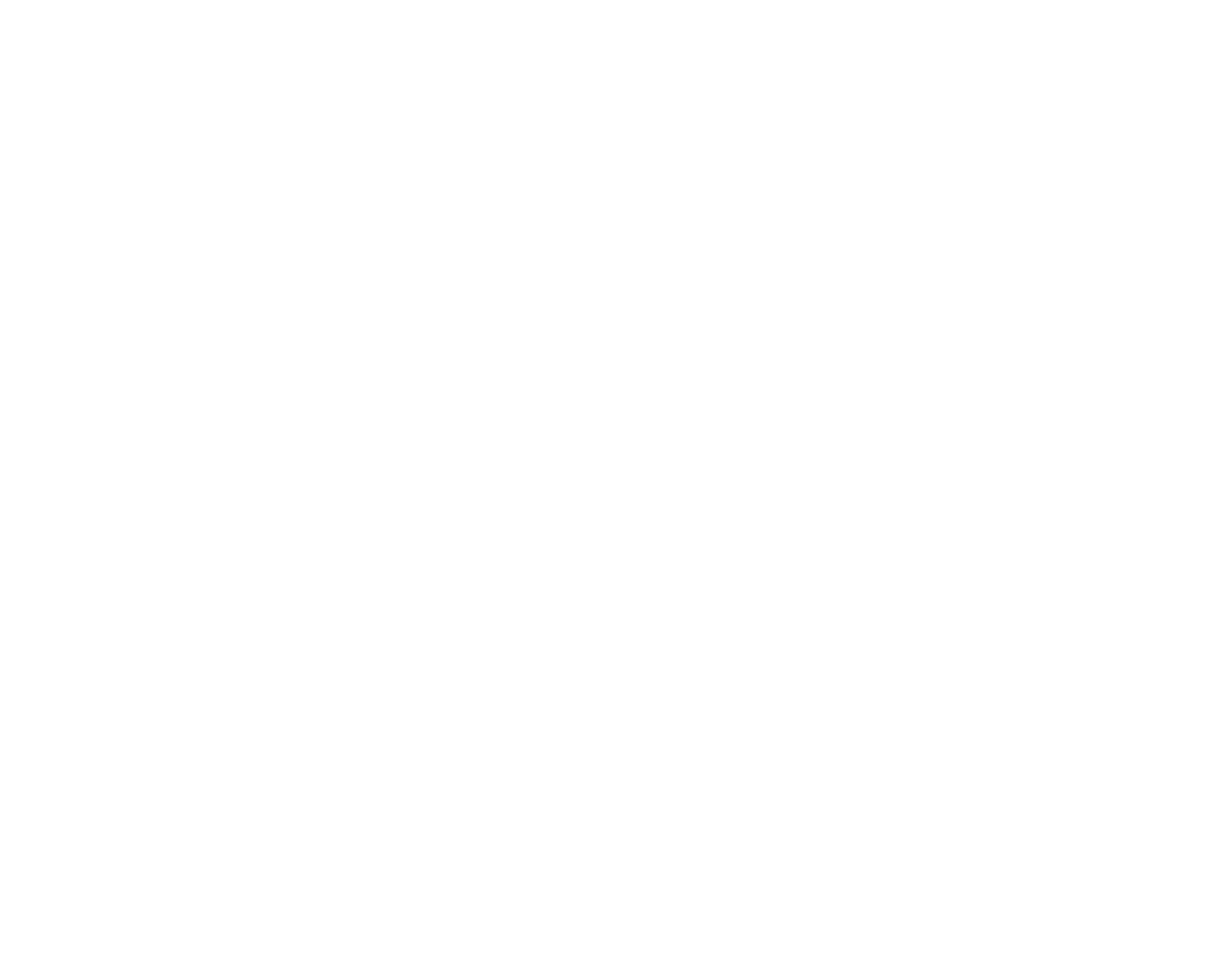 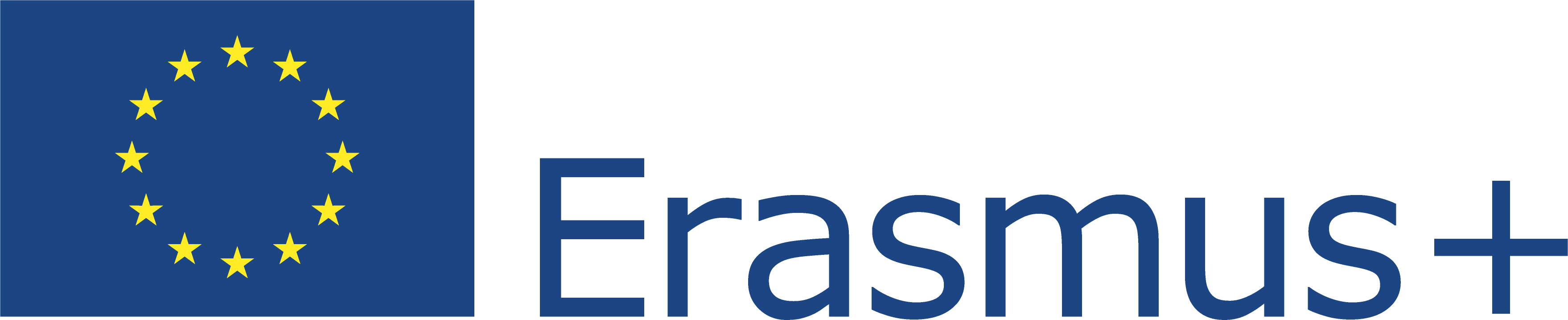 Este proyecto ha sido financiado con el apoyo de la Comisión Europea. Esta publicación refleja únicamente la opinión del autor, y la Comisión no se hace responsable del uso que pueda hacerse de la información contenida en ella.
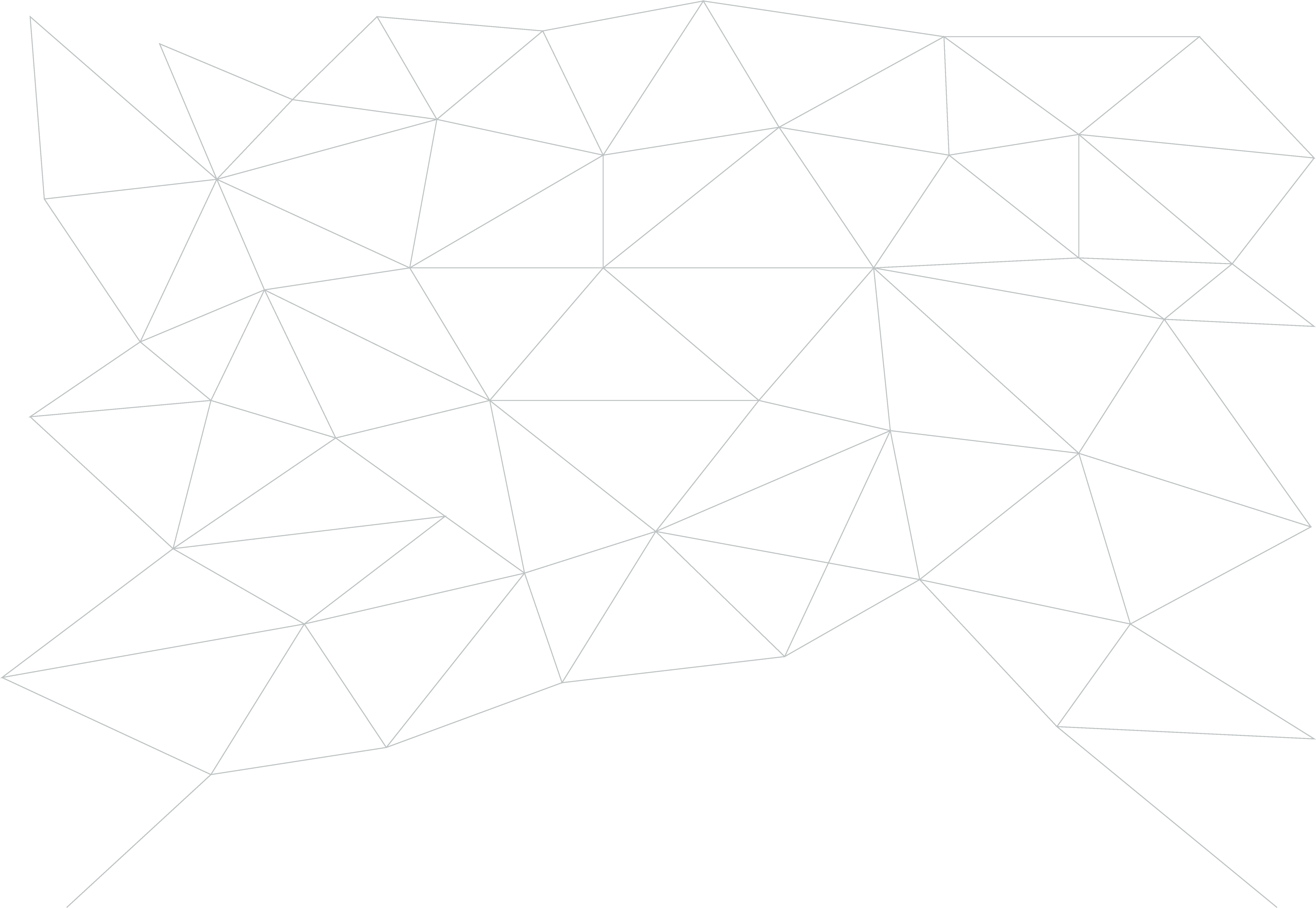 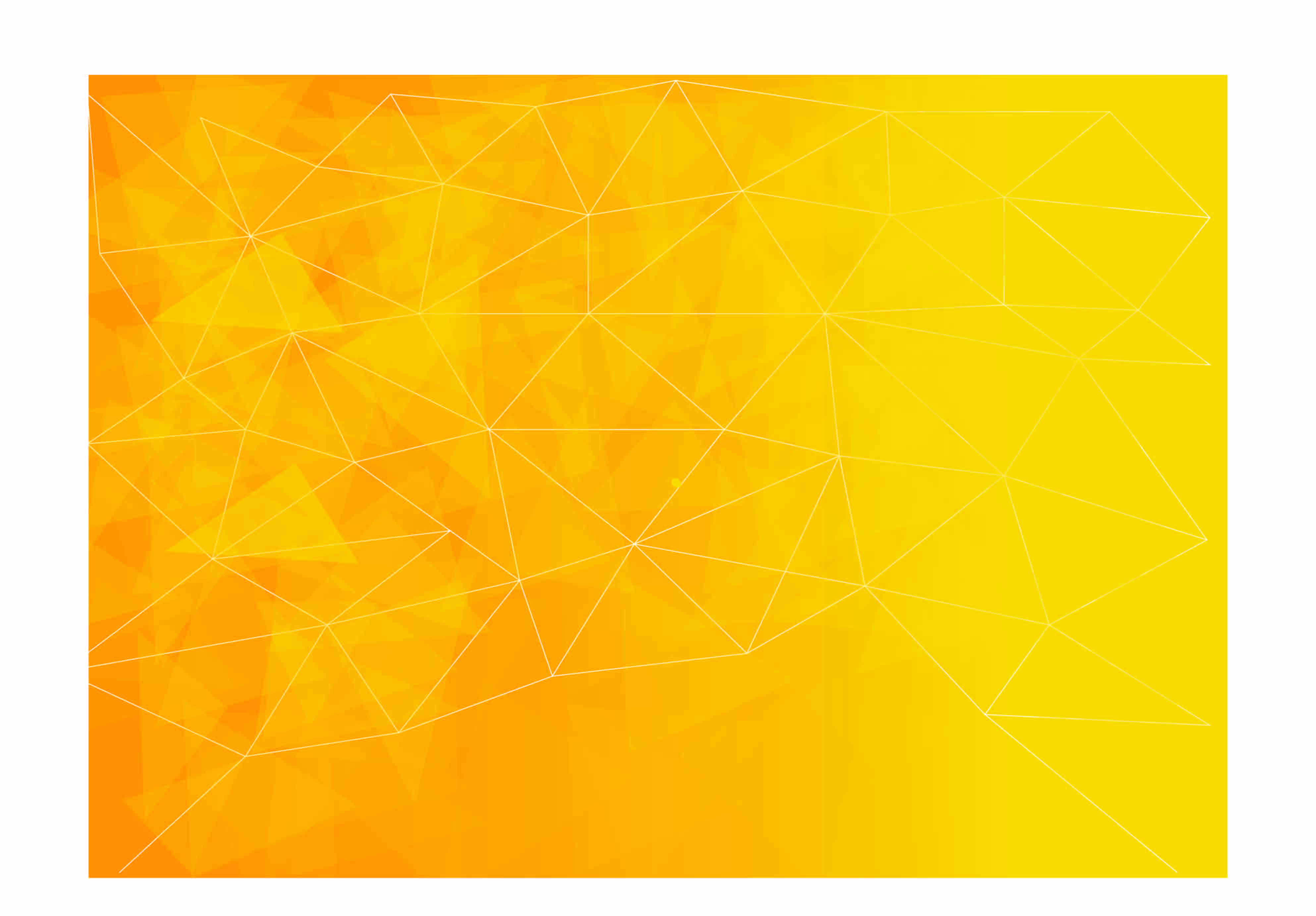 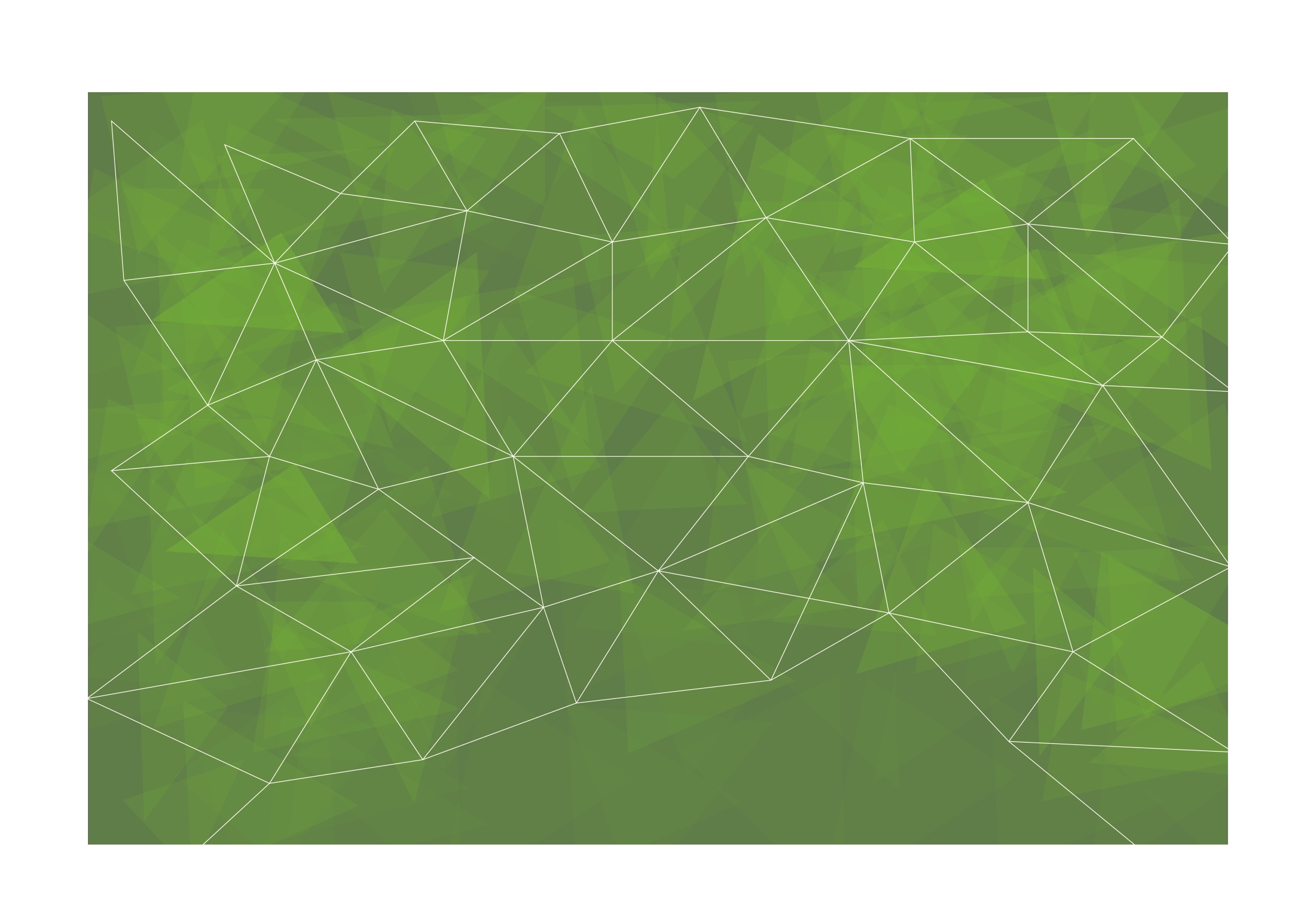 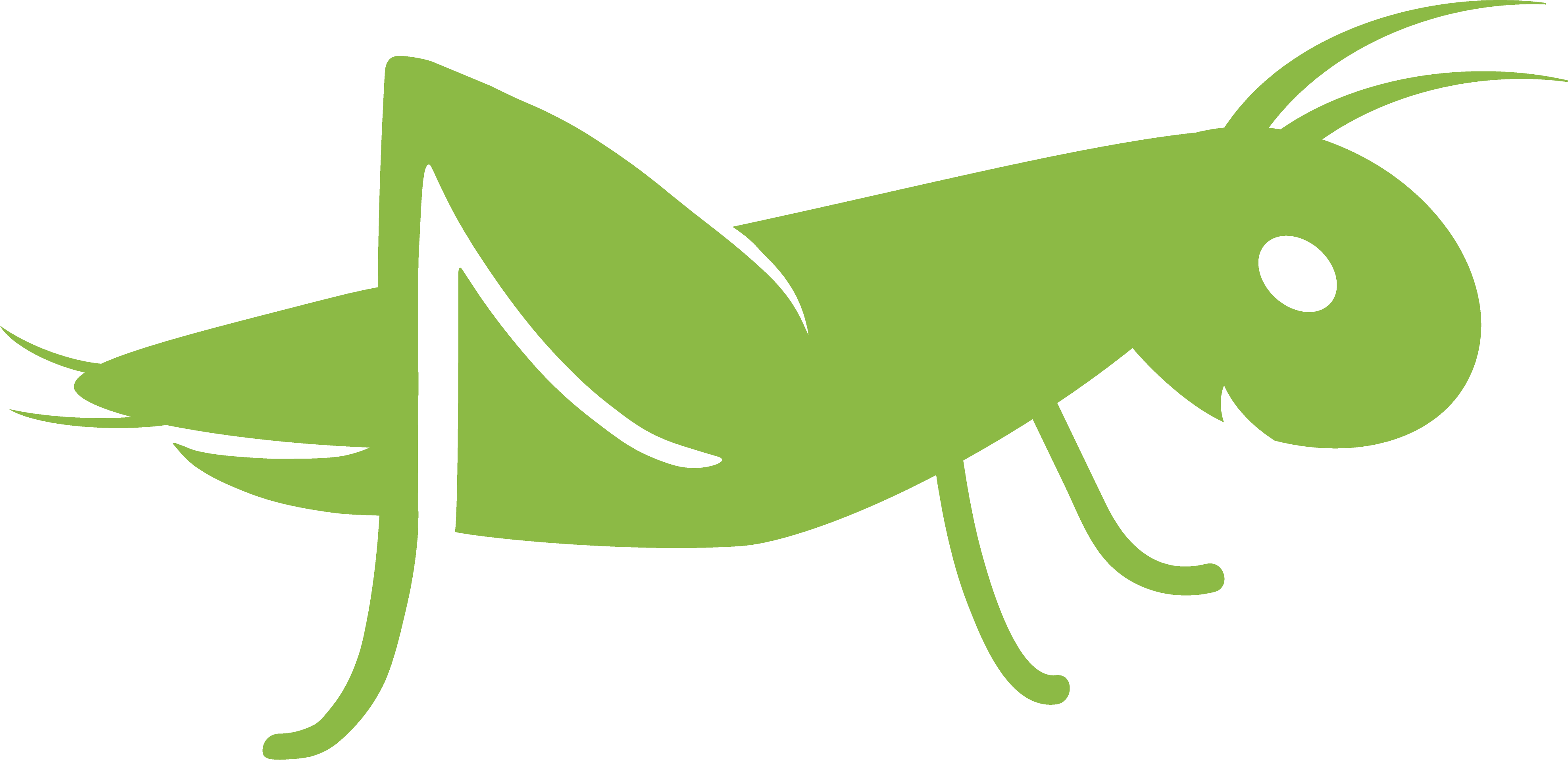 Test de evaluación final
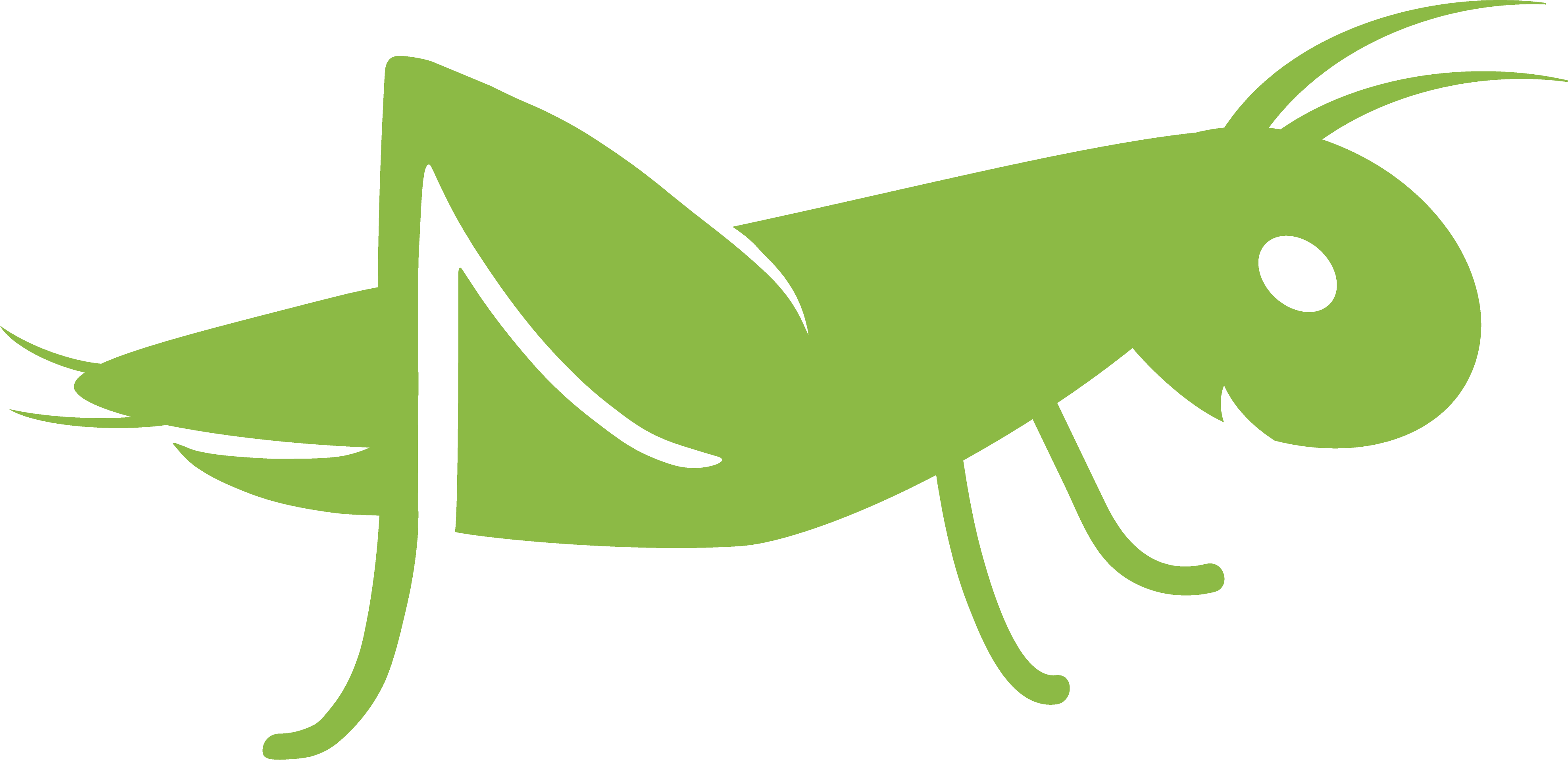 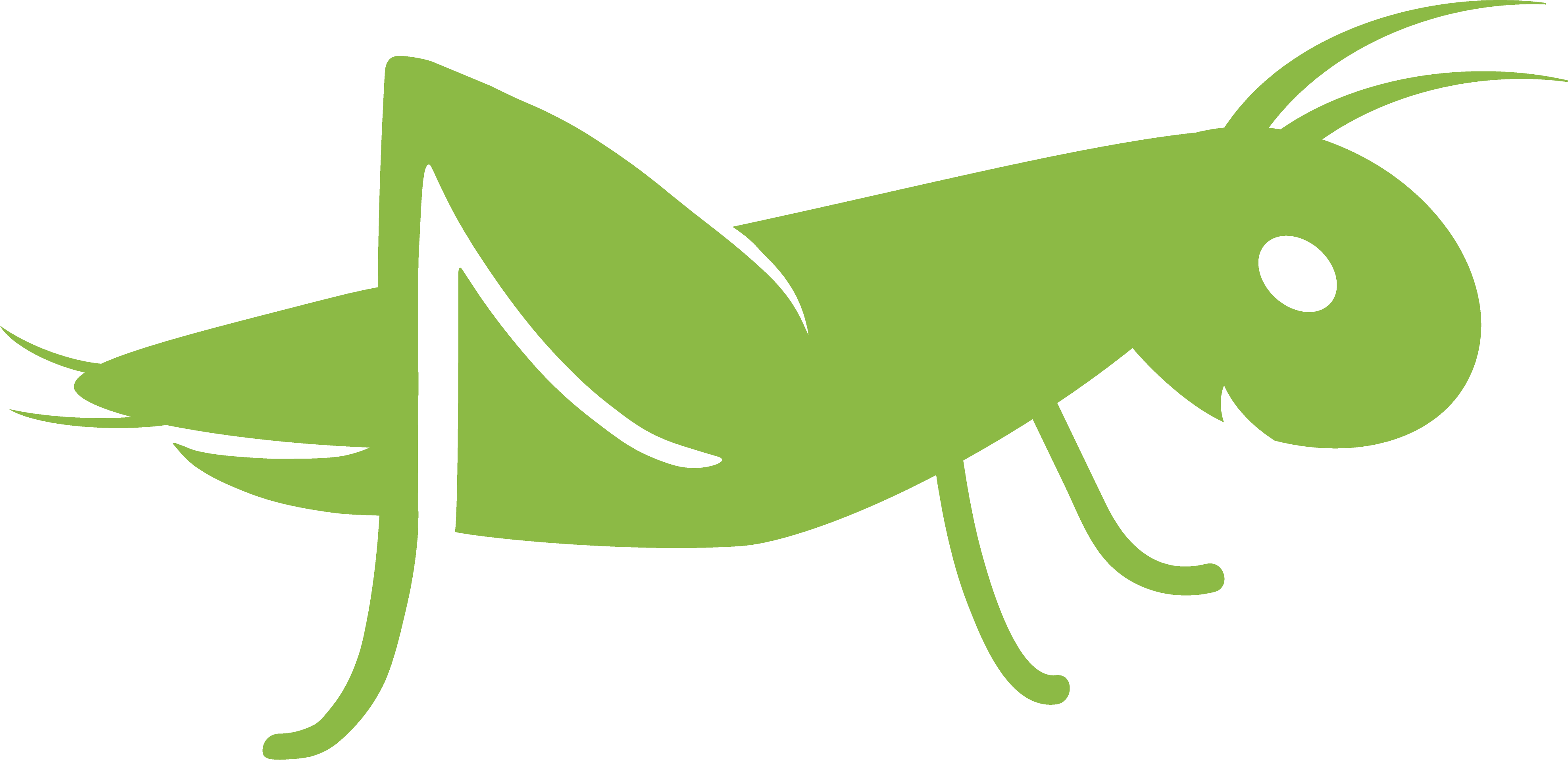 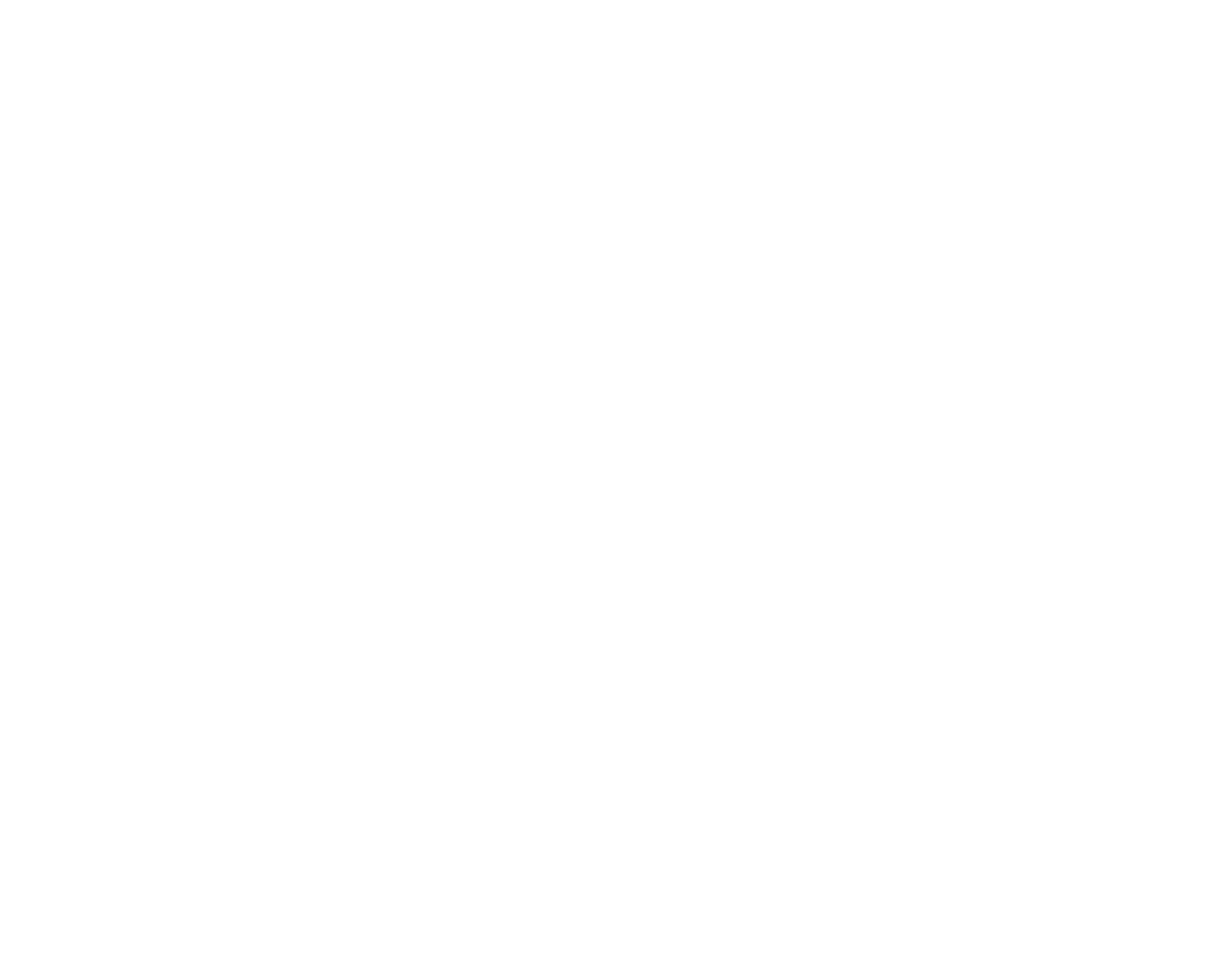 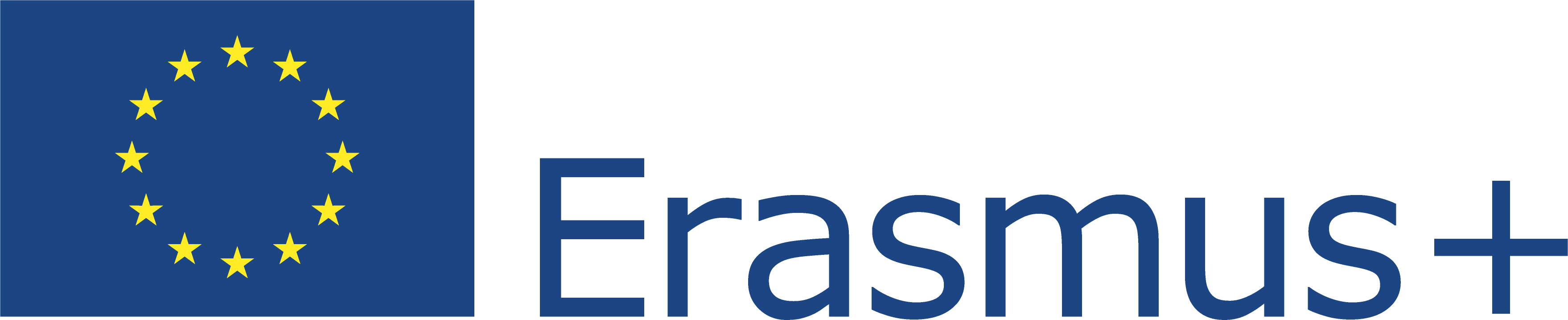 Este proyecto ha sido financiado con el apoyo de la Comisión Europea. Esta publicación refleja únicamente la opinión del autor, y la Comisión no se hace responsable del uso que pueda hacerse de la información contenida en ella.
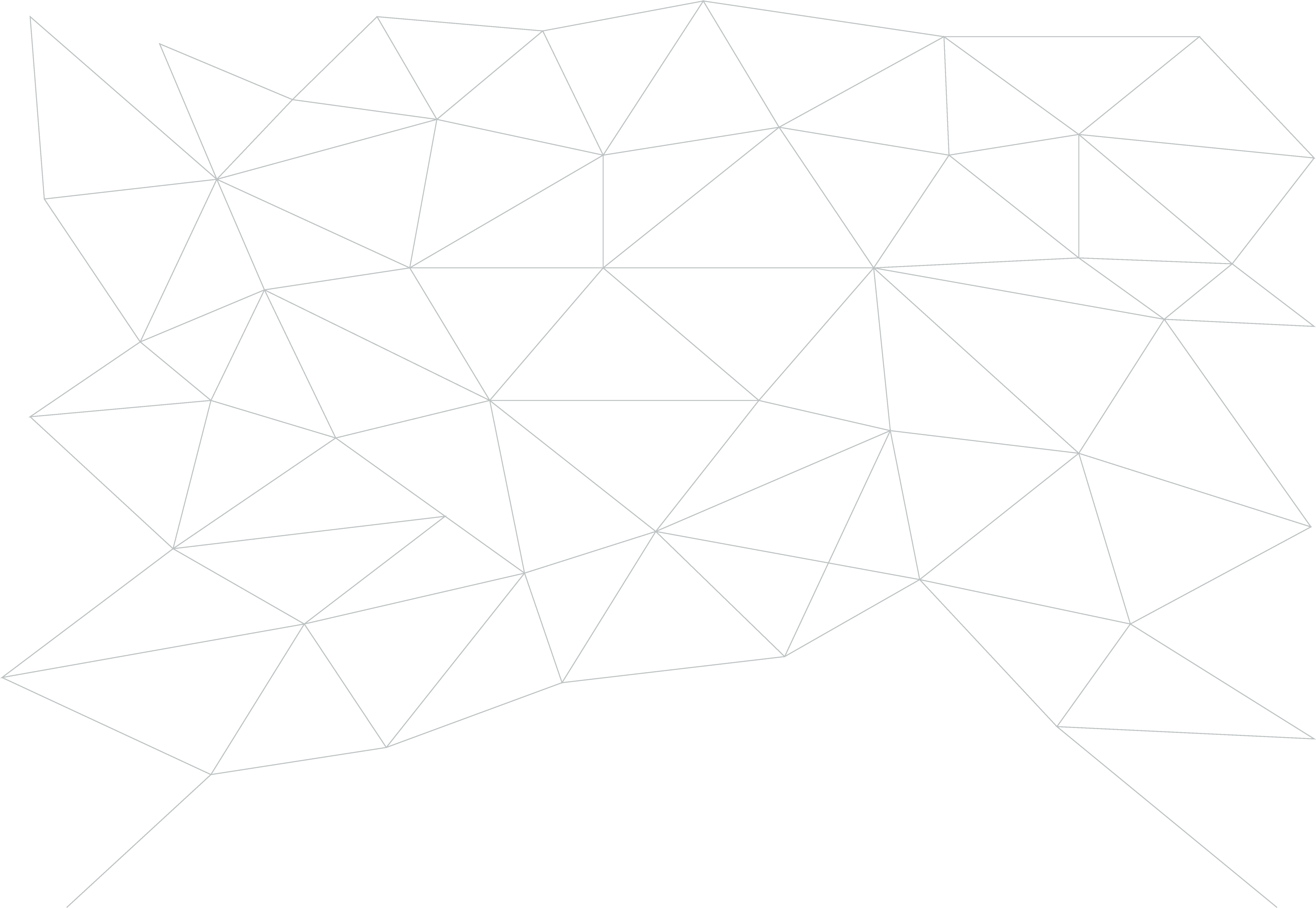 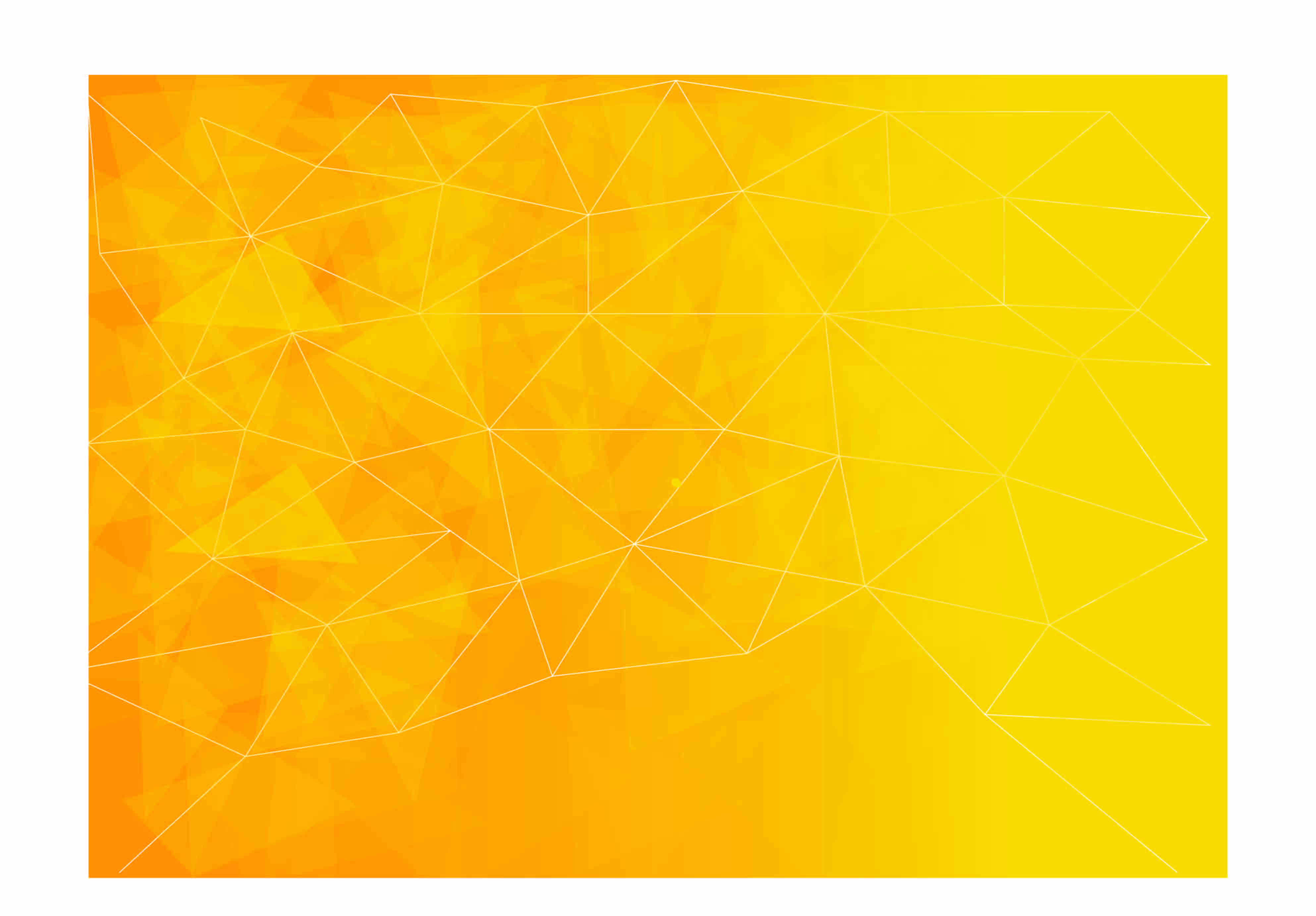 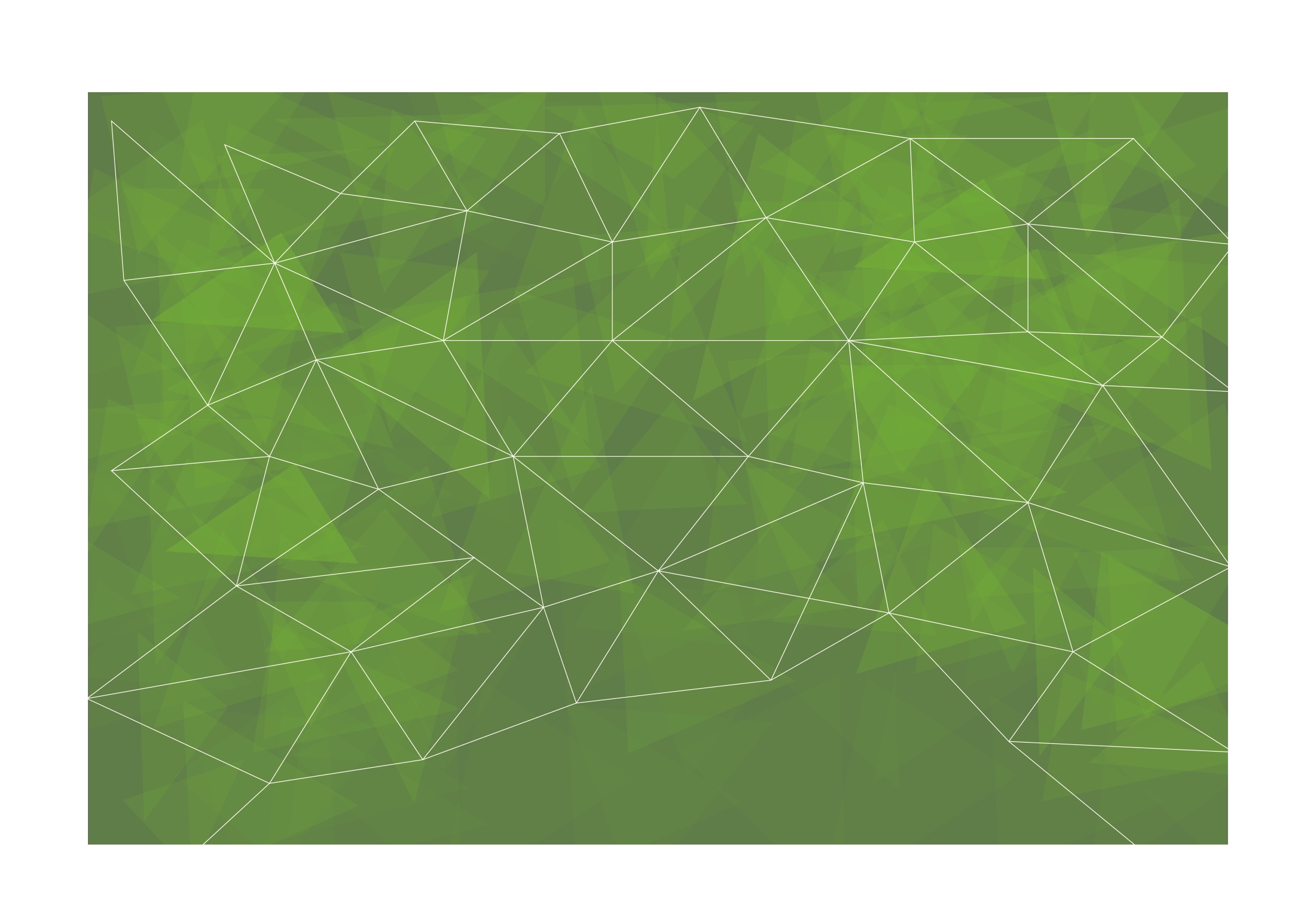 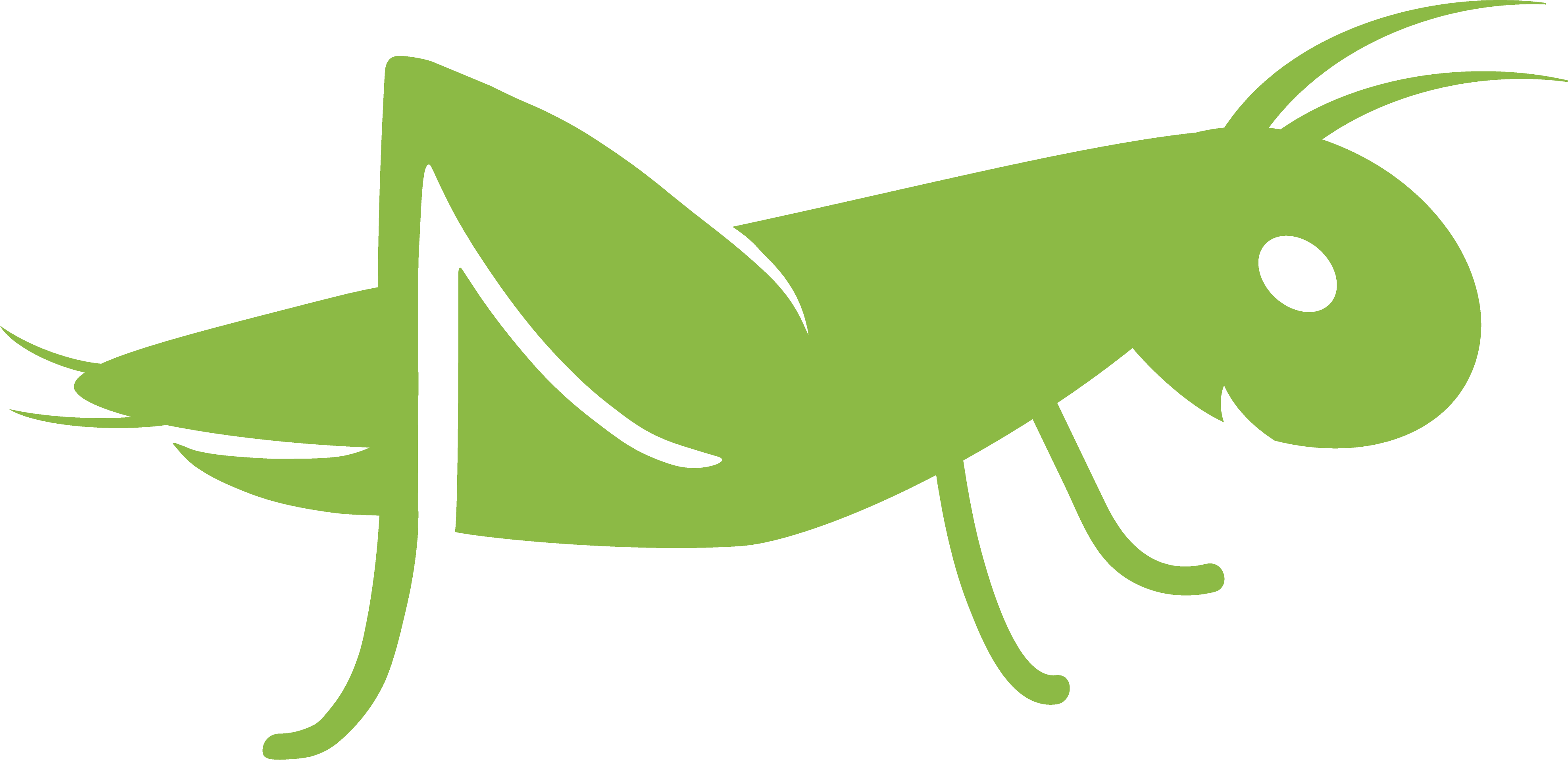 Debate y conclusiones
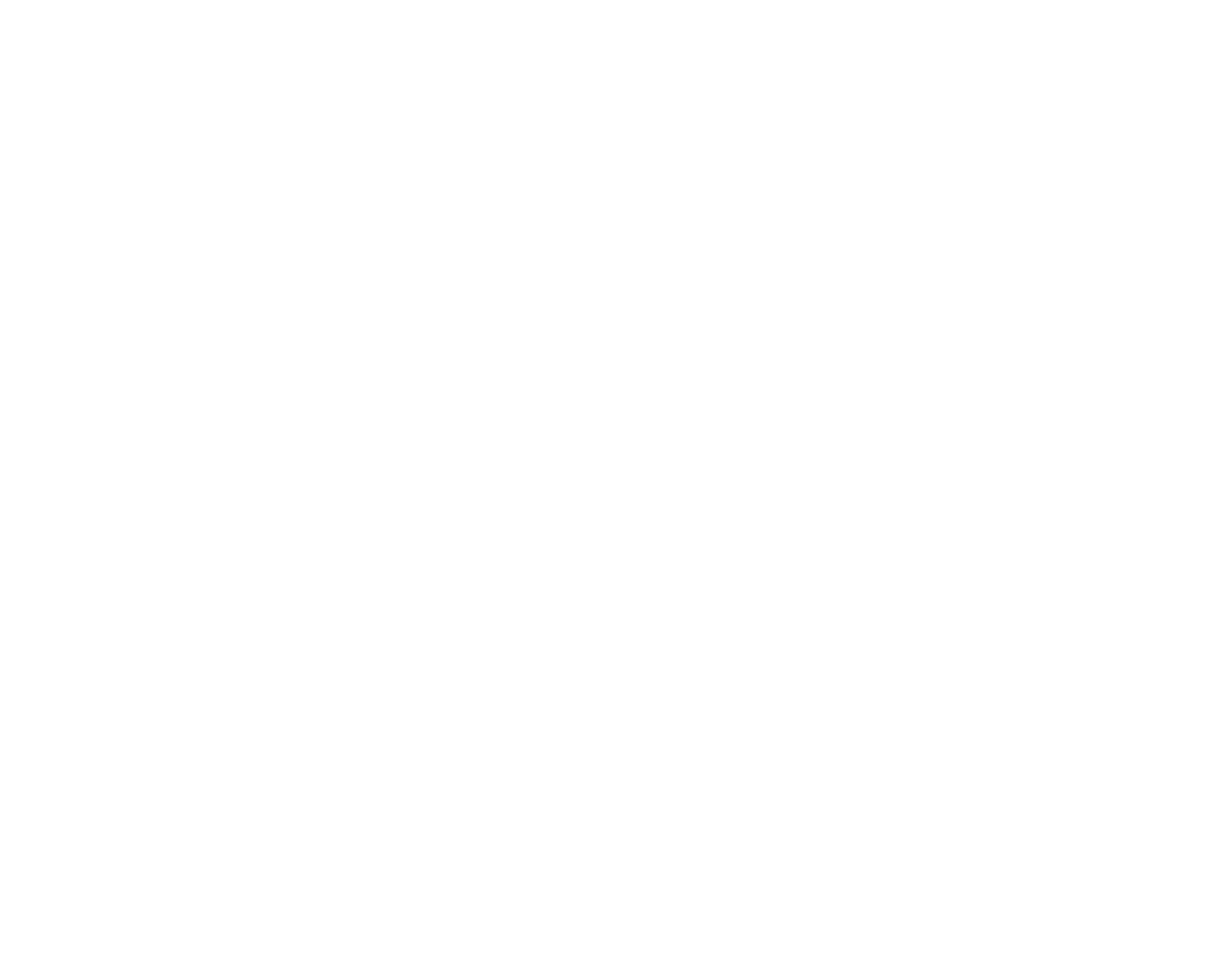 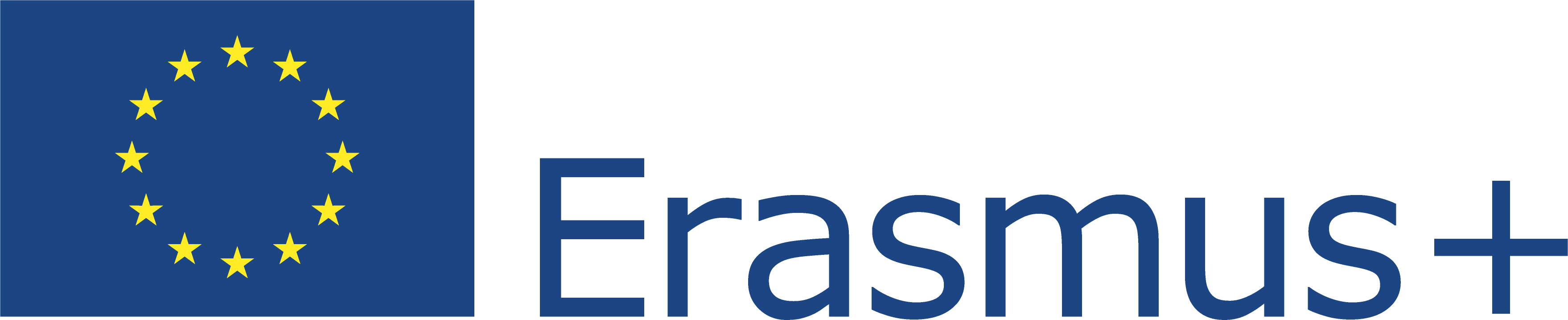 Este proyecto ha sido financiado con el apoyo de la Comisión Europea. Esta publicación refleja únicamente la opinión del autor, y la Comisión no se hace responsable del uso que pueda hacerse de la información contenida en ella.
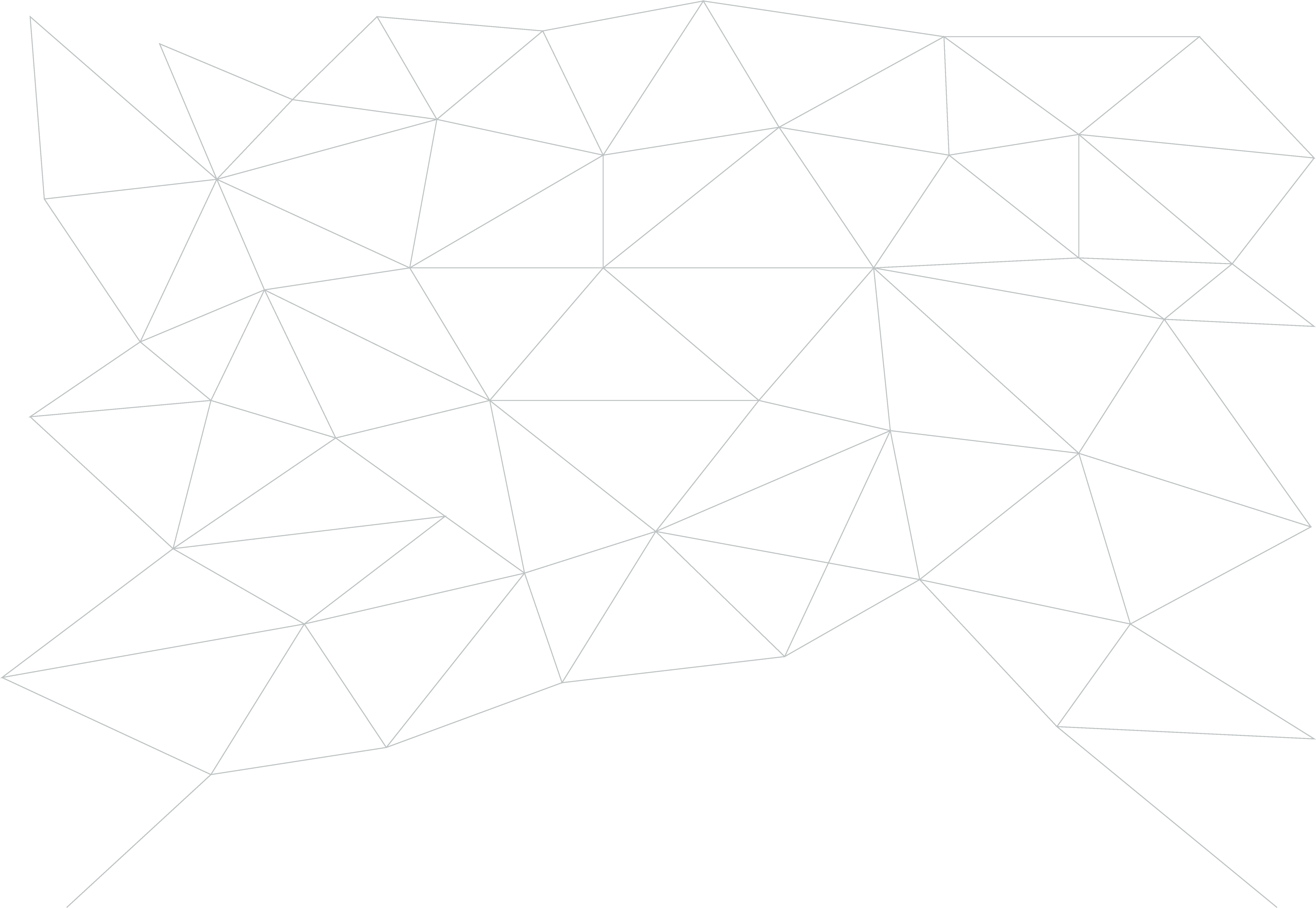 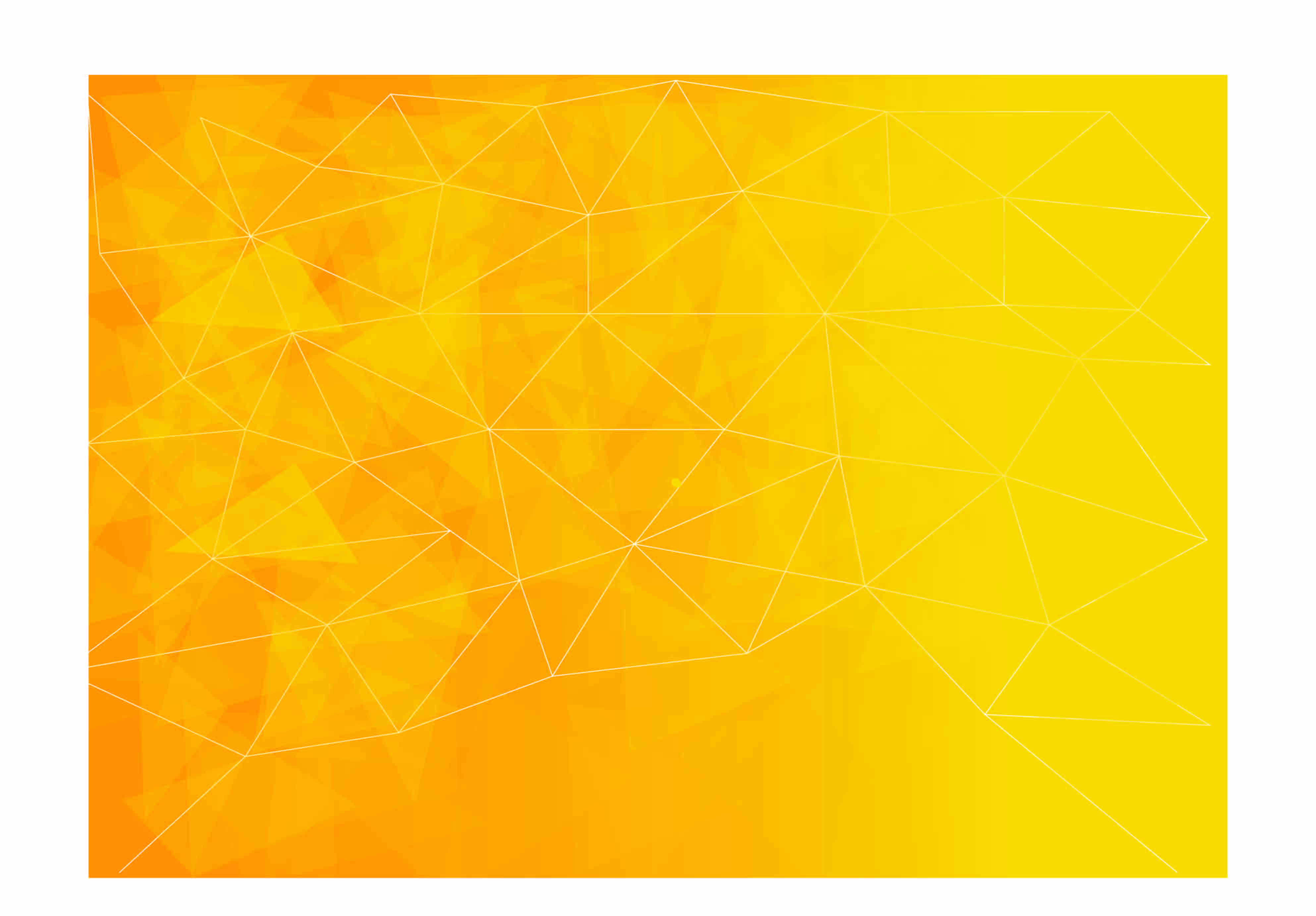 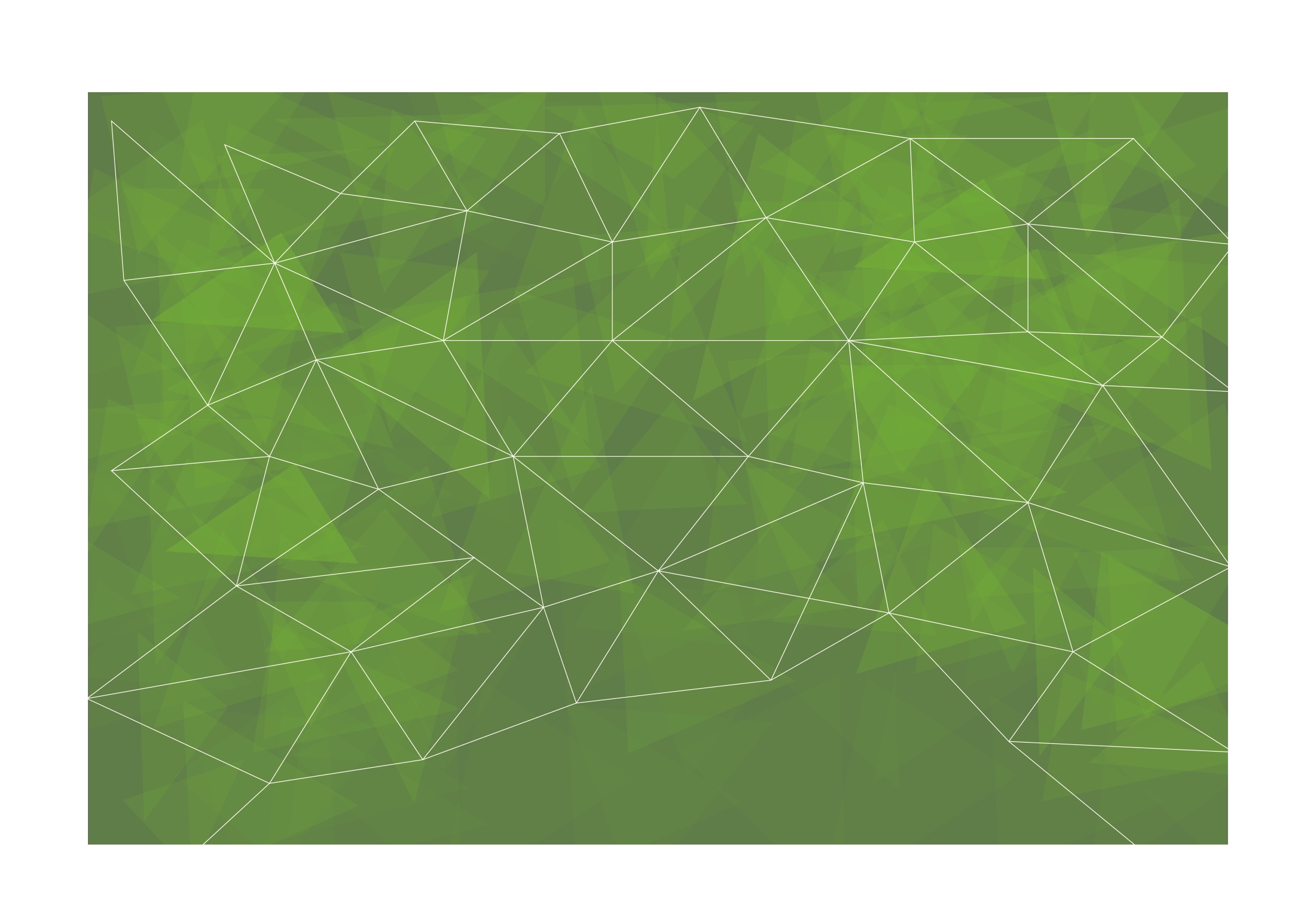 Lecturas adicionales
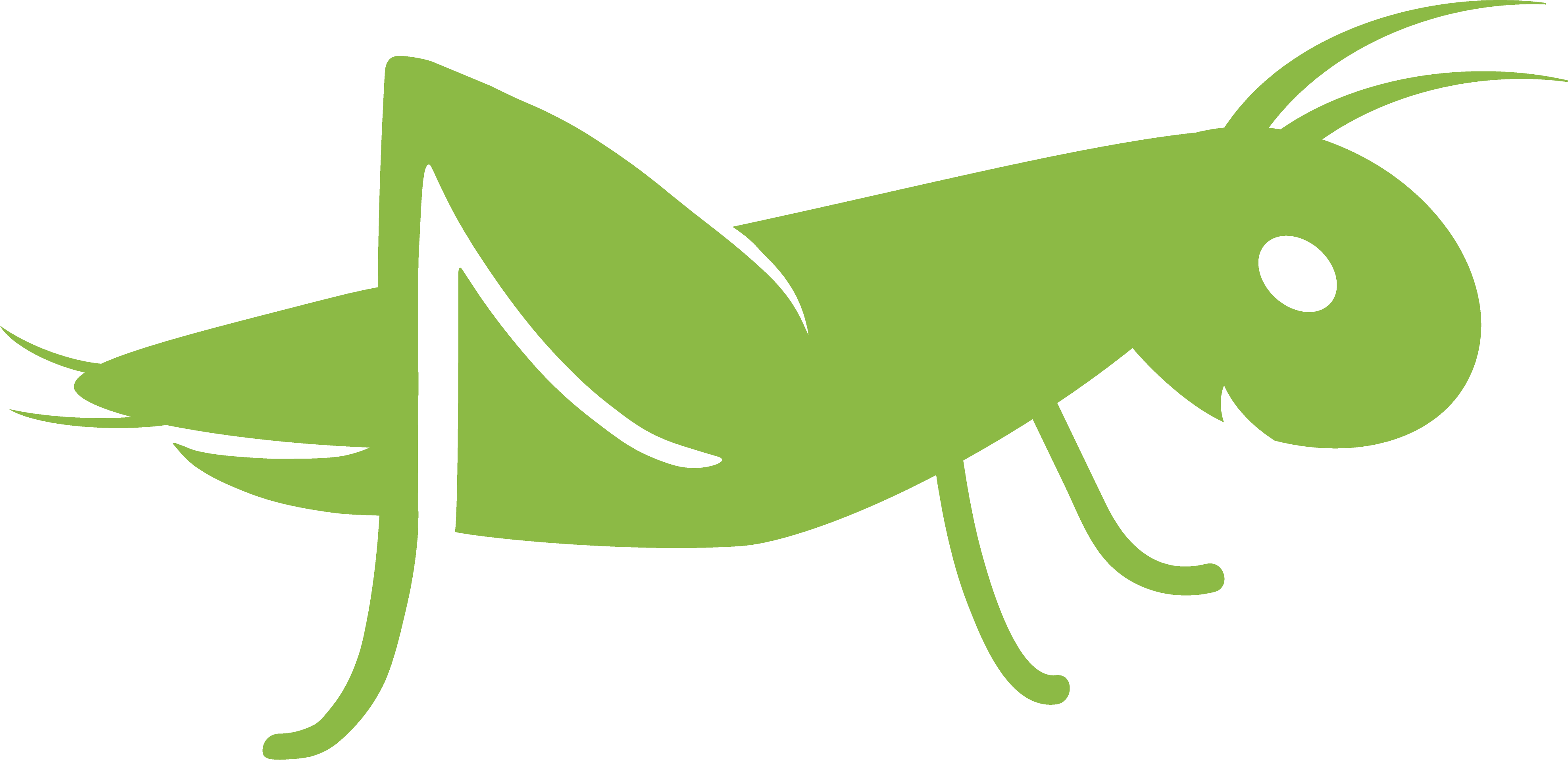 Los siguientes recursos adicionales están disponibles en inglés:
Digital Skills & Jobs Coalition initiatives repository 
European Framework for the Digital Competence of Educators 
Digital Skills: Rethinking education and training in the digital age: Digital skills and new models for learning
Introduction to Web Accessibility 
Copyright & Online Resources: It Doesn't Have To Be Complicated 
Copyright Resources to Support Publishing and Teaching
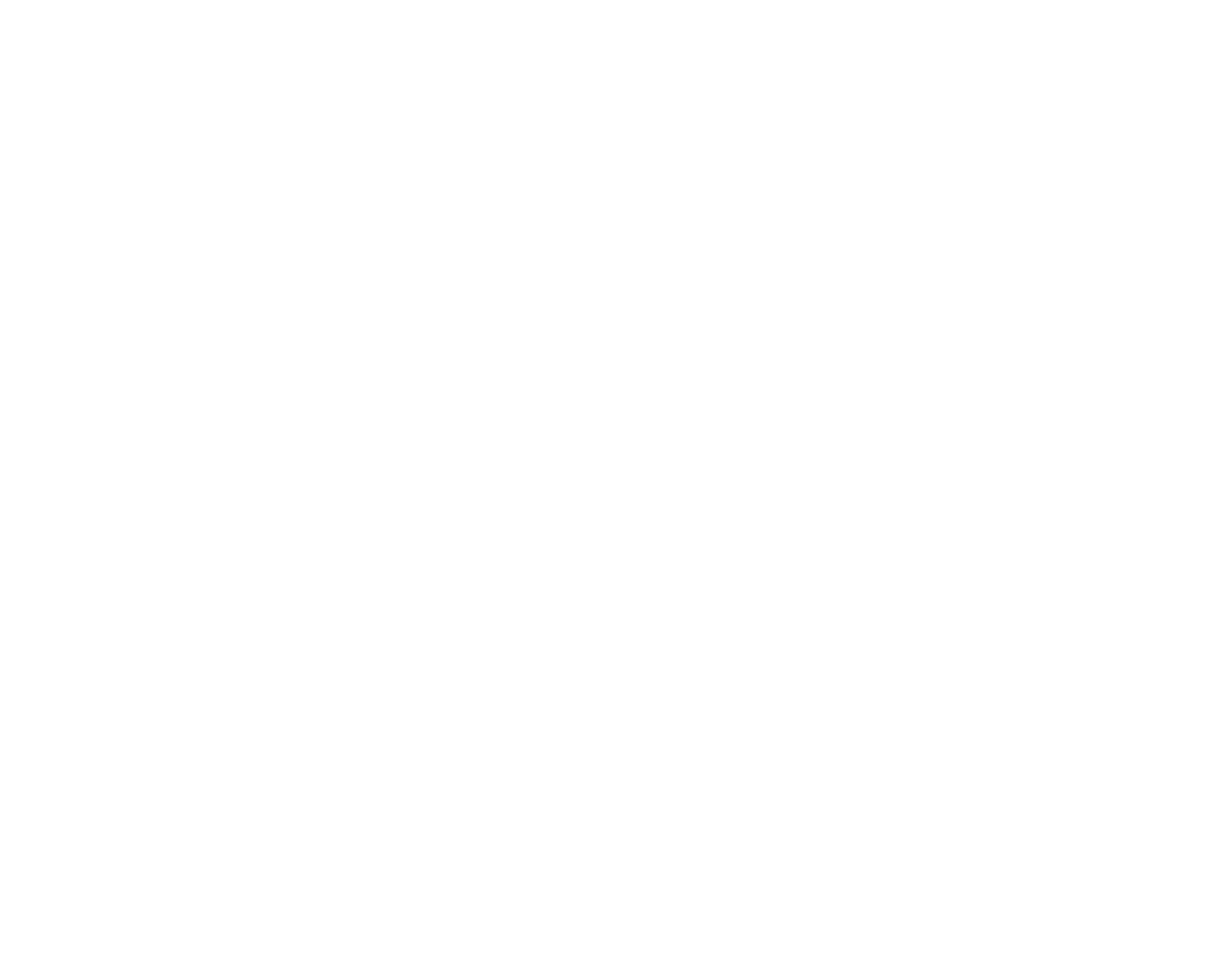 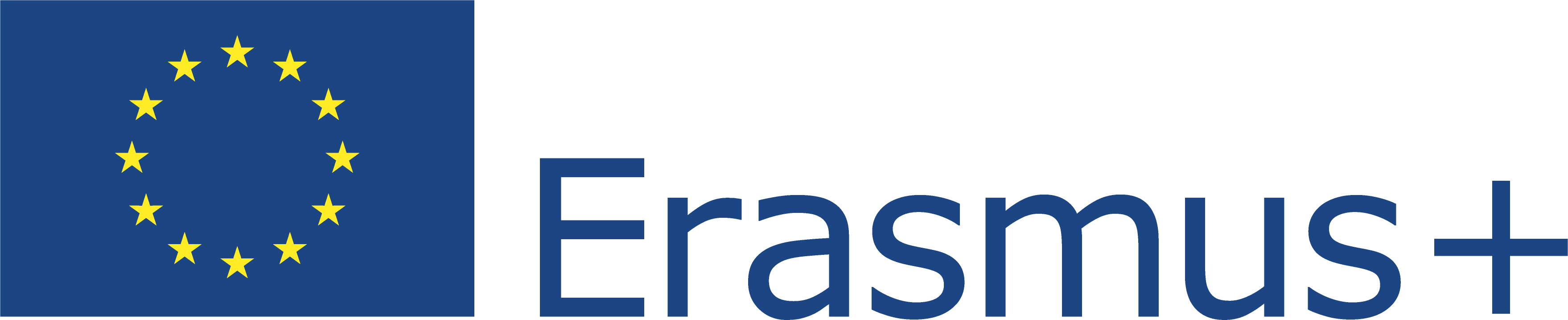 Este proyecto ha sido financiado con el apoyo de la Comisión Europea. Esta publicación refleja únicamente la opinión del autor, y la Comisión no se hace responsable del uso que pueda hacerse de la información contenida en ella.
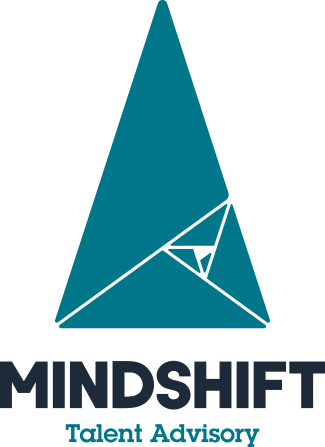 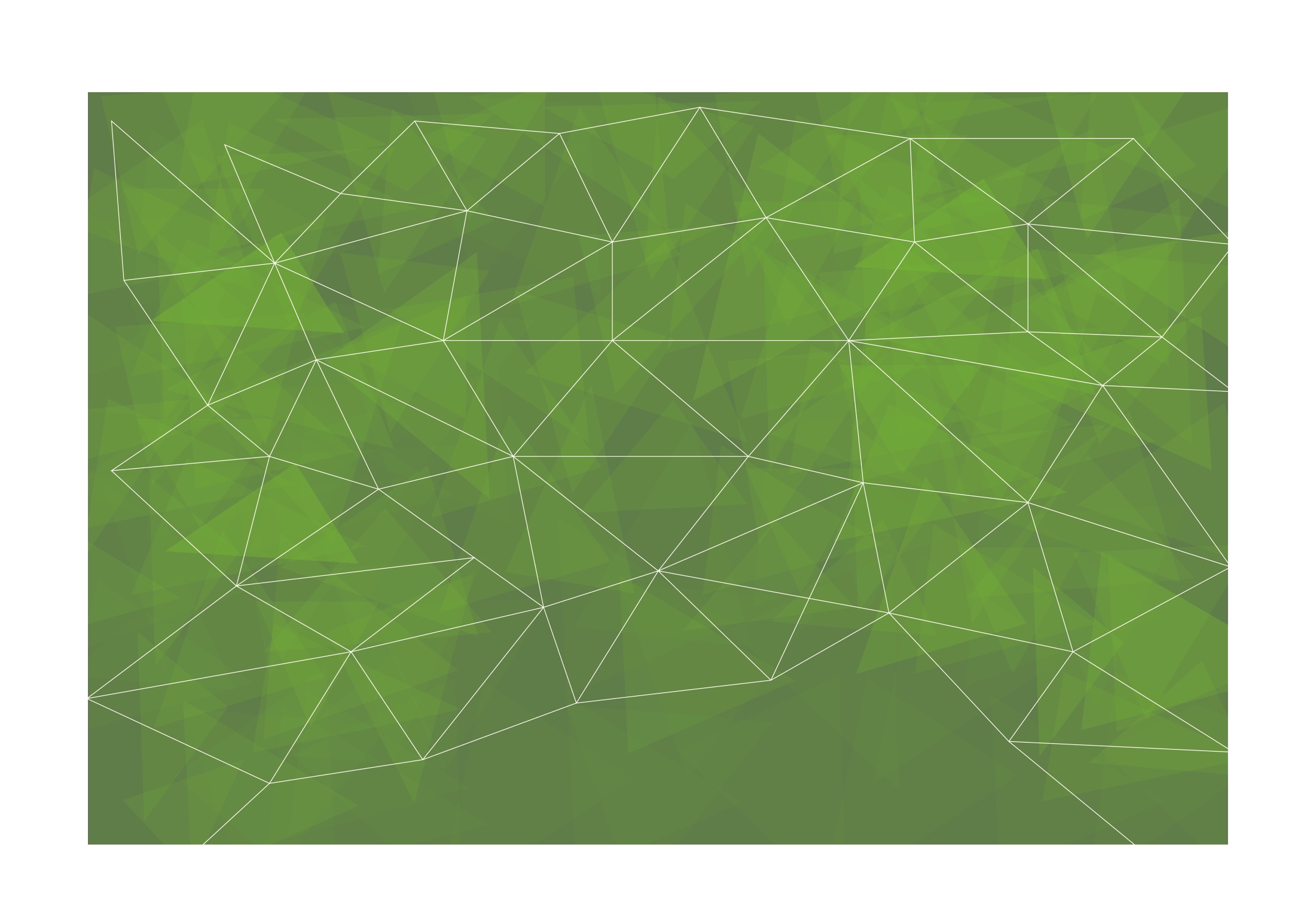 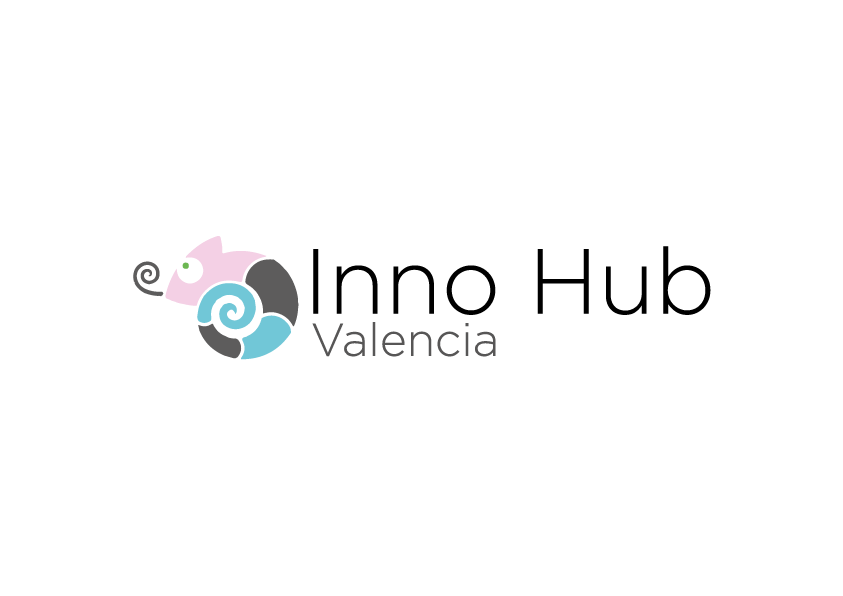 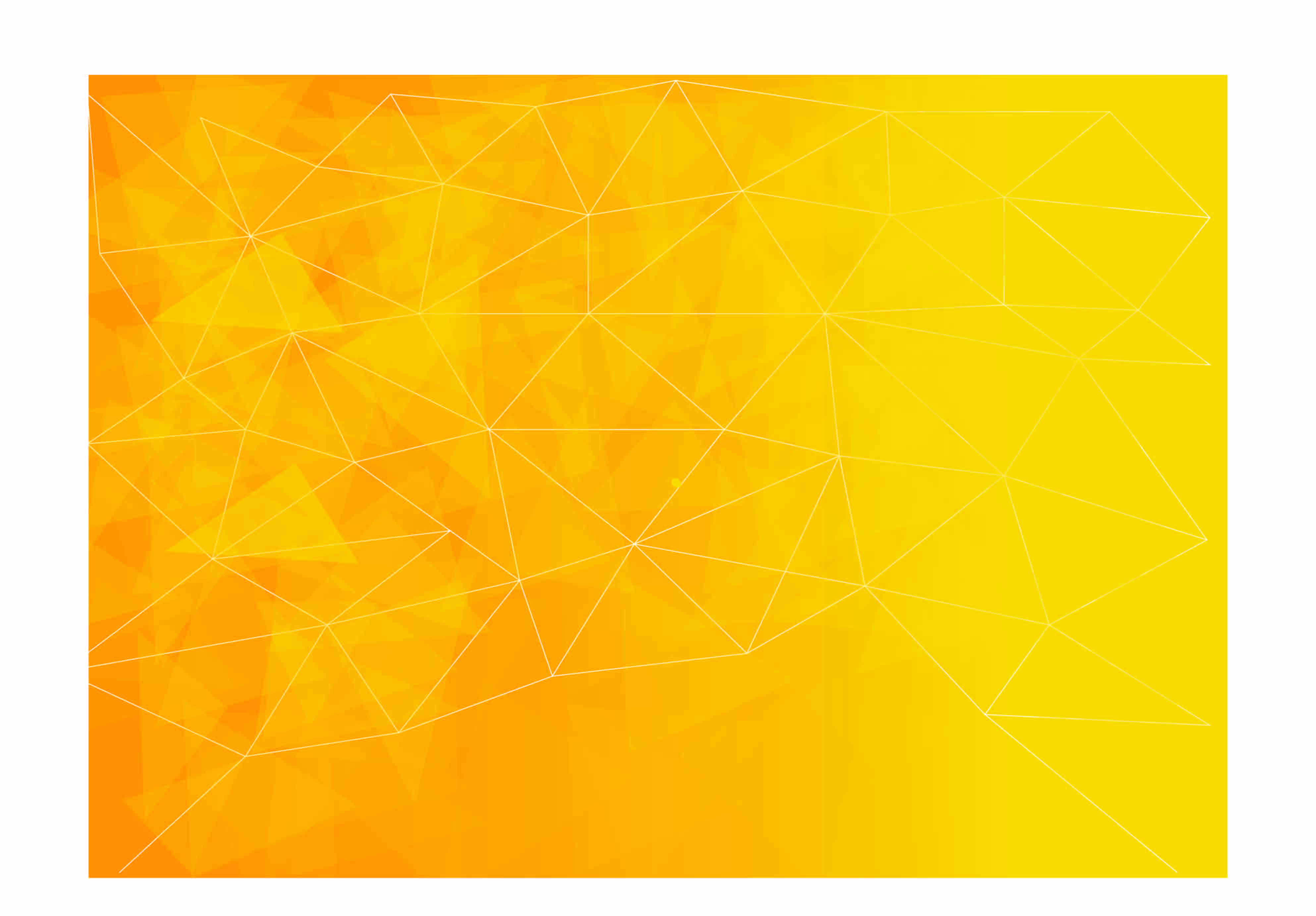 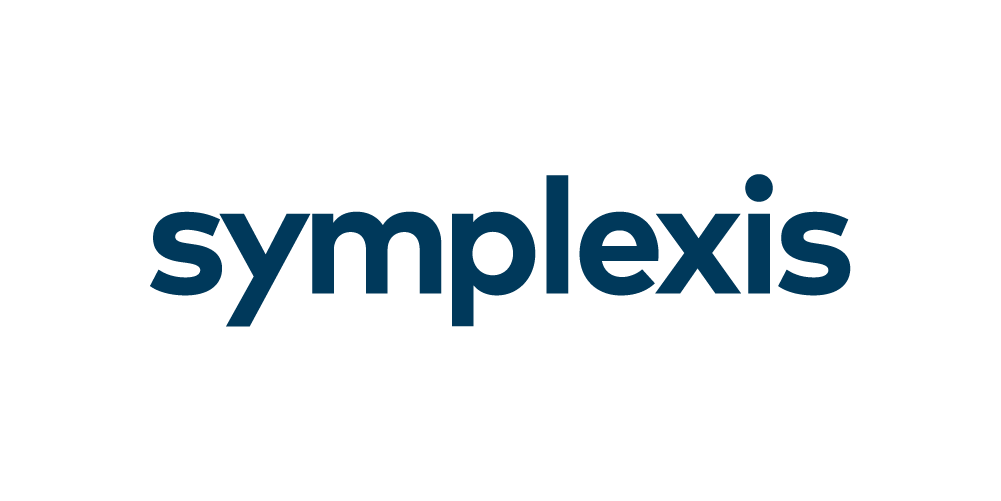 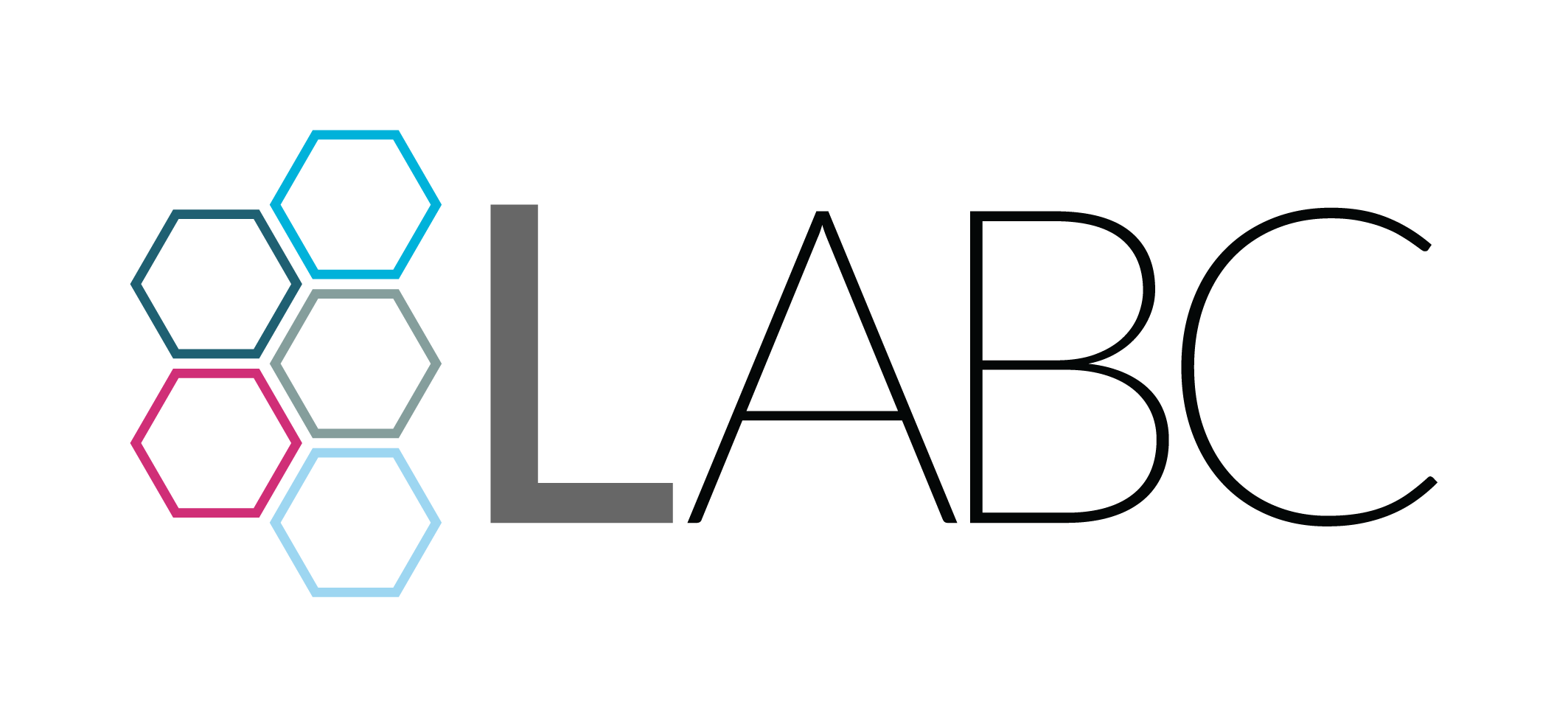 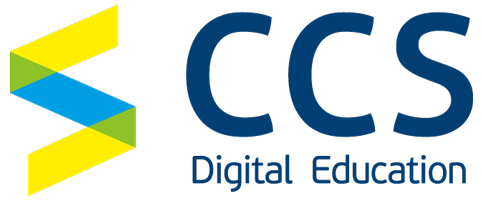 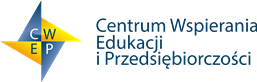 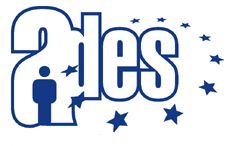 ¡Gracias!
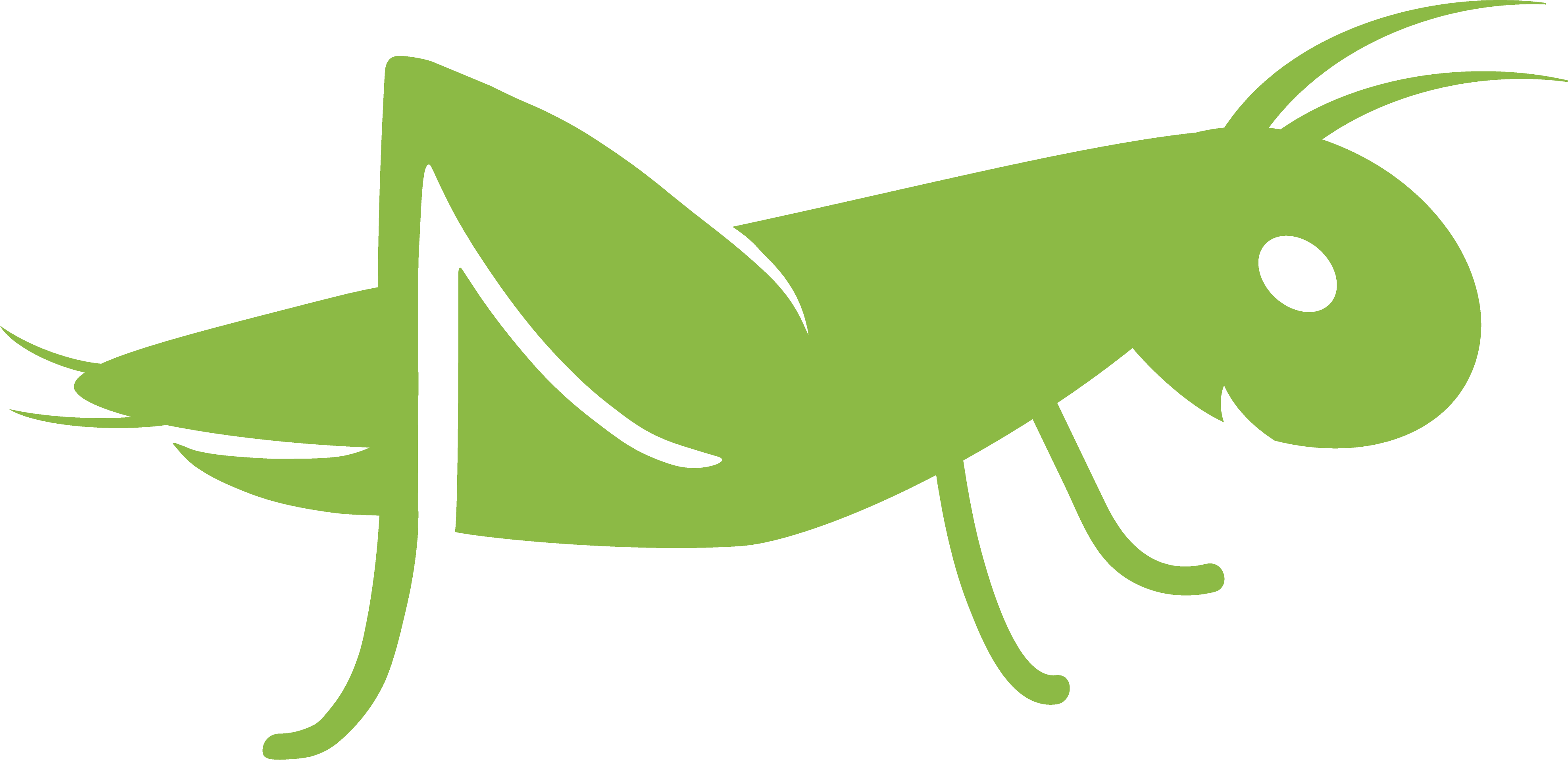 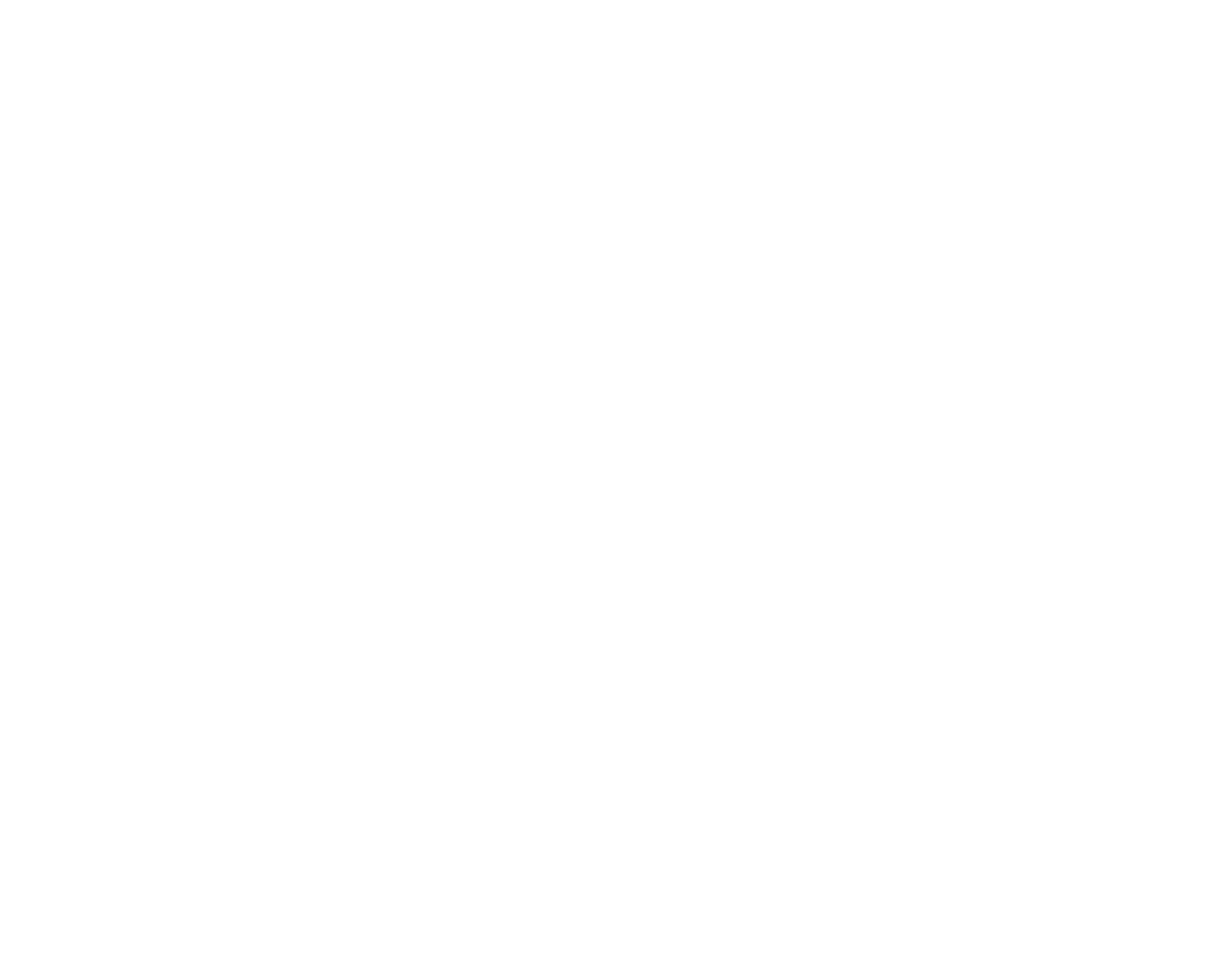 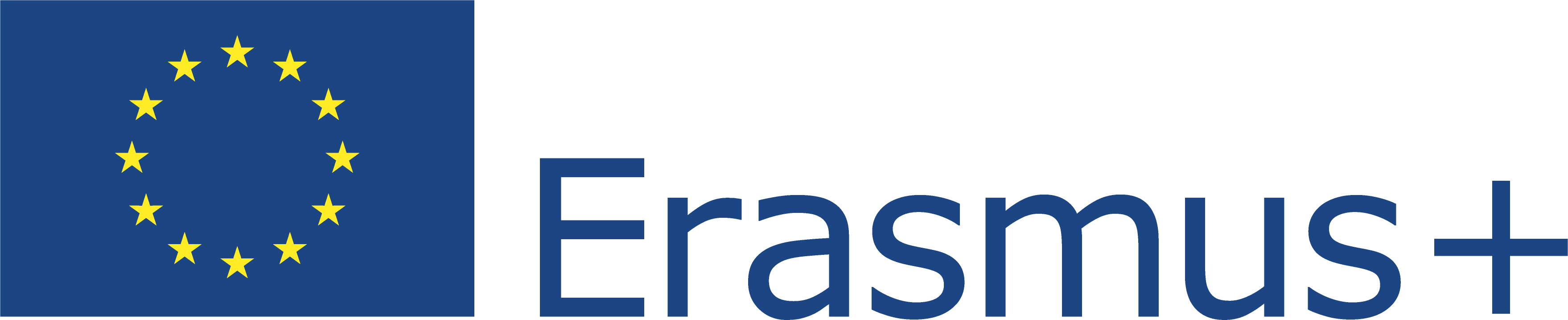 Este proyecto ha sido financiado con el apoyo de la Comisión Europea. Esta publicación refleja únicamente la opinión del autor, y la Comisión no se hace responsable del uso que pueda hacerse de la información contenida en ella.